Е.В. Немашкалова
1
ИТОГИ СОЦИАЛЬНО-ЭКОНОМИЧЕСКОГО РАЗВИТИЯ АЛЕКСЕЕВСКОГО СЕЛЬСКОГО ПОСЕЛЕНИЯ
Глава Администрации Алексеевского сельского поселения
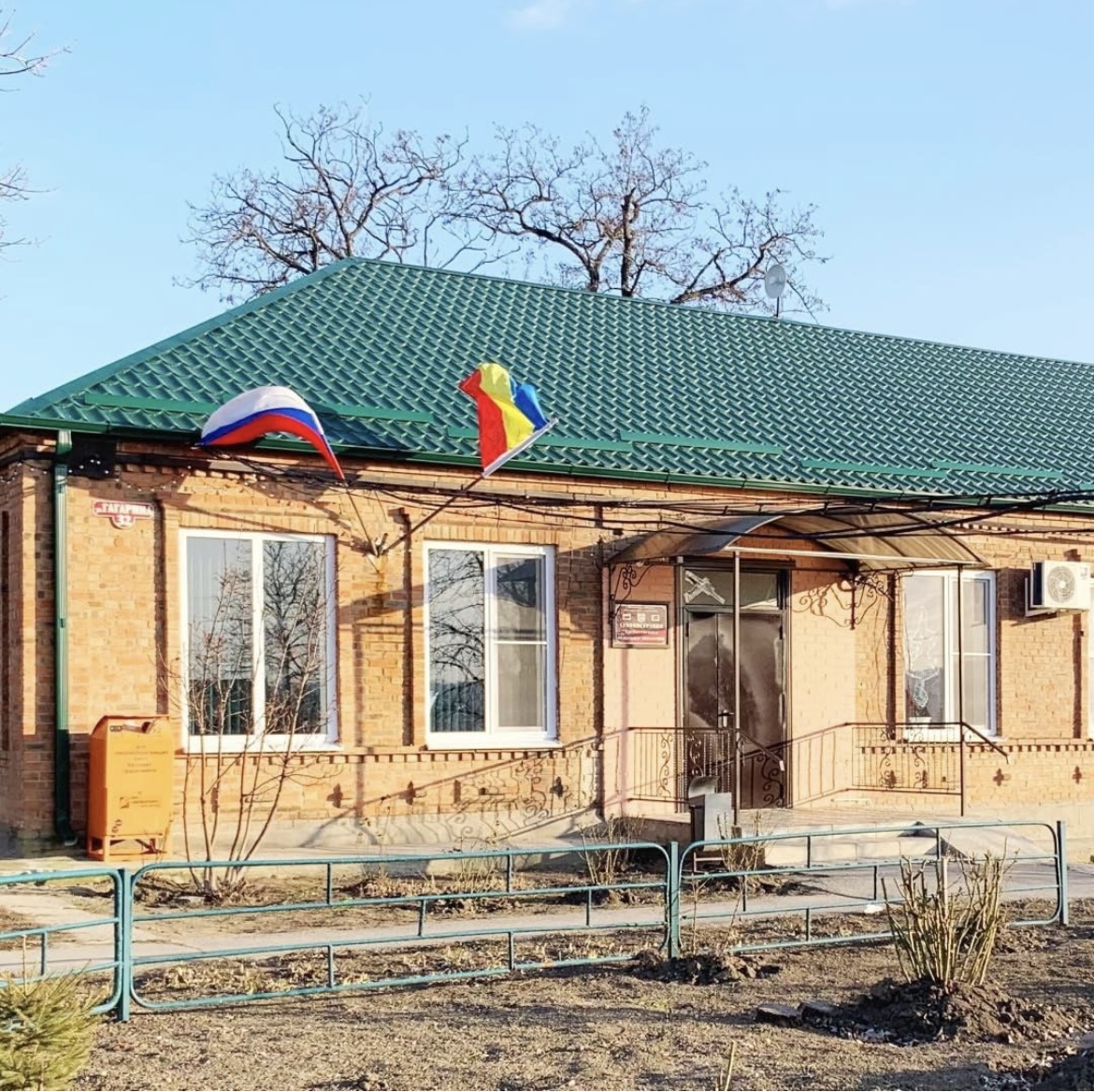 2024 год
2
Давайте жить, во всём друг другу помогая!
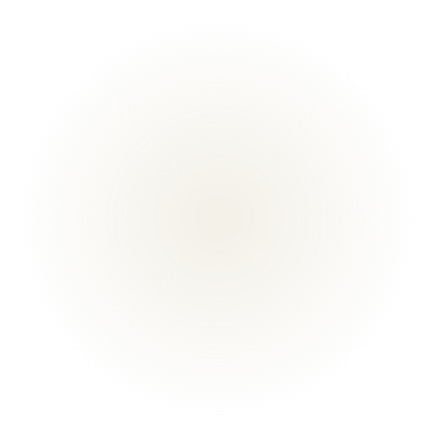 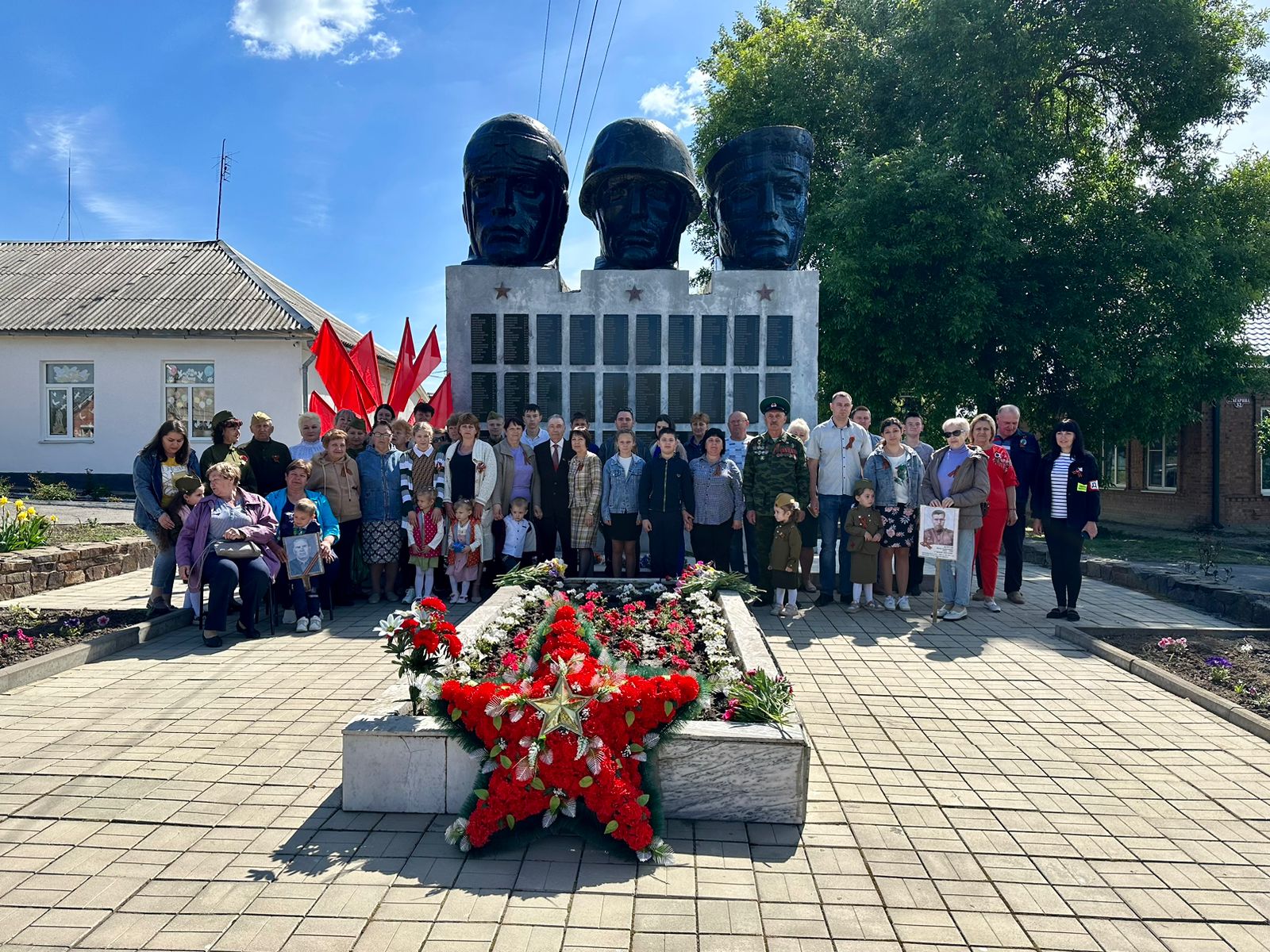 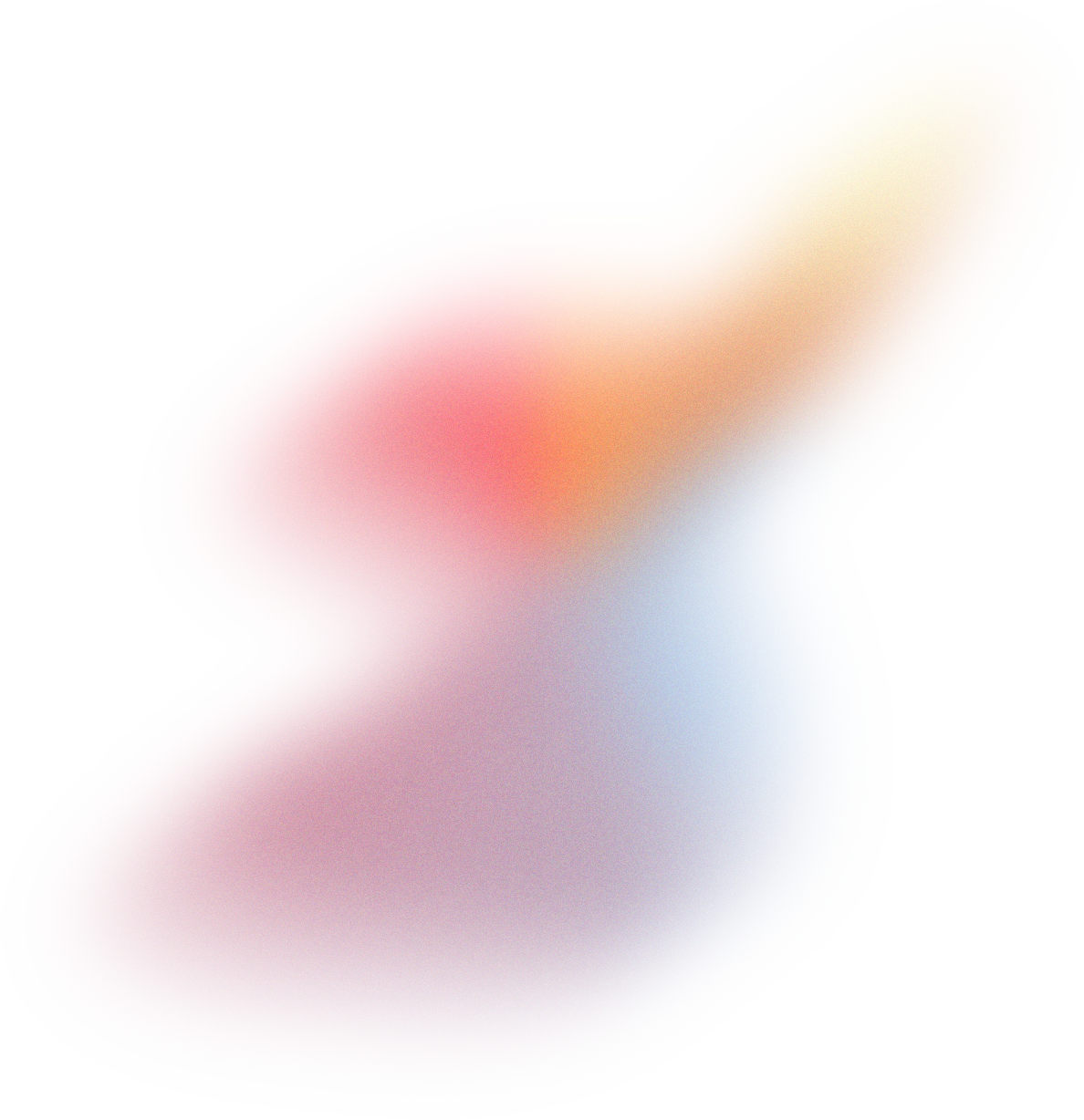 3
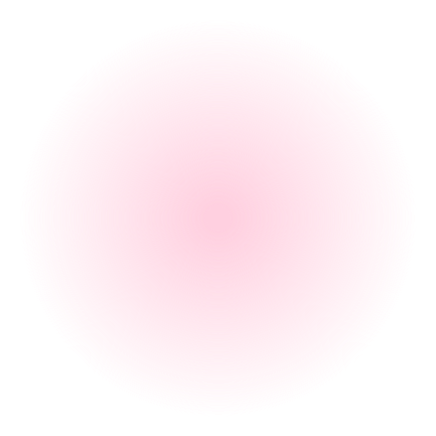 Поступило 6 письменных обращения граждан и 4 на личном приеме
благоустройствотерритории
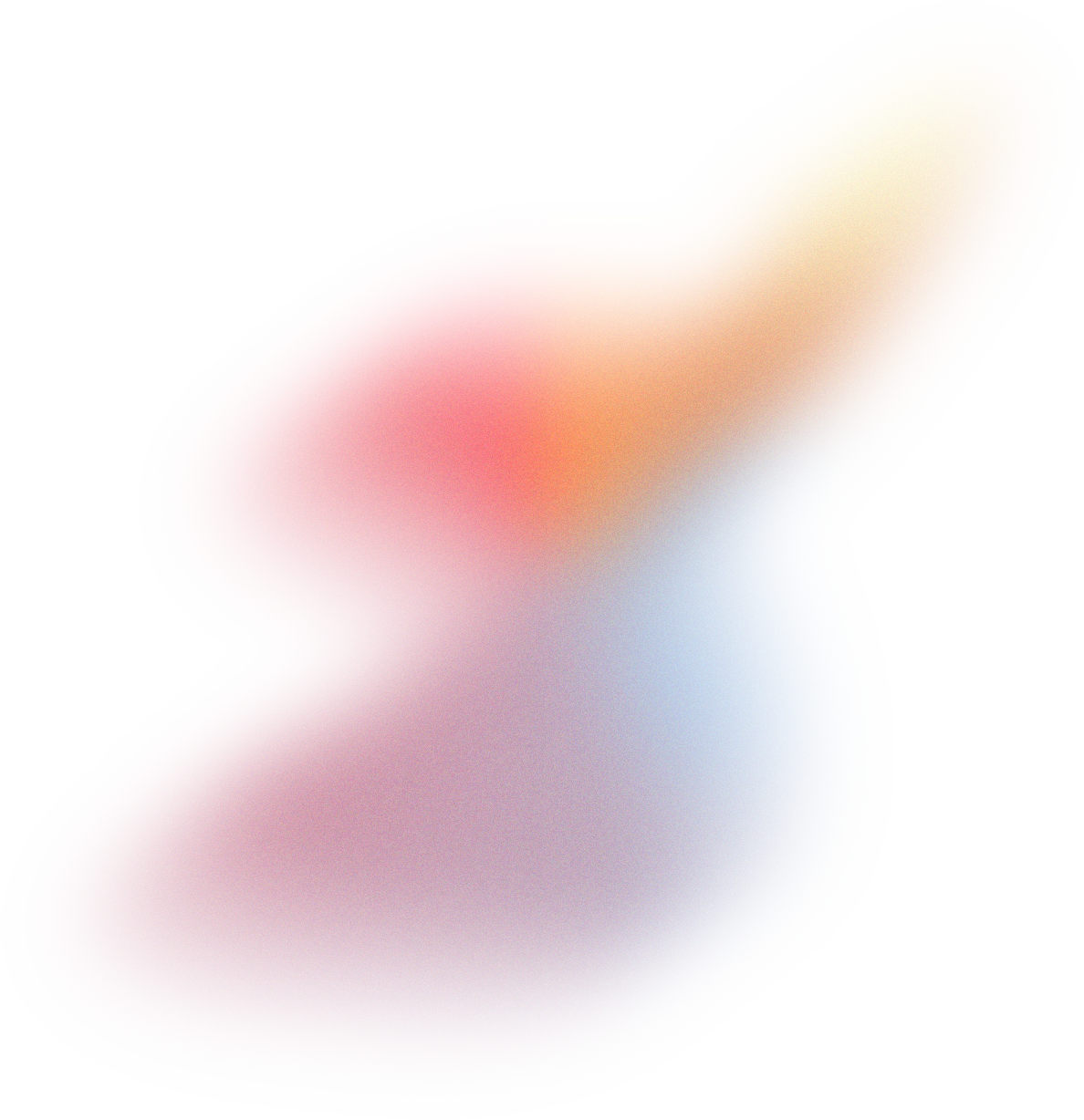 4
на 44,4 % больше в сравнении с 2023 годом
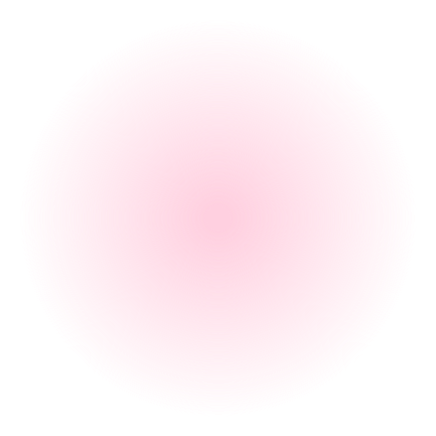 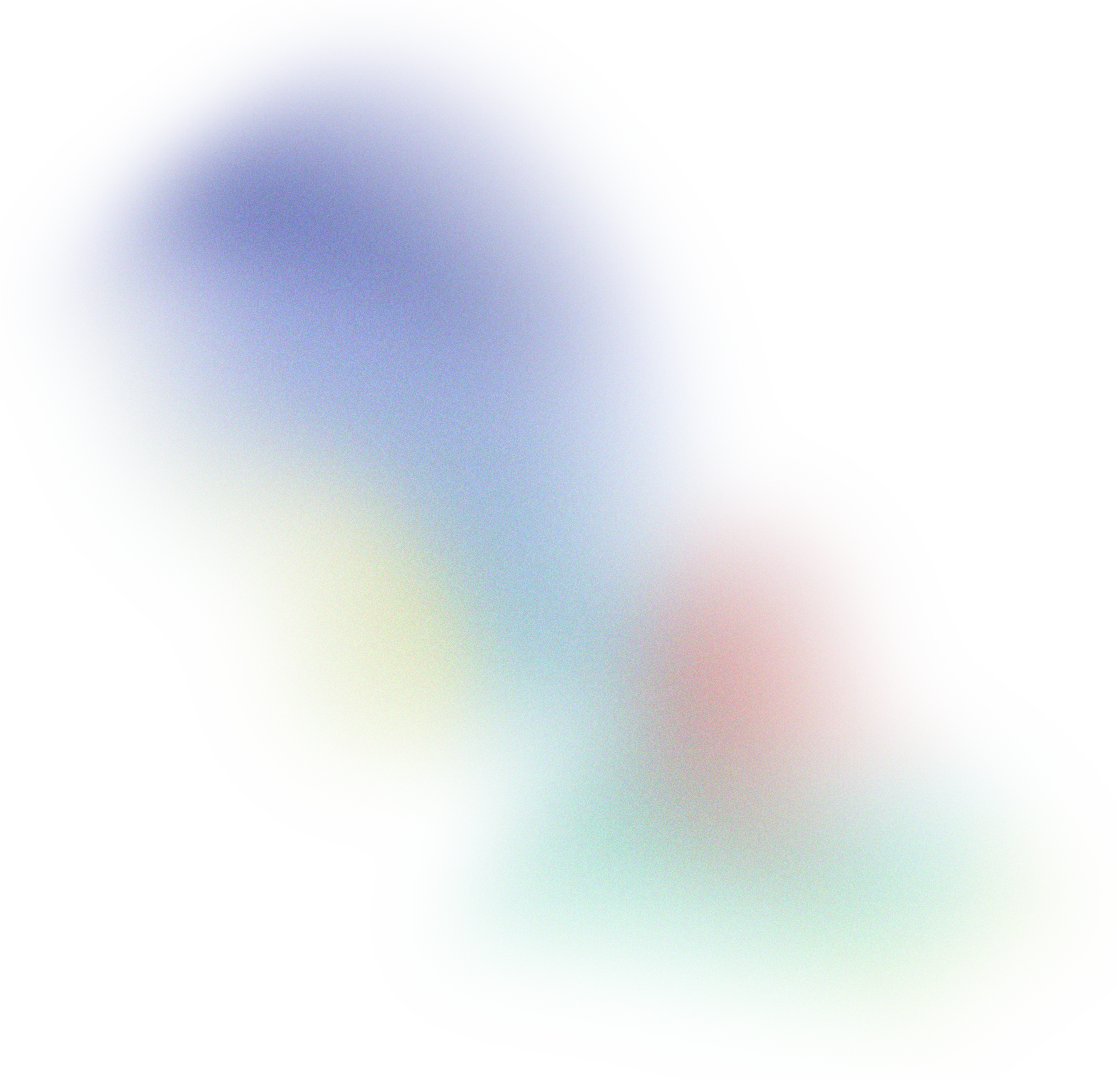 5
Нормотворческая деятельность
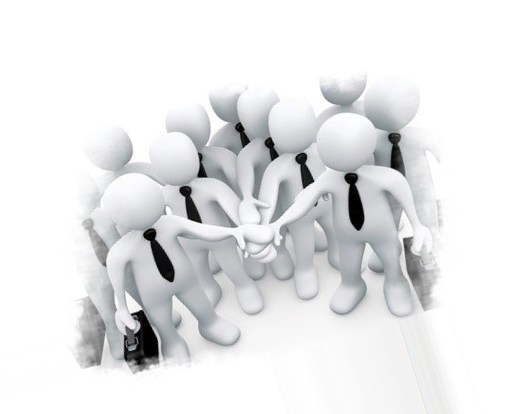 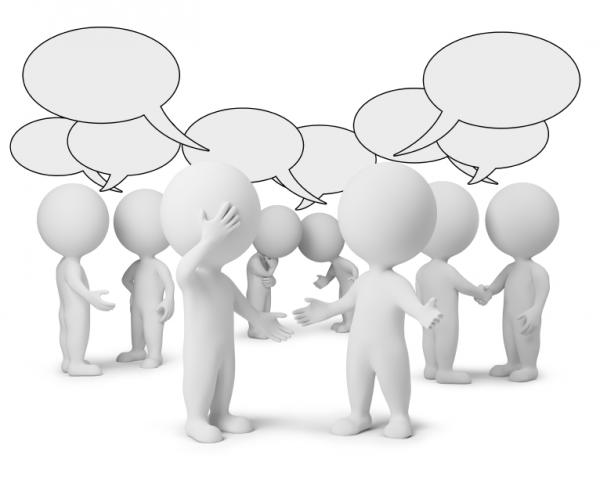 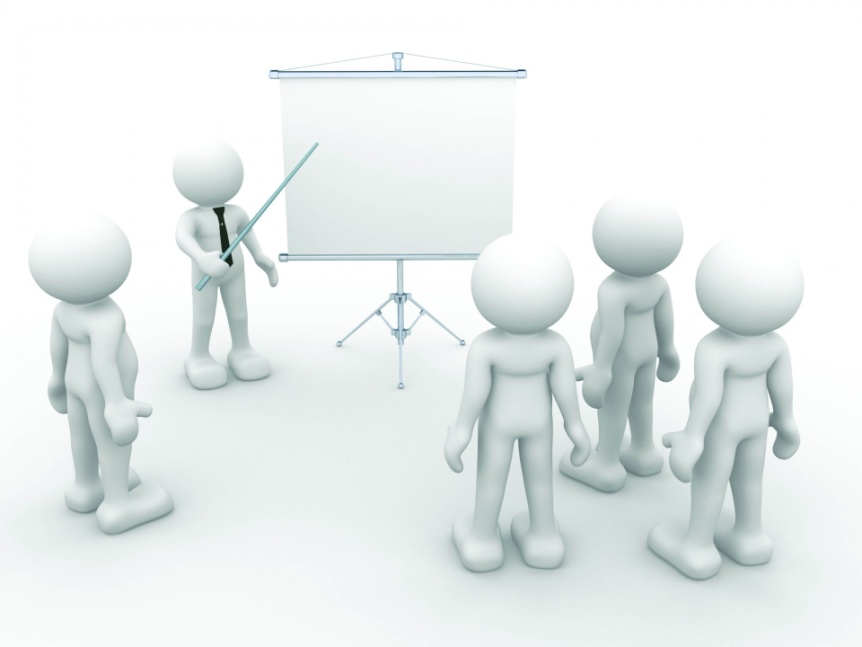 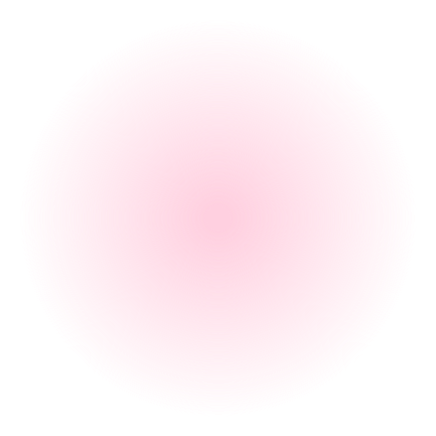 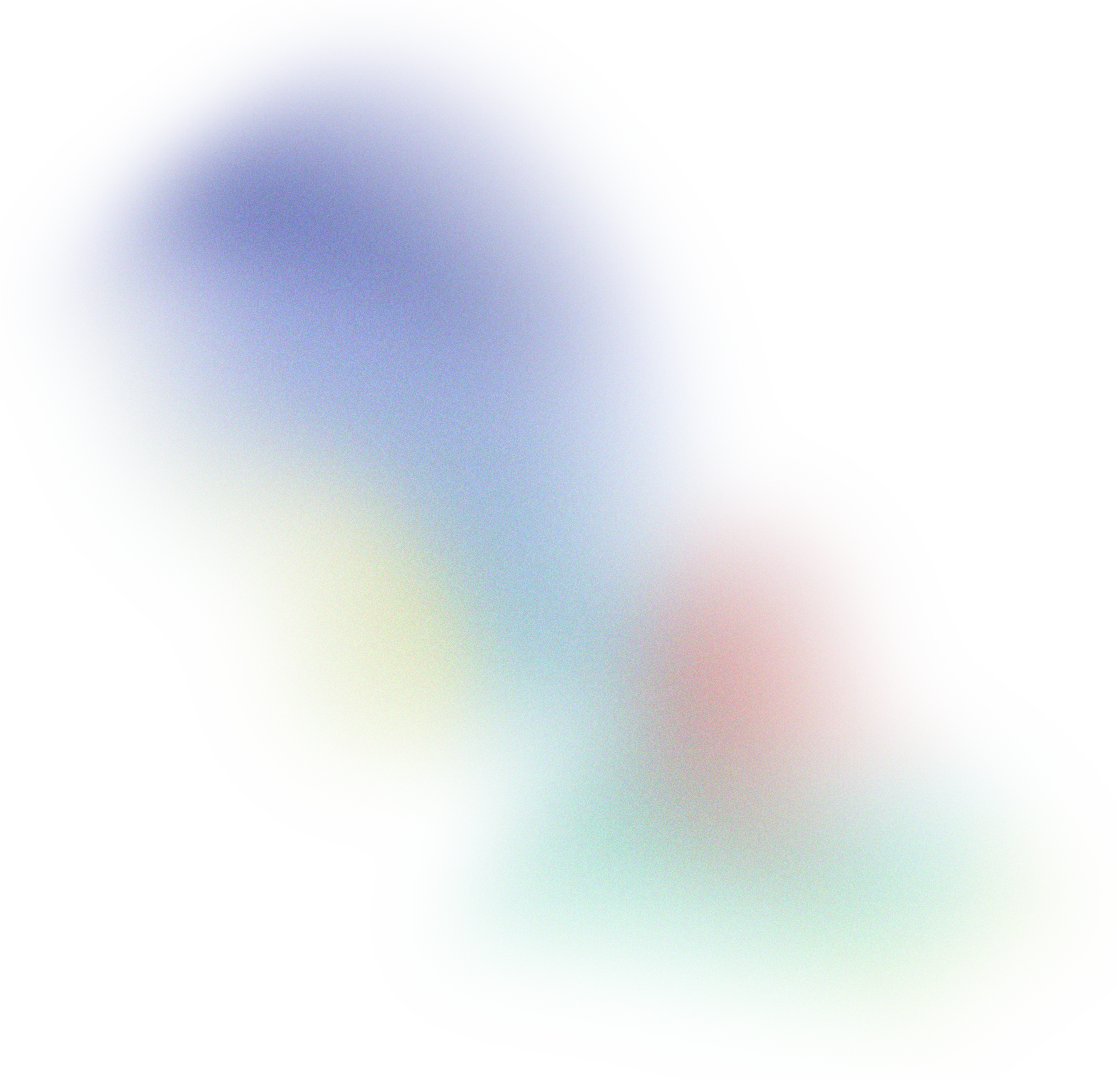 6
По вопросам службы по контракту звоните 8 (86341) 3-14-91
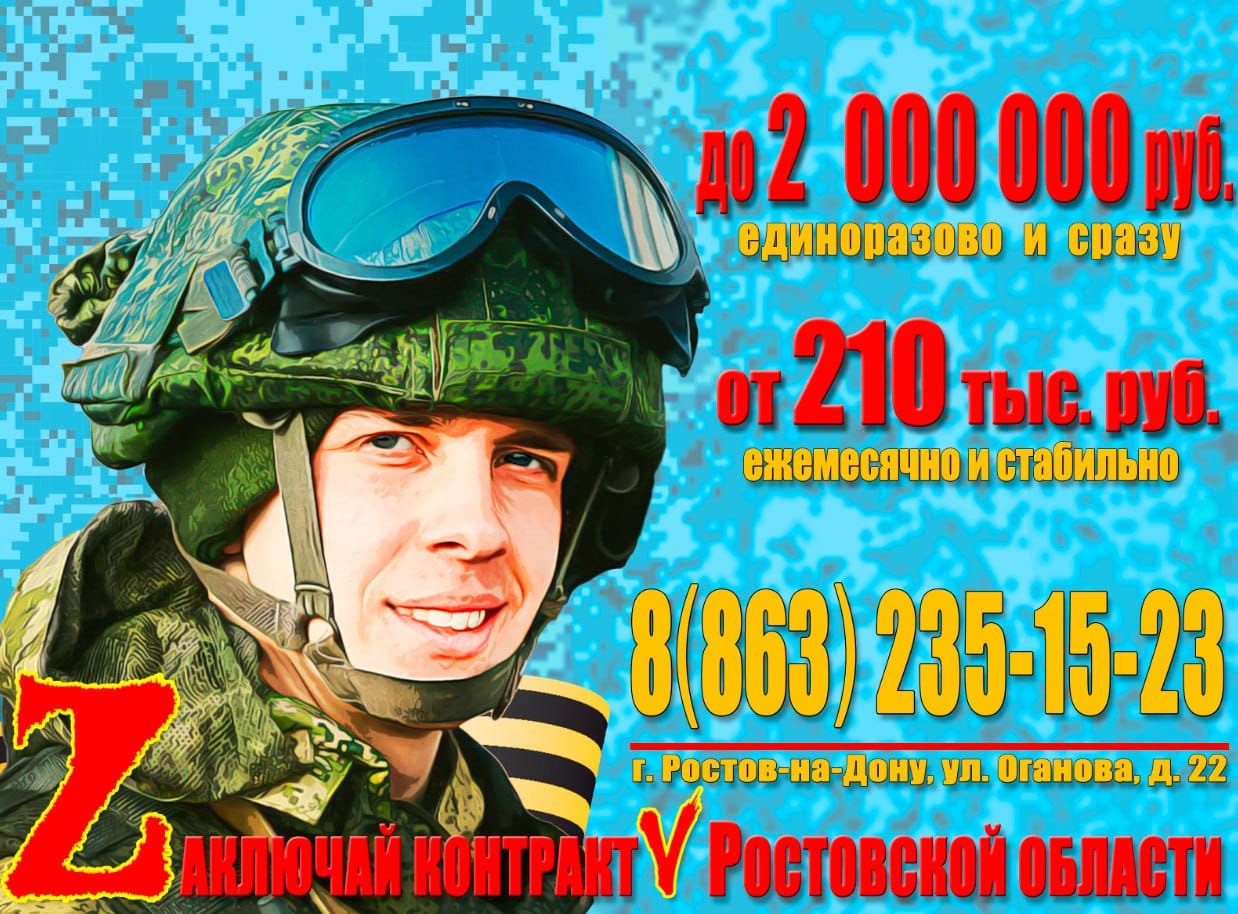 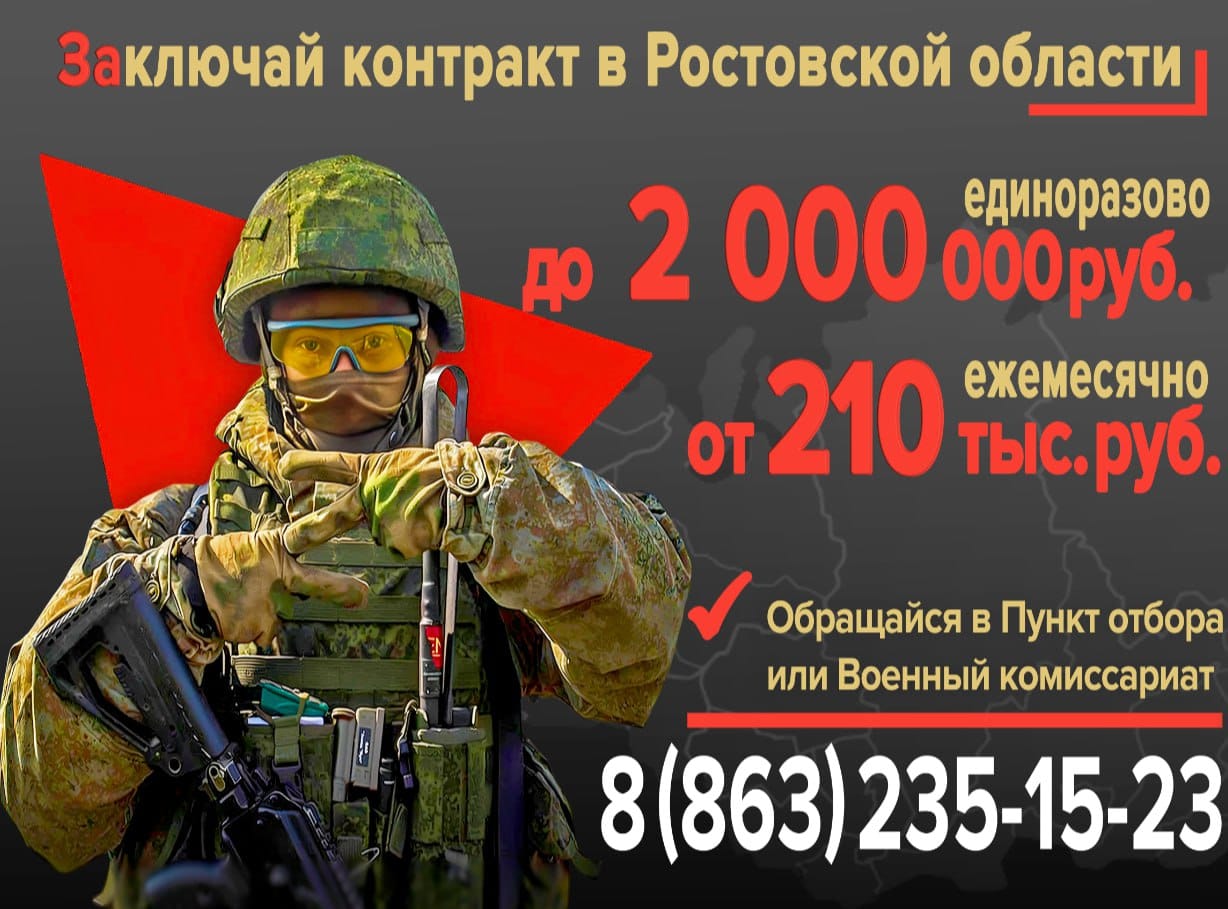 7
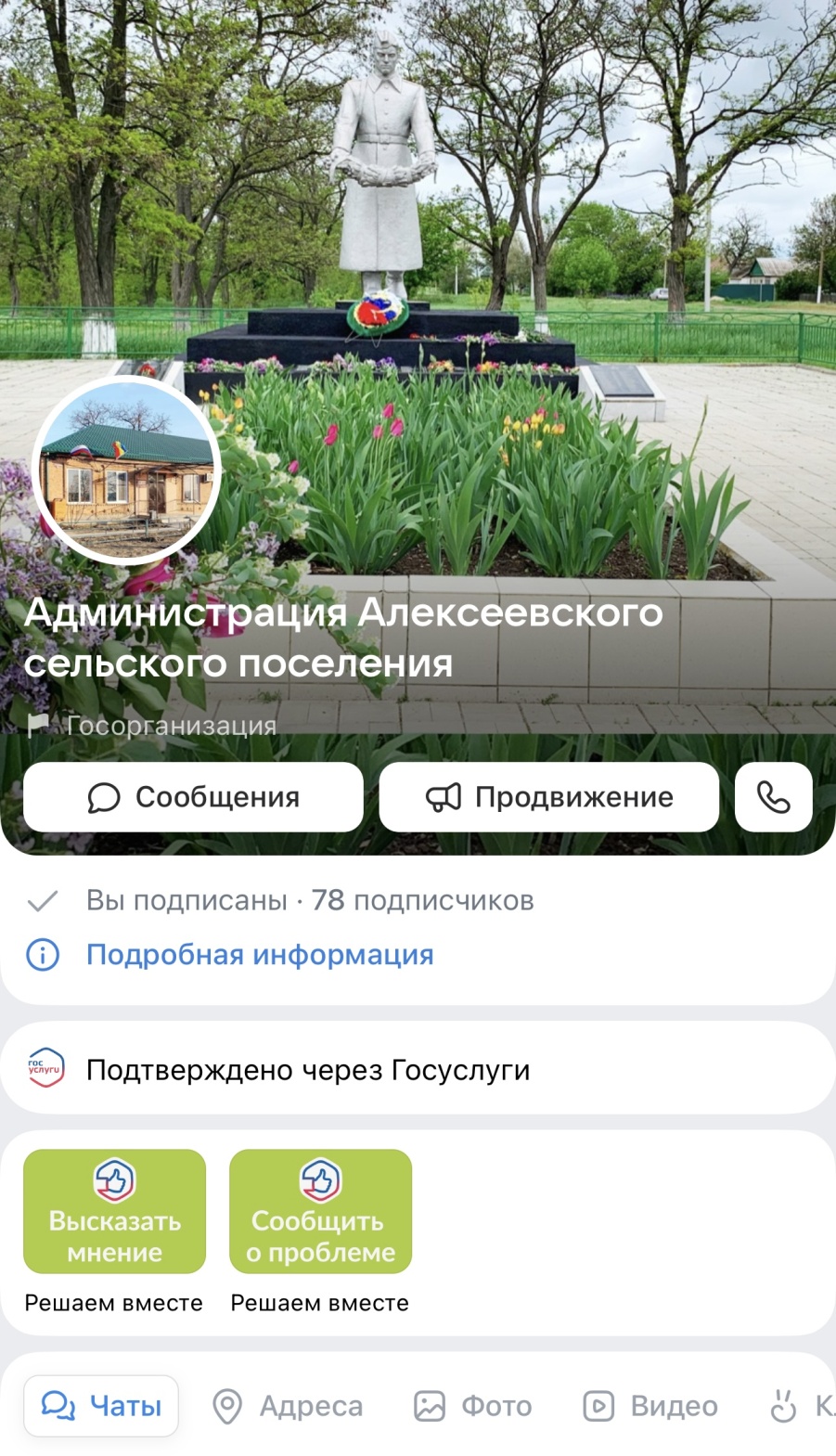 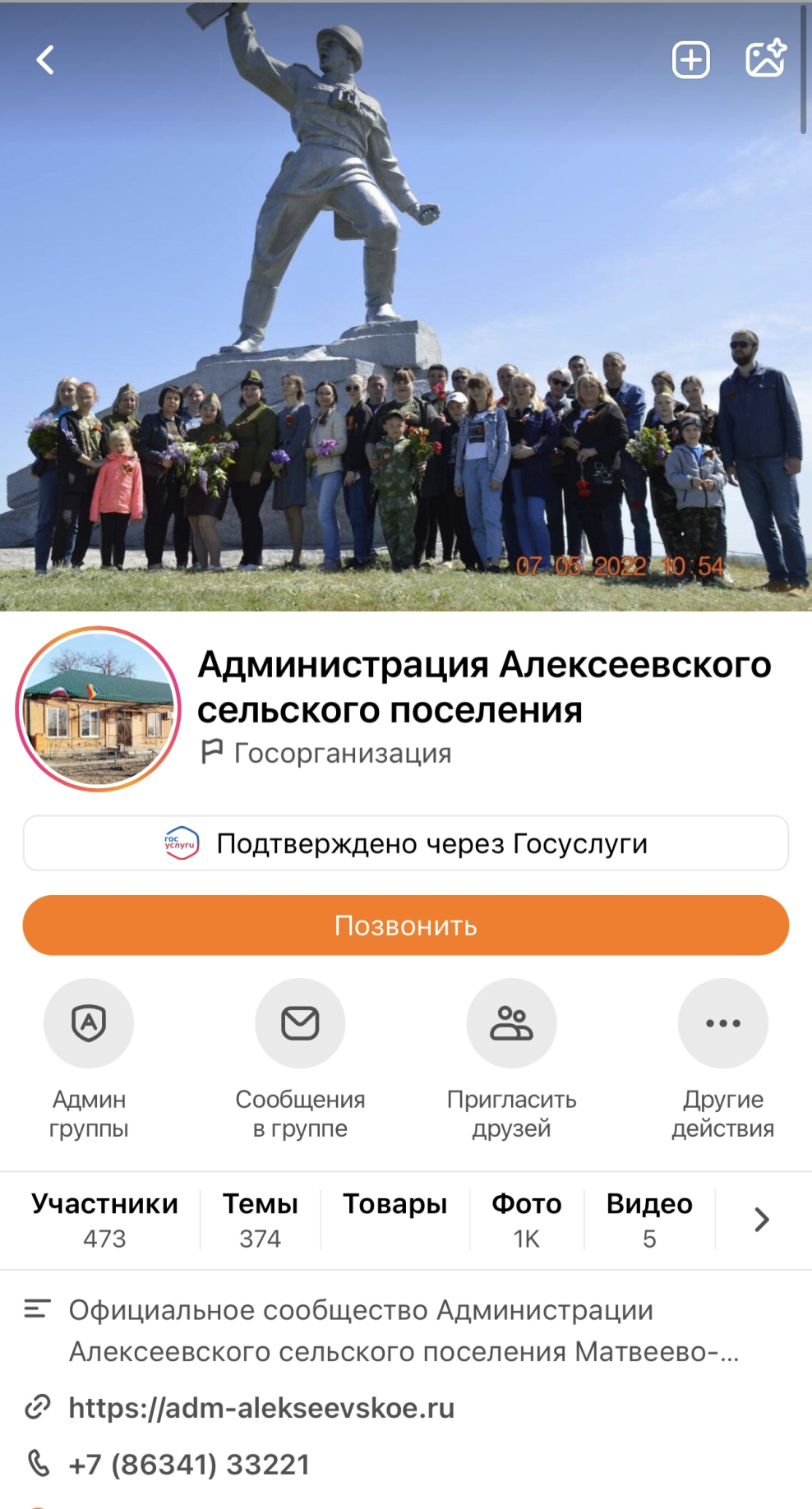 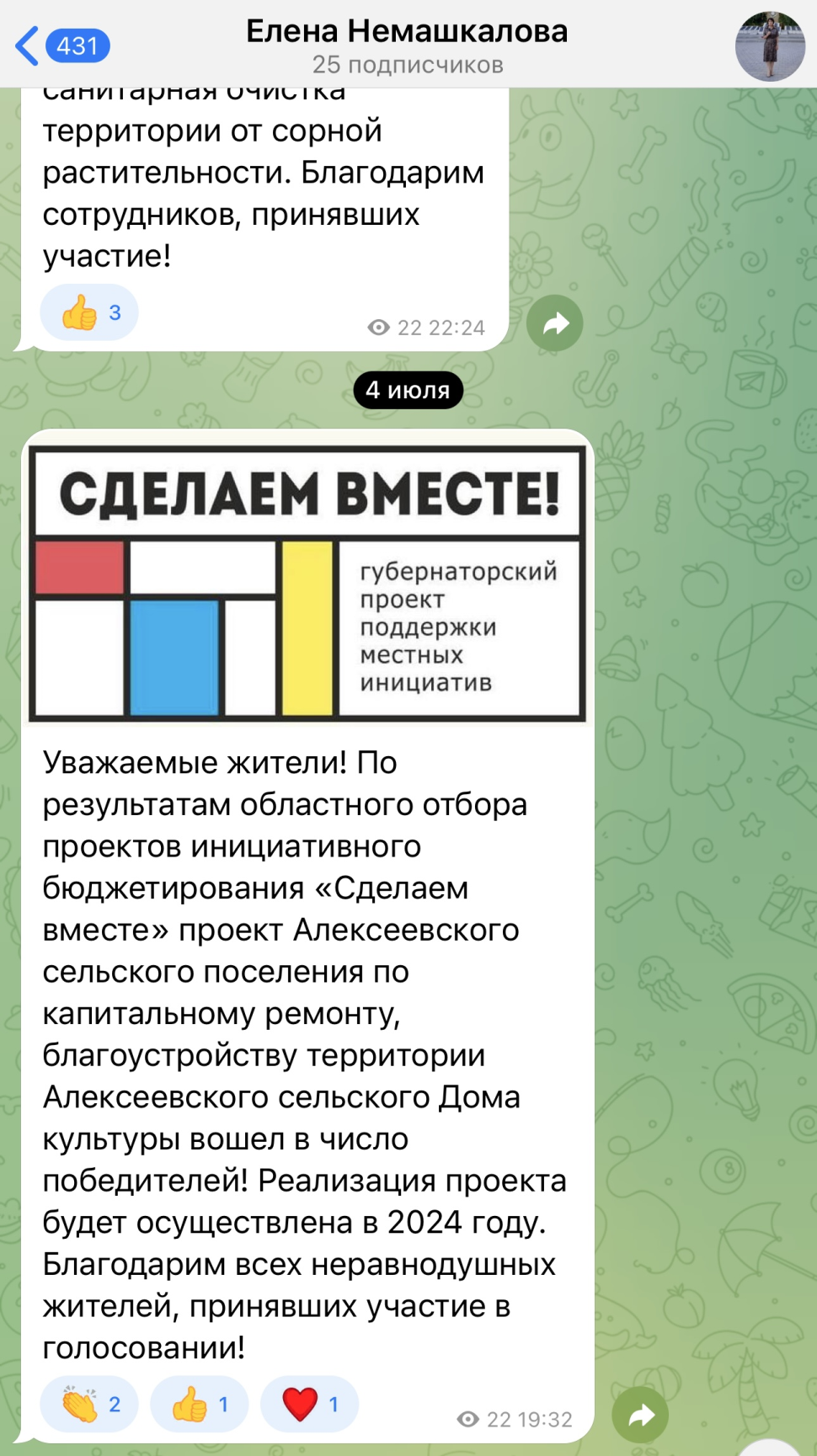 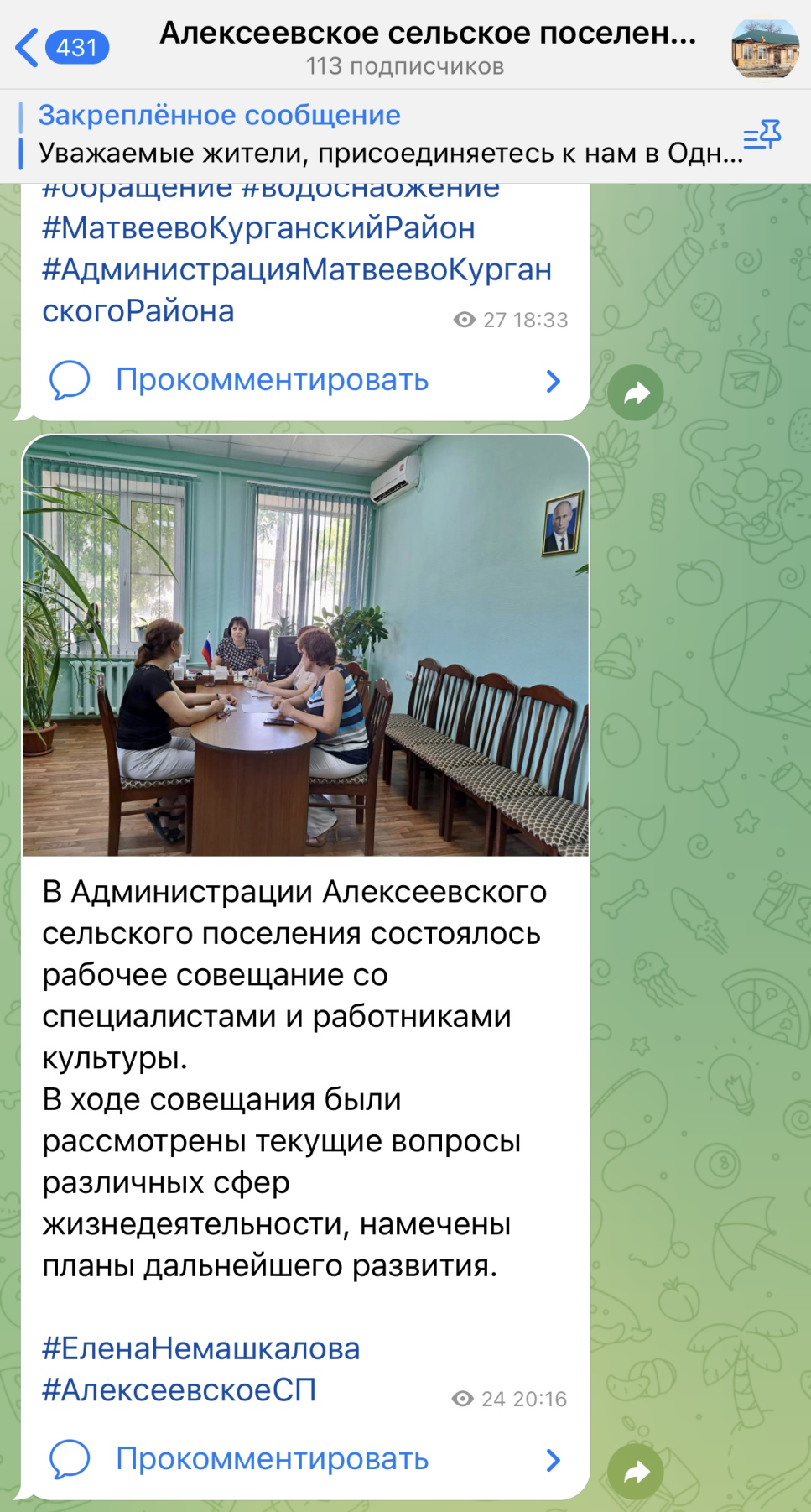 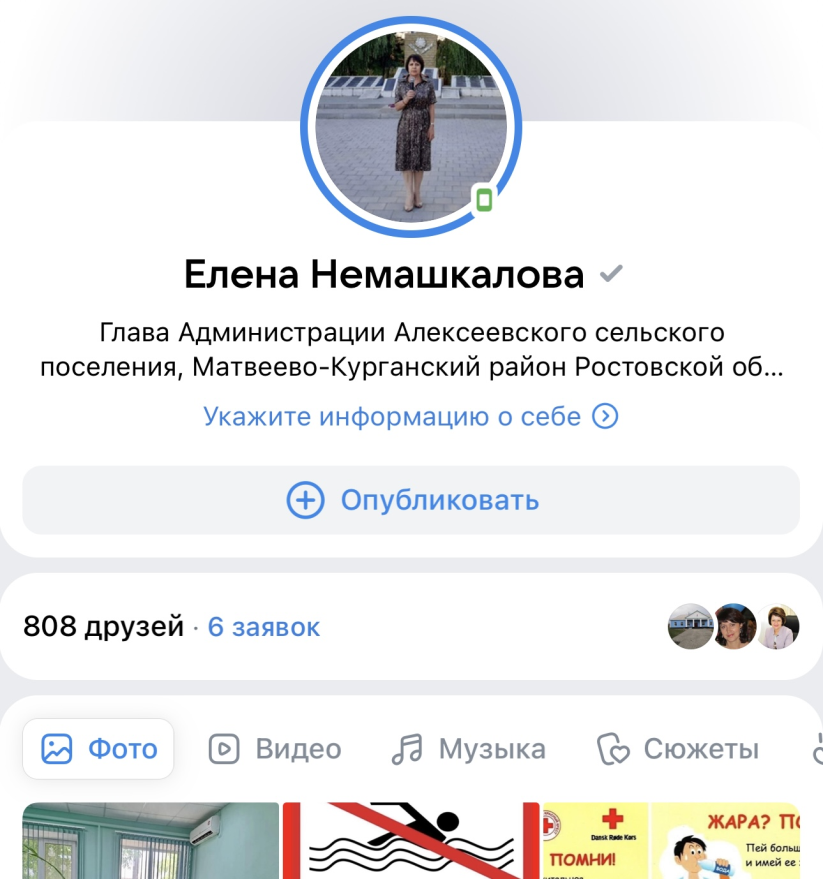 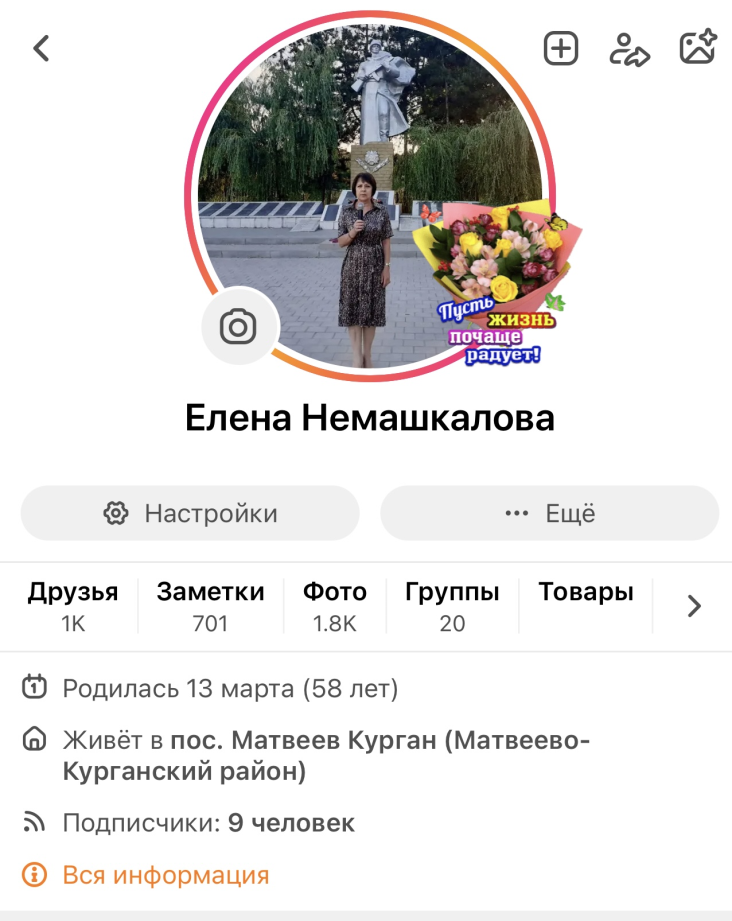 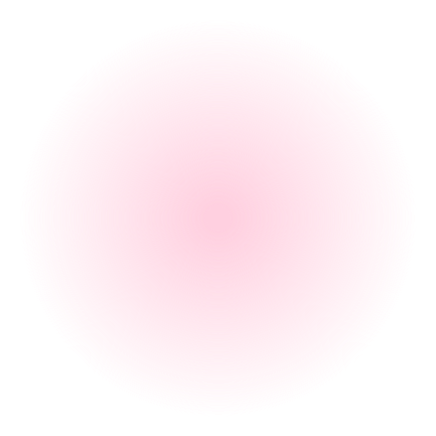 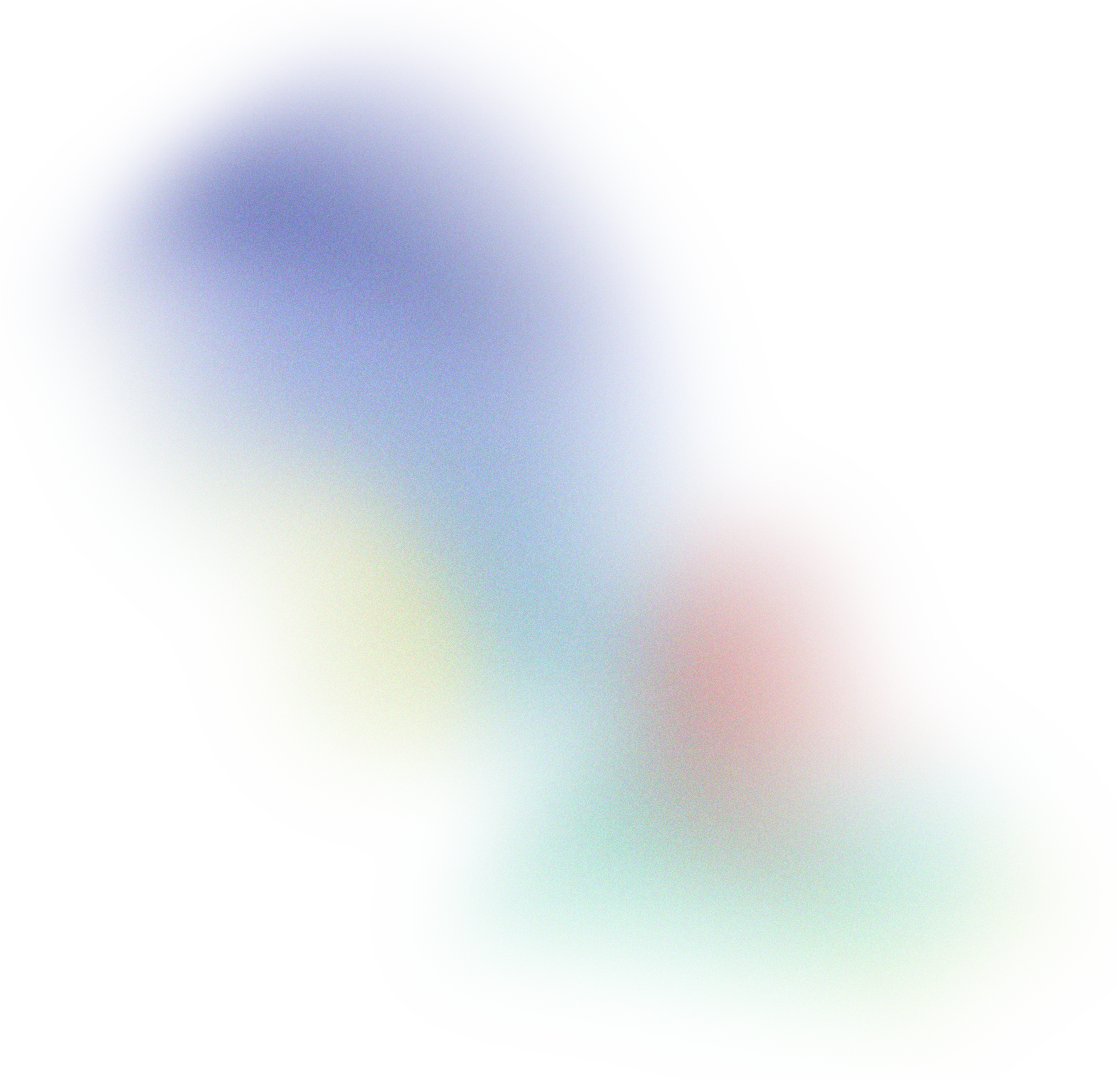 8
Поддержка ребят в зоне СВО
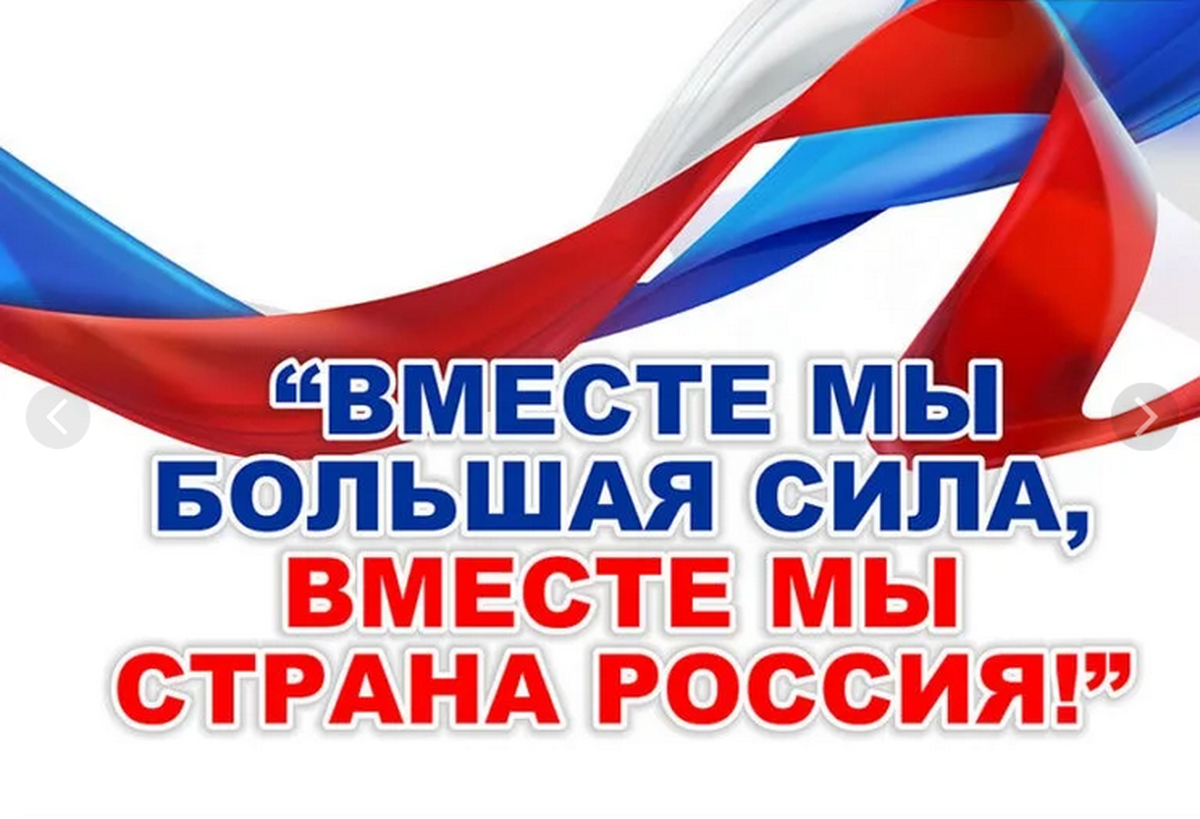 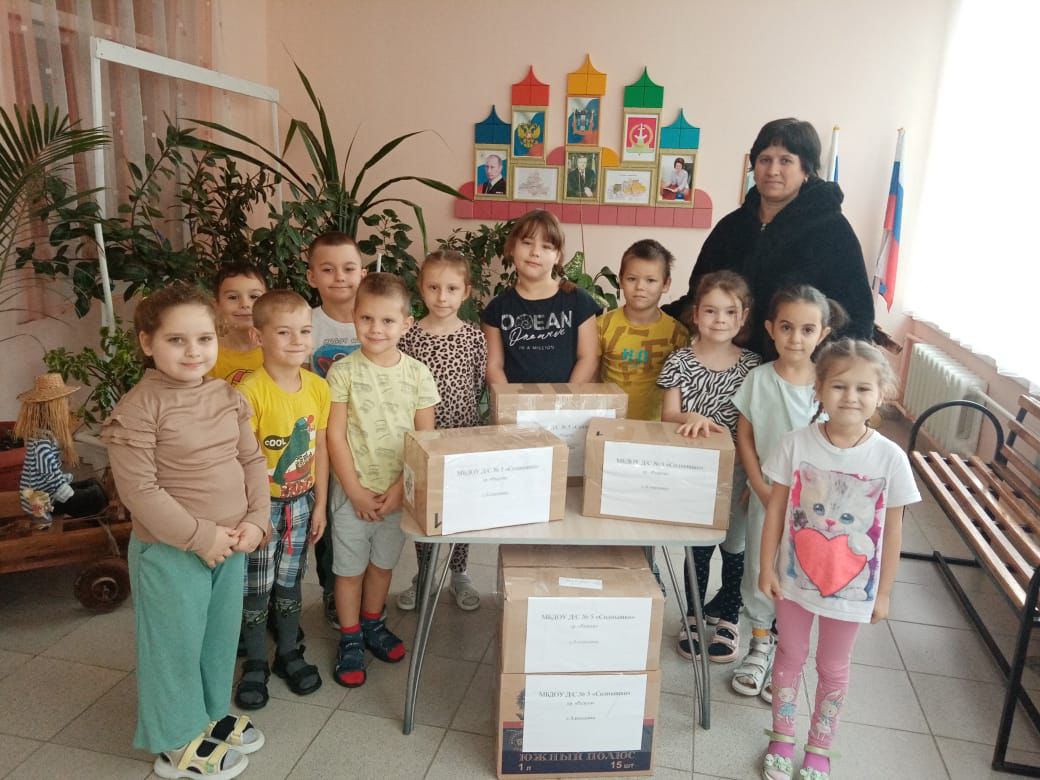 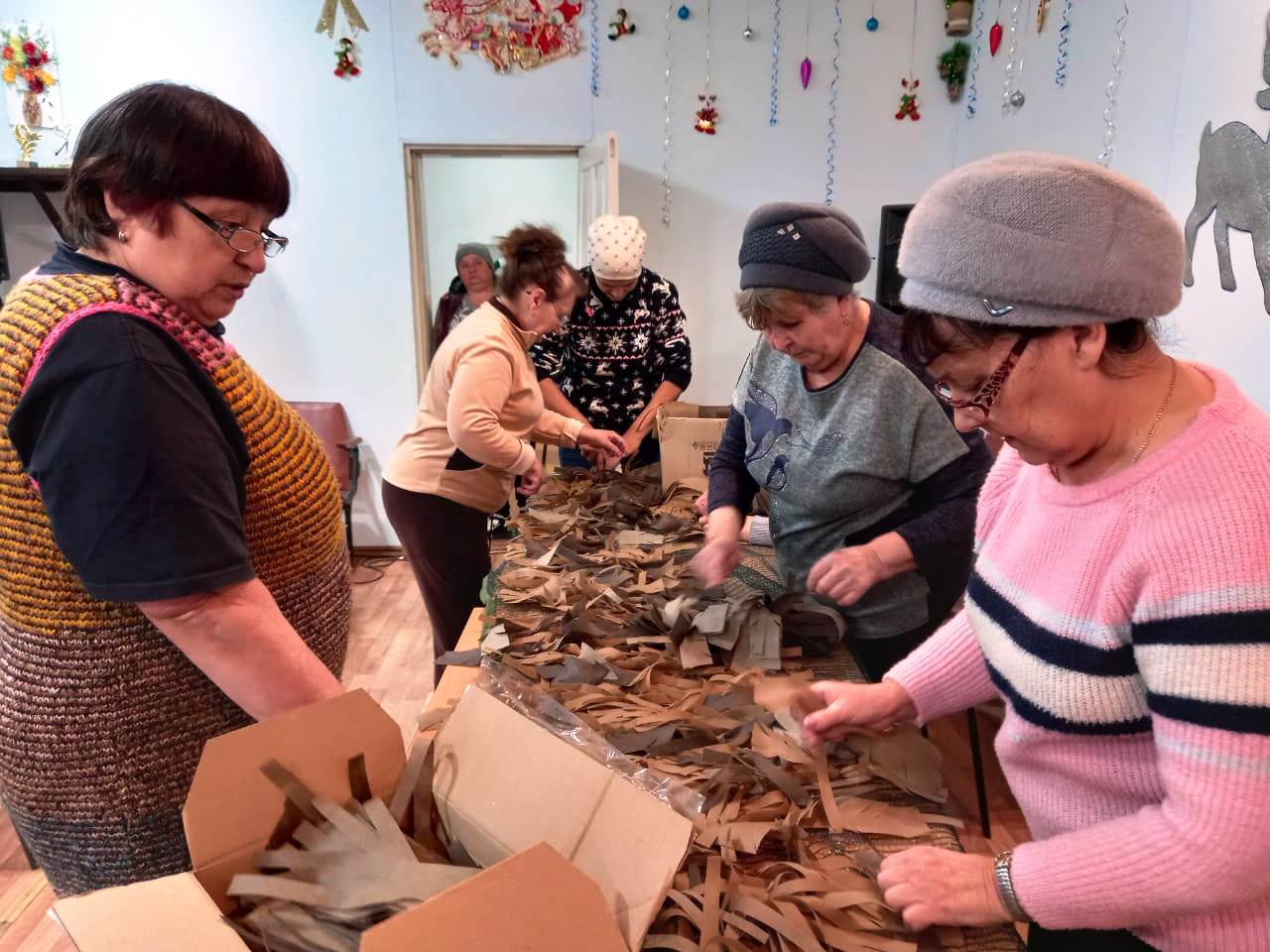 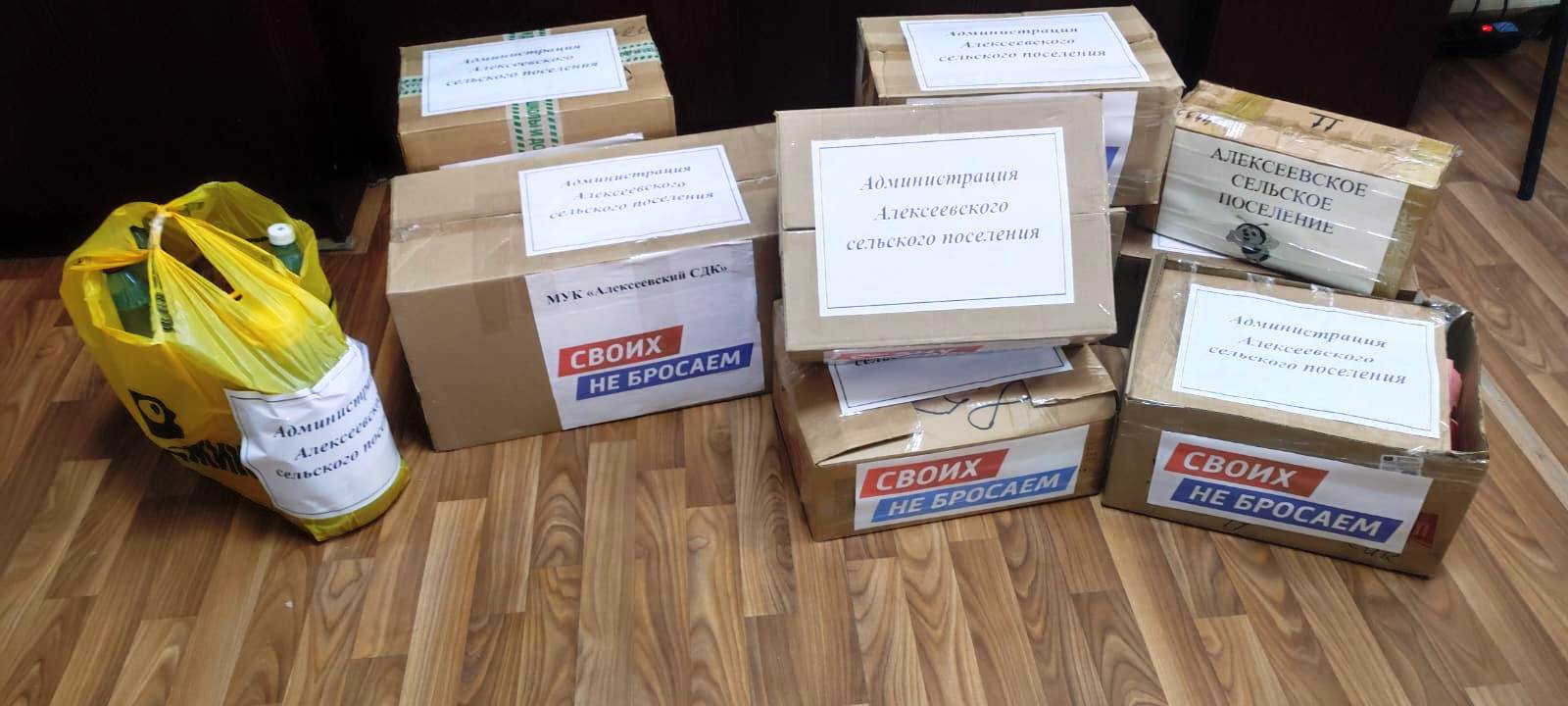 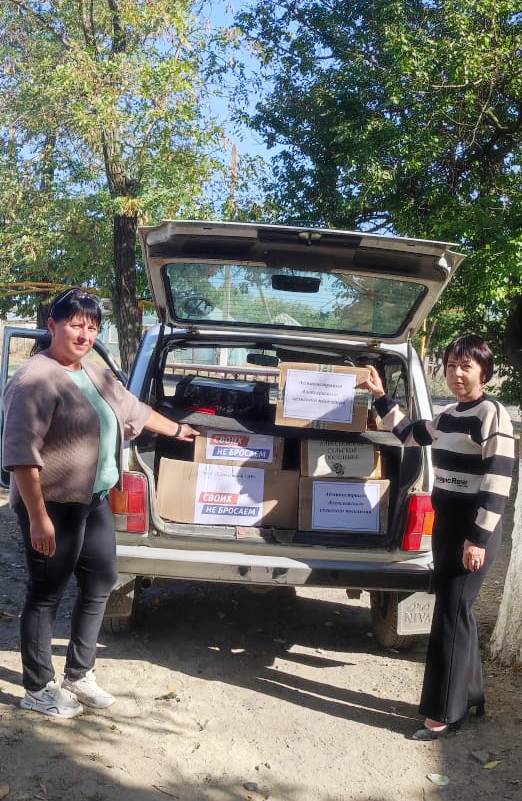 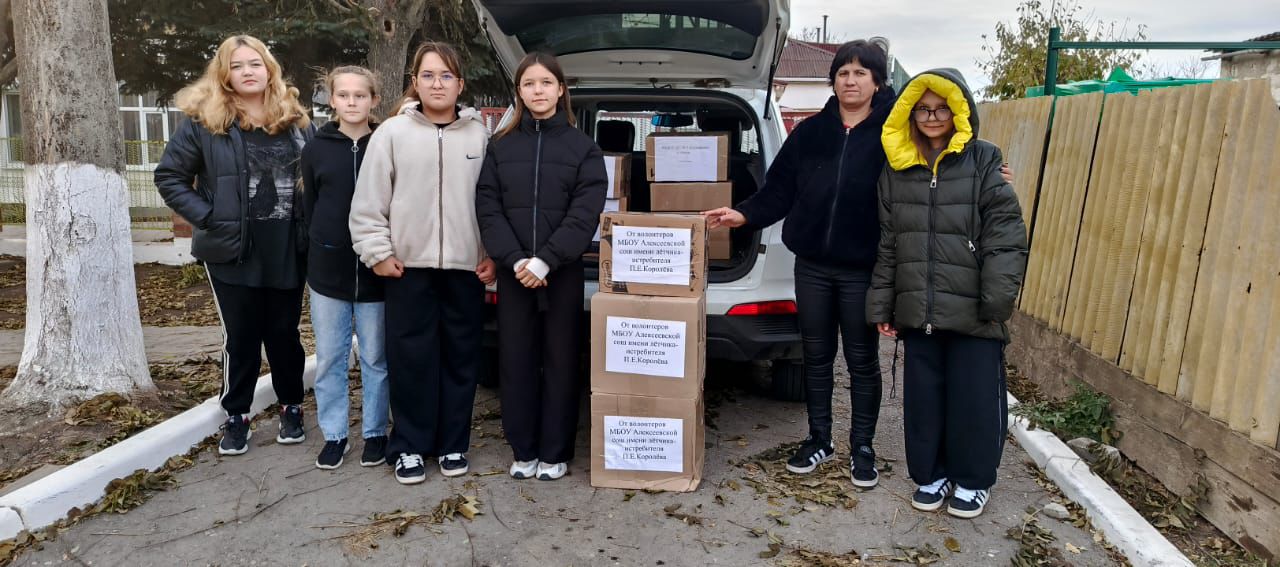 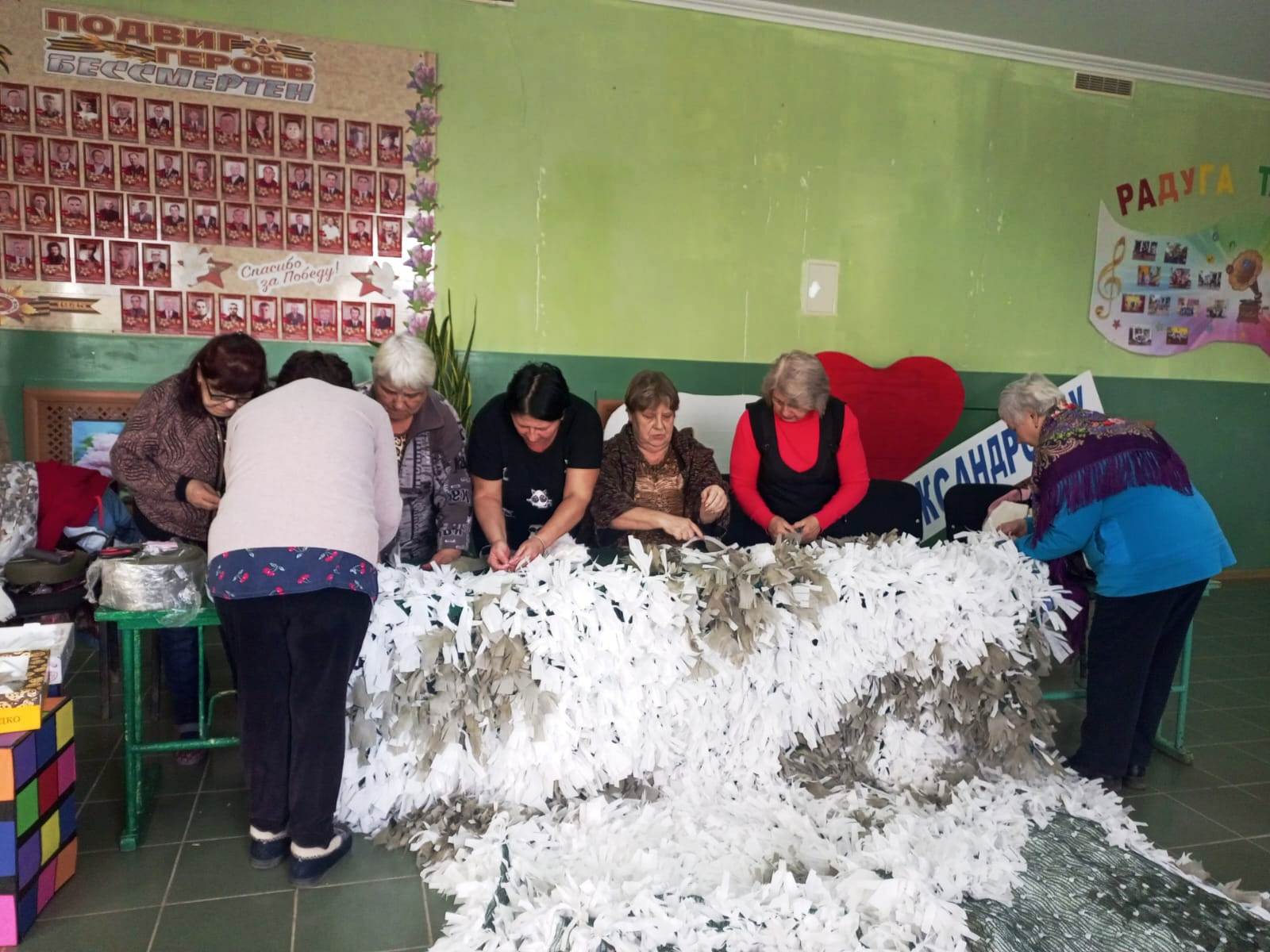 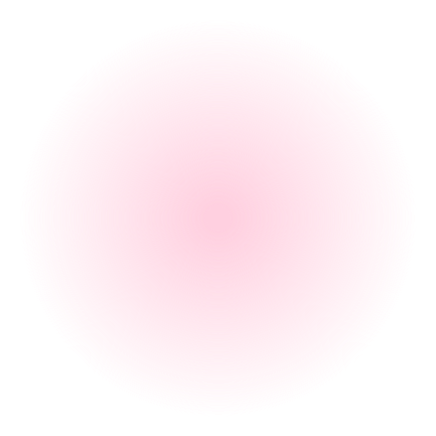 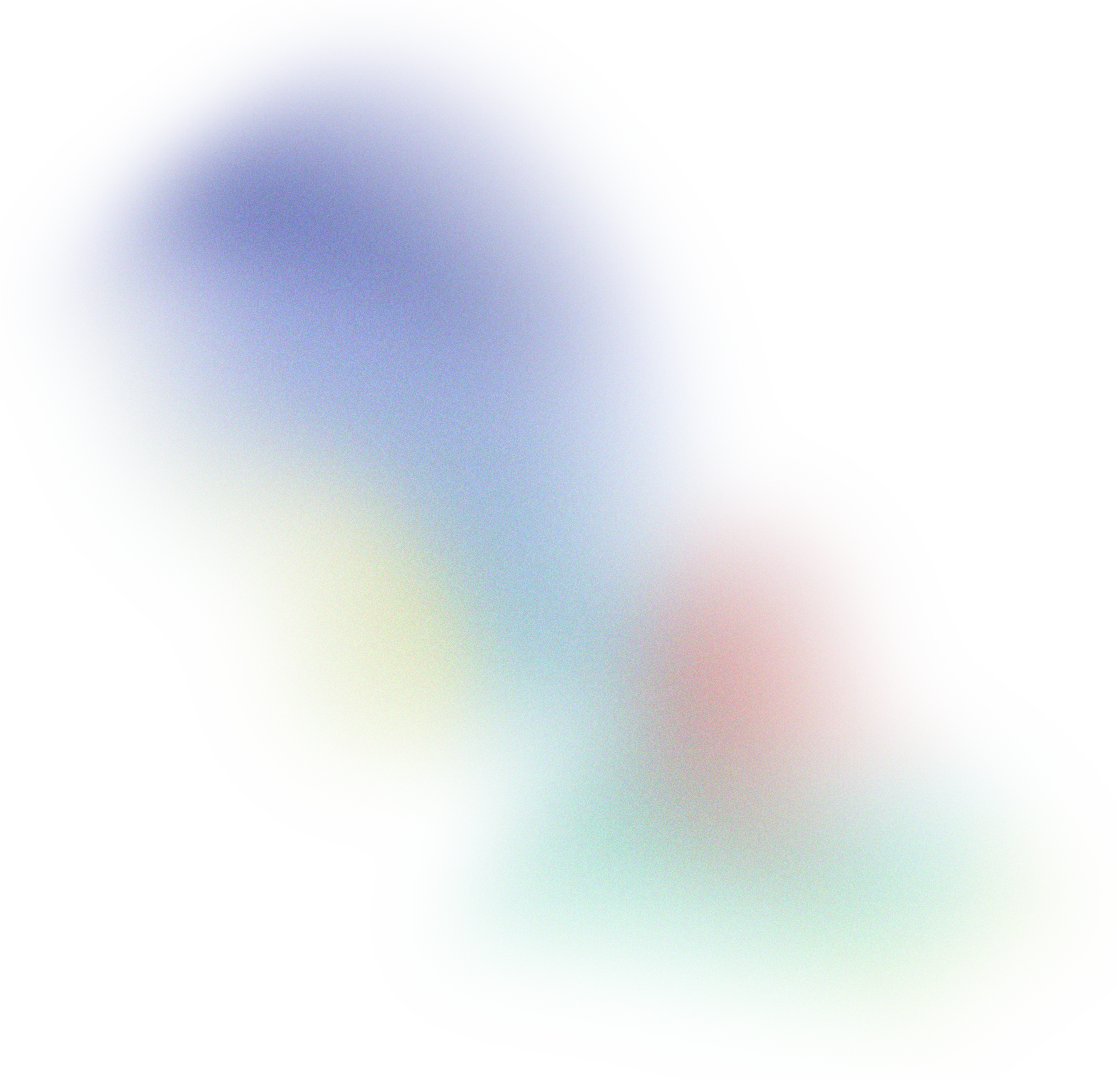 9
По информации ОСЗН Матвеево-Курганского района жителям Алексеевского сельского поселения предоставлены следующие выплаты
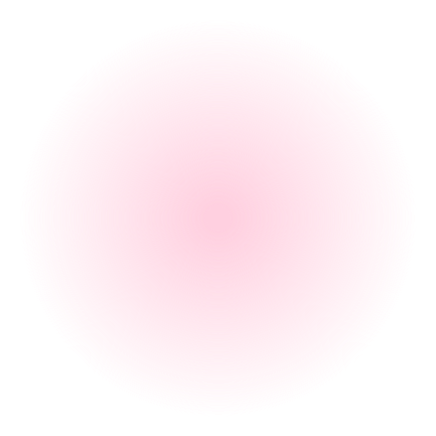 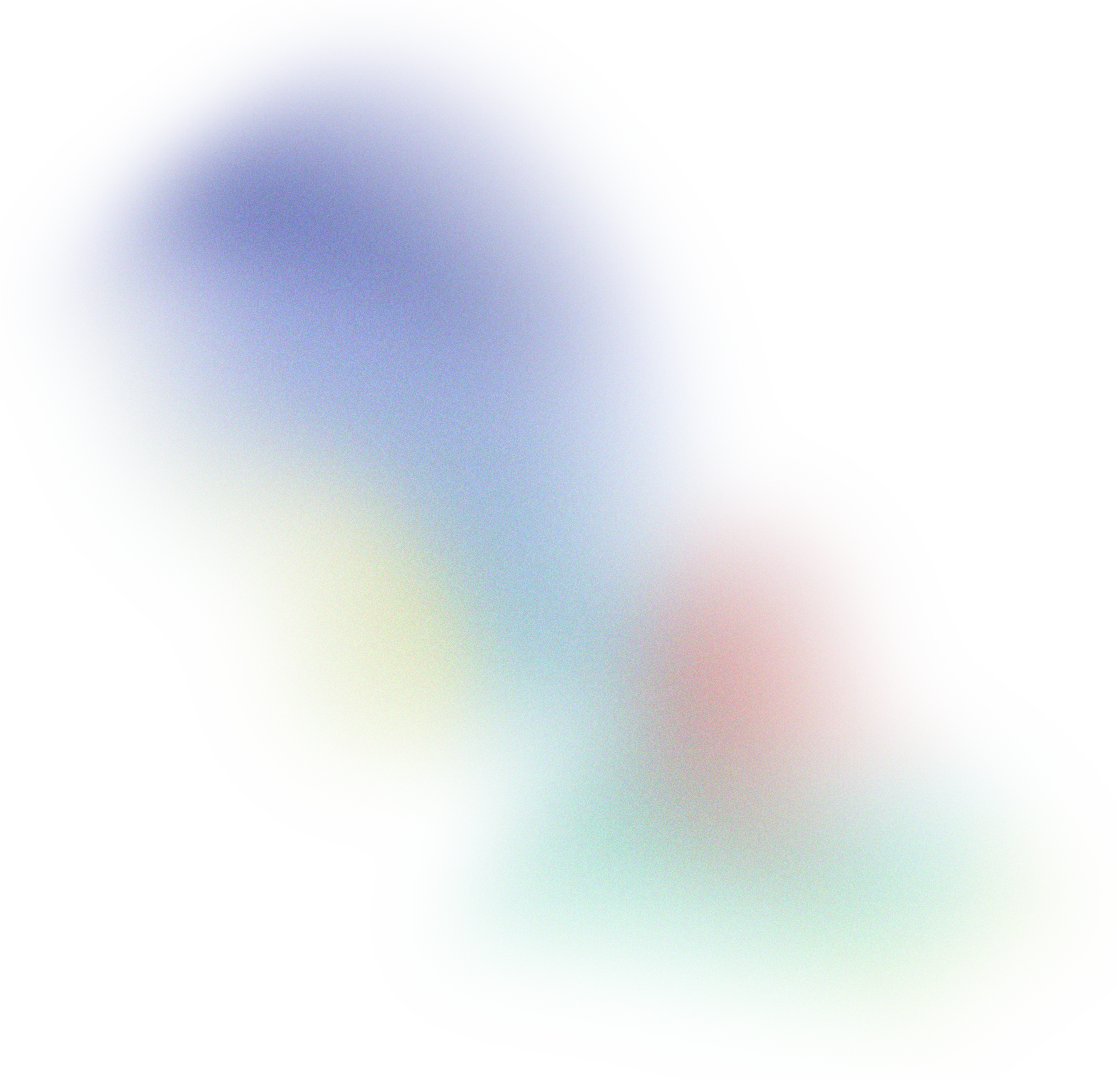 10
Администрация Алексеевского сельского поселения заняла 2 место в районном конкурсе среди МО Матвеево-Курганского района за лучшую организацию антинаркотической работы в подростково-молодежной среде
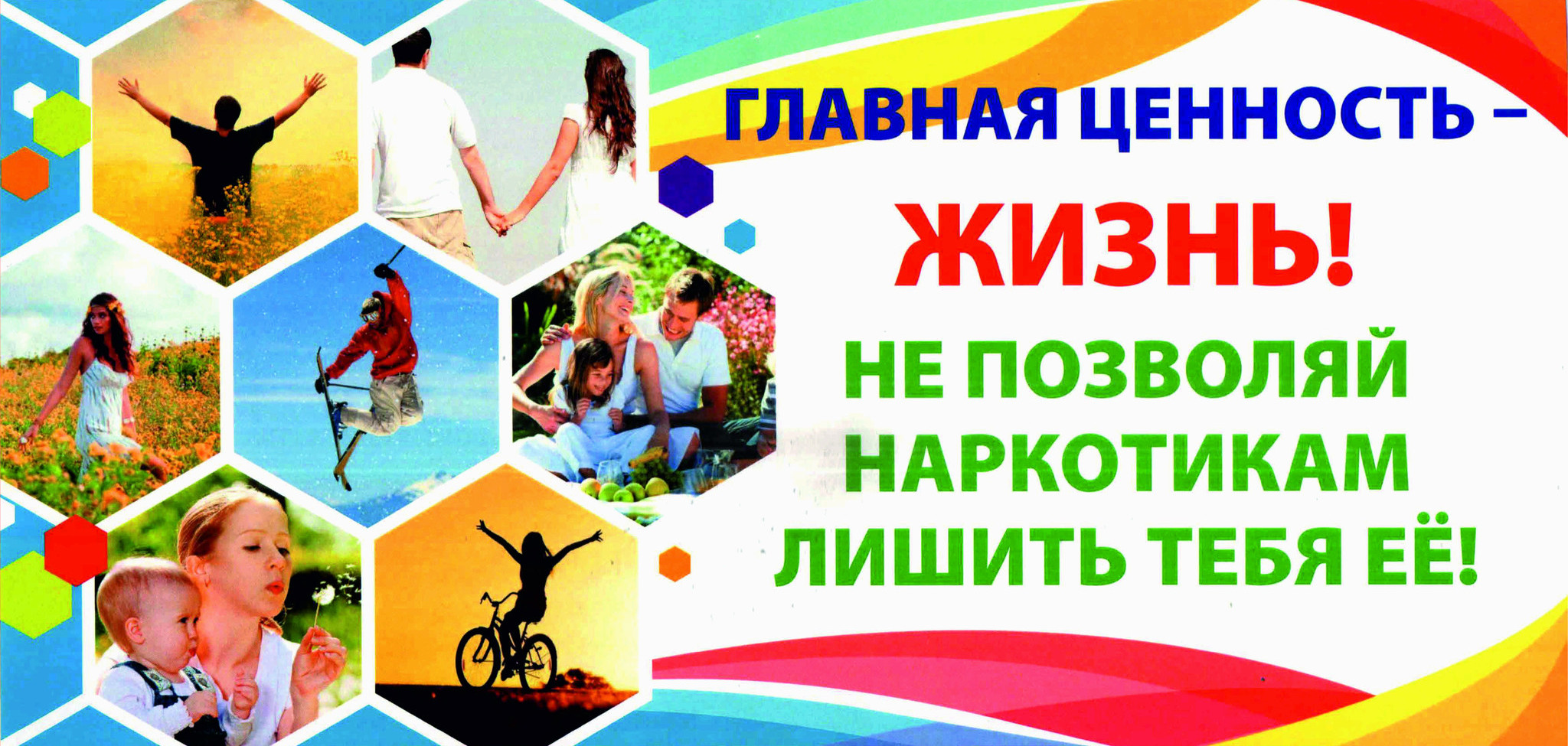 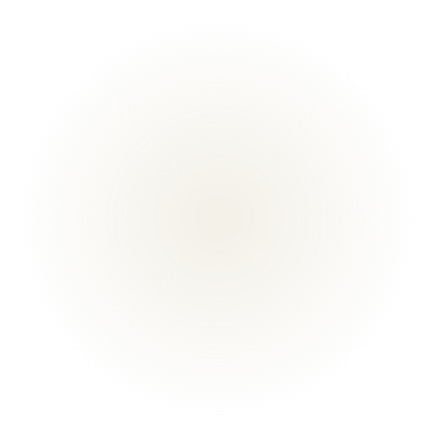 11
Исполнение бюджета
Программно-целевой бюджет
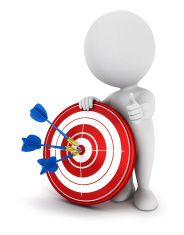 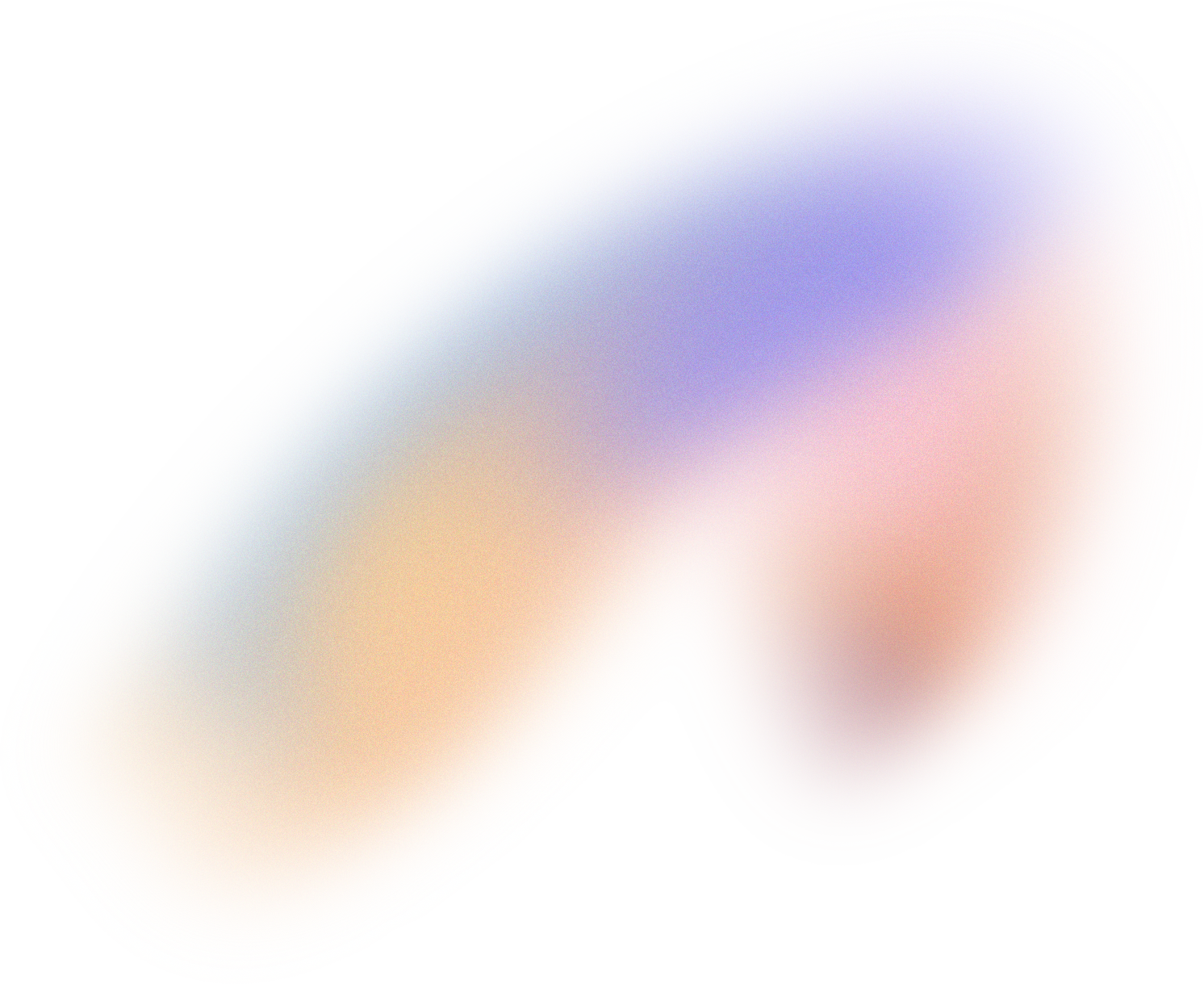 Доходы
Дефицит
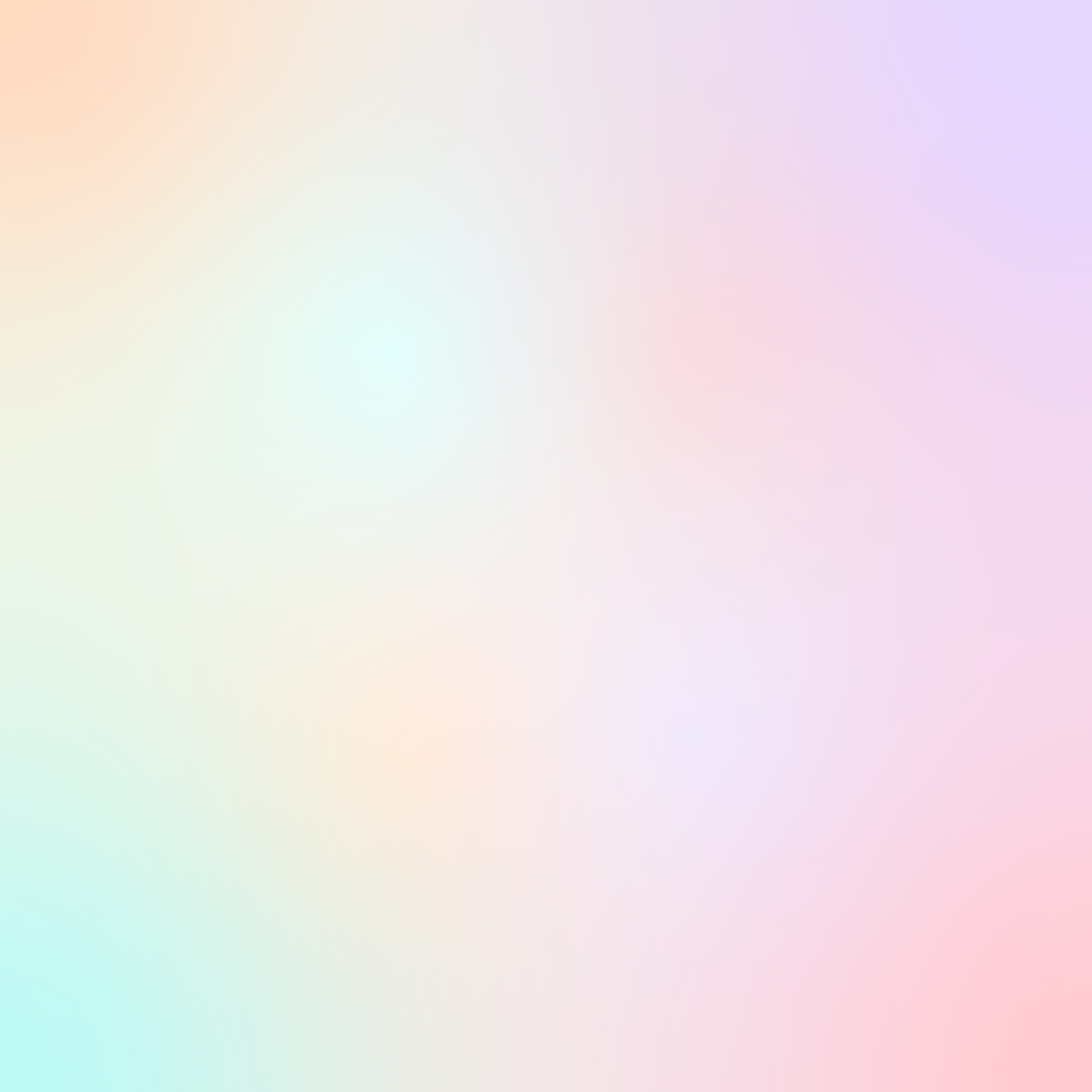 12
Расходы
Исполнение бюджета
842,9 тыс. руб.
21 280,4 тыс. руб.
22 123,3 тыс. руб.
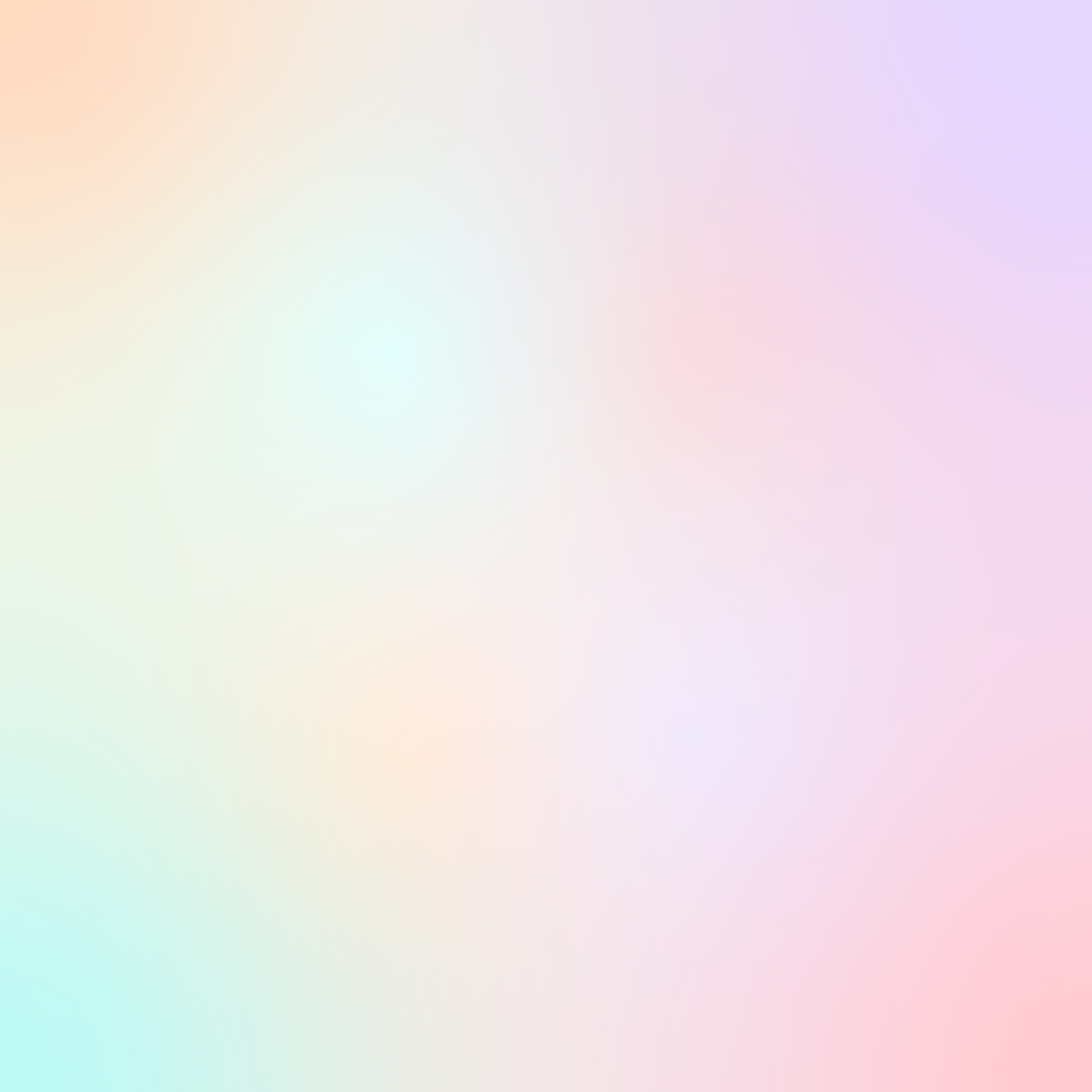 13
Поступление доходов увеличилось на сумму 5018,3 тыс.руб.
5 221,0 тыс.руб.
16 059,4 тыс.руб.
Налоги на имущество
НДФЛ
ЕСХН
3 844,7 тыс. руб.
1 273,1 тыс. руб.
50,0 тыс. руб.
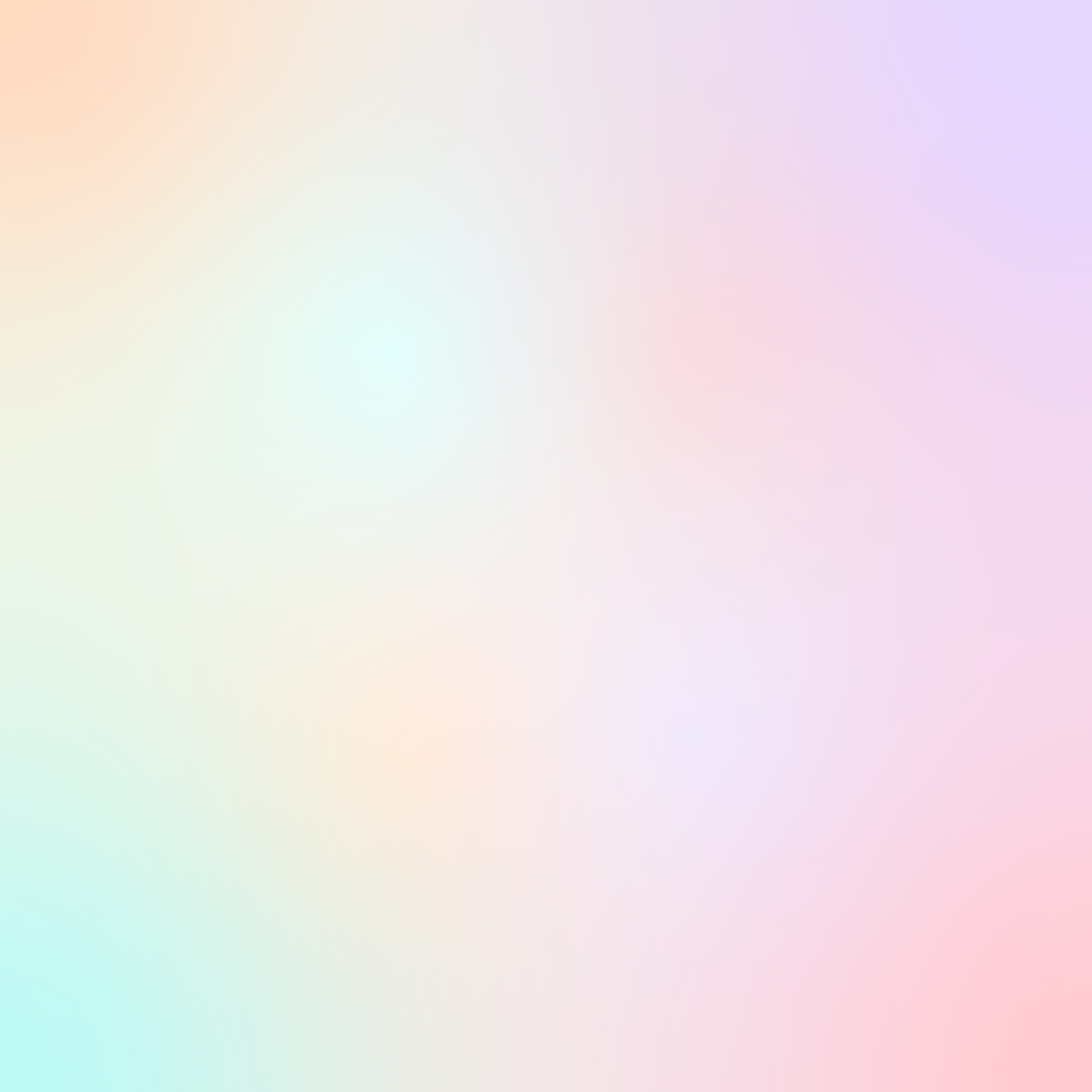 14
Объем расходов уменьшился на сумму 6 290,8 тыс.руб.
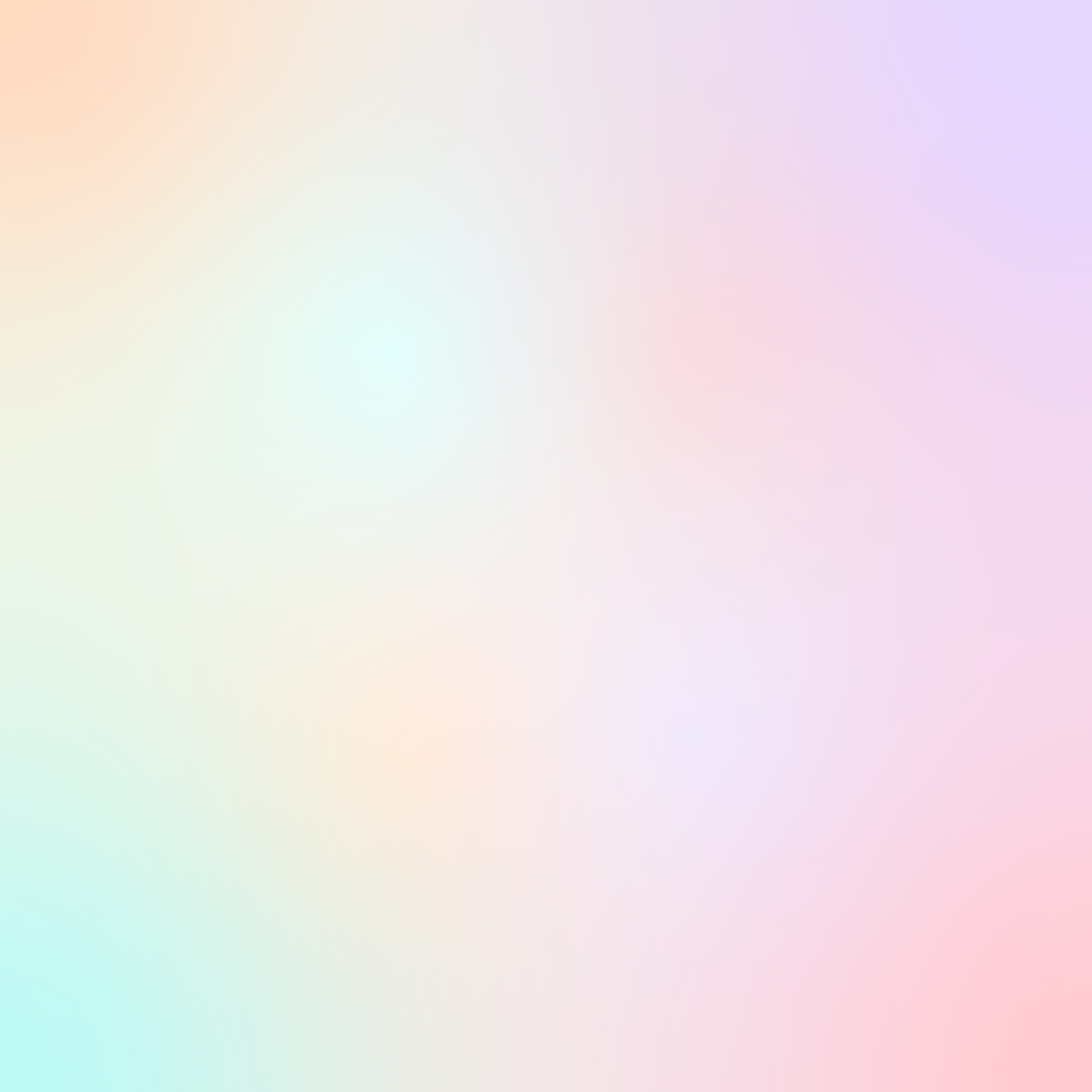 15
Расходы бюджета
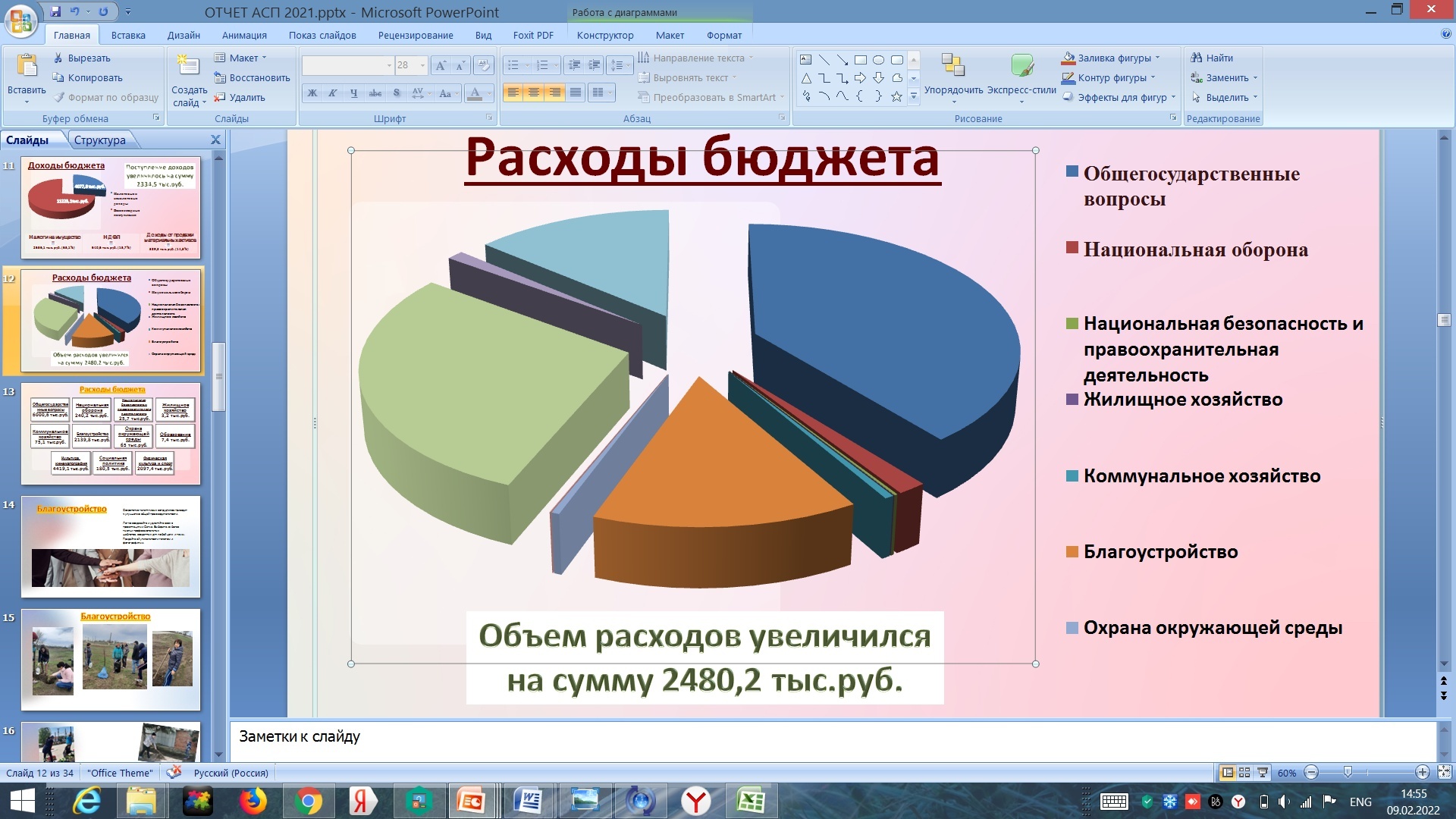 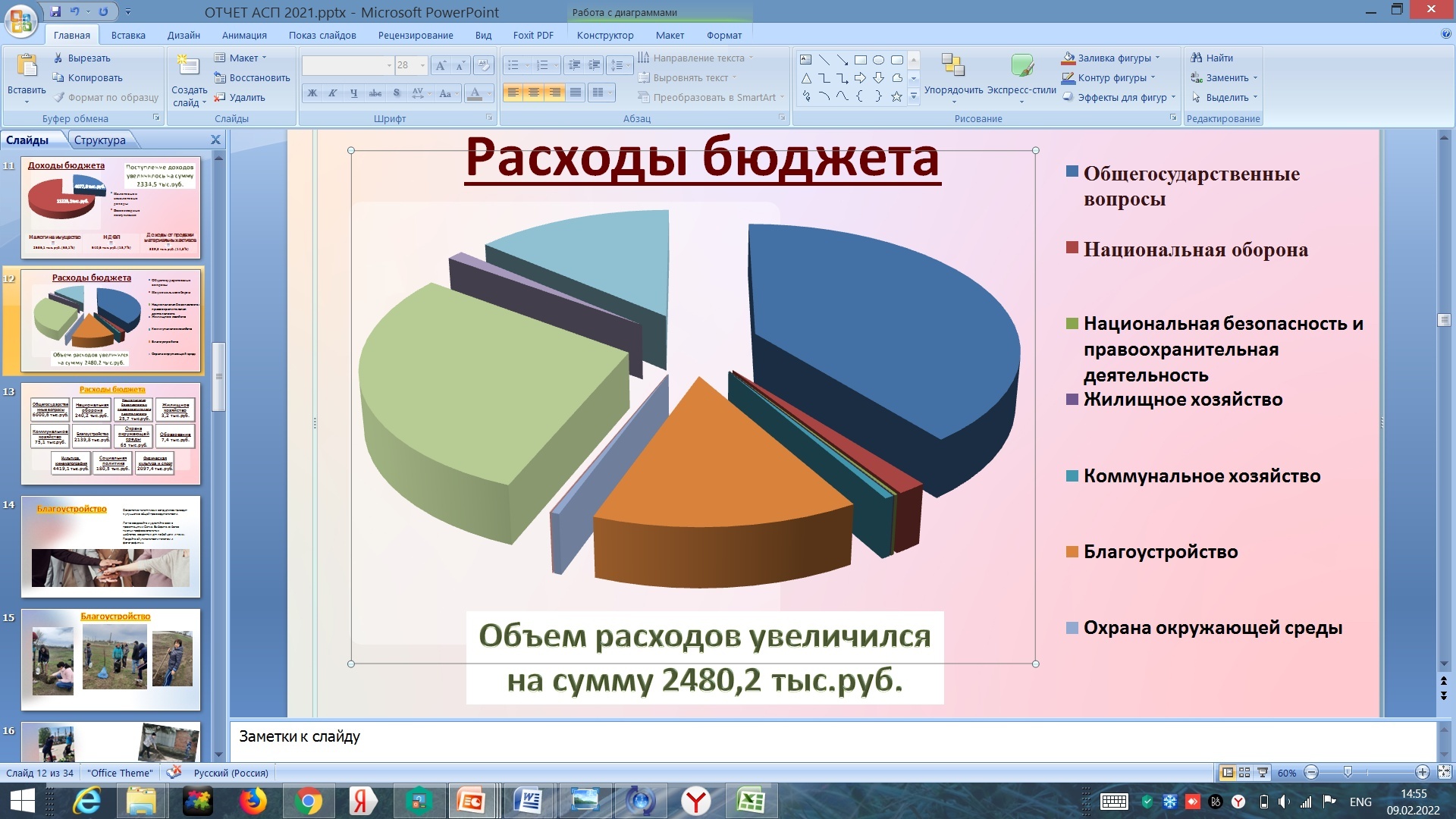 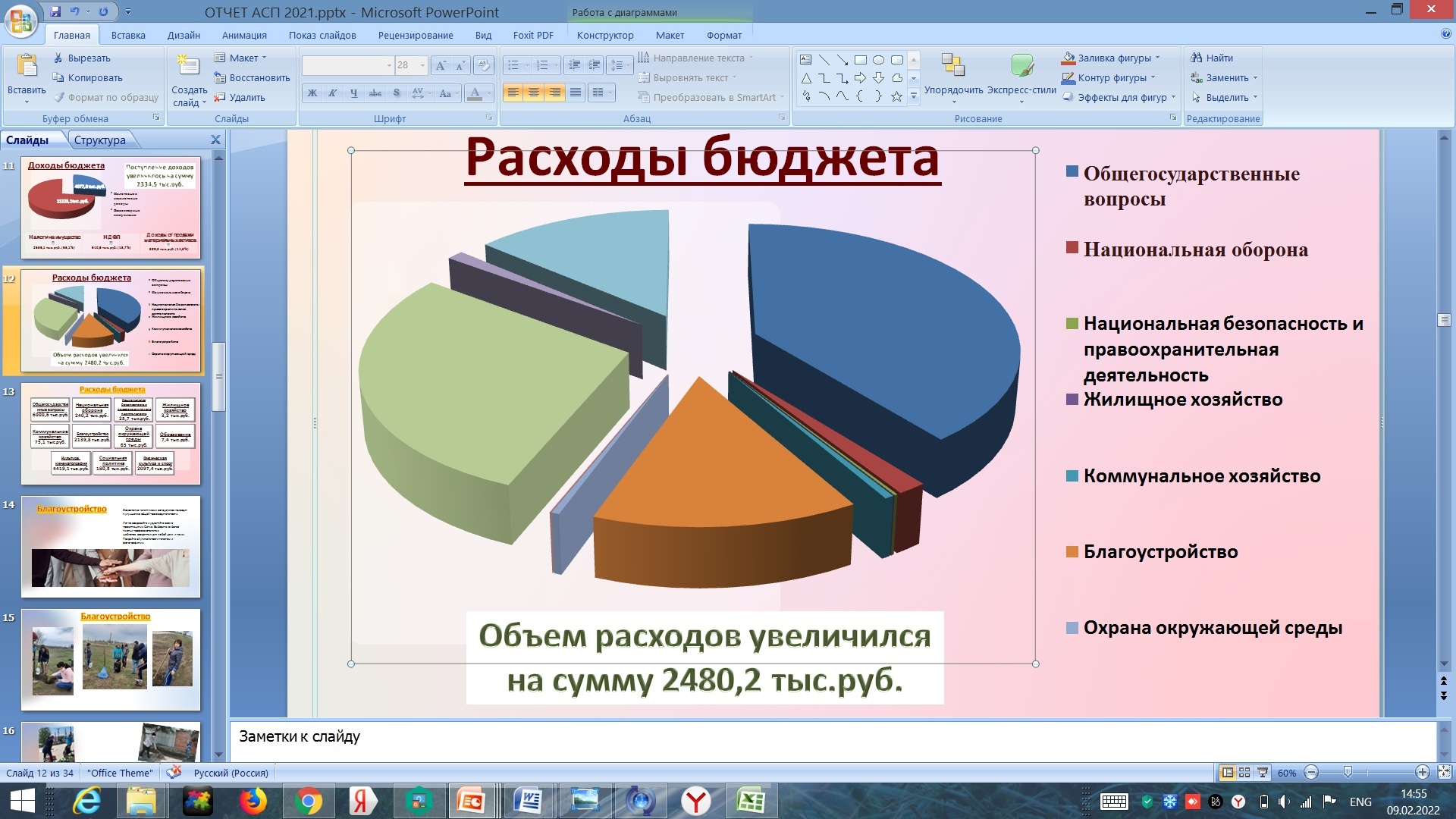 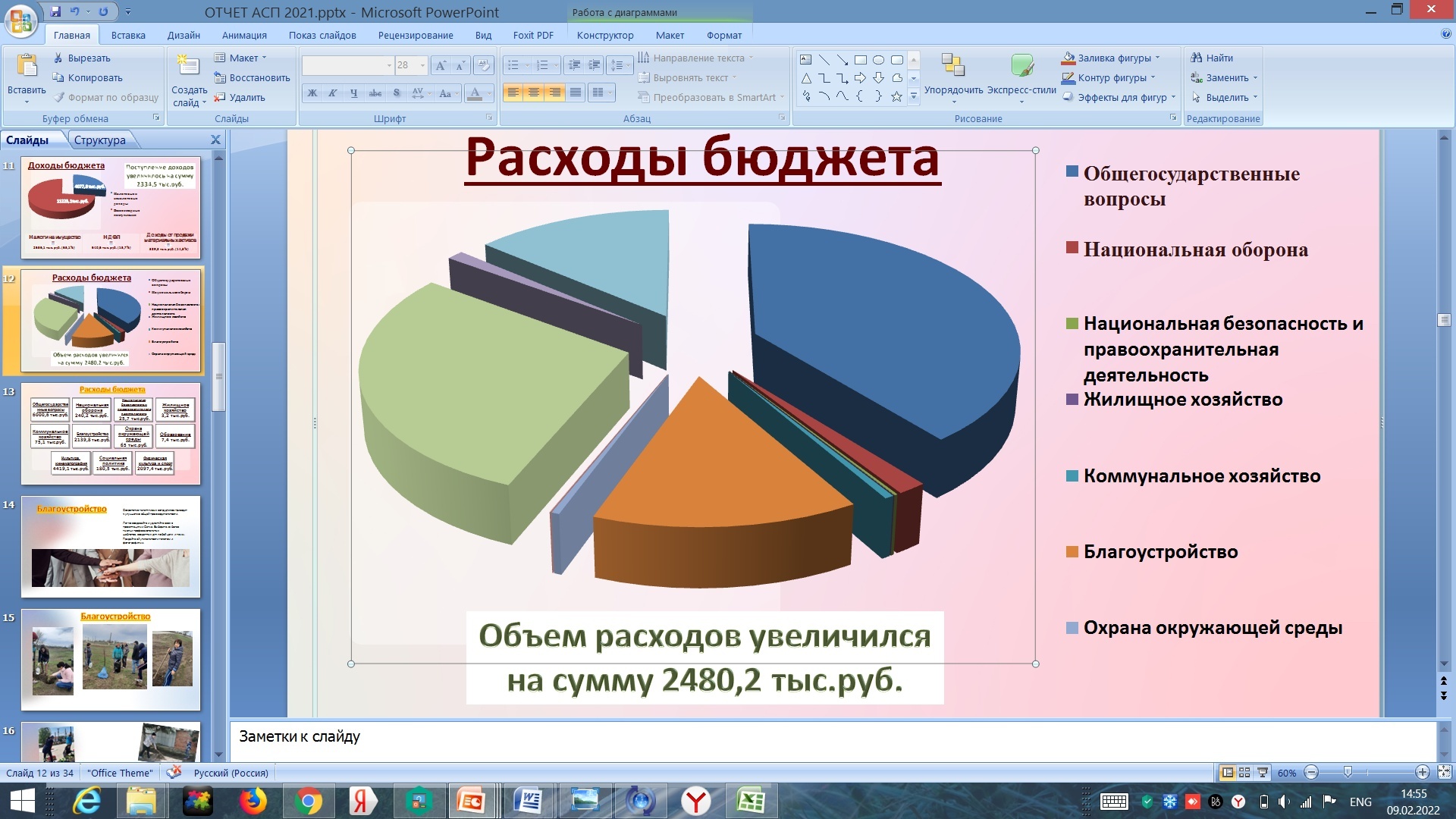 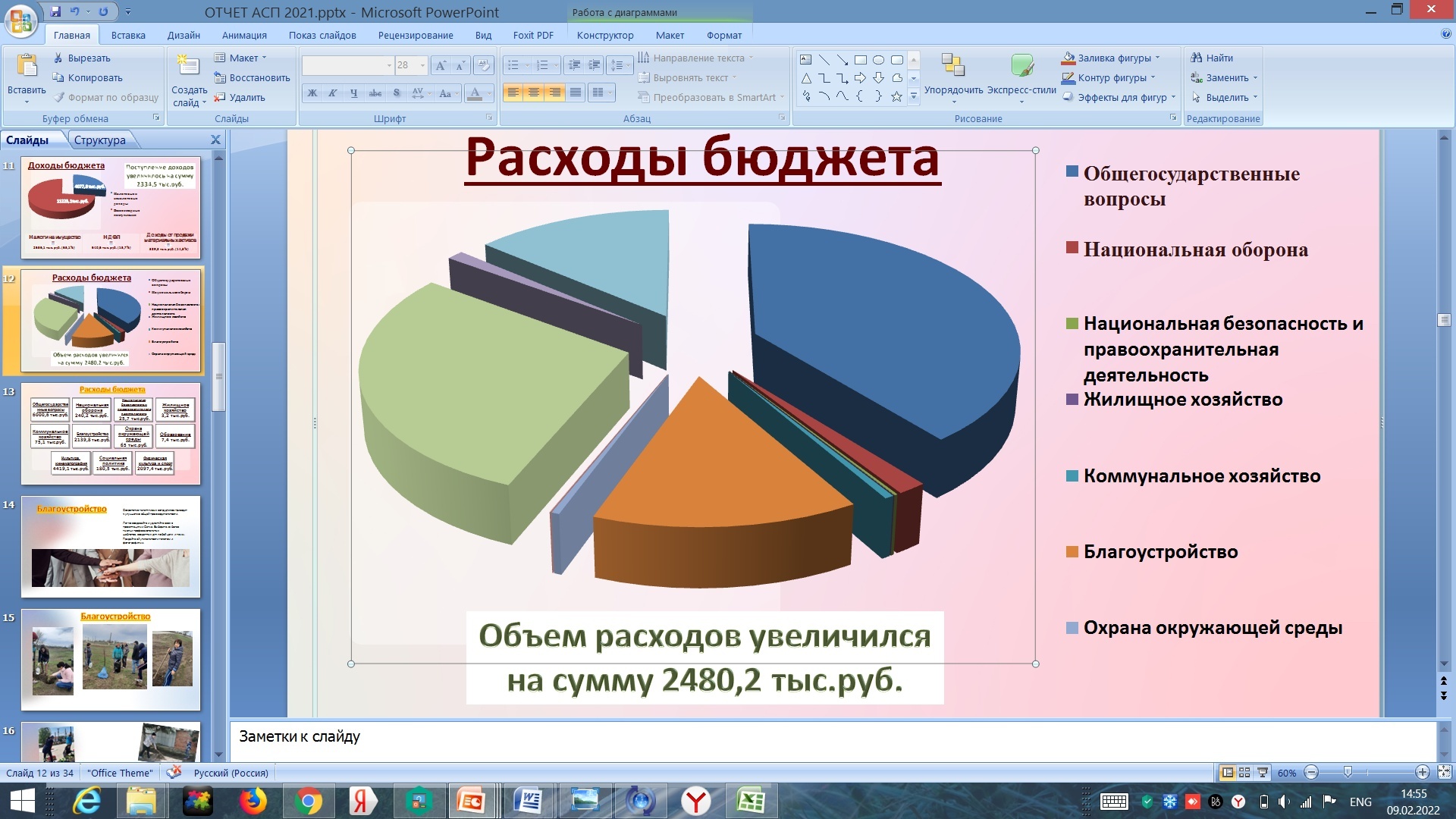 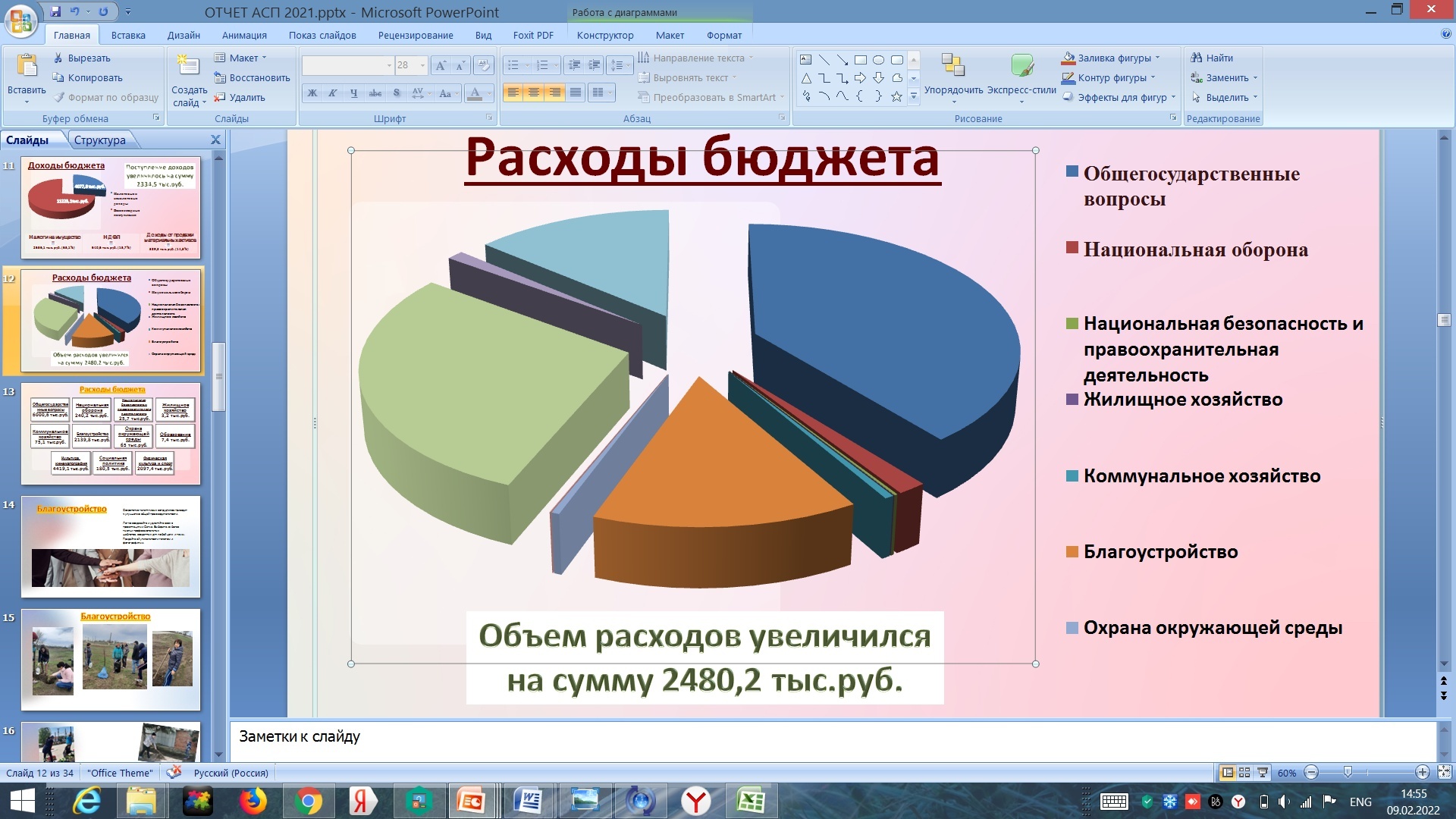 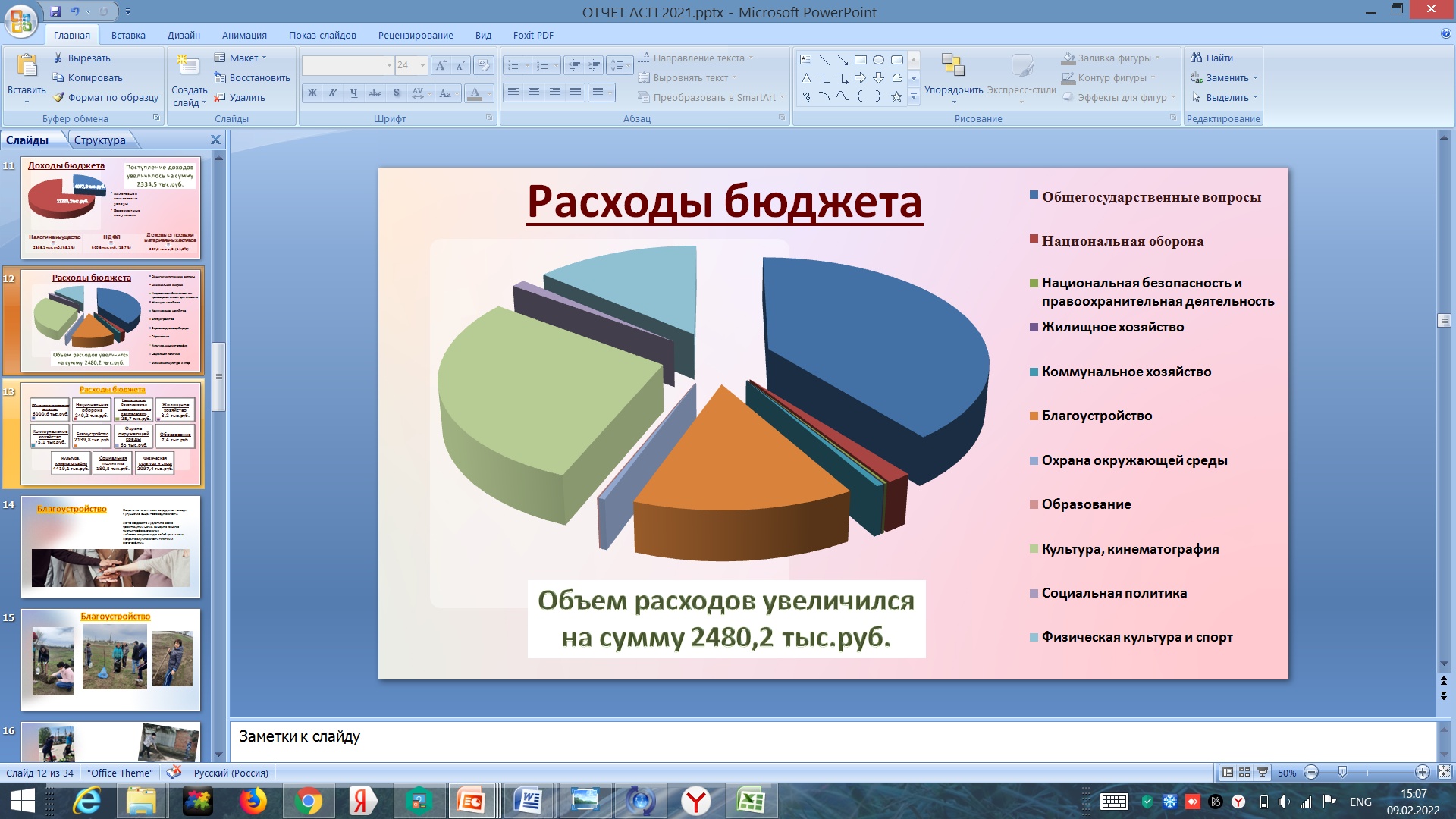 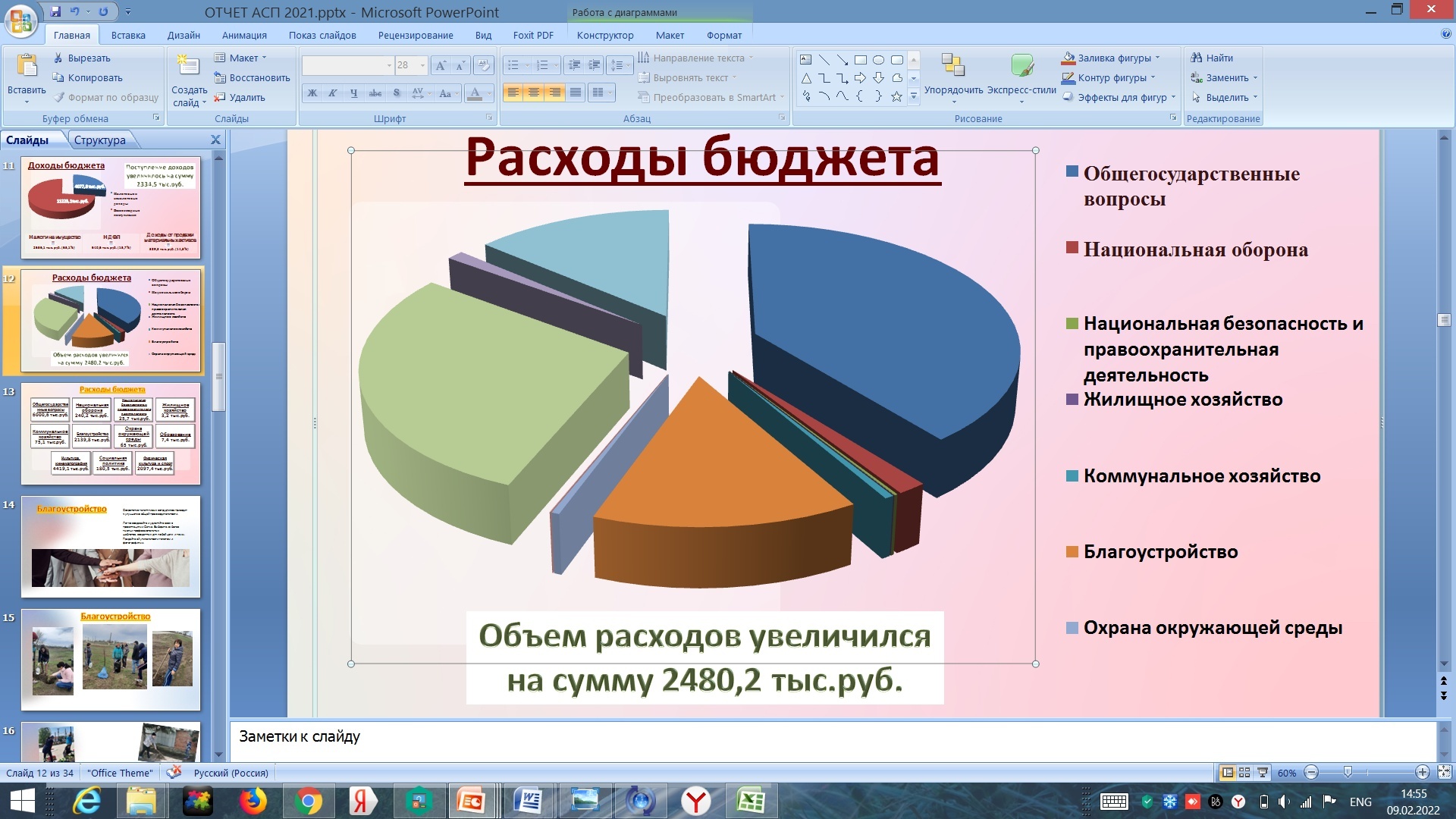 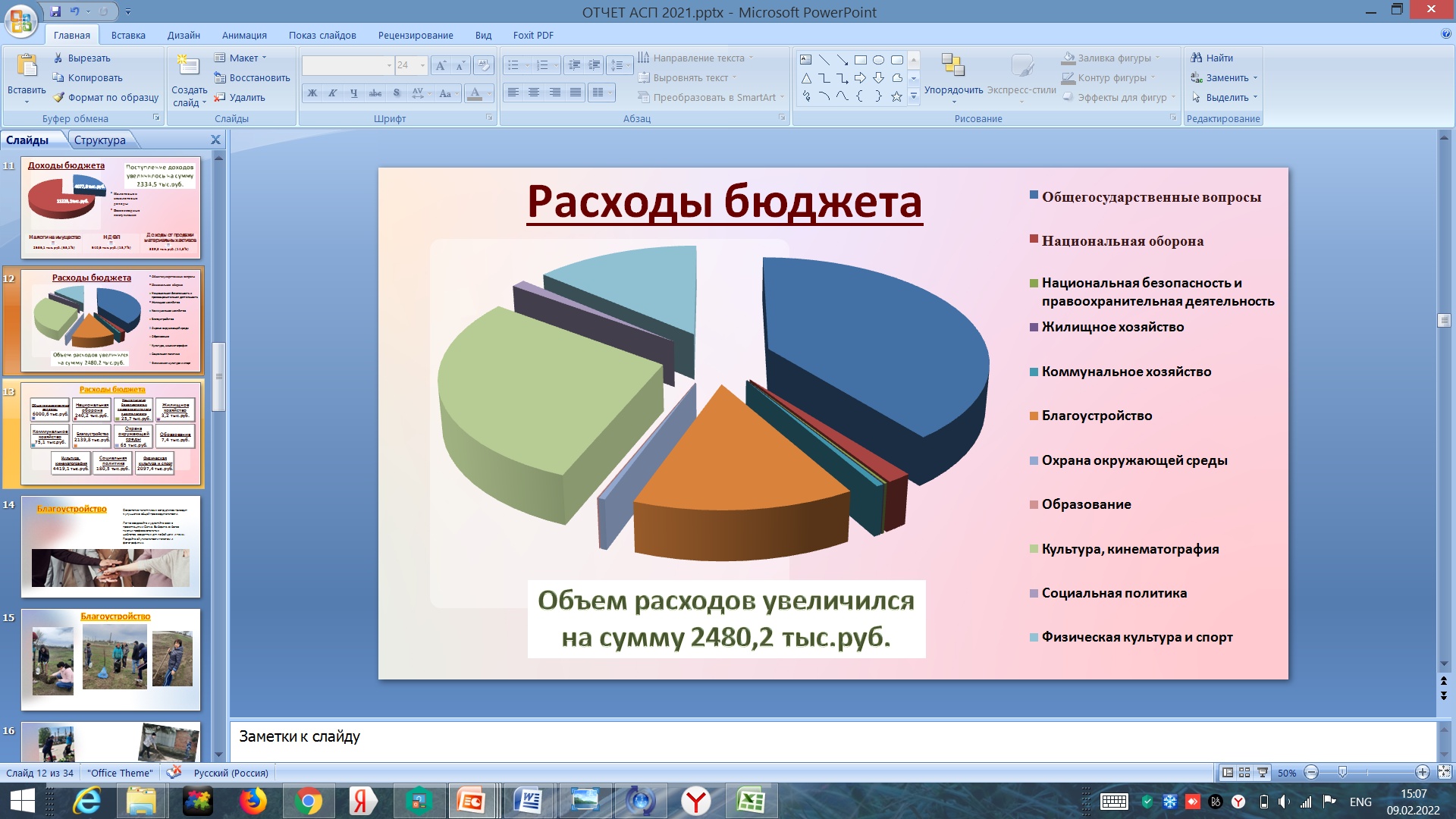 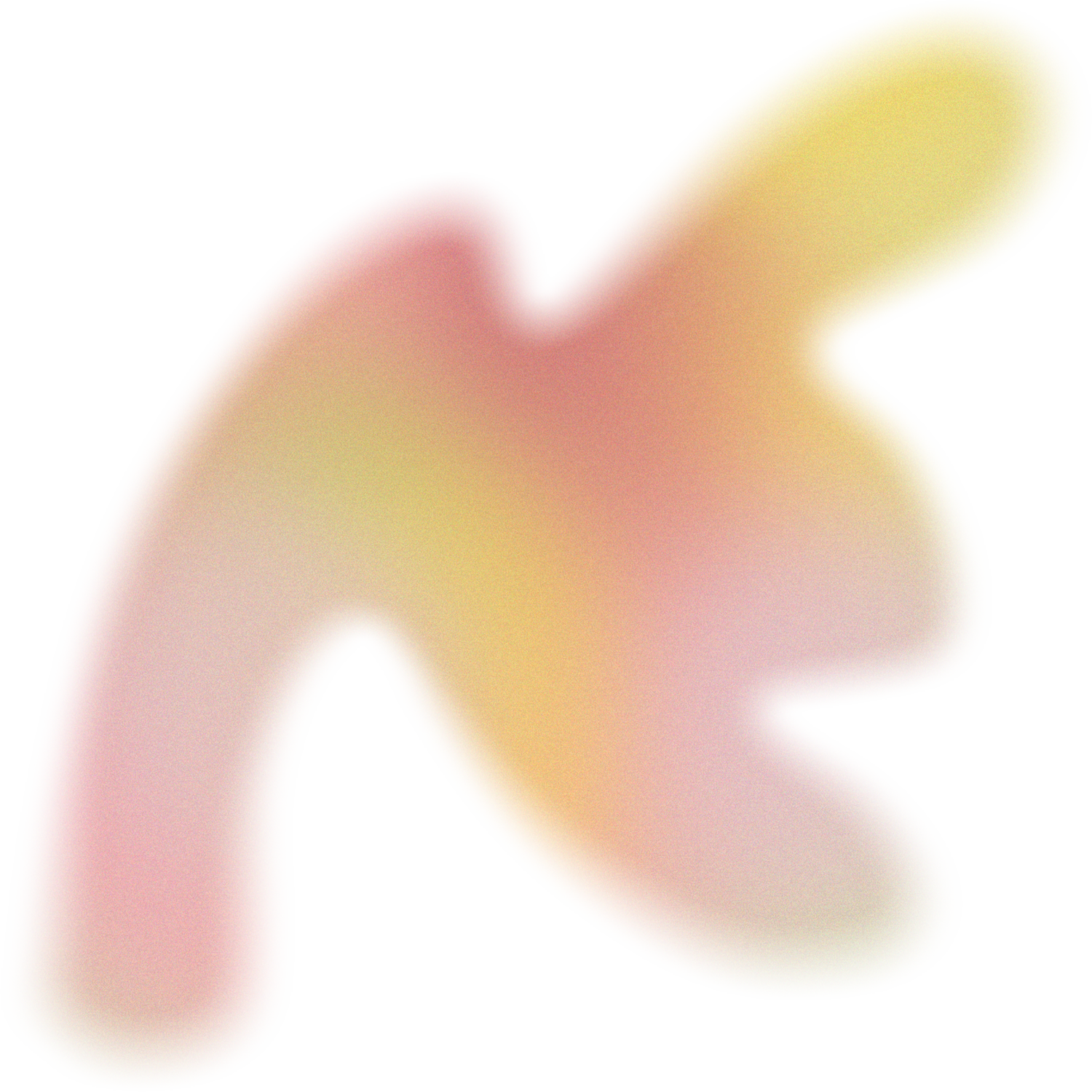 16
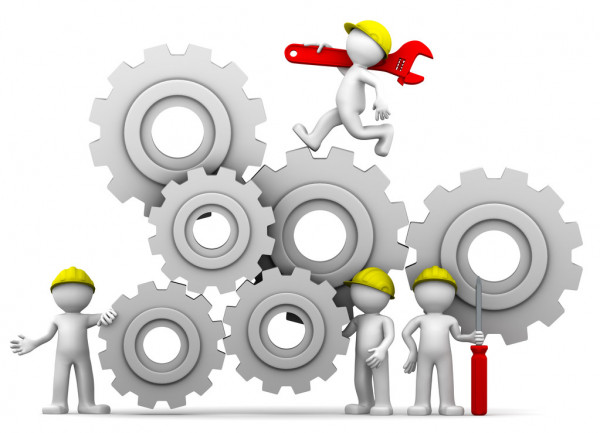 Меры по обеспечению устойчивого социально-экономического развития поселения
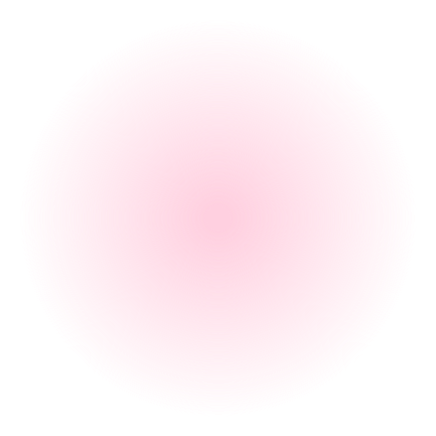 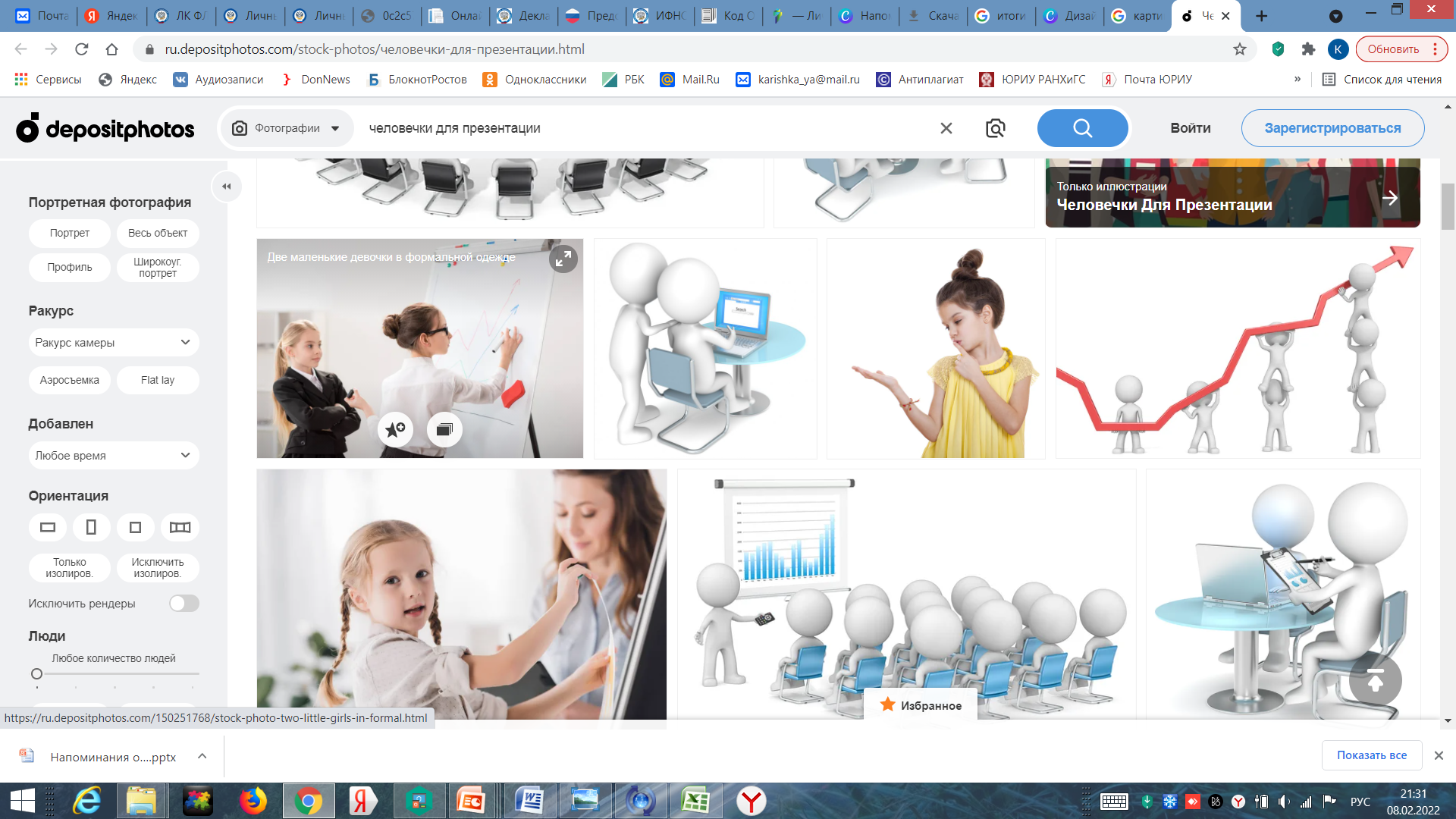 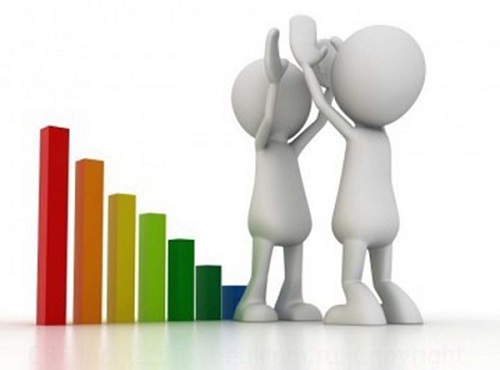 Координационные советы
Погашено
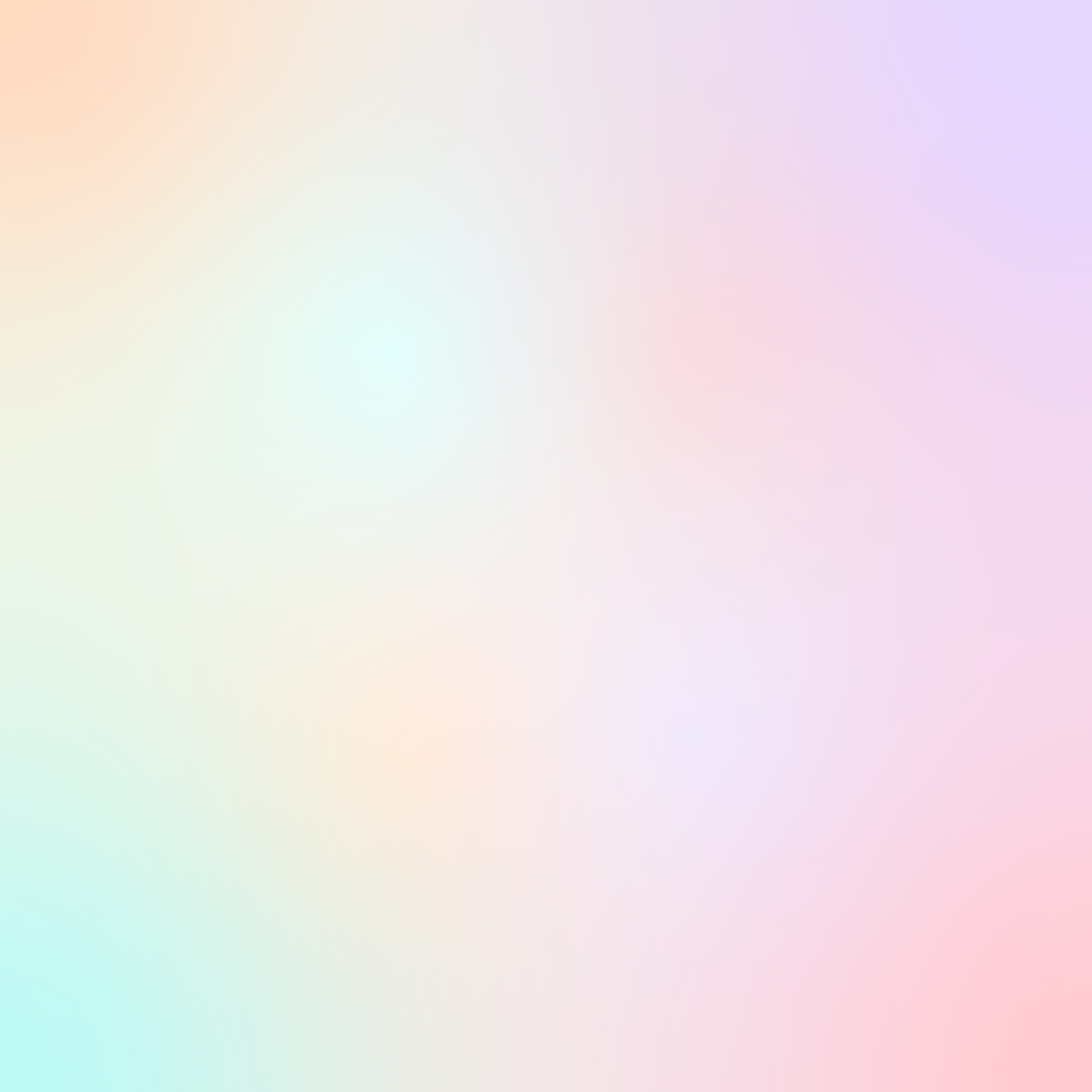 17
Приглашено задолжников
Работа по сбору налогов
190130,0 руб.
12 шт.
36 чел.
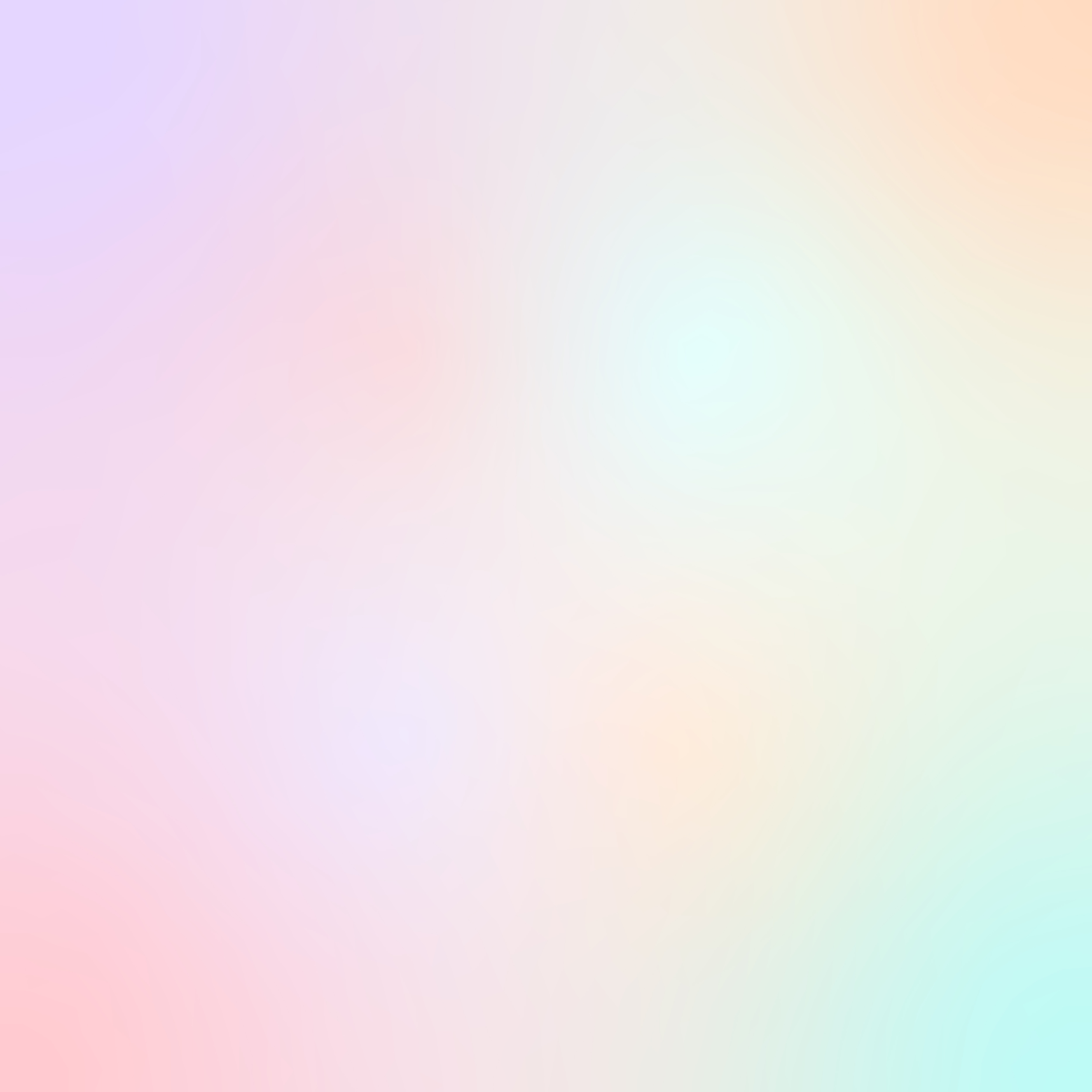 18
Уважаемые жители и руководители учреждений!
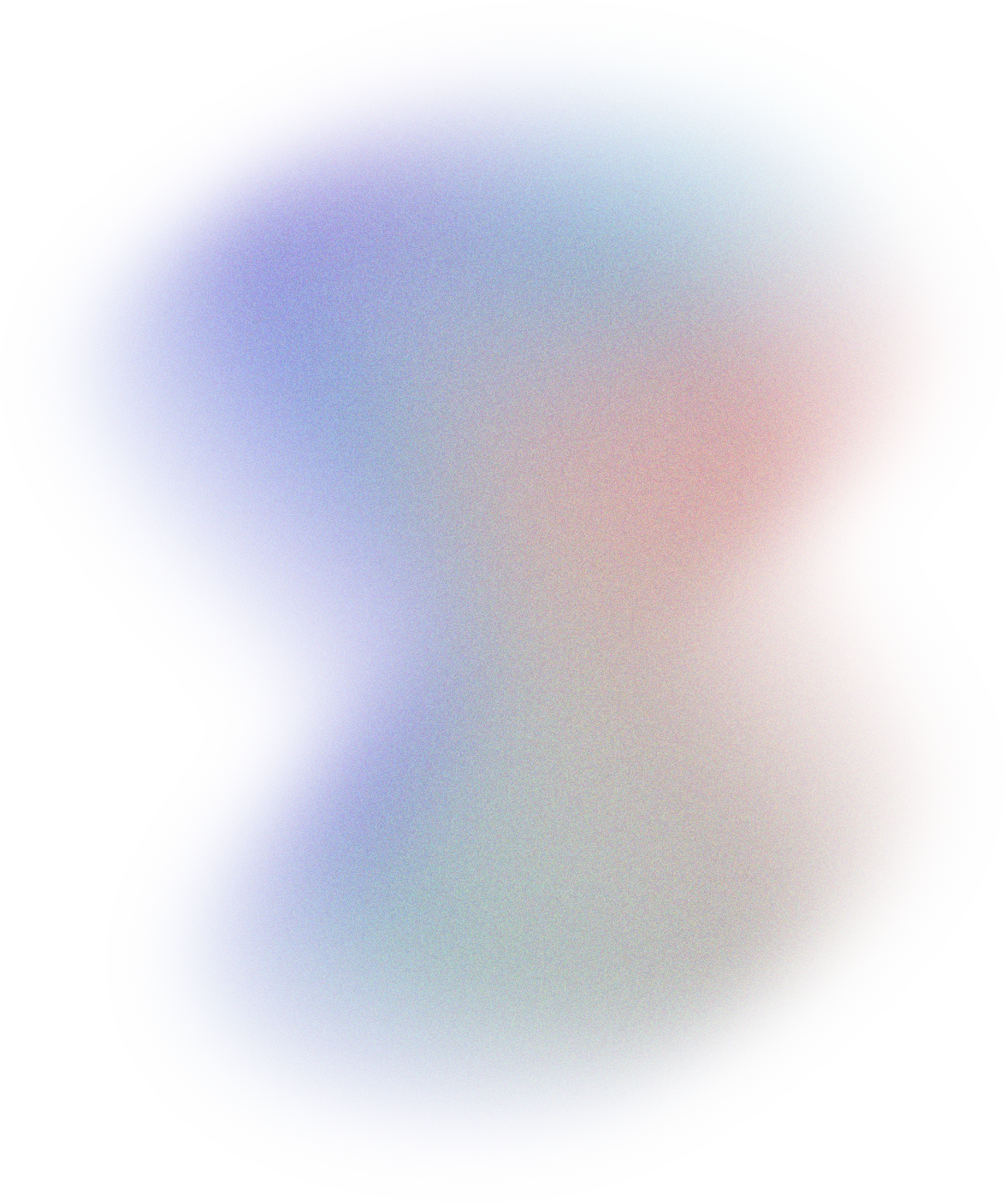 19
Наведение порядка
Благоустройство
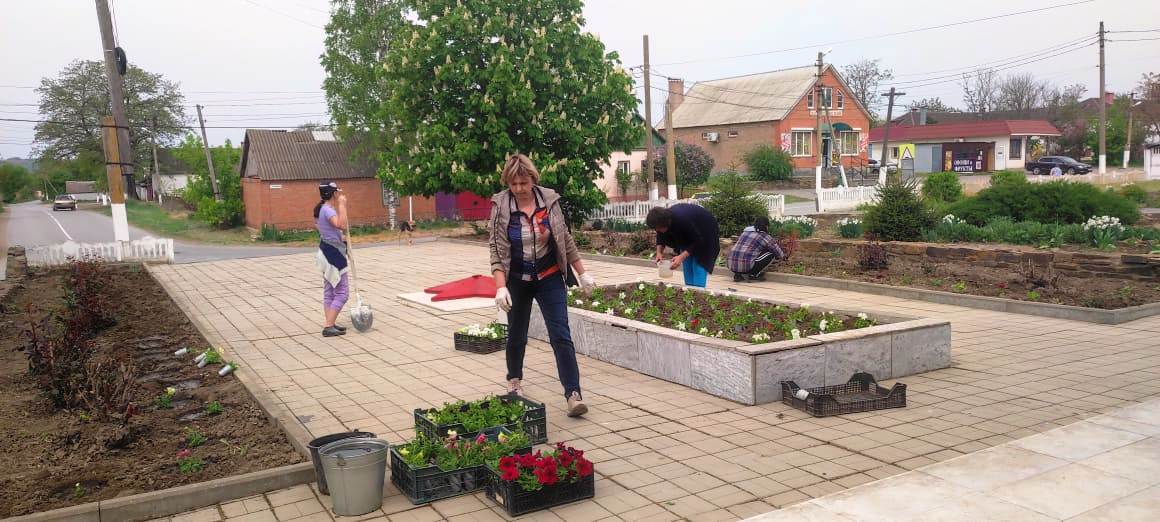 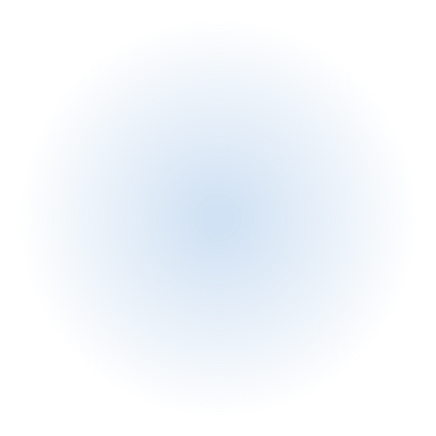 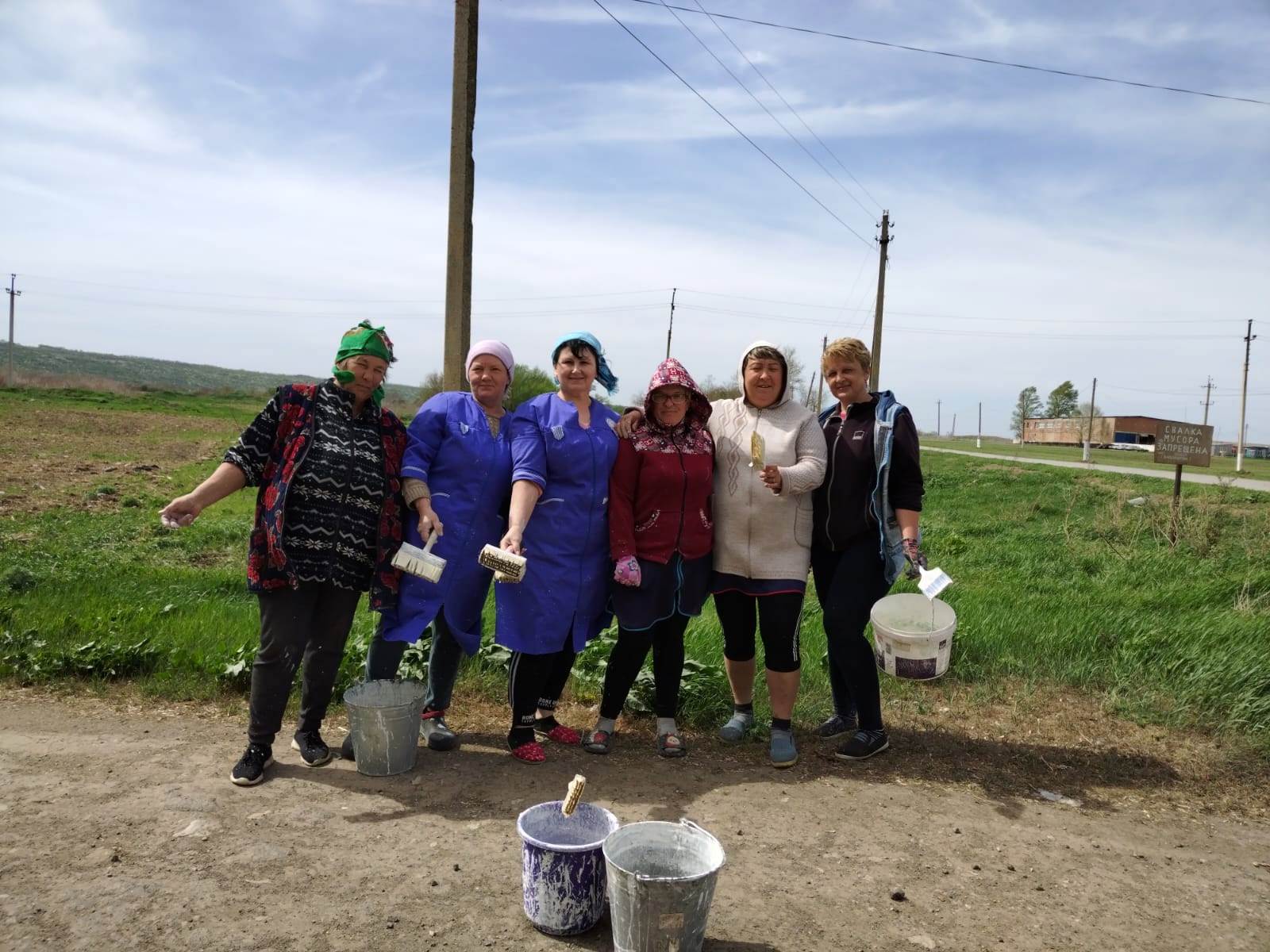 Субботники
Уборка и благоустройство общественных территорий
Дни древонасаждения
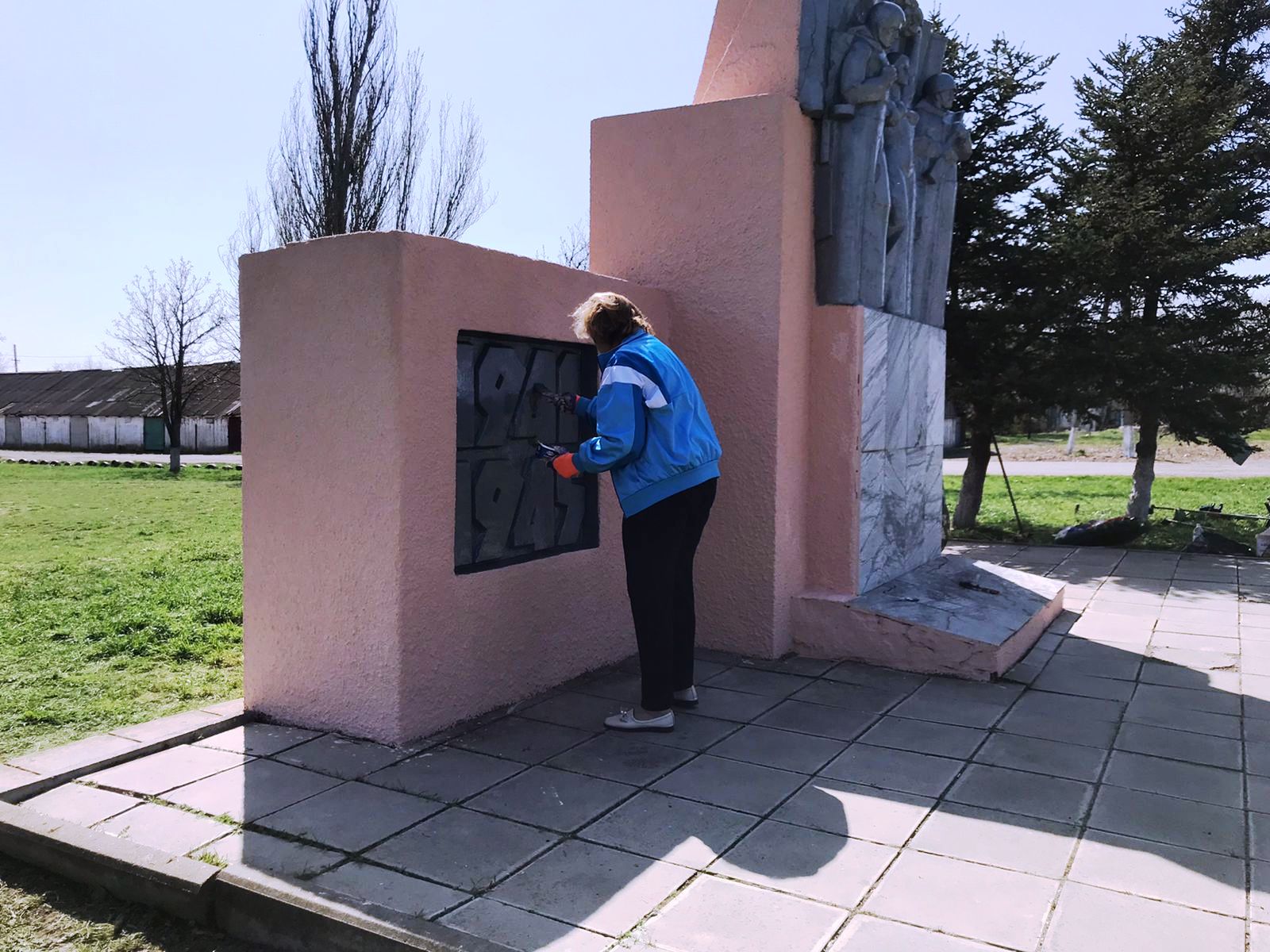 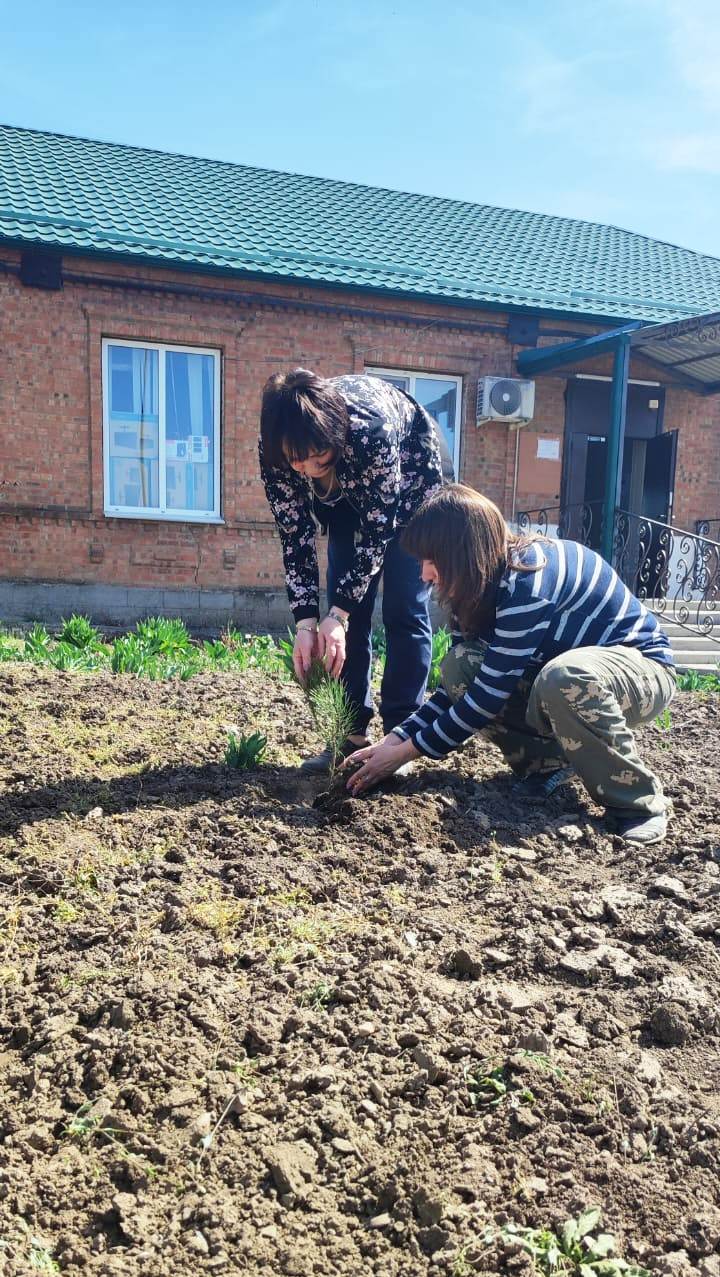 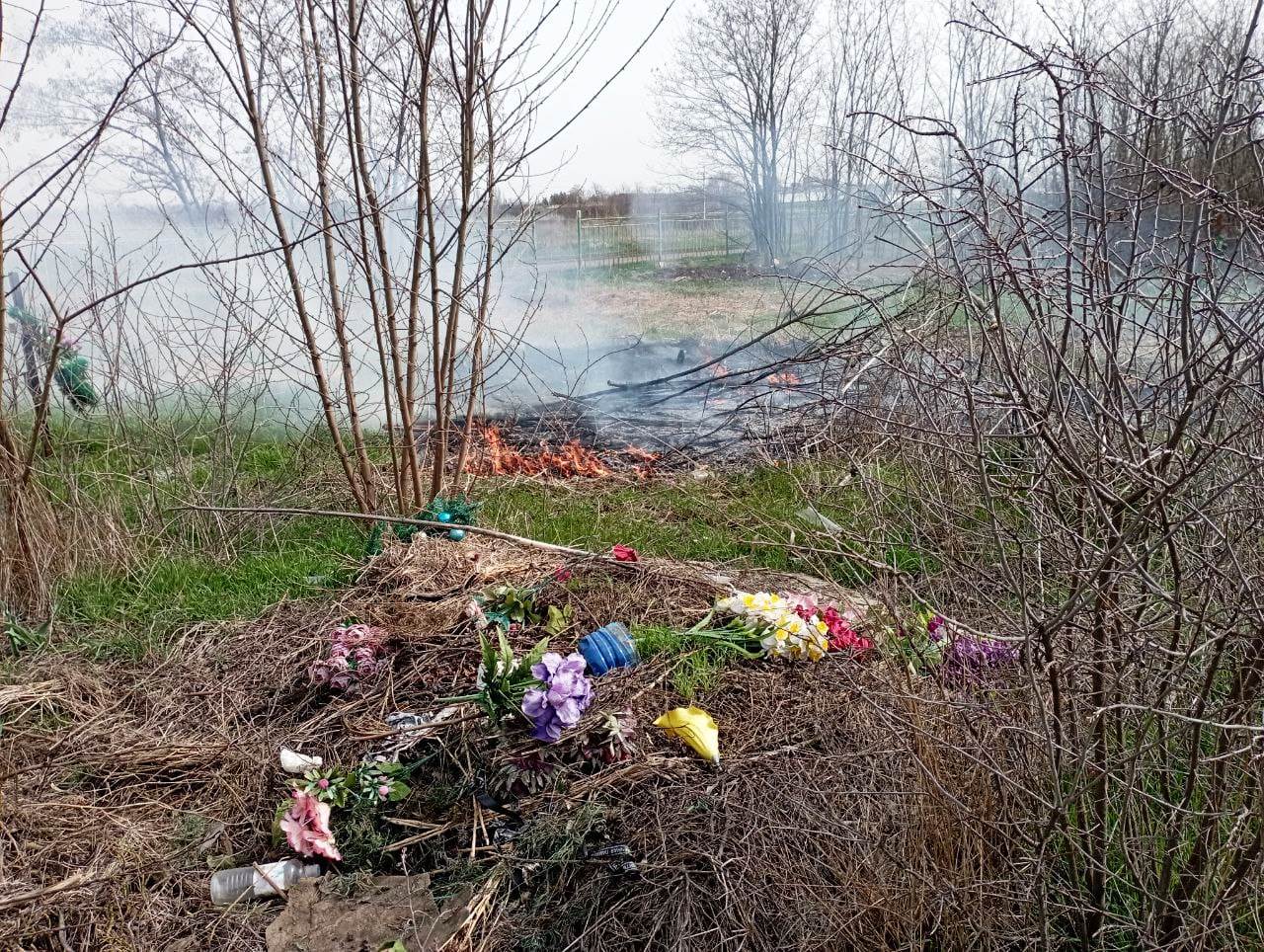 Акарицидная обработка
Побелка деревьев, бордюров
Санитарная очистка территории
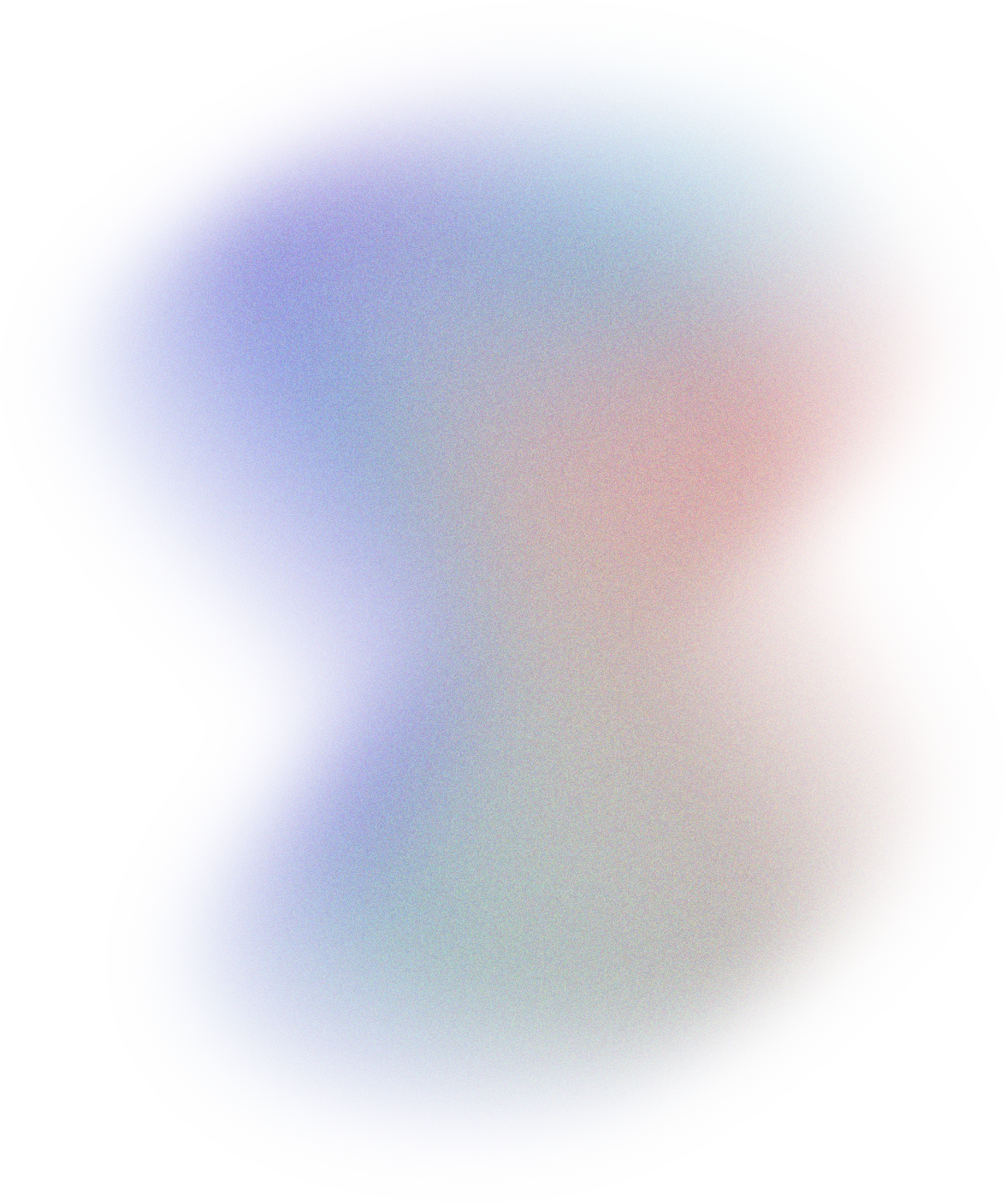 20
Благоустройство
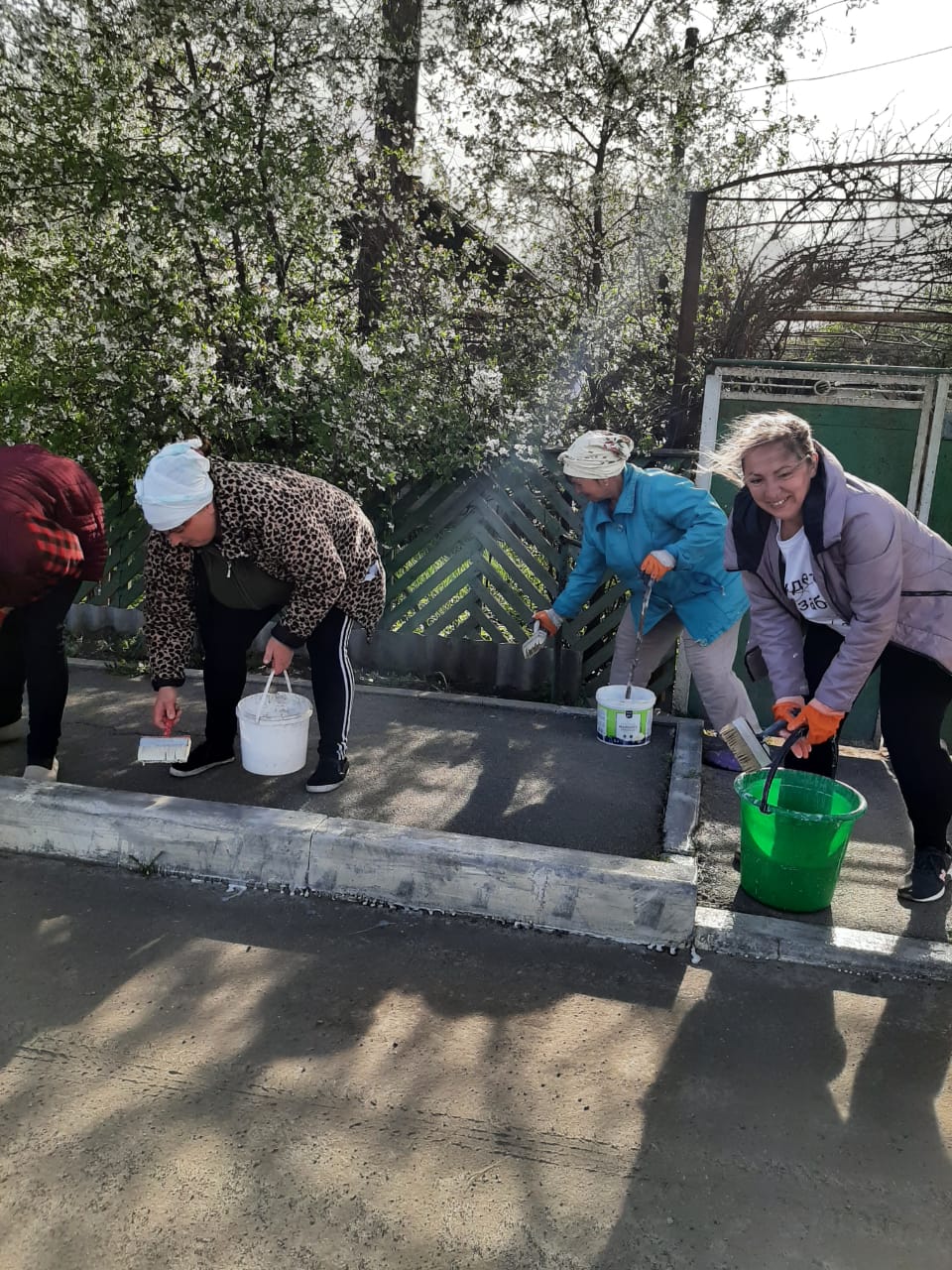 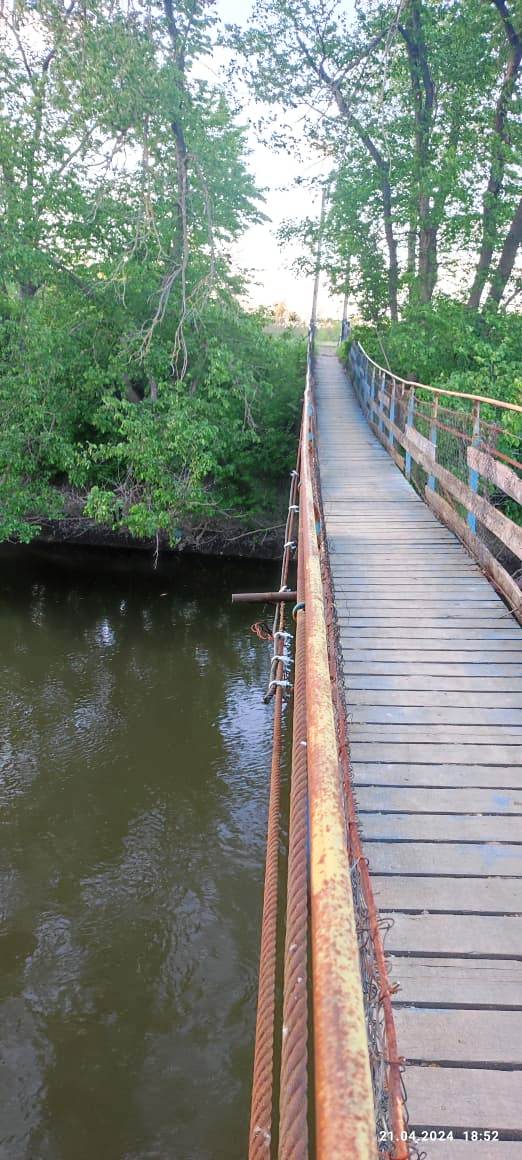 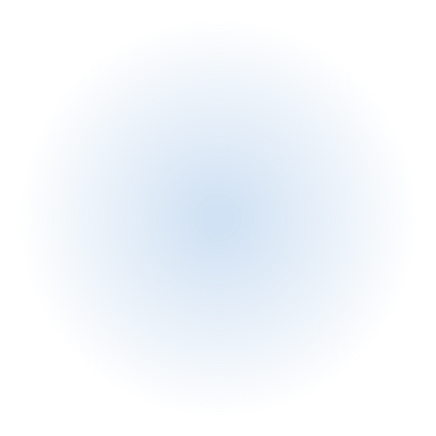 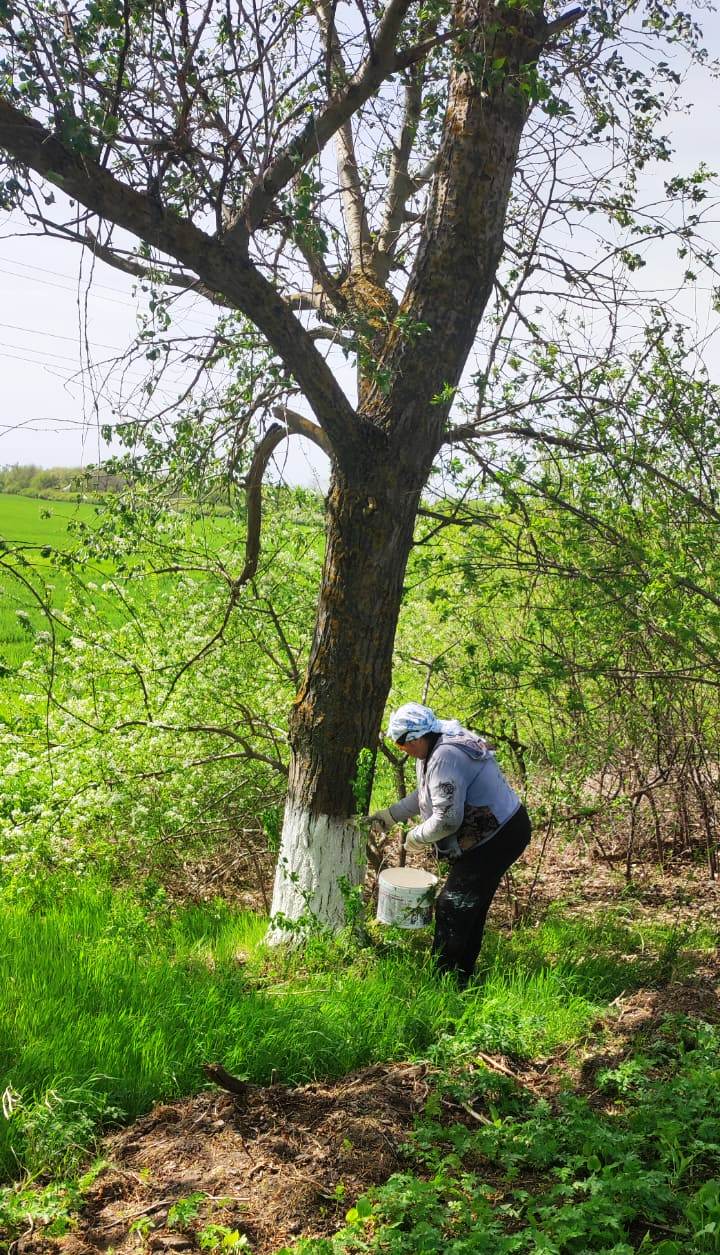 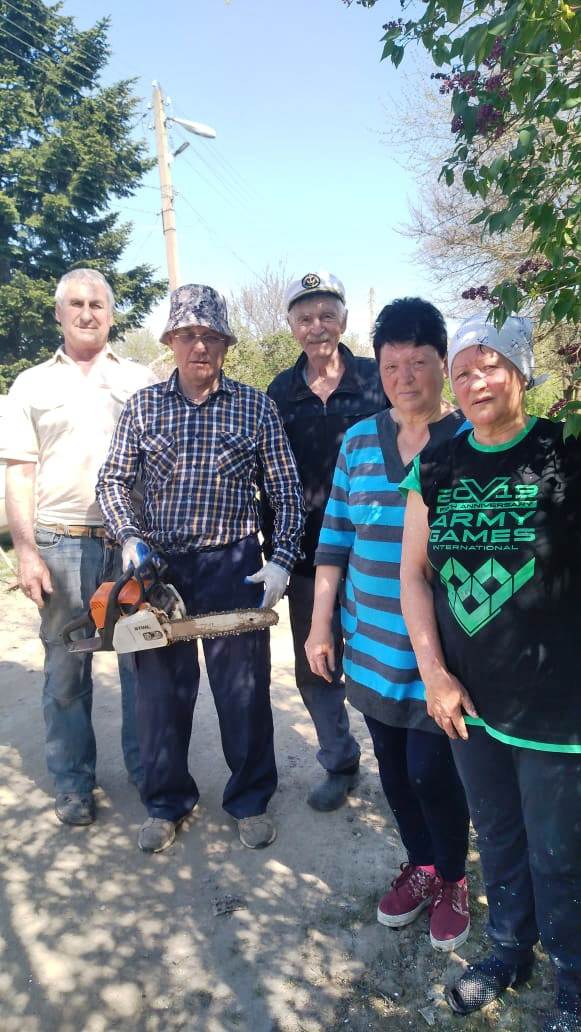 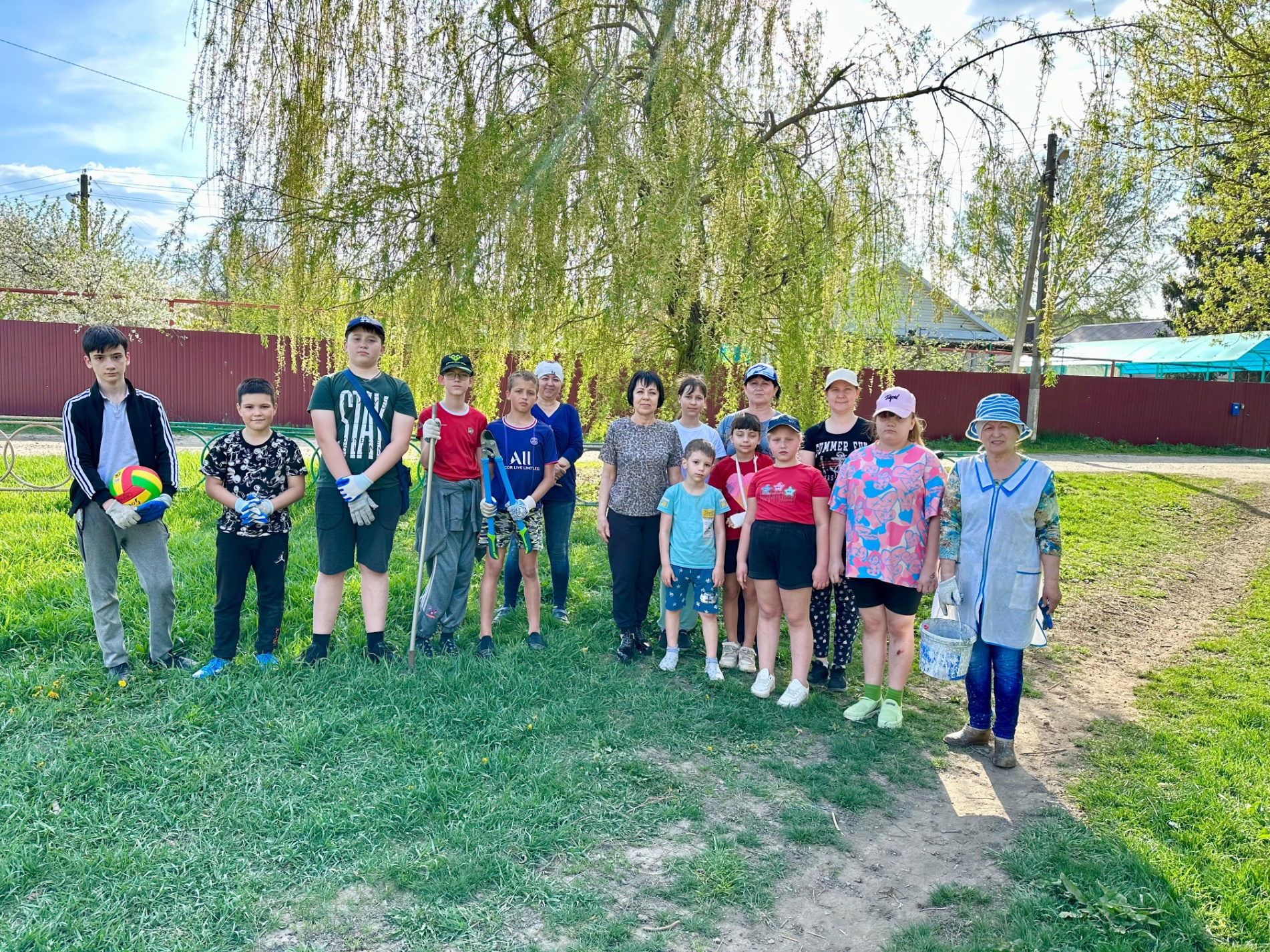 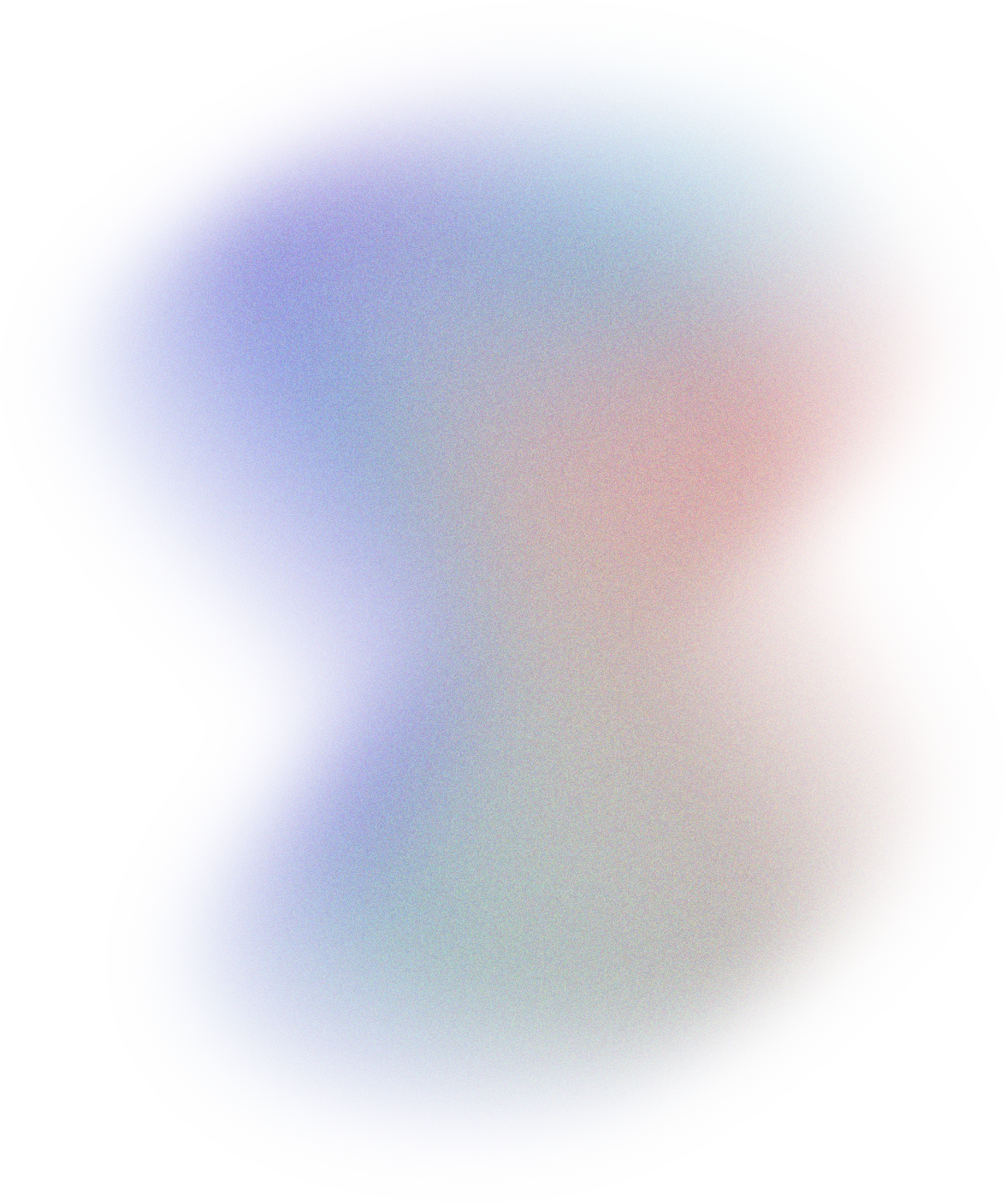 21
Благоустройство
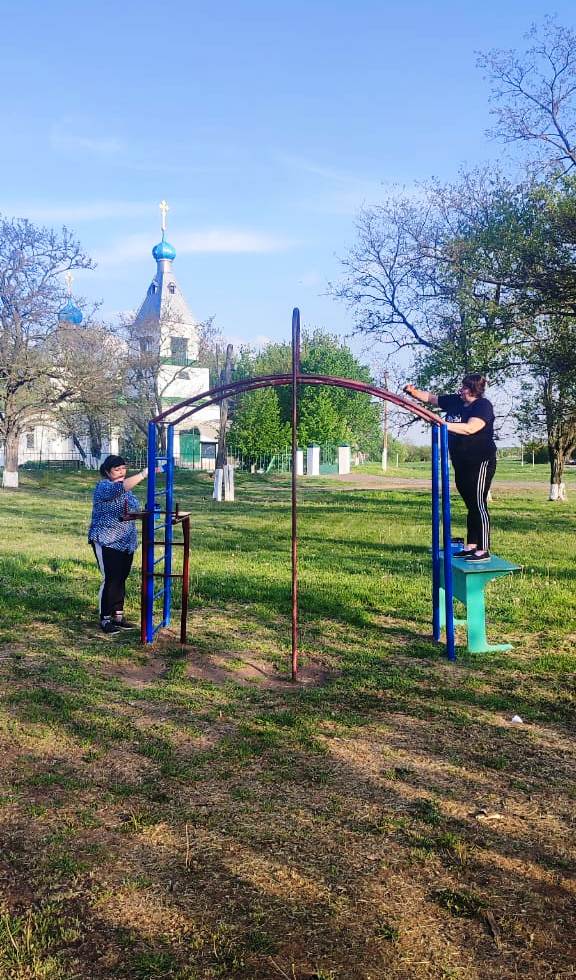 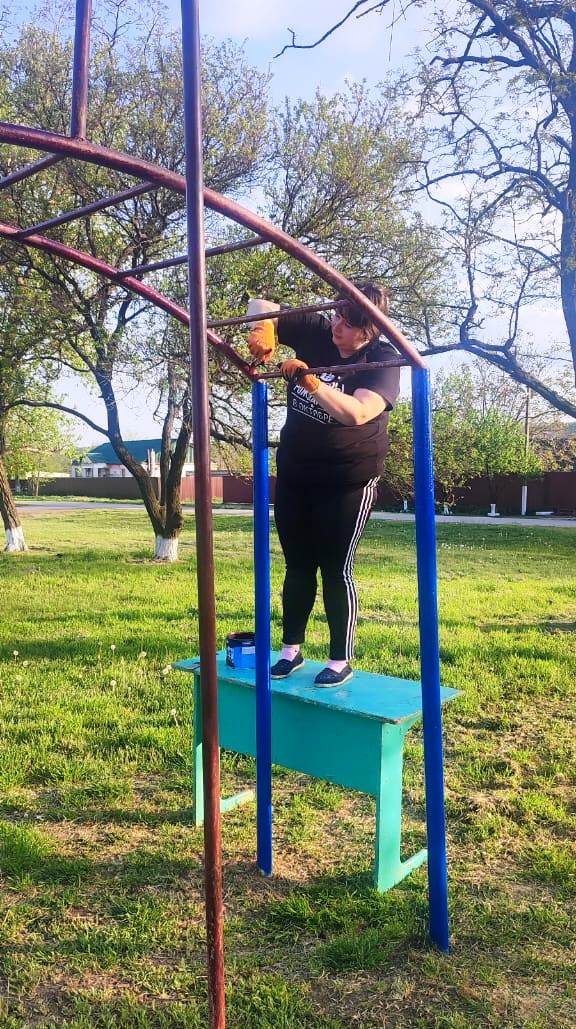 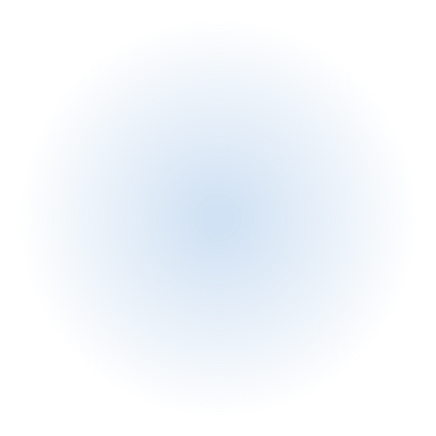 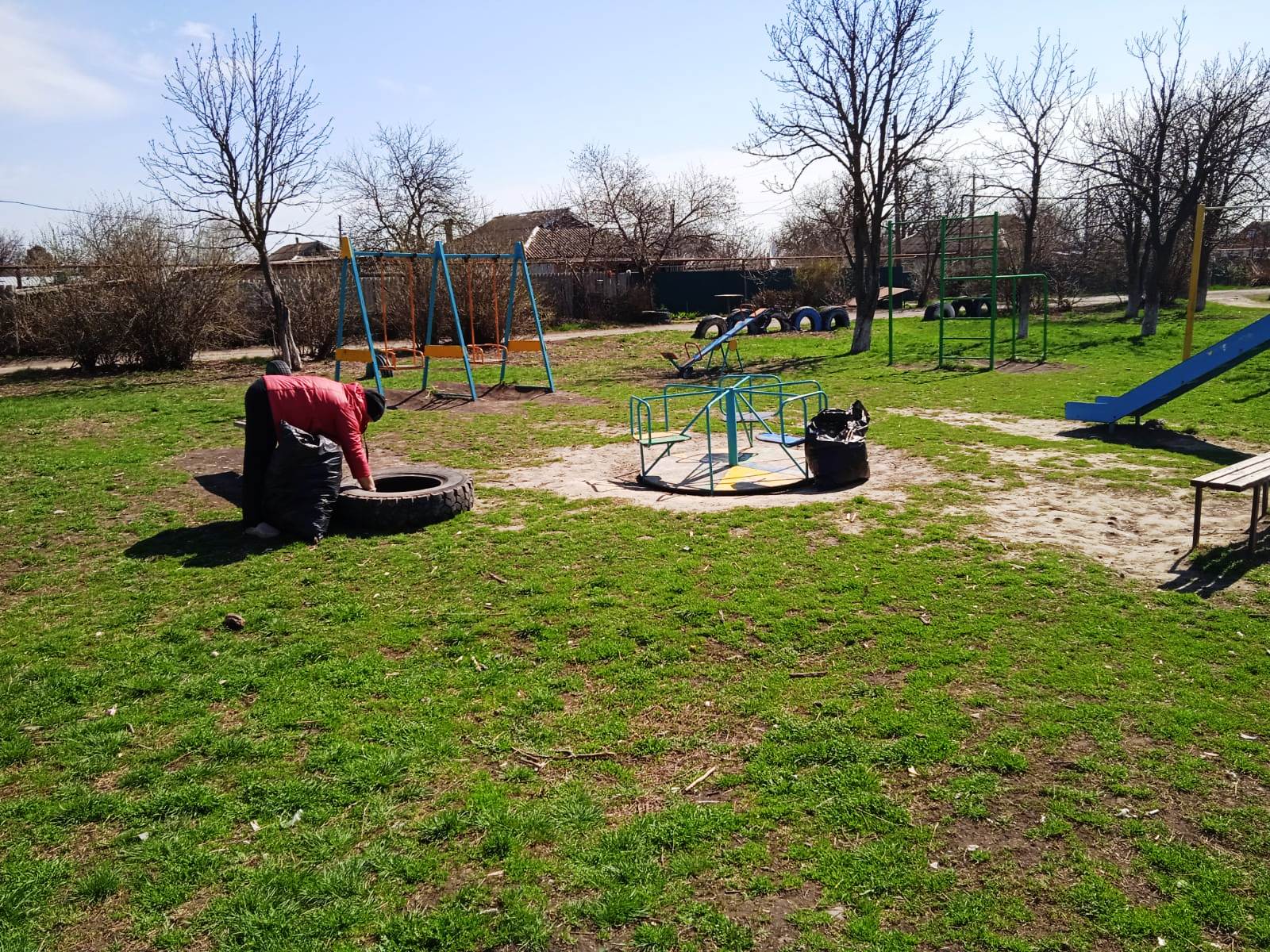 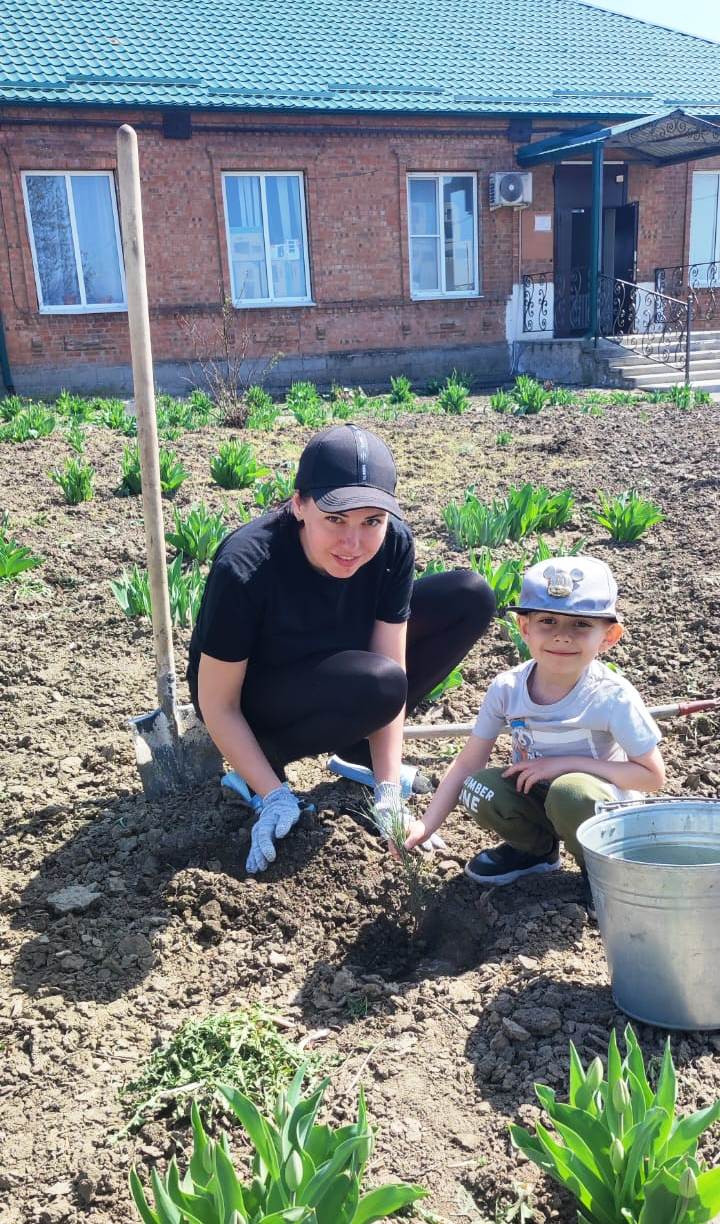 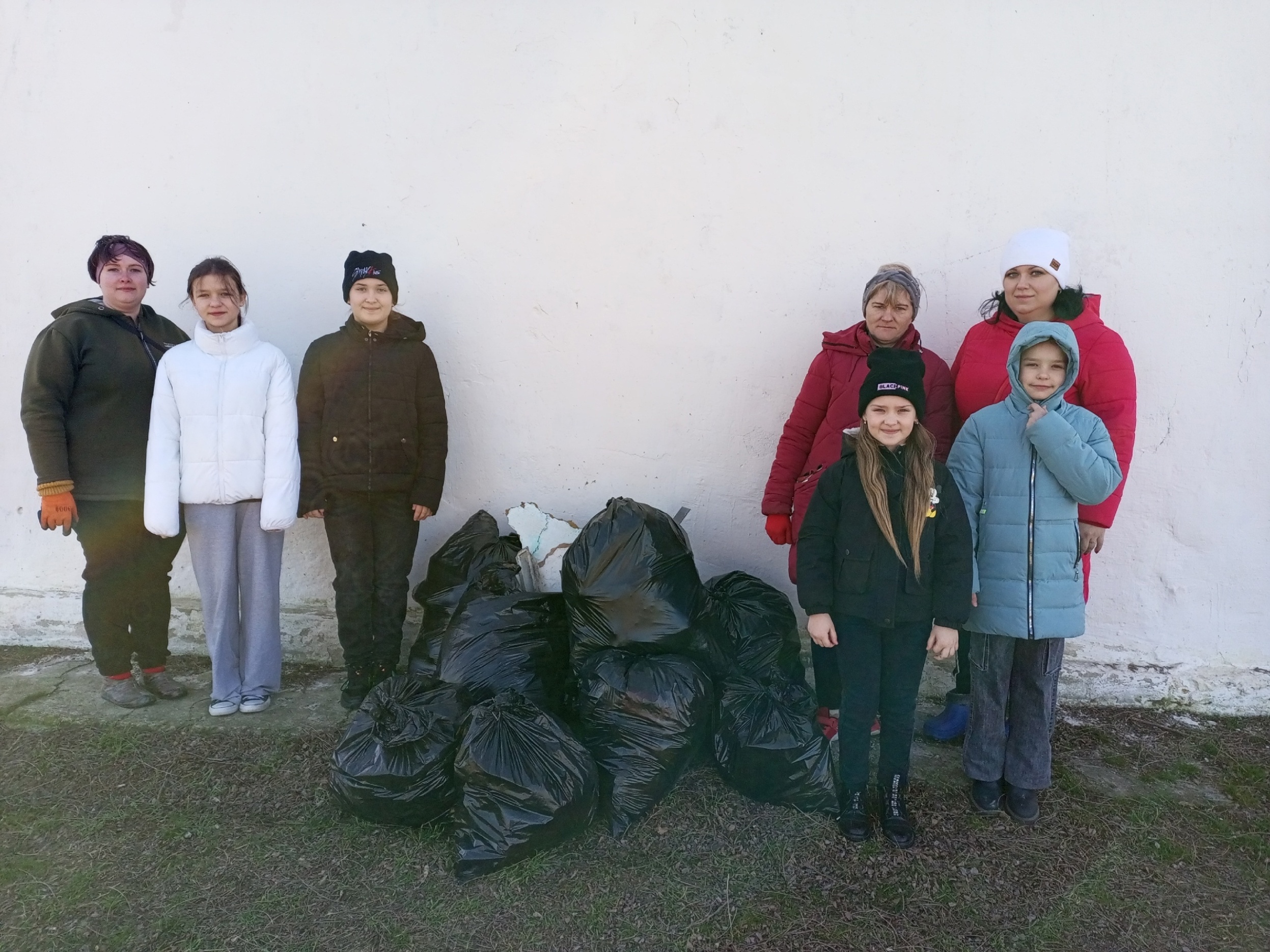 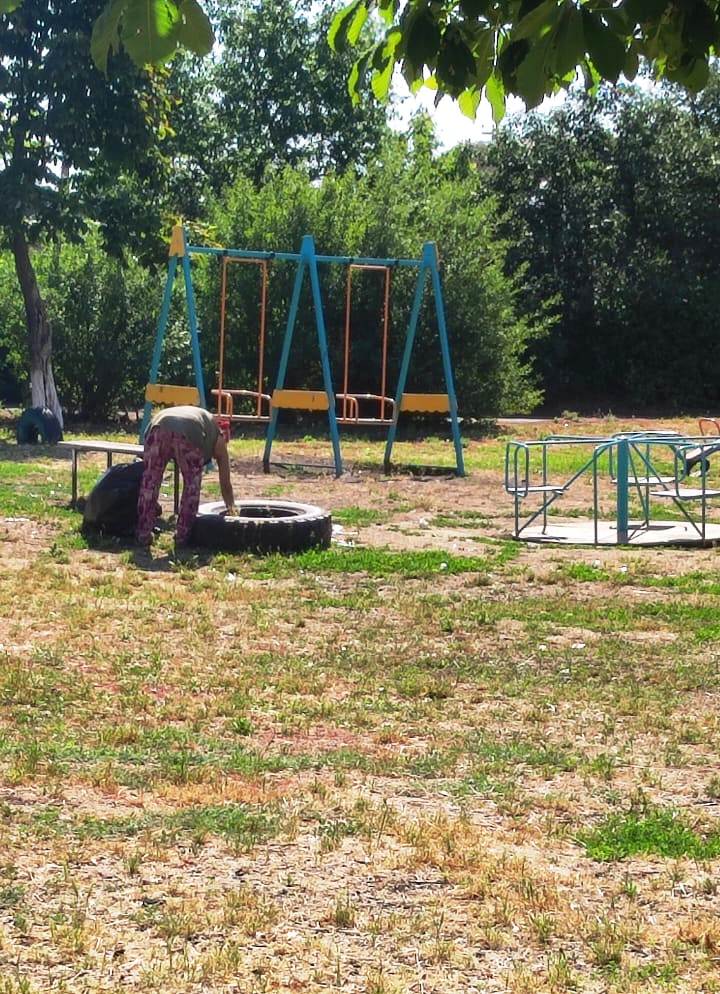 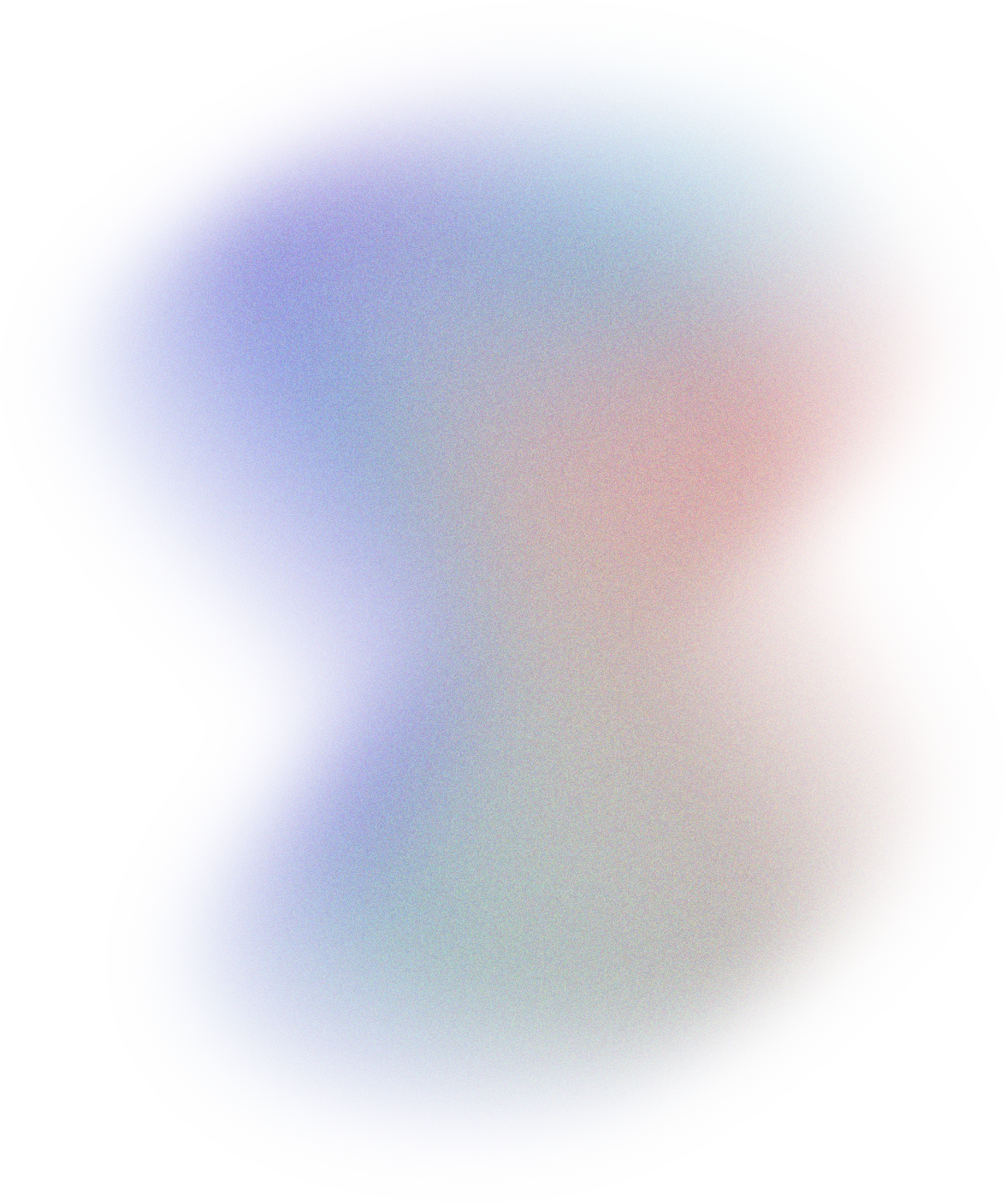 22
Благоустройство
Текущее обслуживание сетей уличного освещения
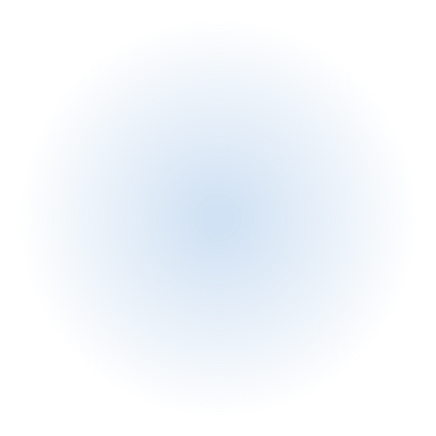 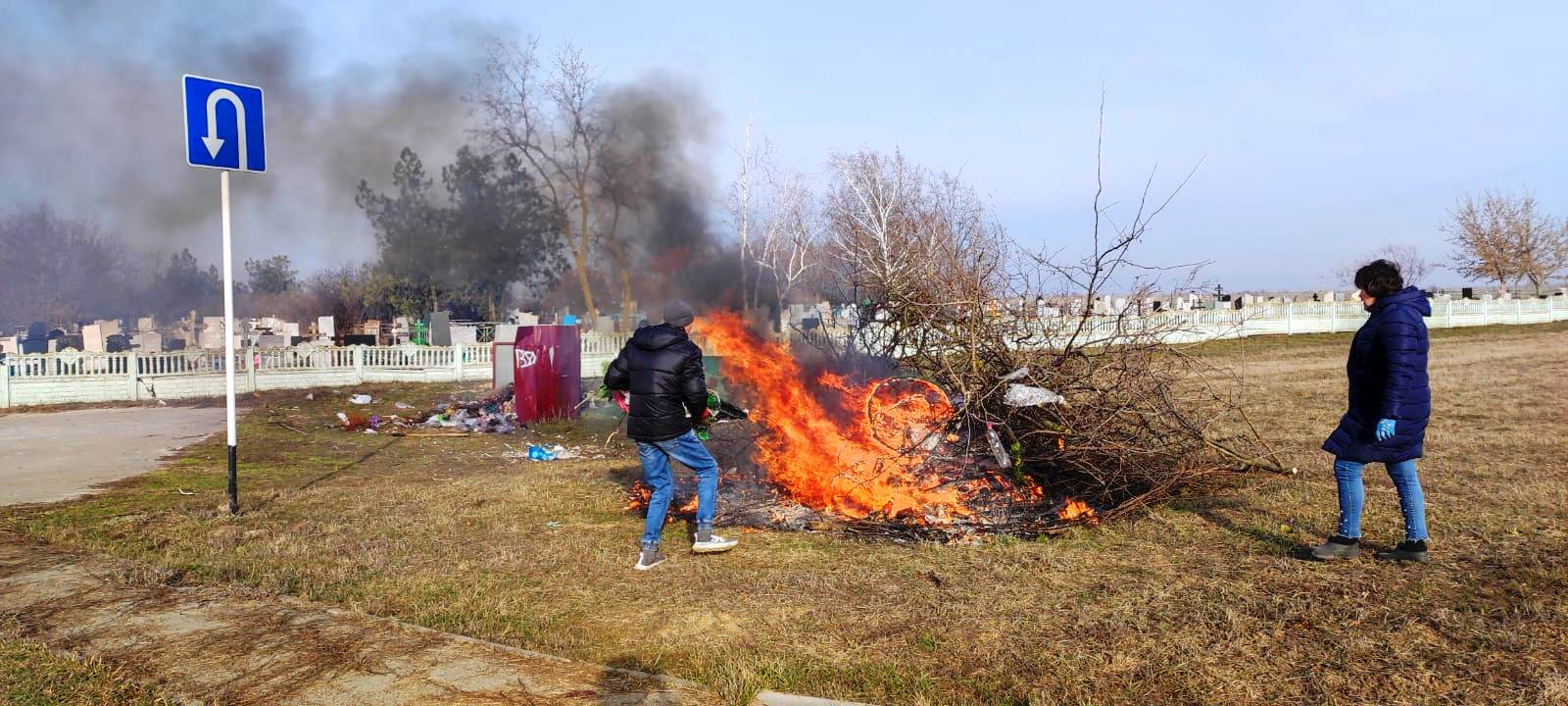 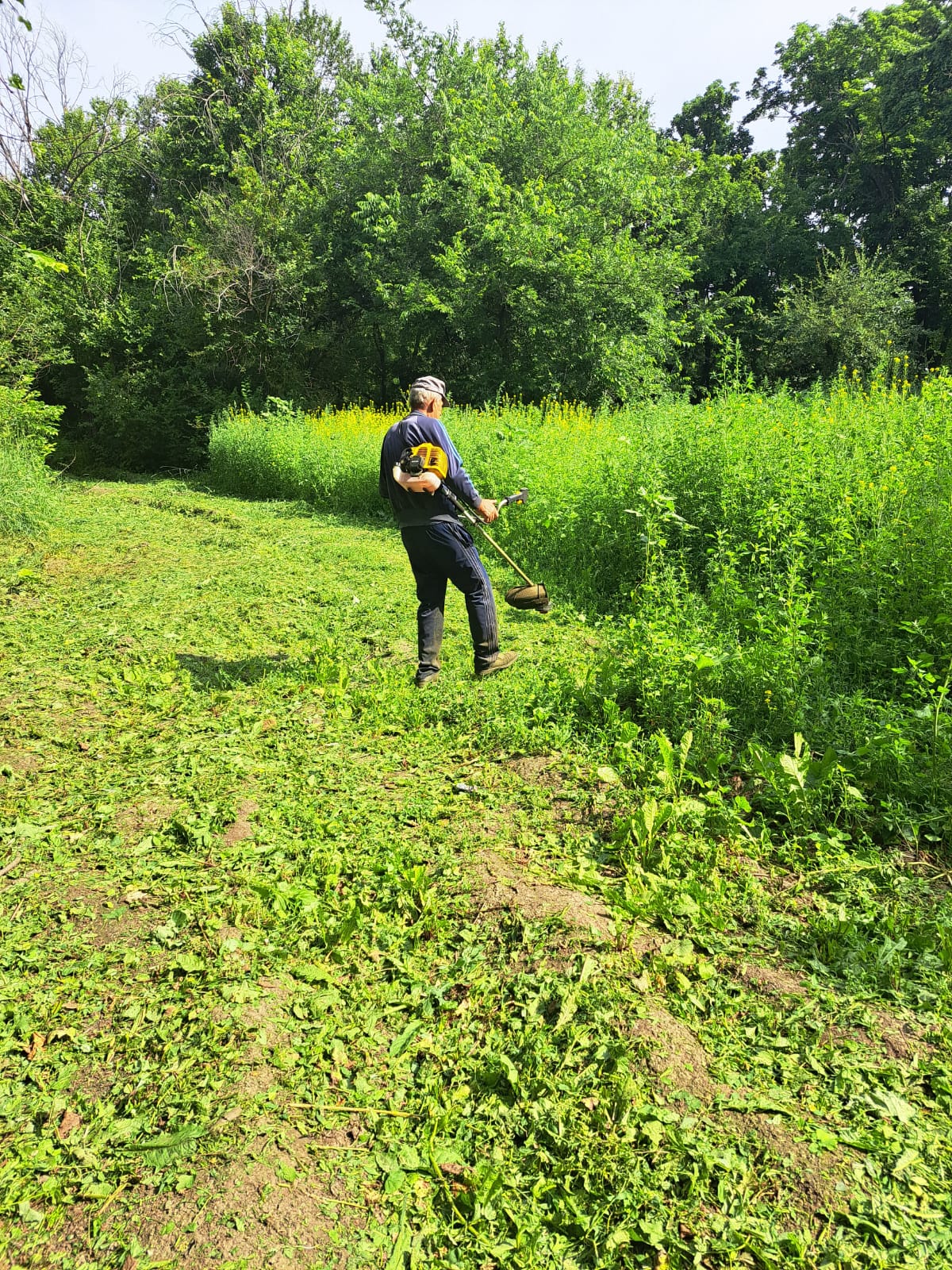 Установка предупреждающих табличек
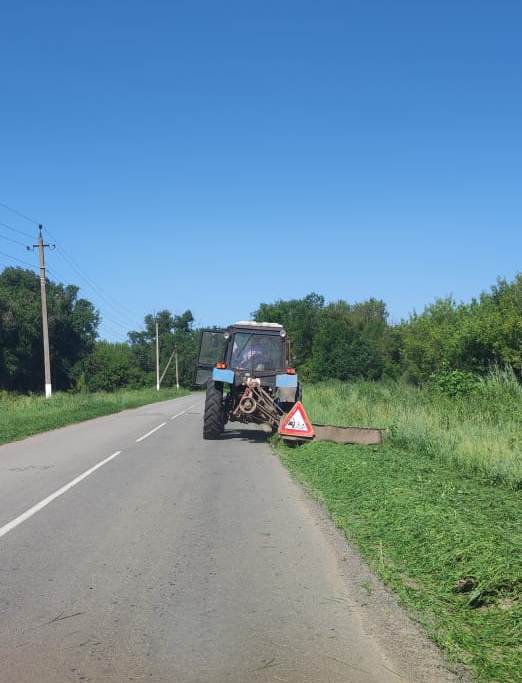 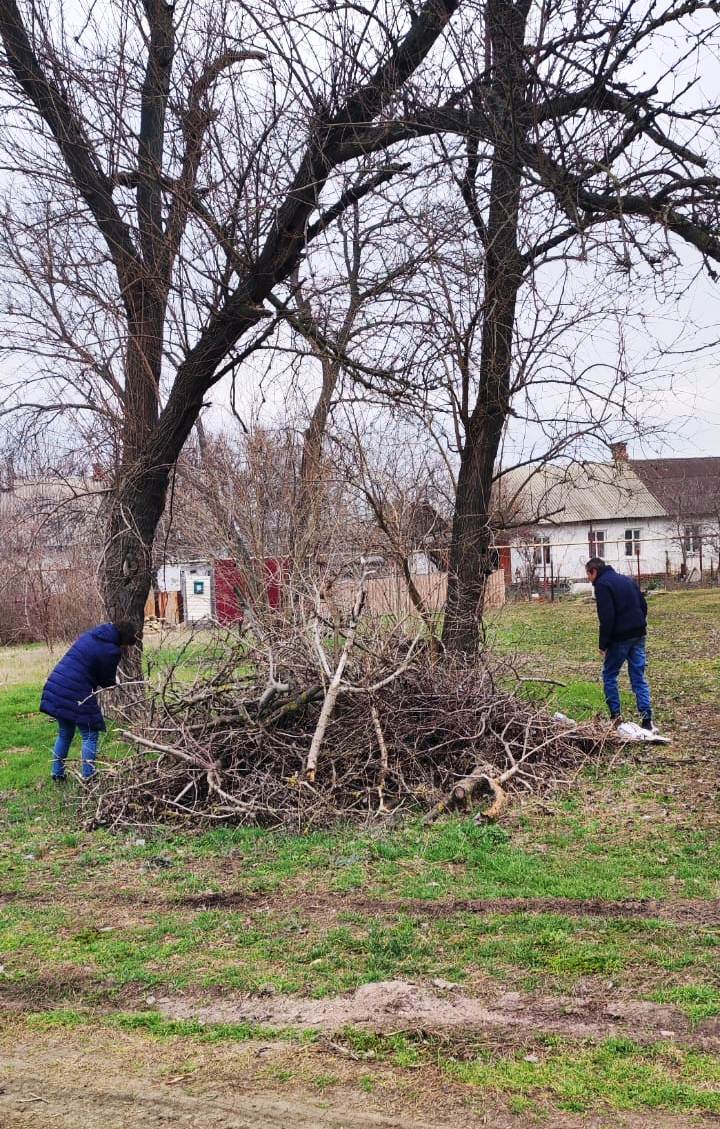 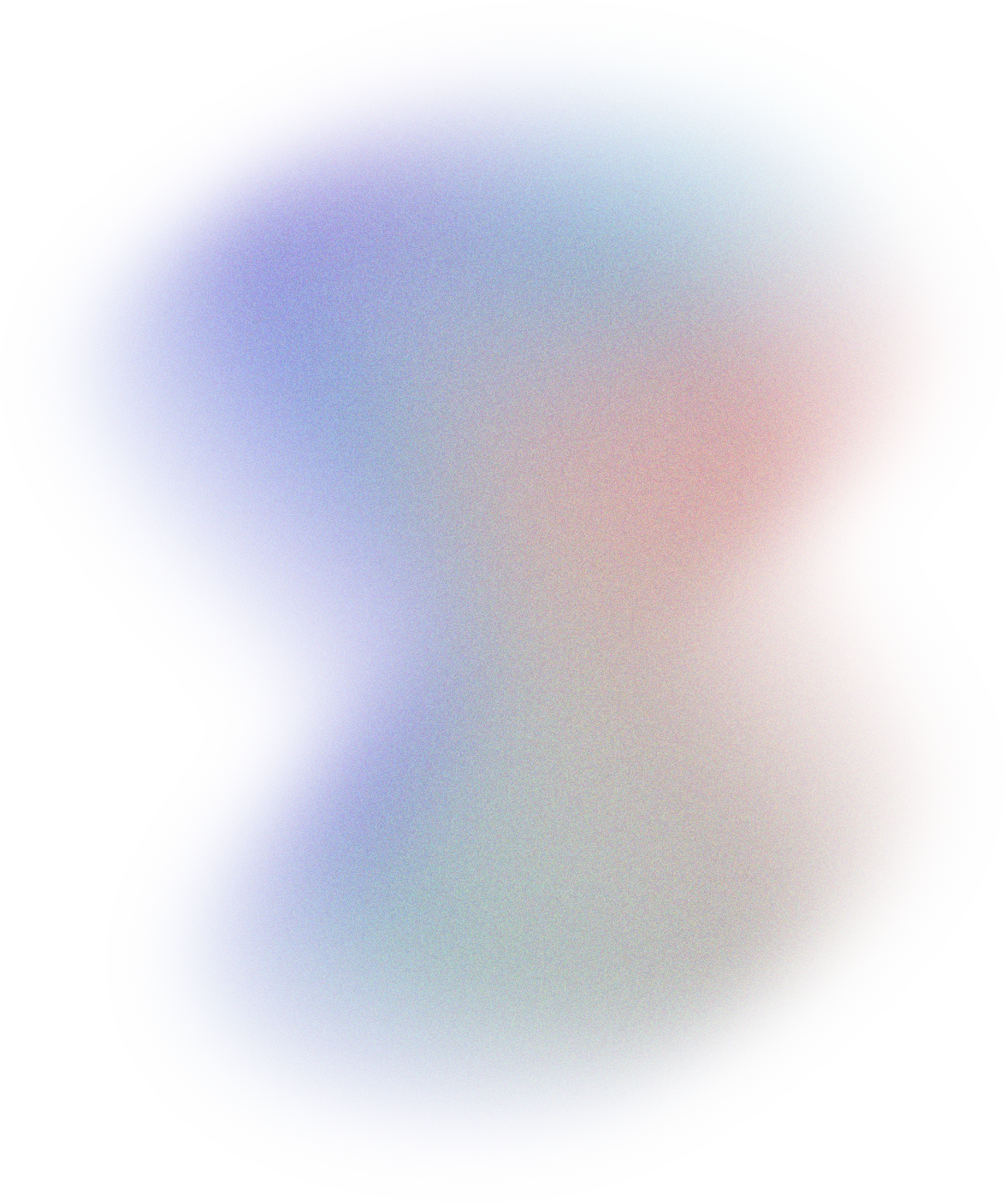 23
Благоустройство
Покос сорной растительности
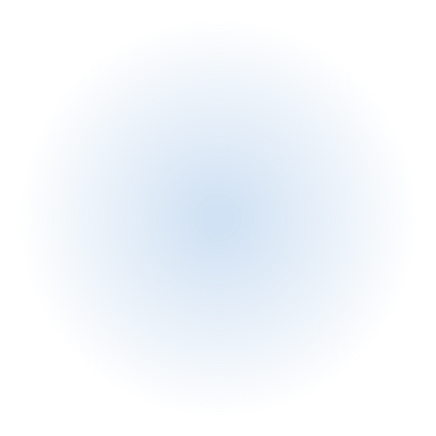 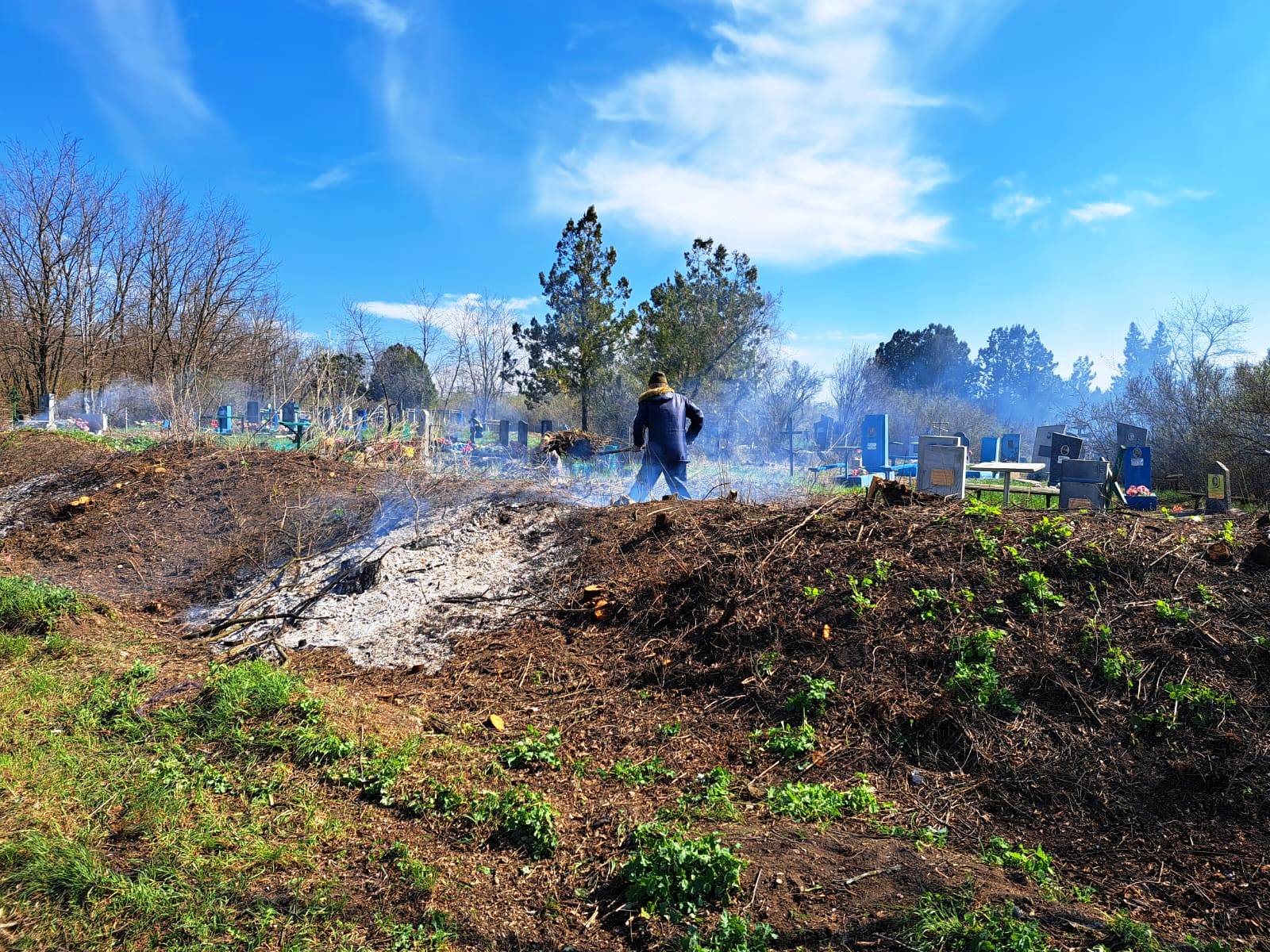 Ремонт детских площадок
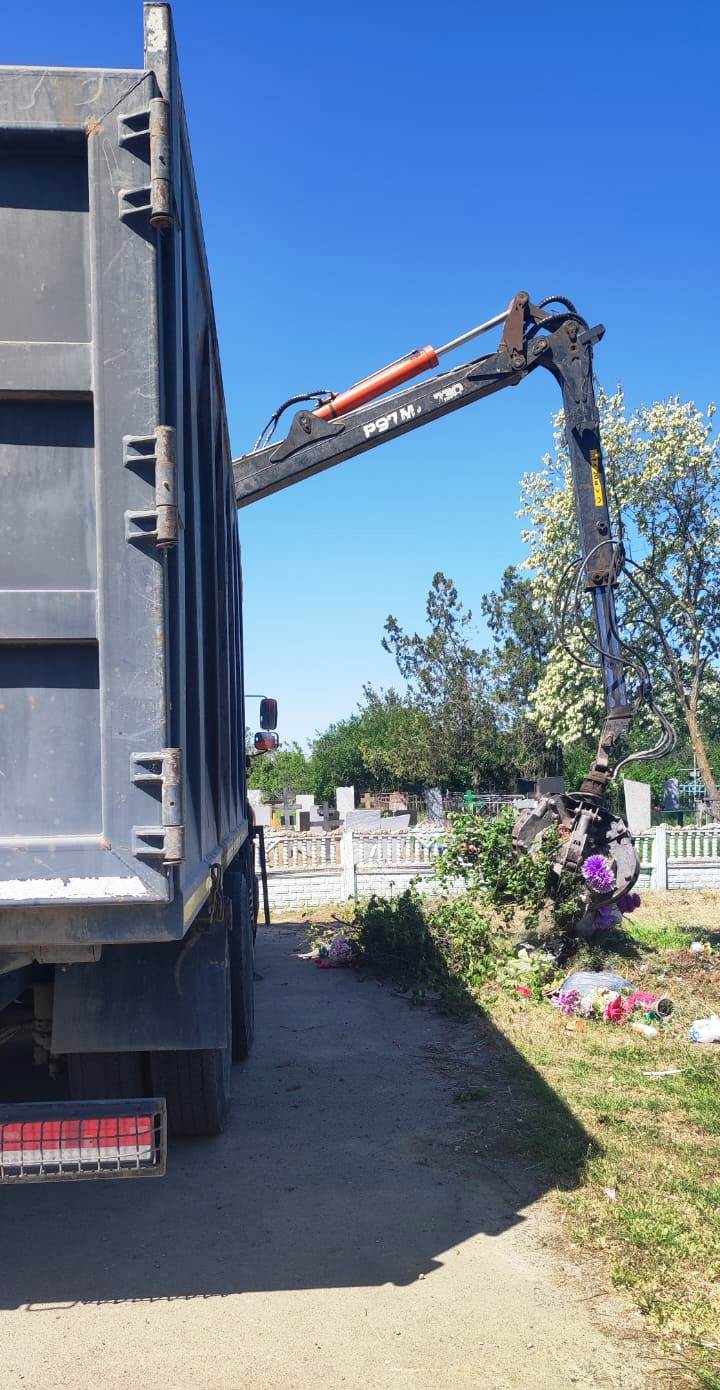 Работы по соблюдению санитарных норм содержания законсервированных свалок бытовых отходов
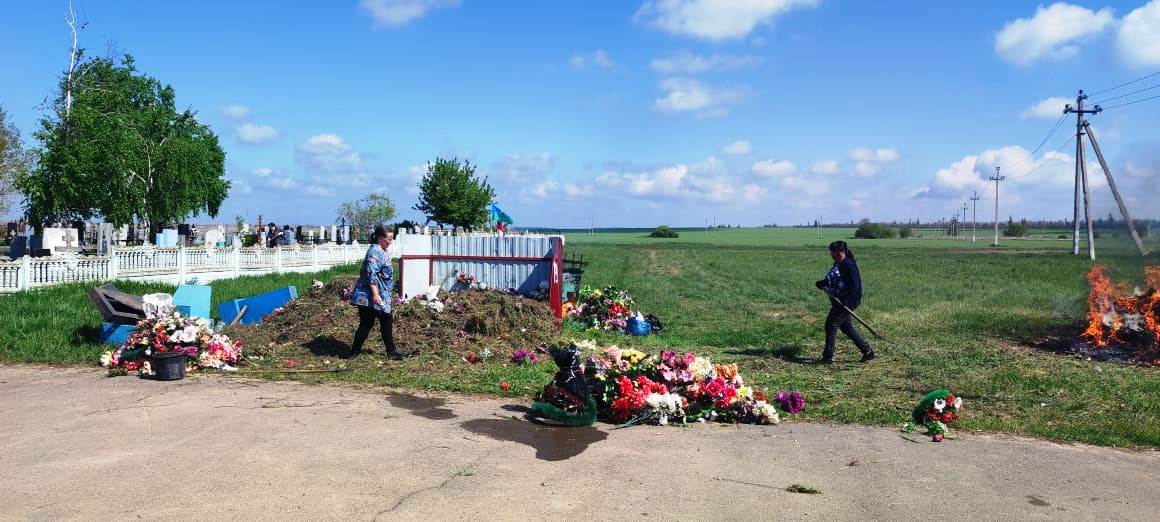 Ликвидация несанкционированных очагов захламления
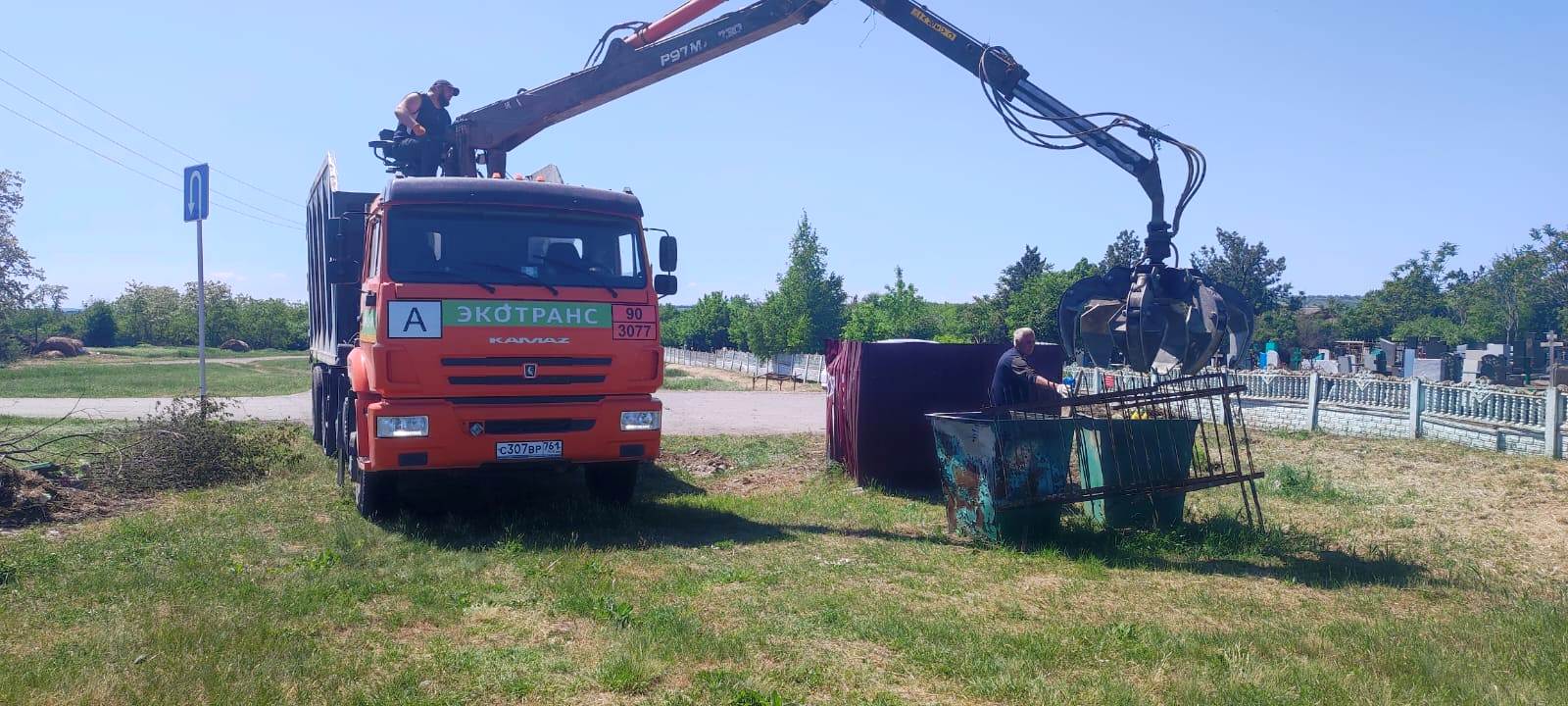 Заключение договоров на вывоз ТКО
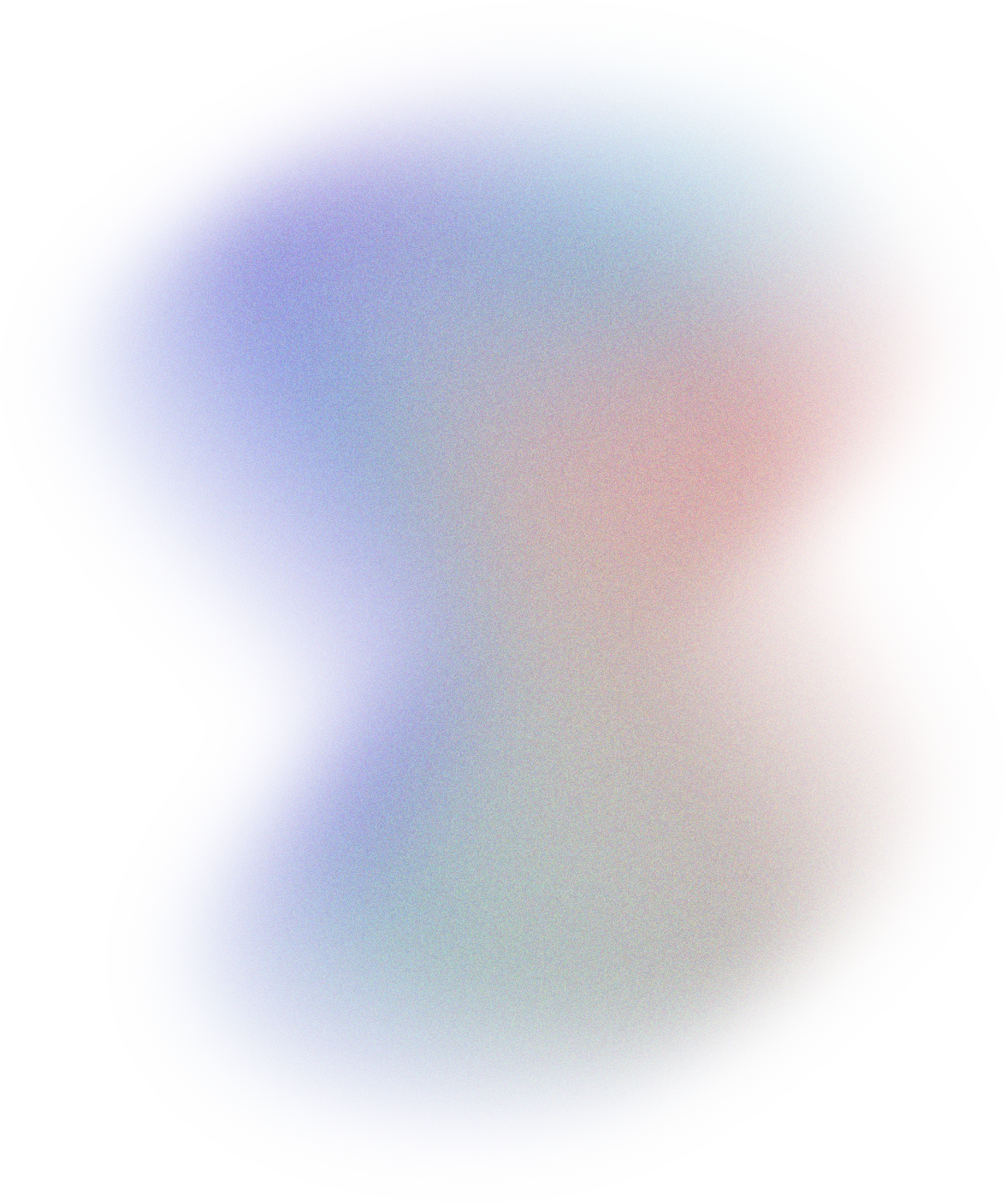 24
Благоустройство
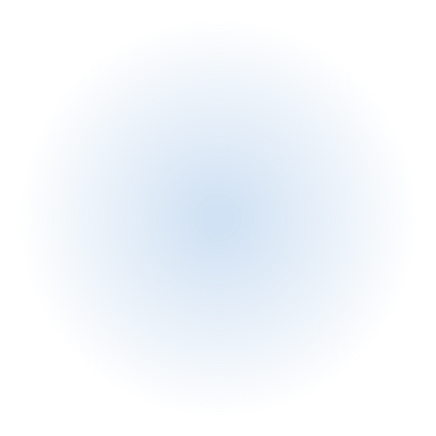 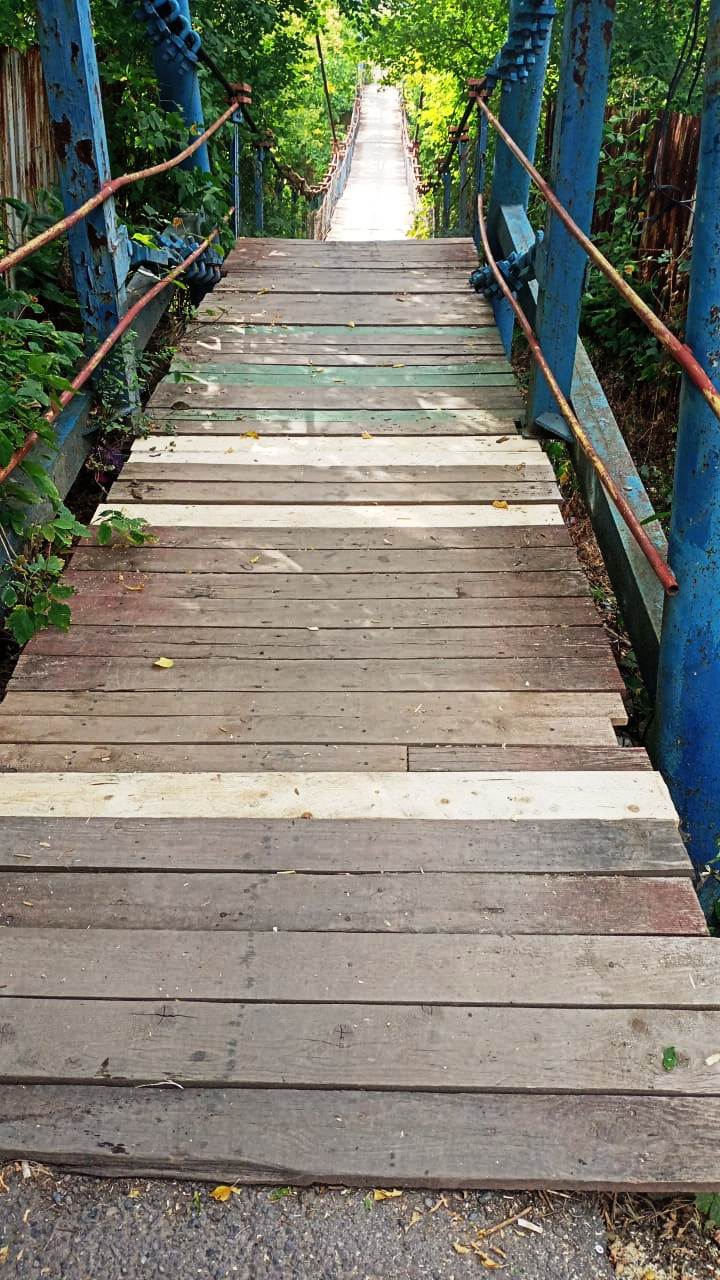 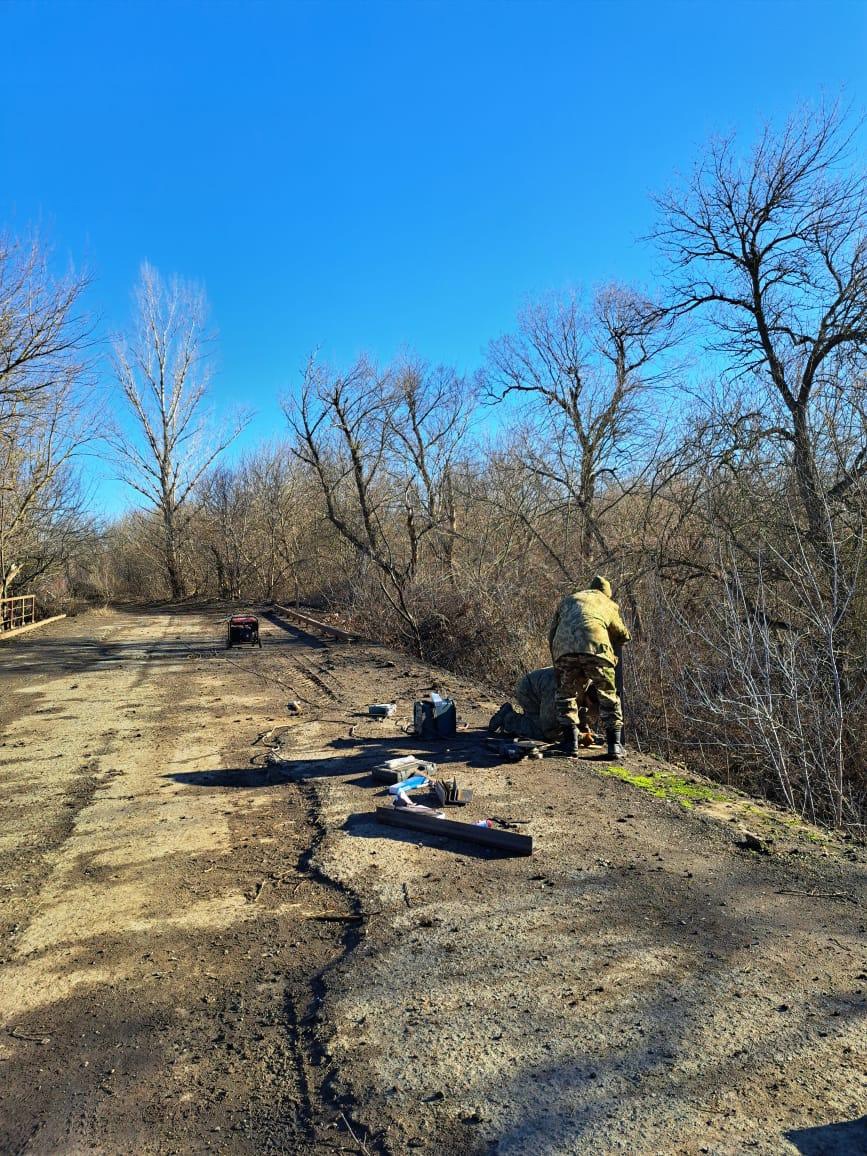 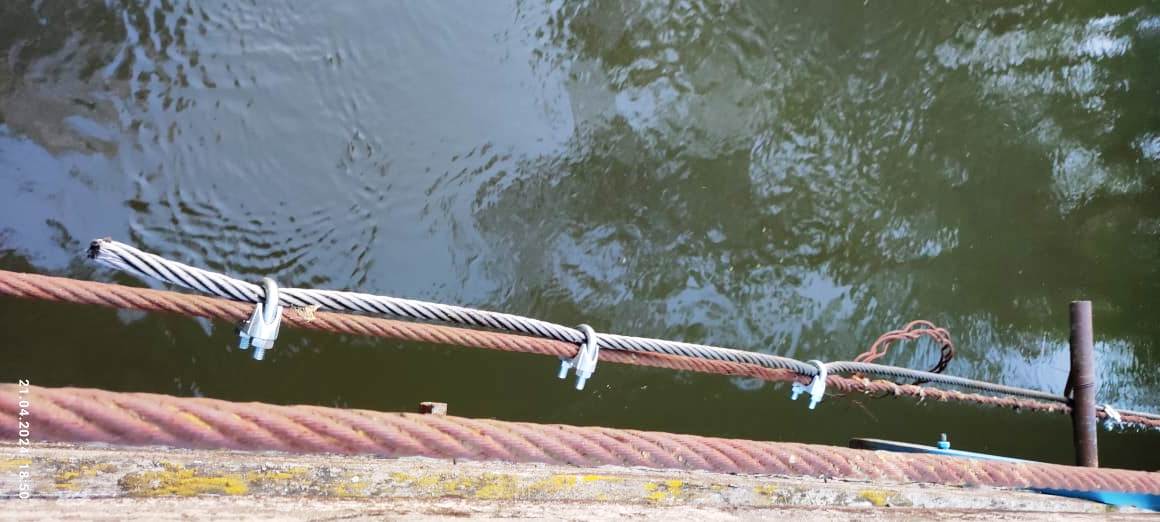 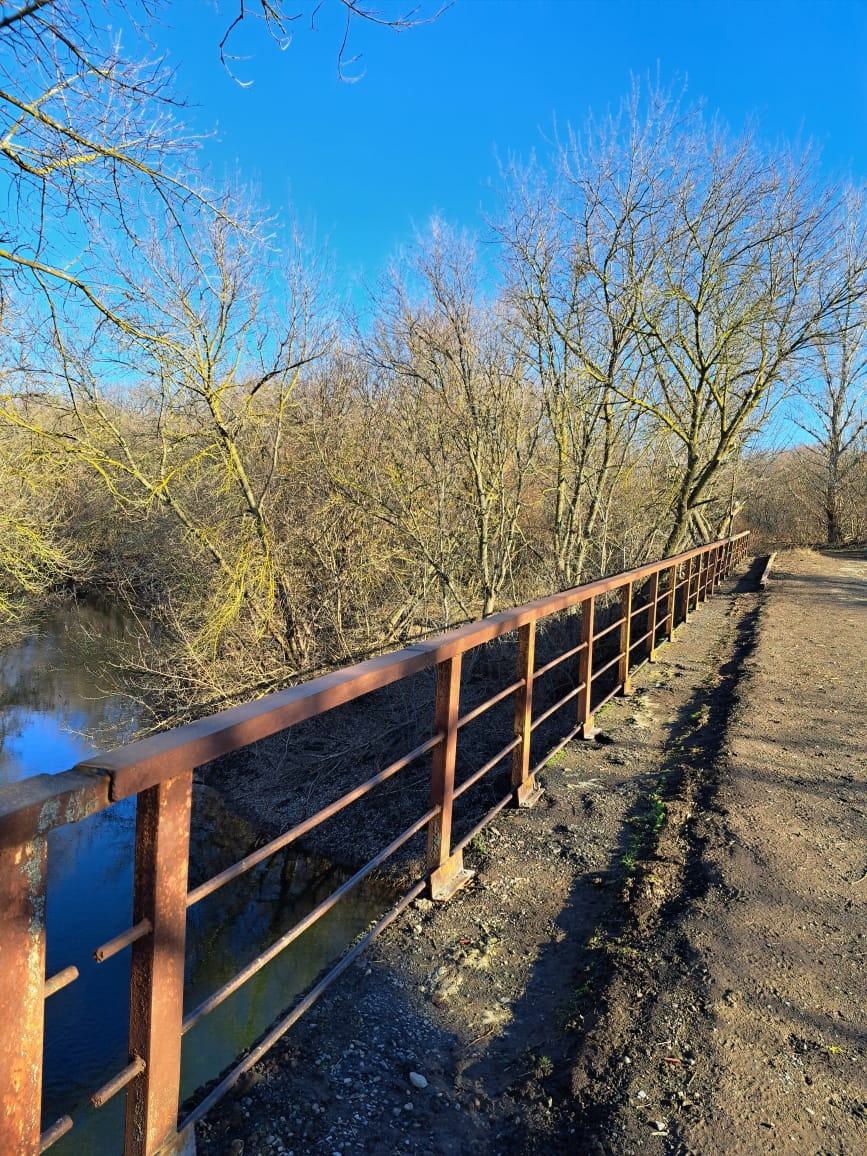 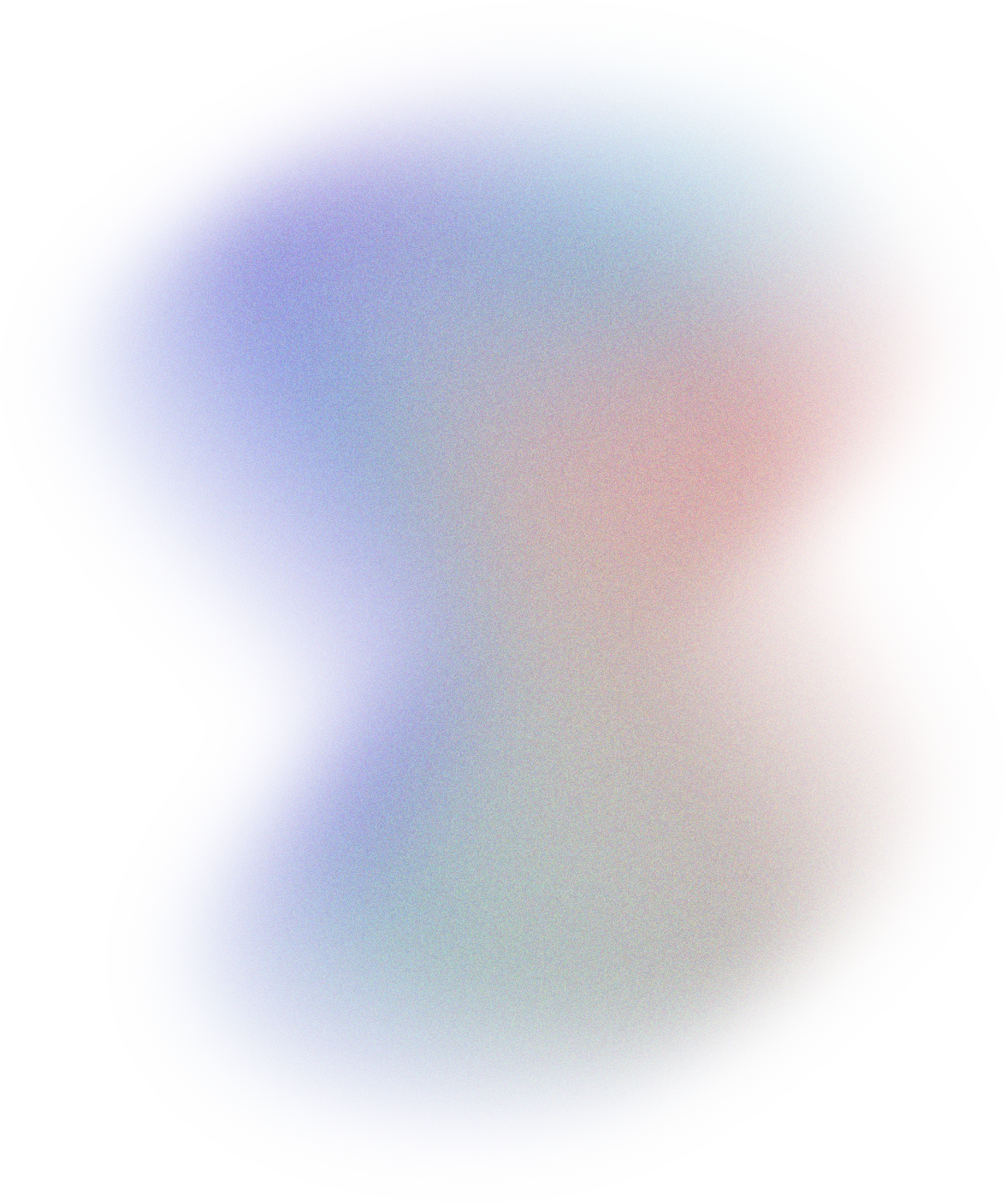 25
Благоустройство
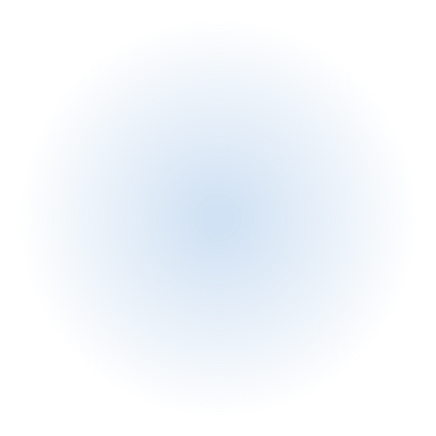 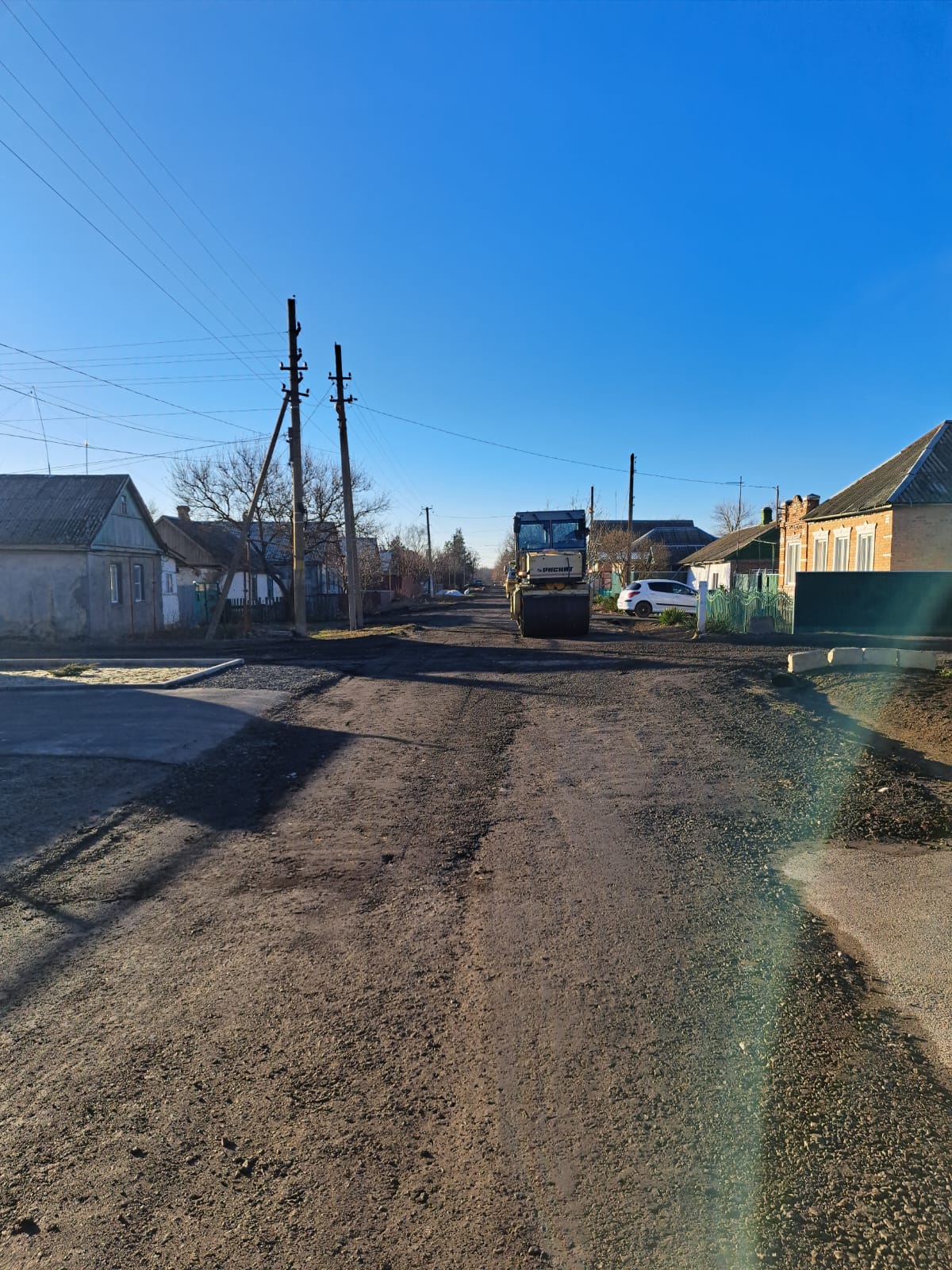 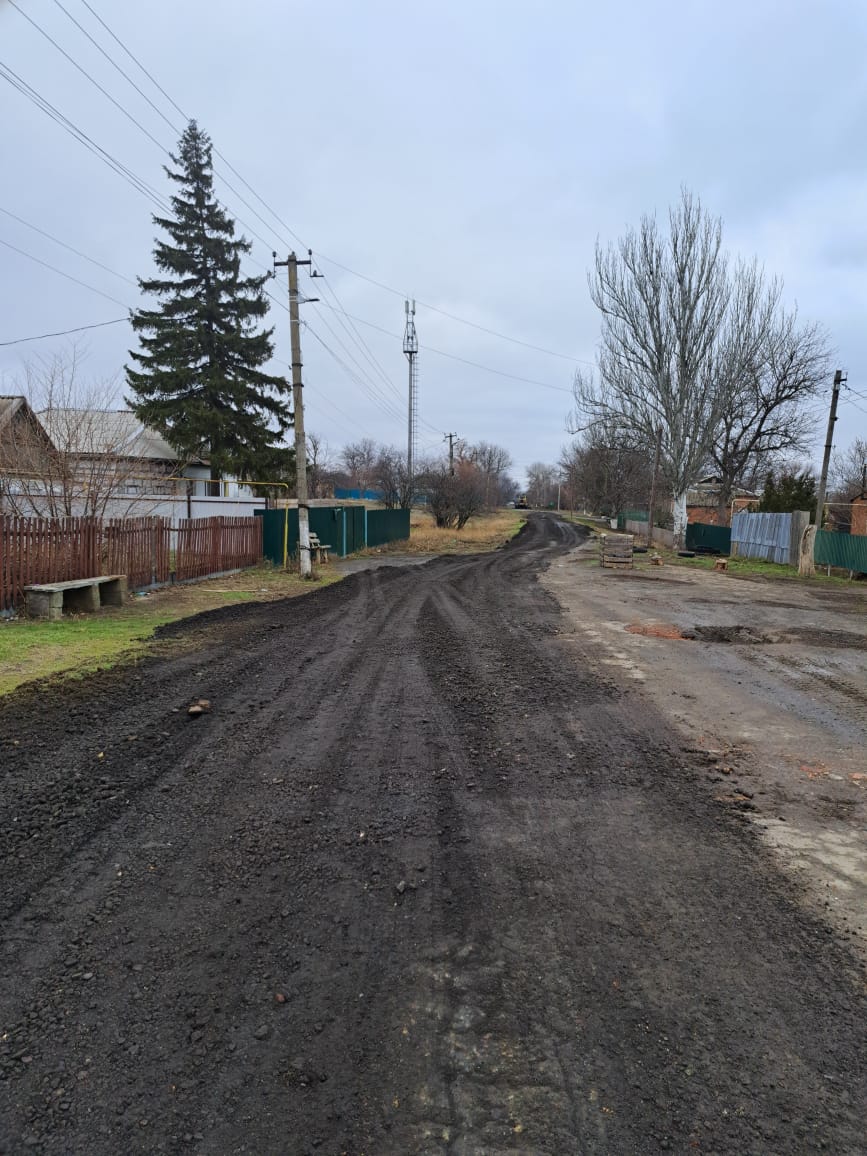 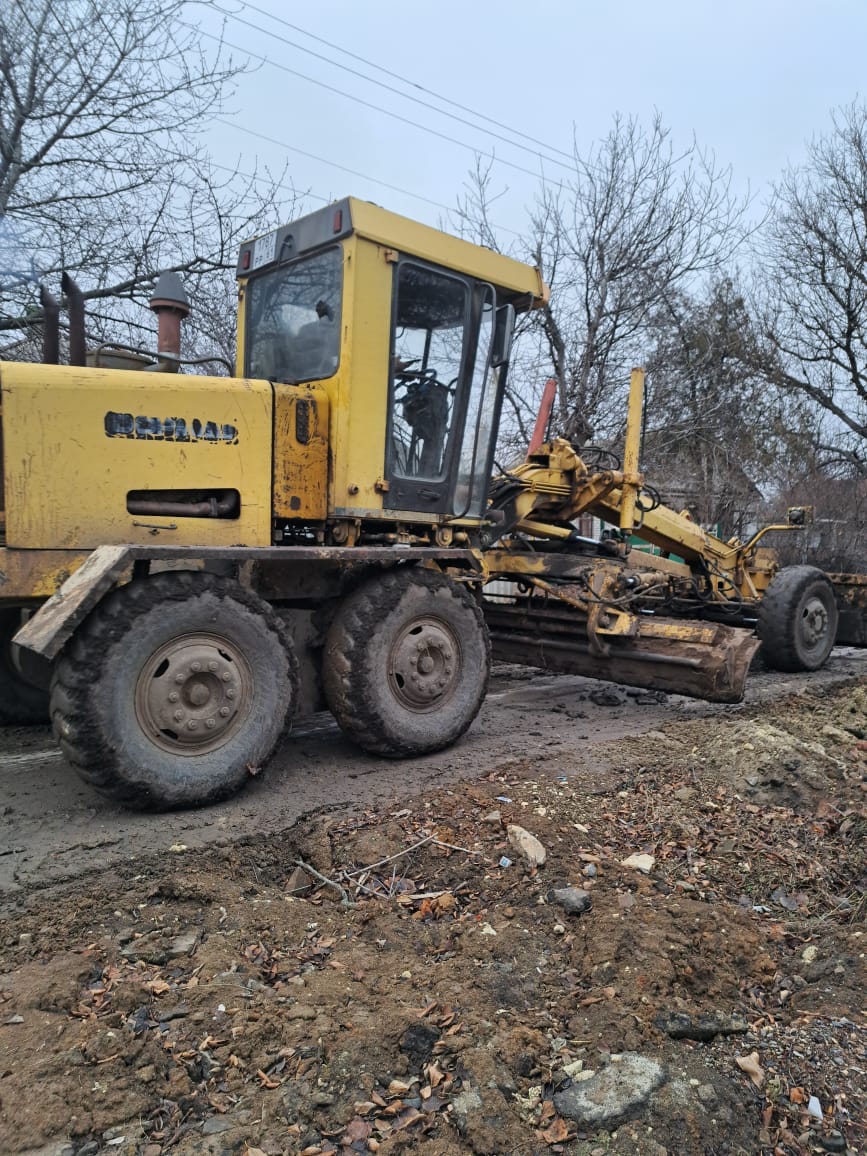 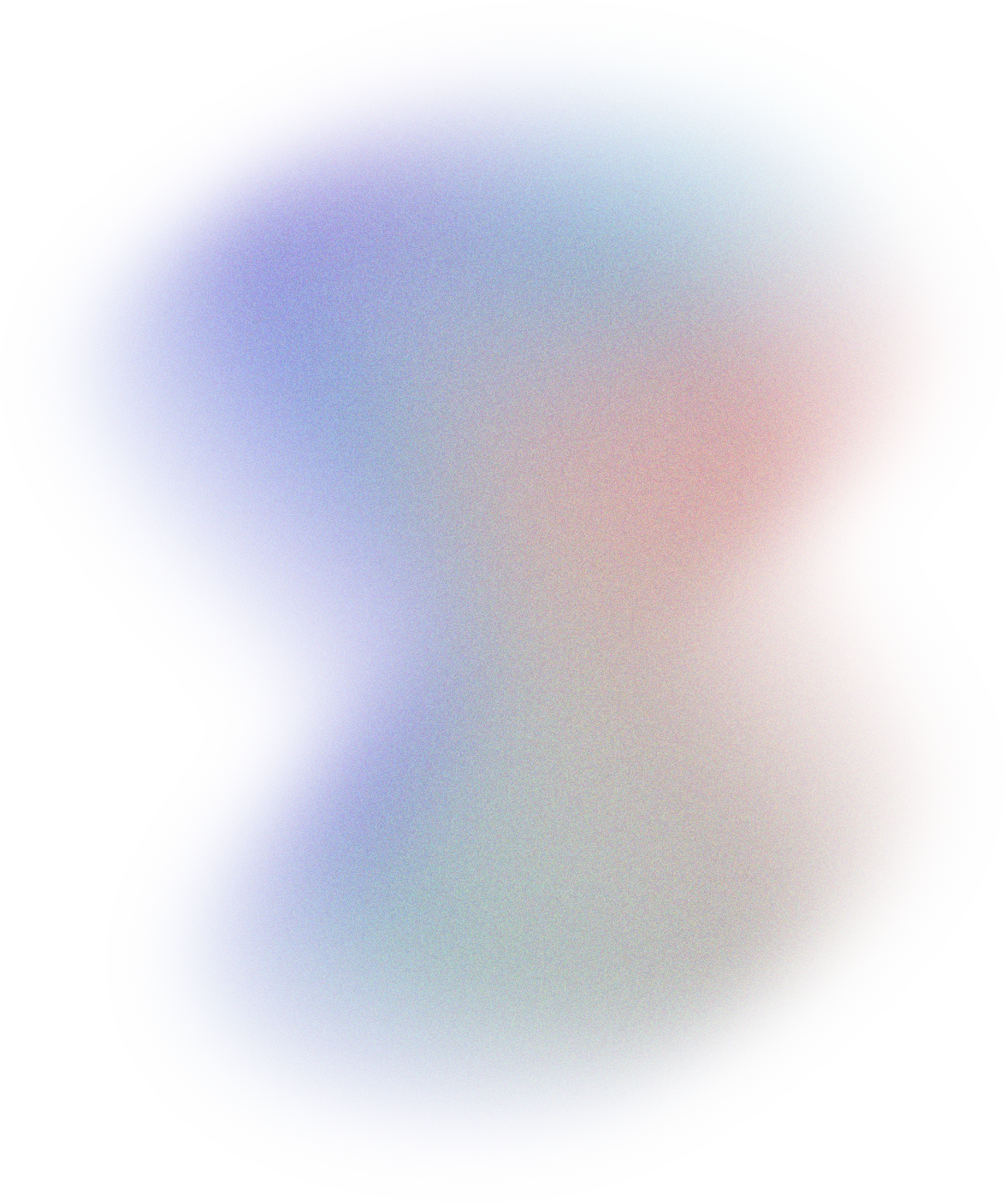 26
Капитальный ремонт памятника «Прорыв»
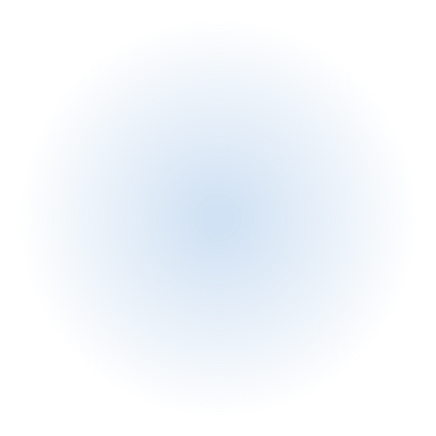 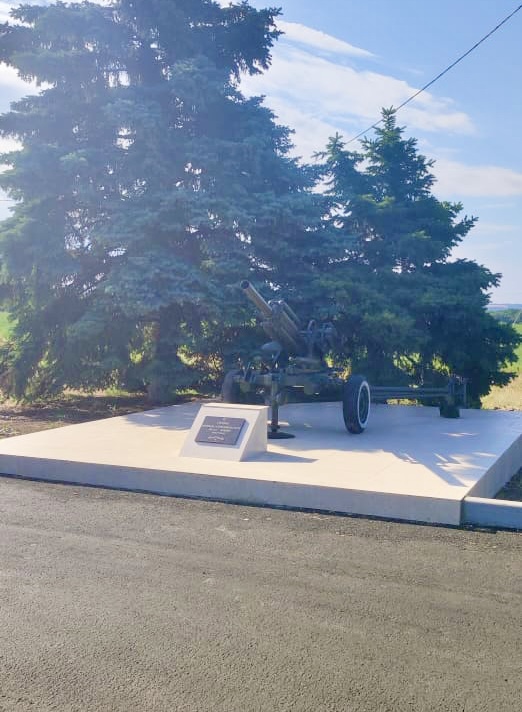 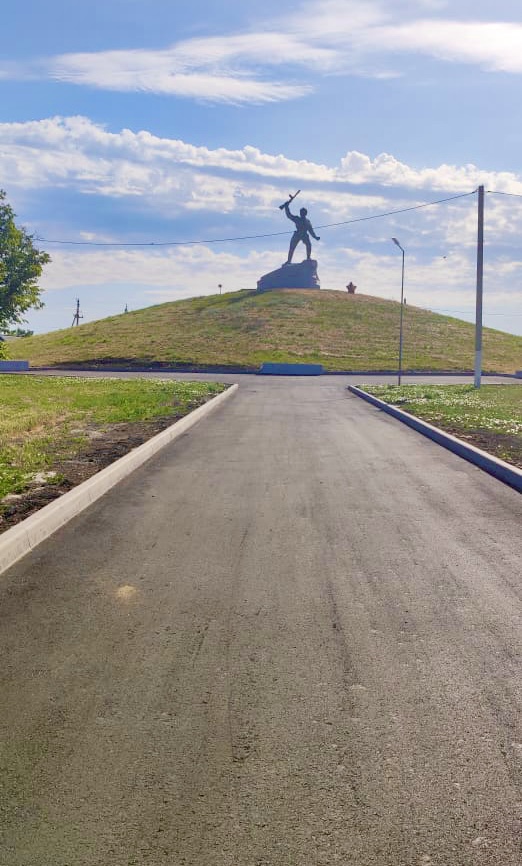 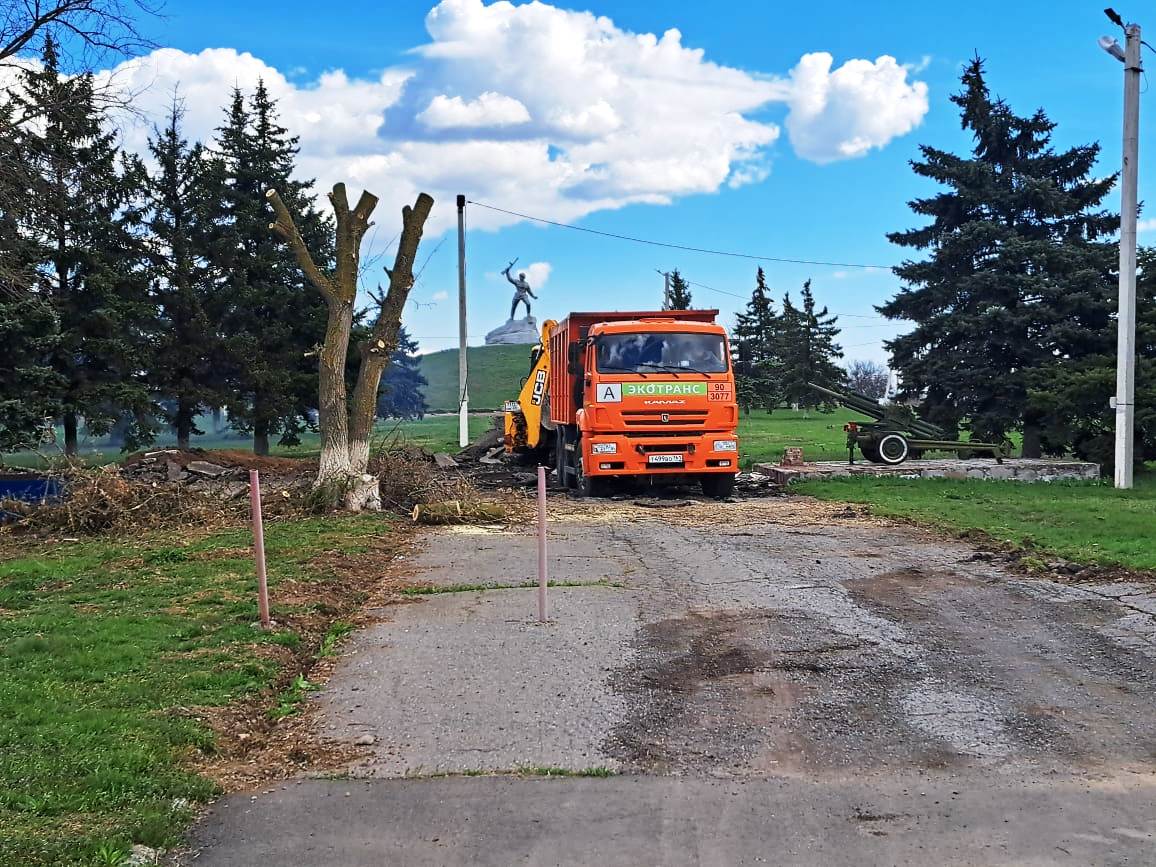 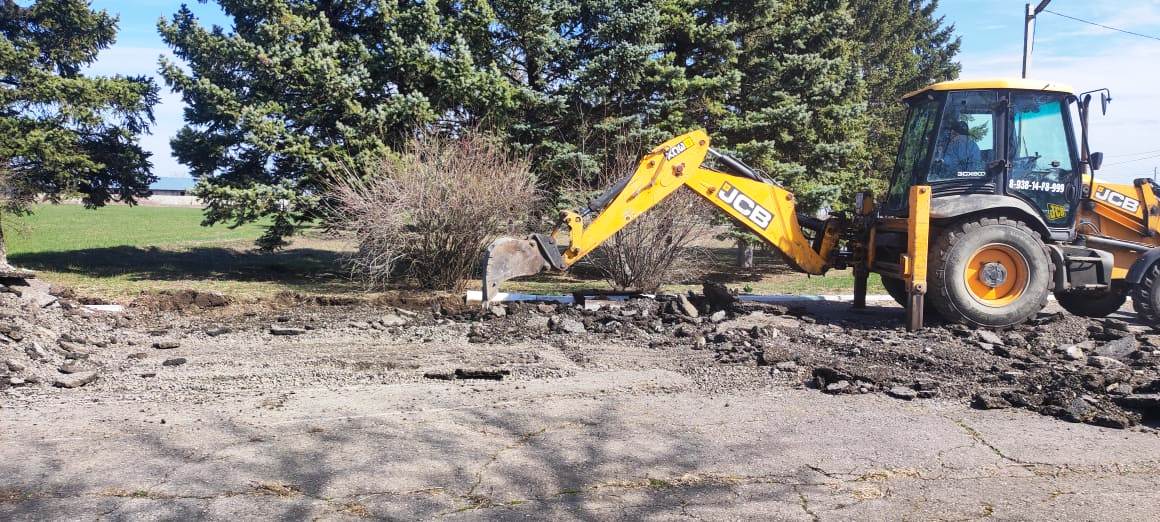 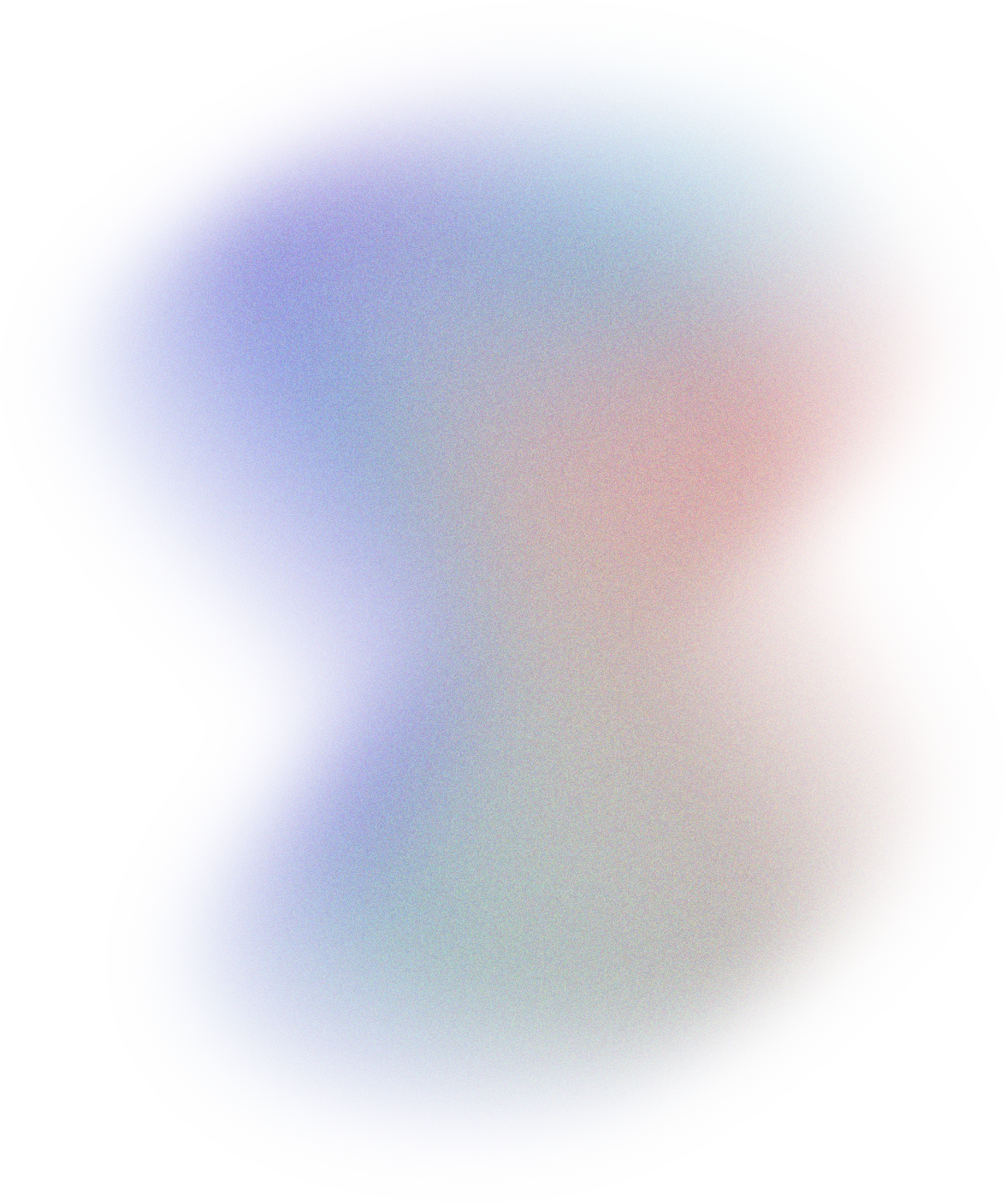 27
Капитальный ремонт, благоустройство территории Алексеевского СДК
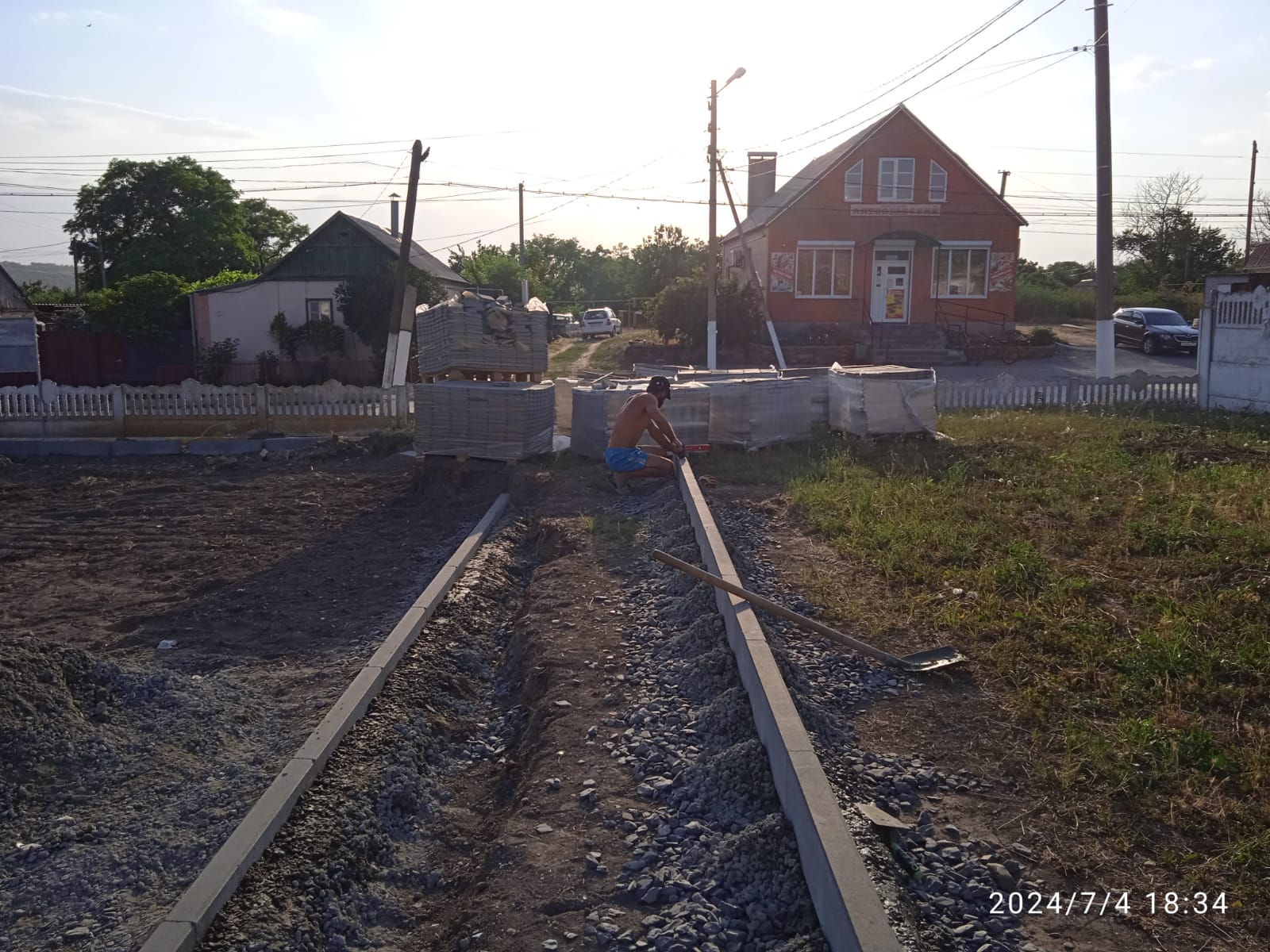 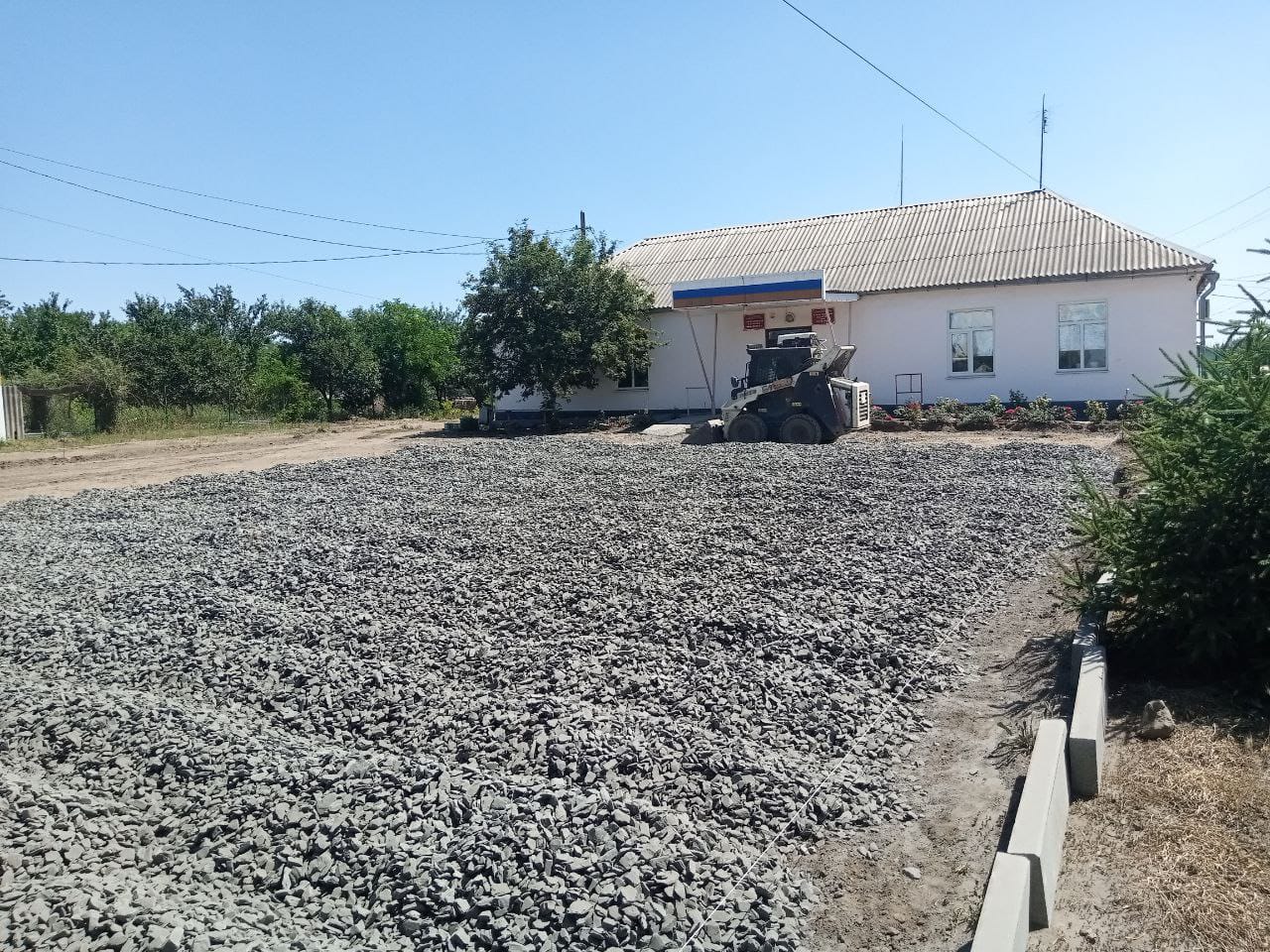 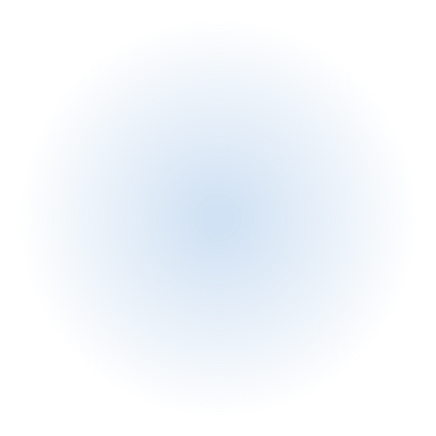 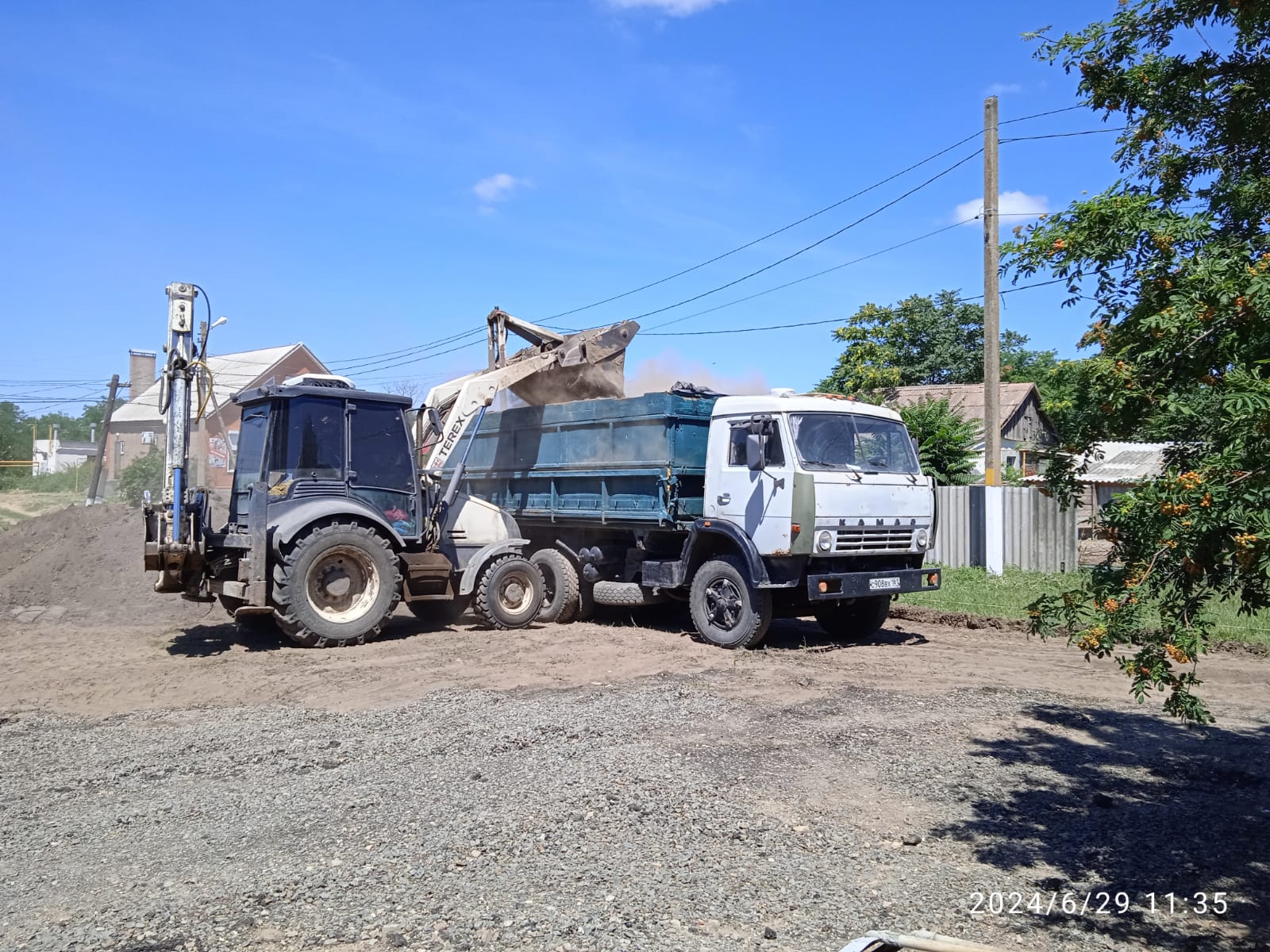 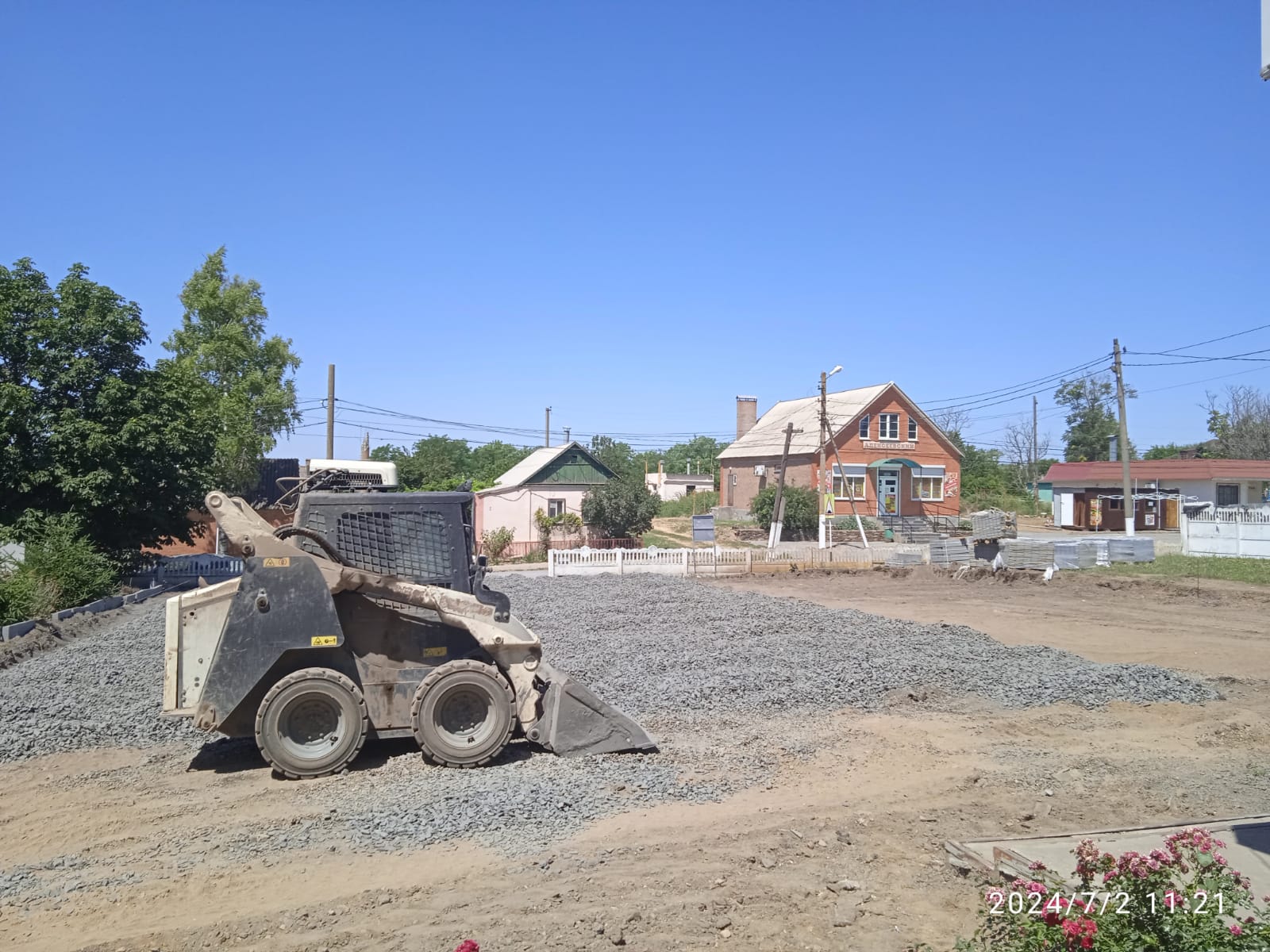 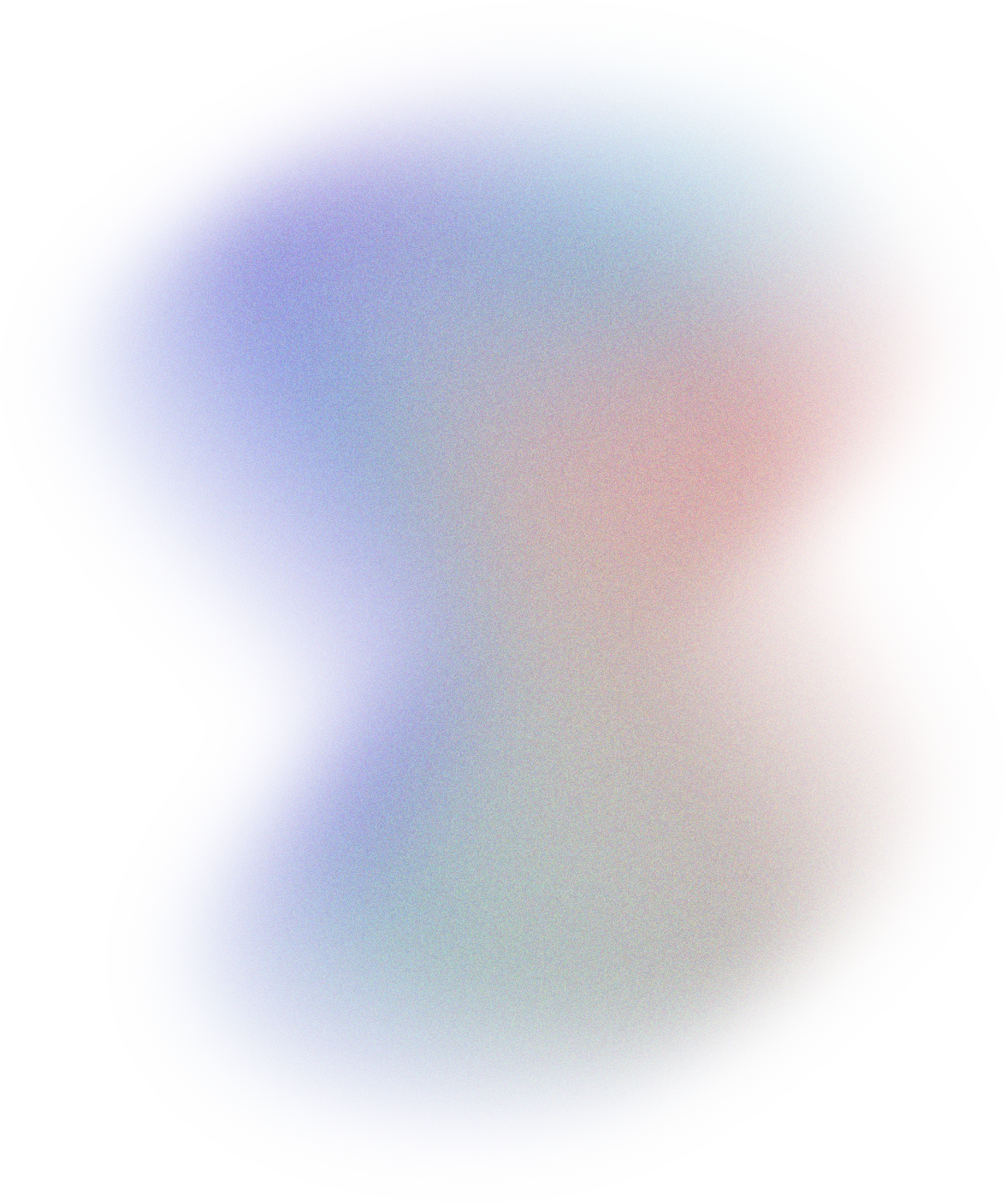 28
Открытие водомата
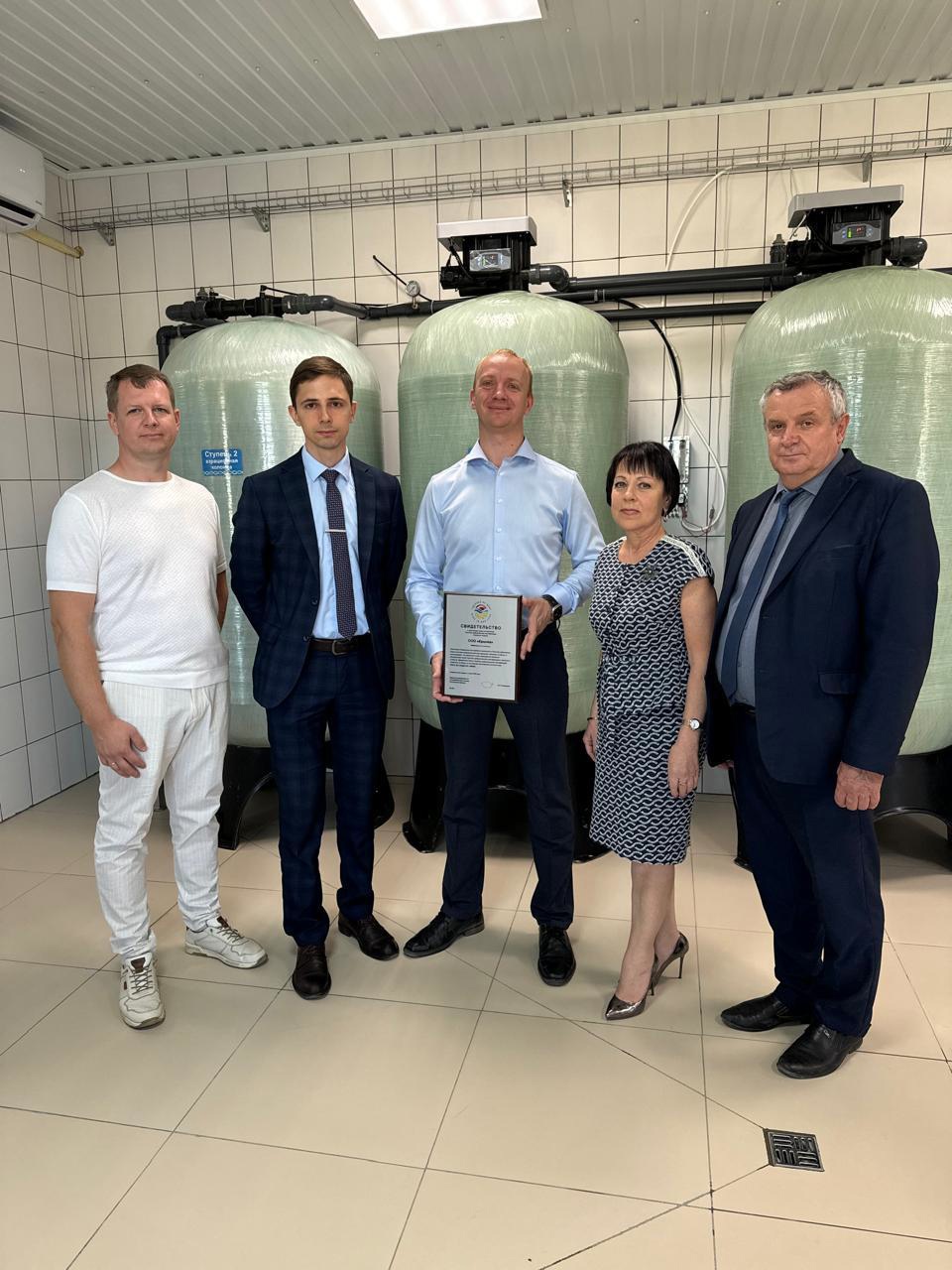 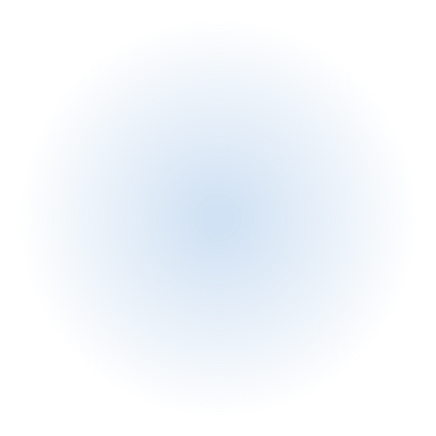 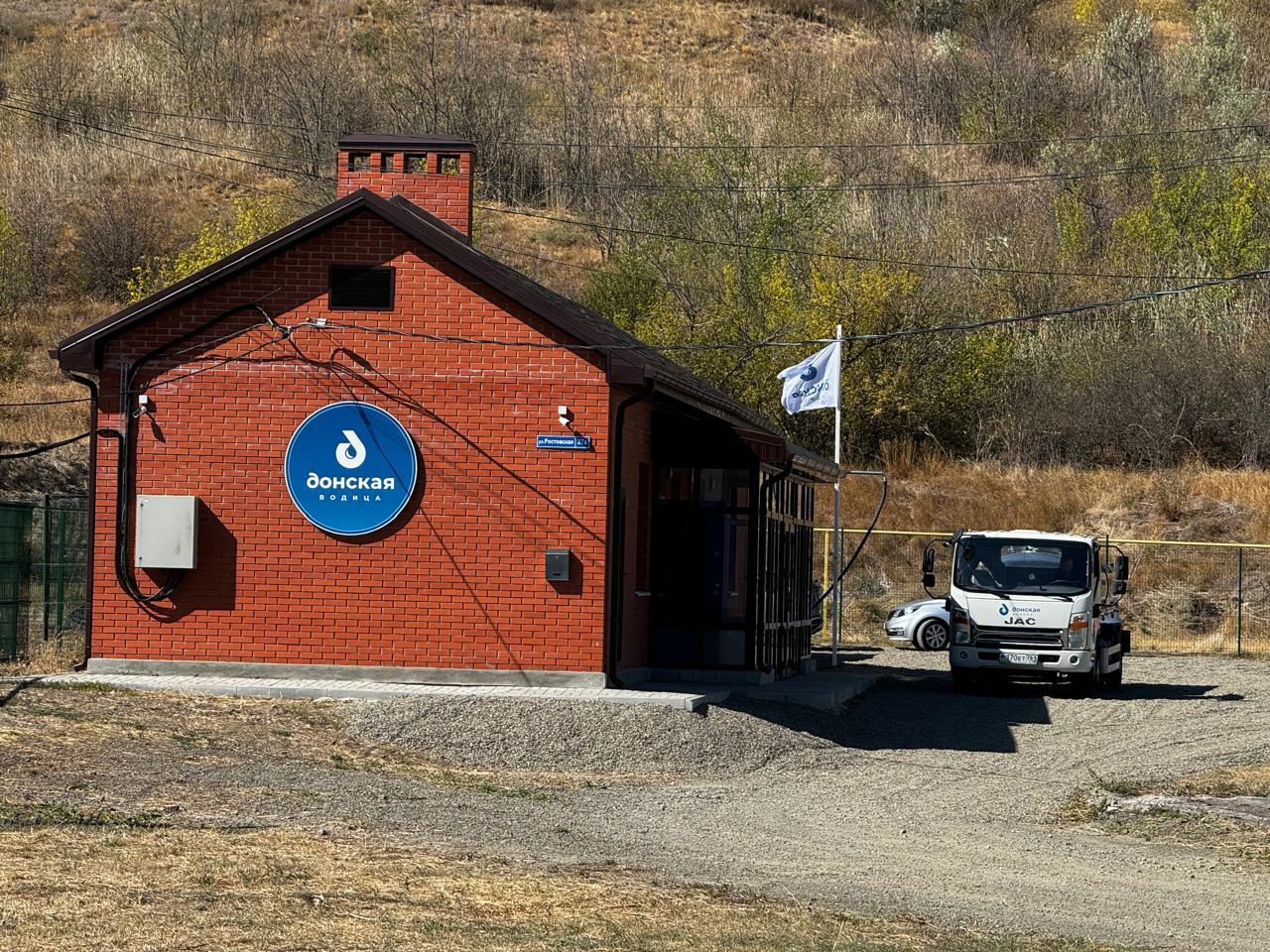 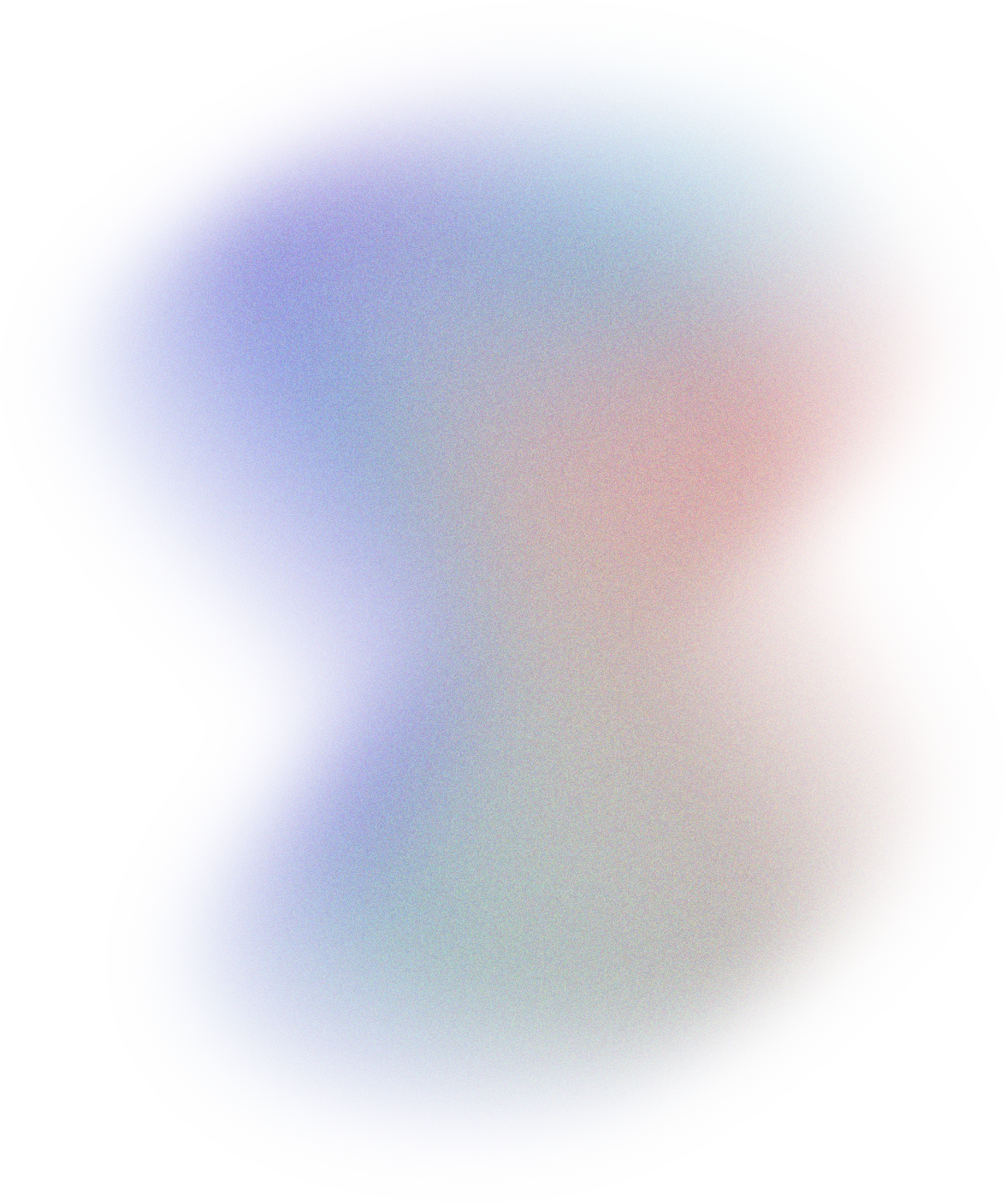 29
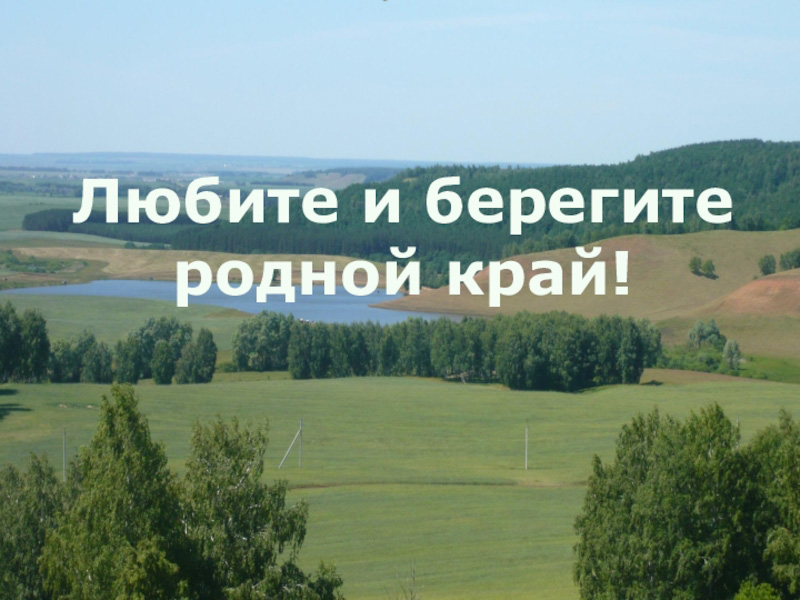 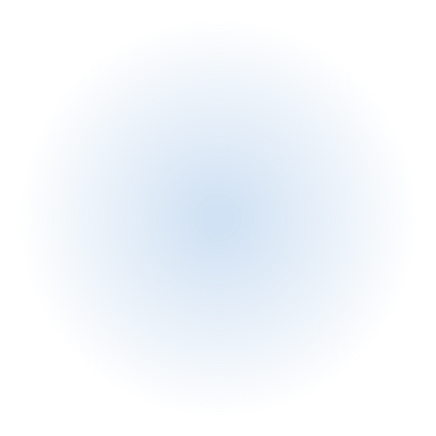 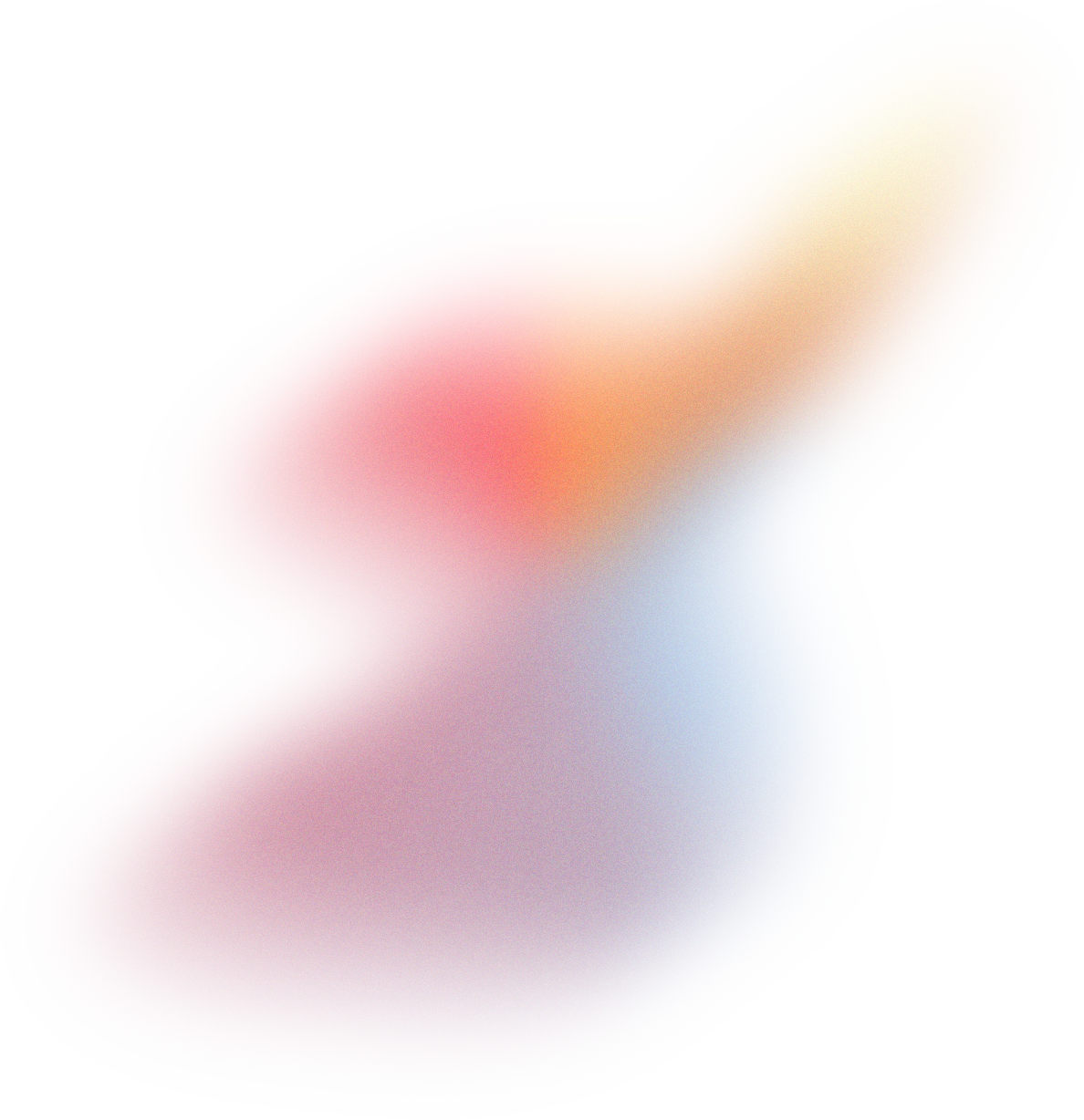 30
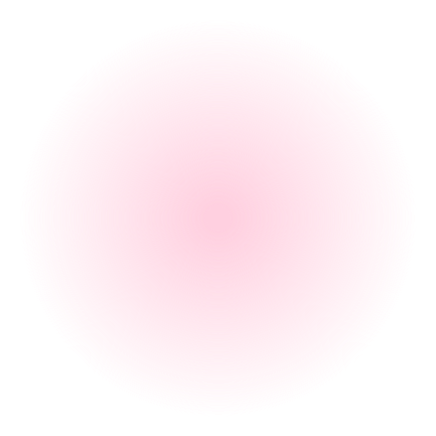 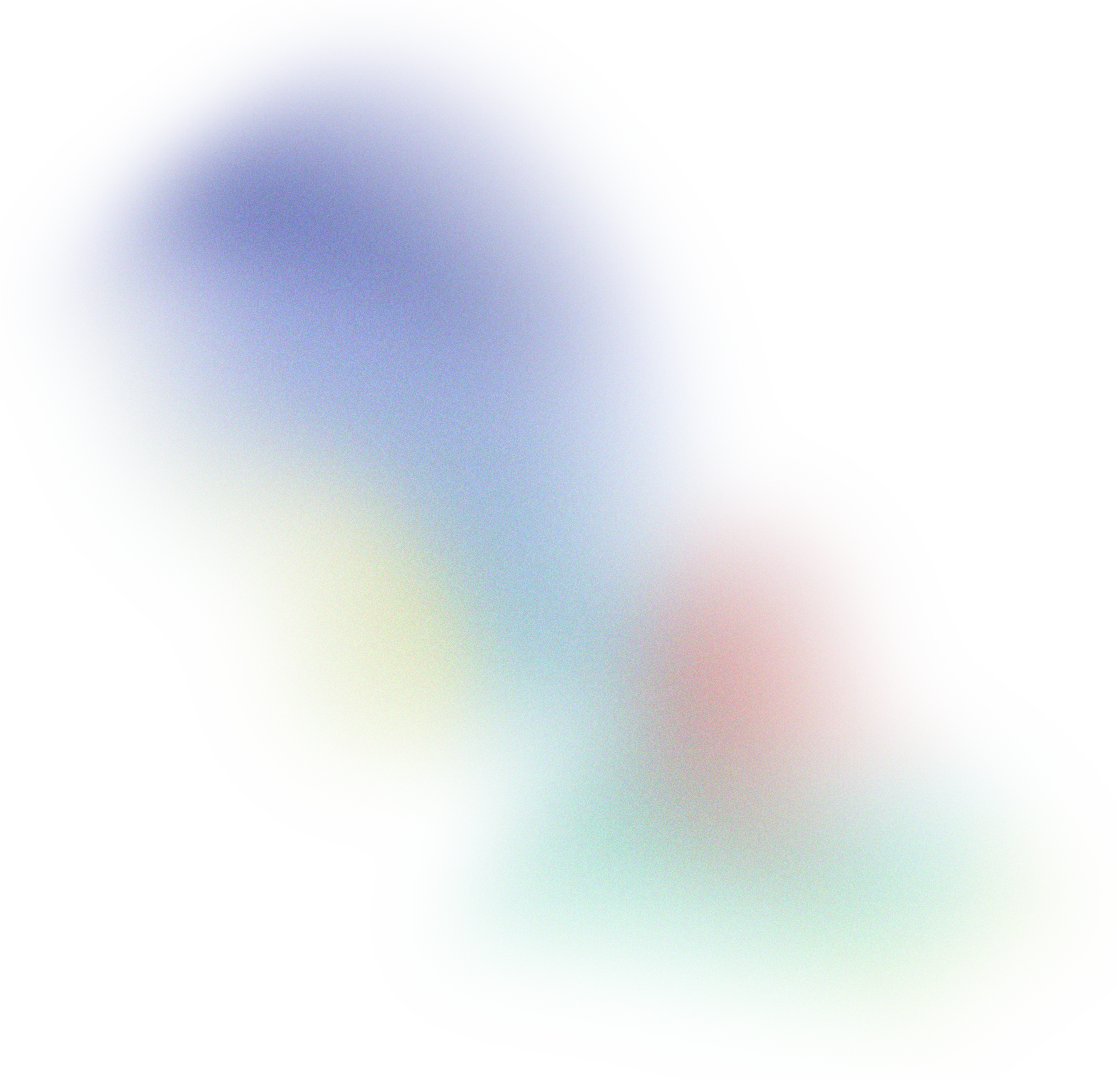 31
Спортивные достижения
Команда Алексеевского сельского поселения приняла участие в районном мероприятии День творчества и спорта "Создай себя".
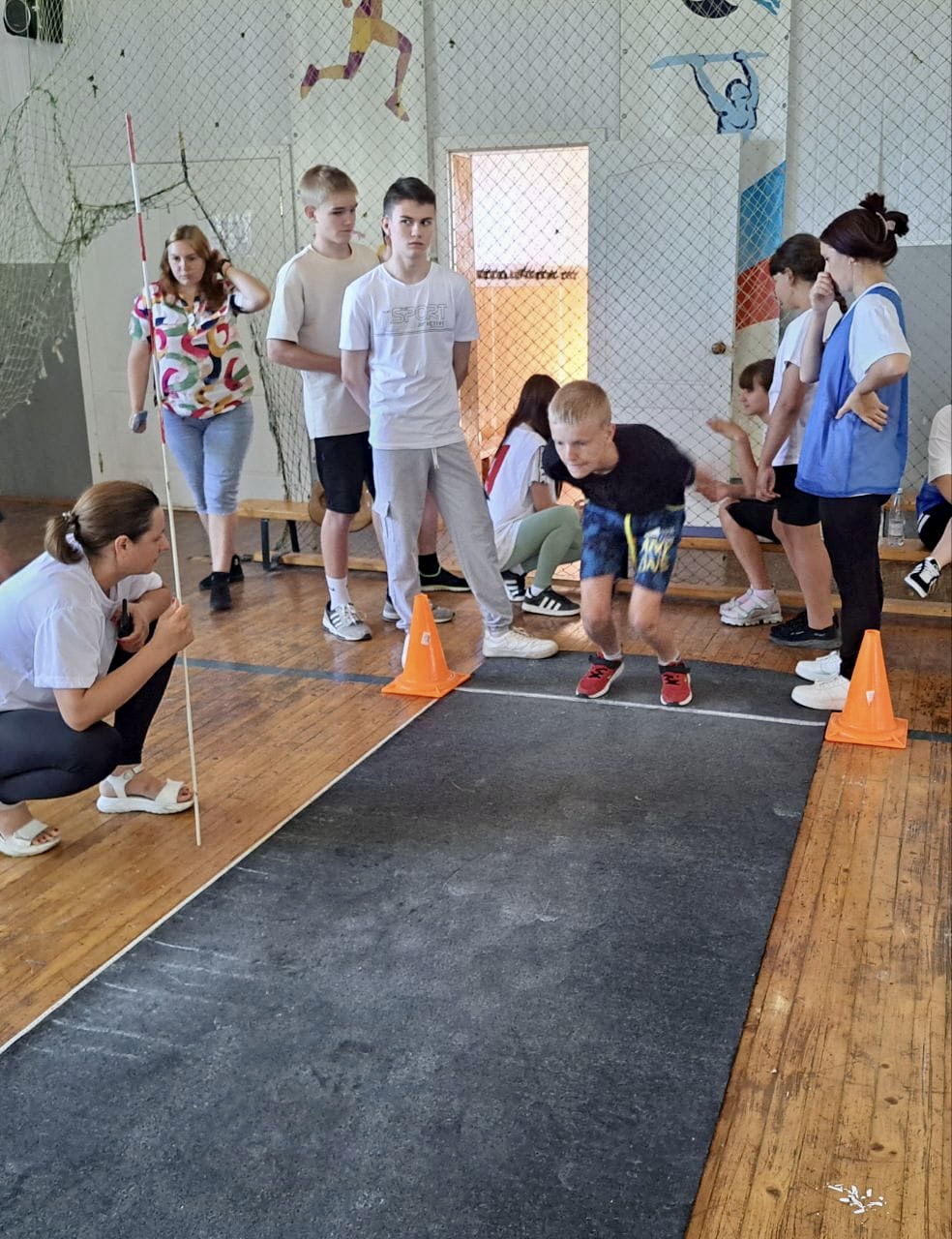 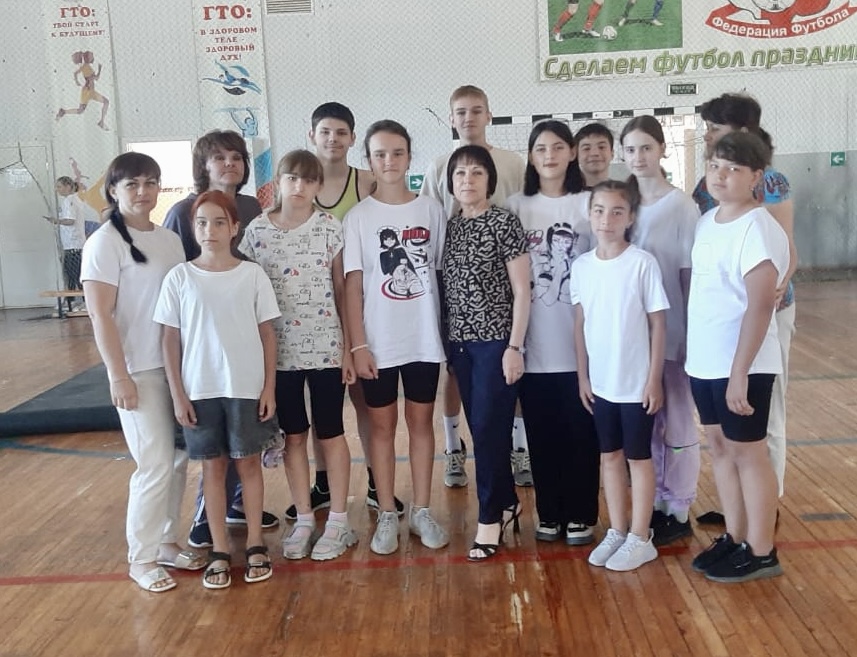 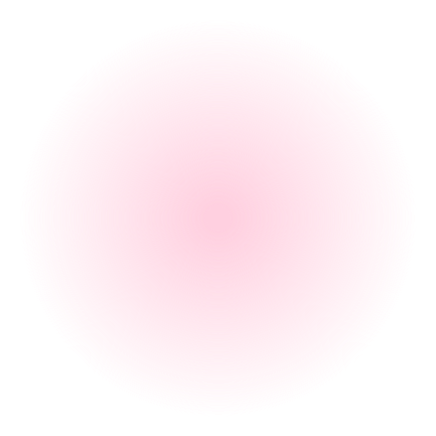 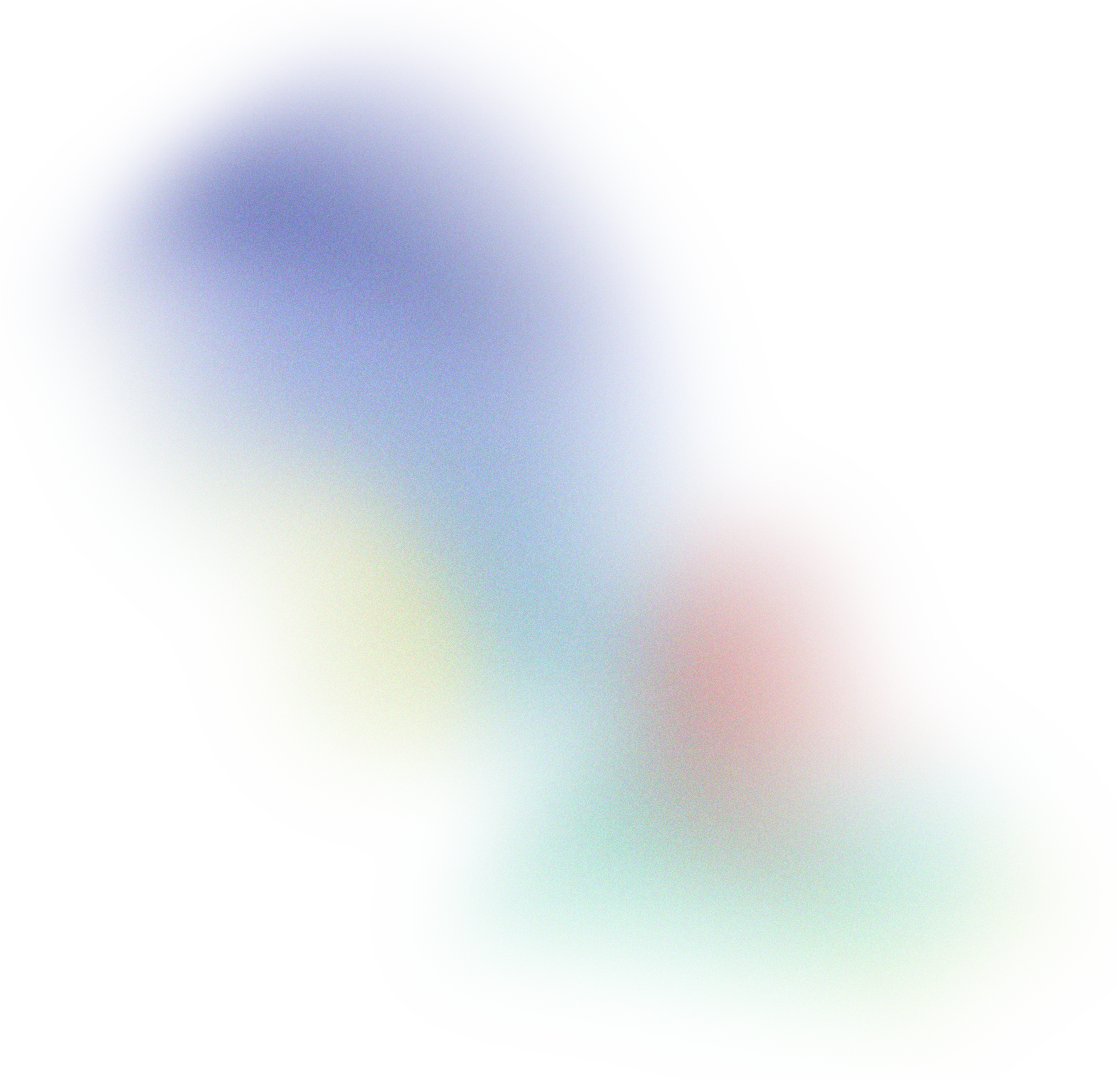 32
Спортивные достижения
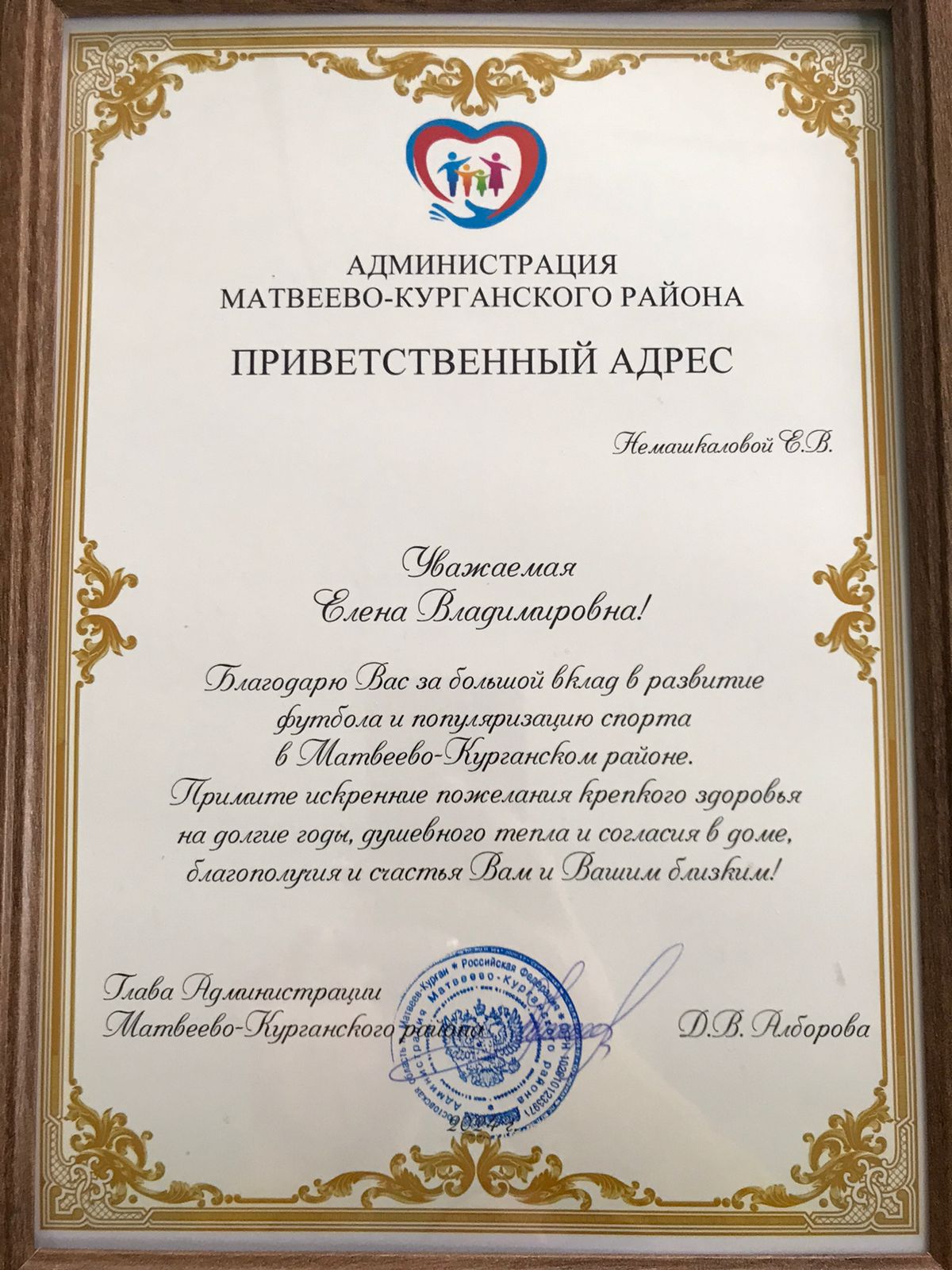 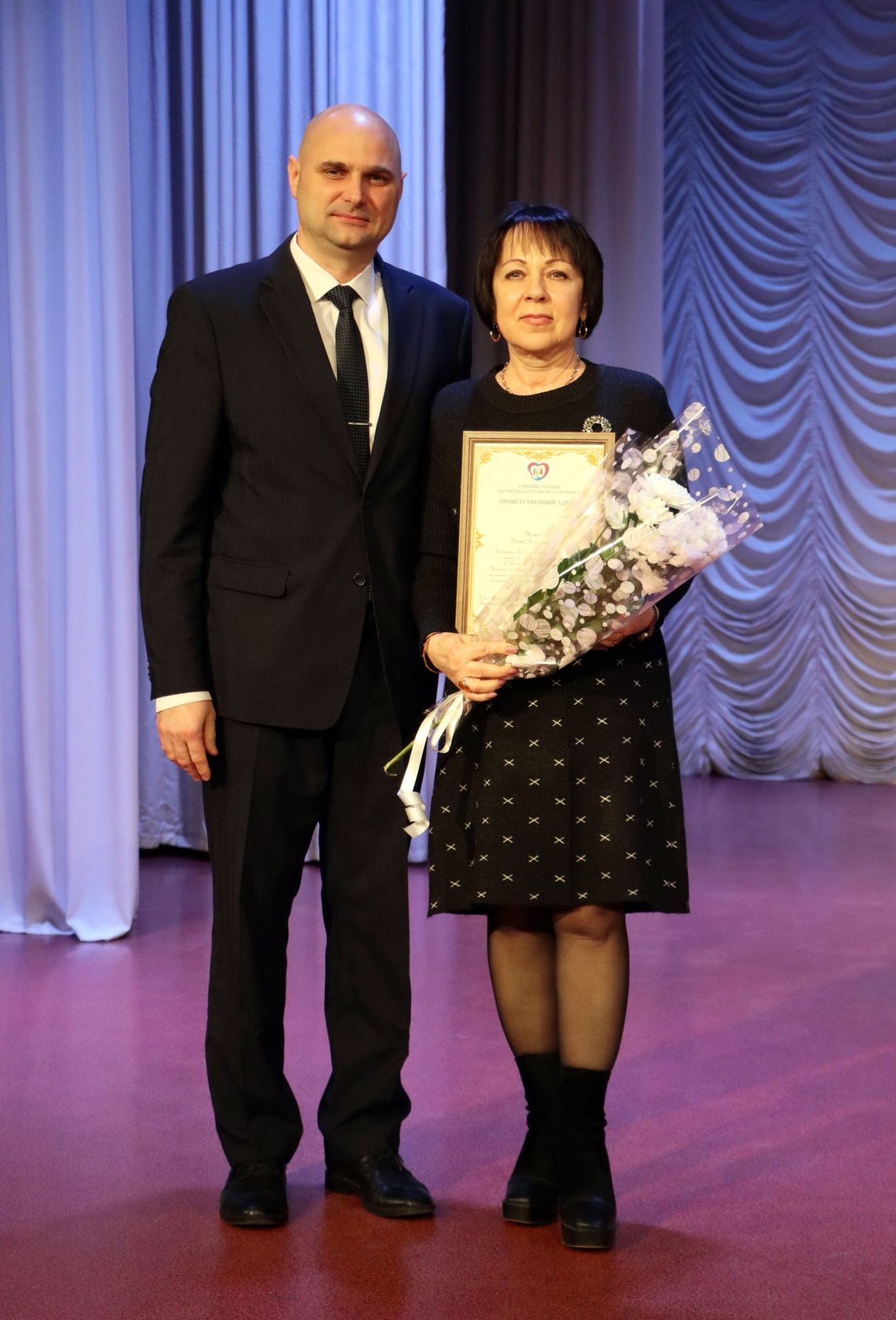 Футбольные команды «Одиссей» и «Алексеевка» Алексеевского сельского поселения по футболу успешно принимают  участие в чемпионате Матвеево-Курганского района по футболу.
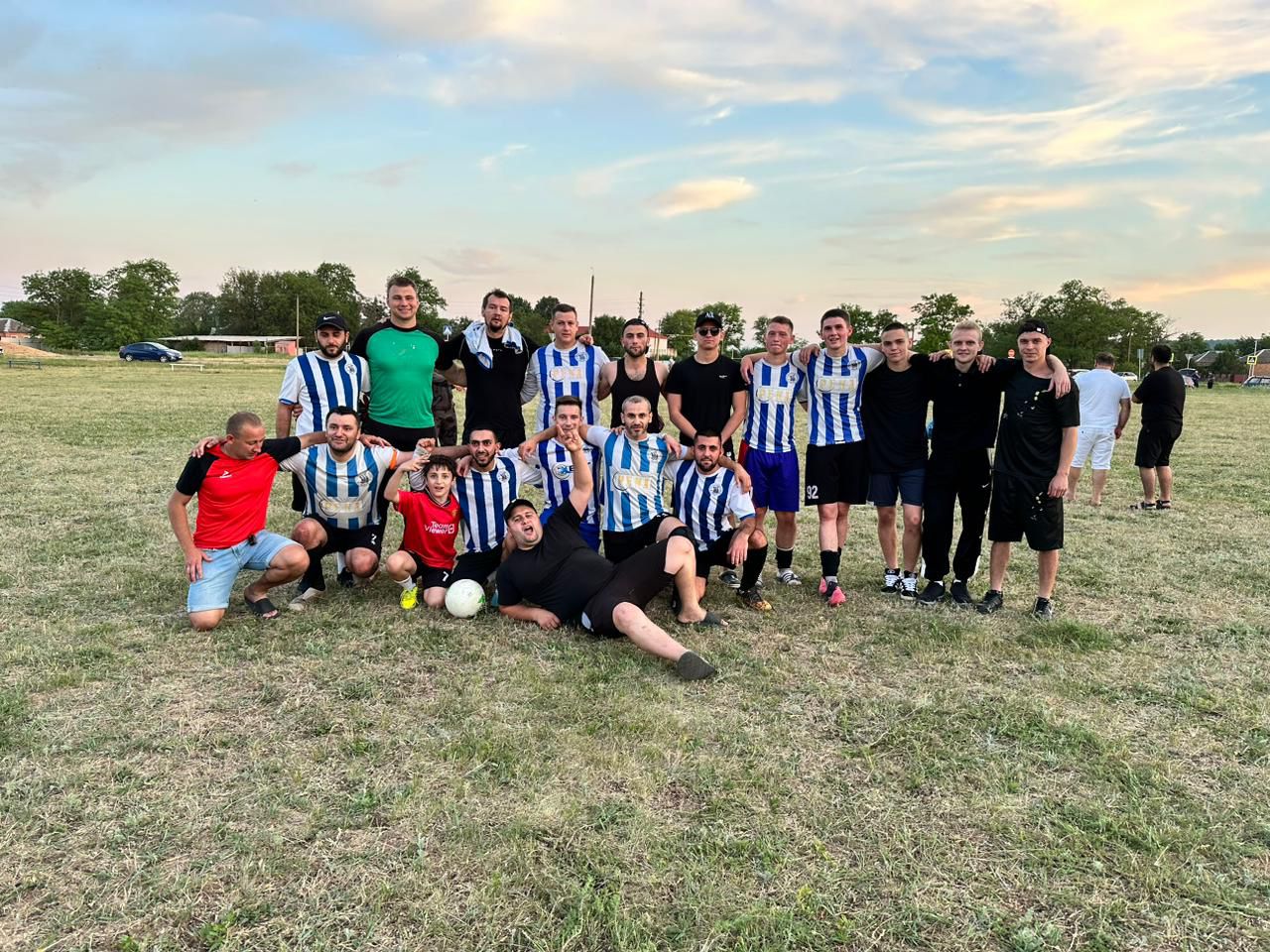 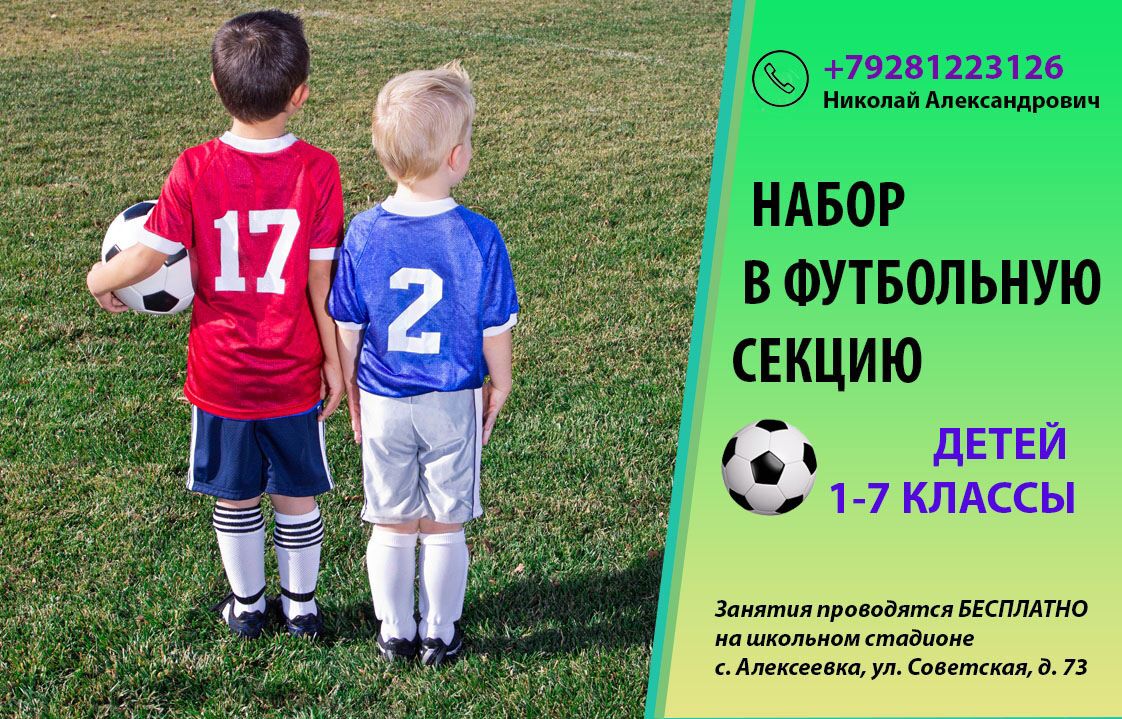 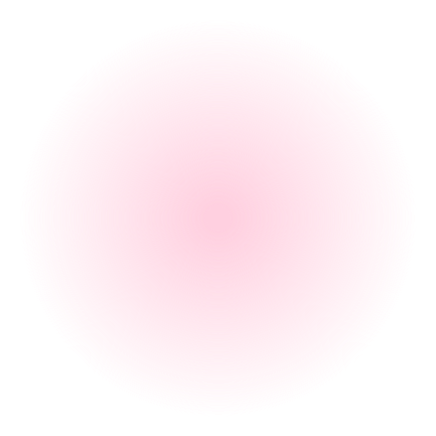 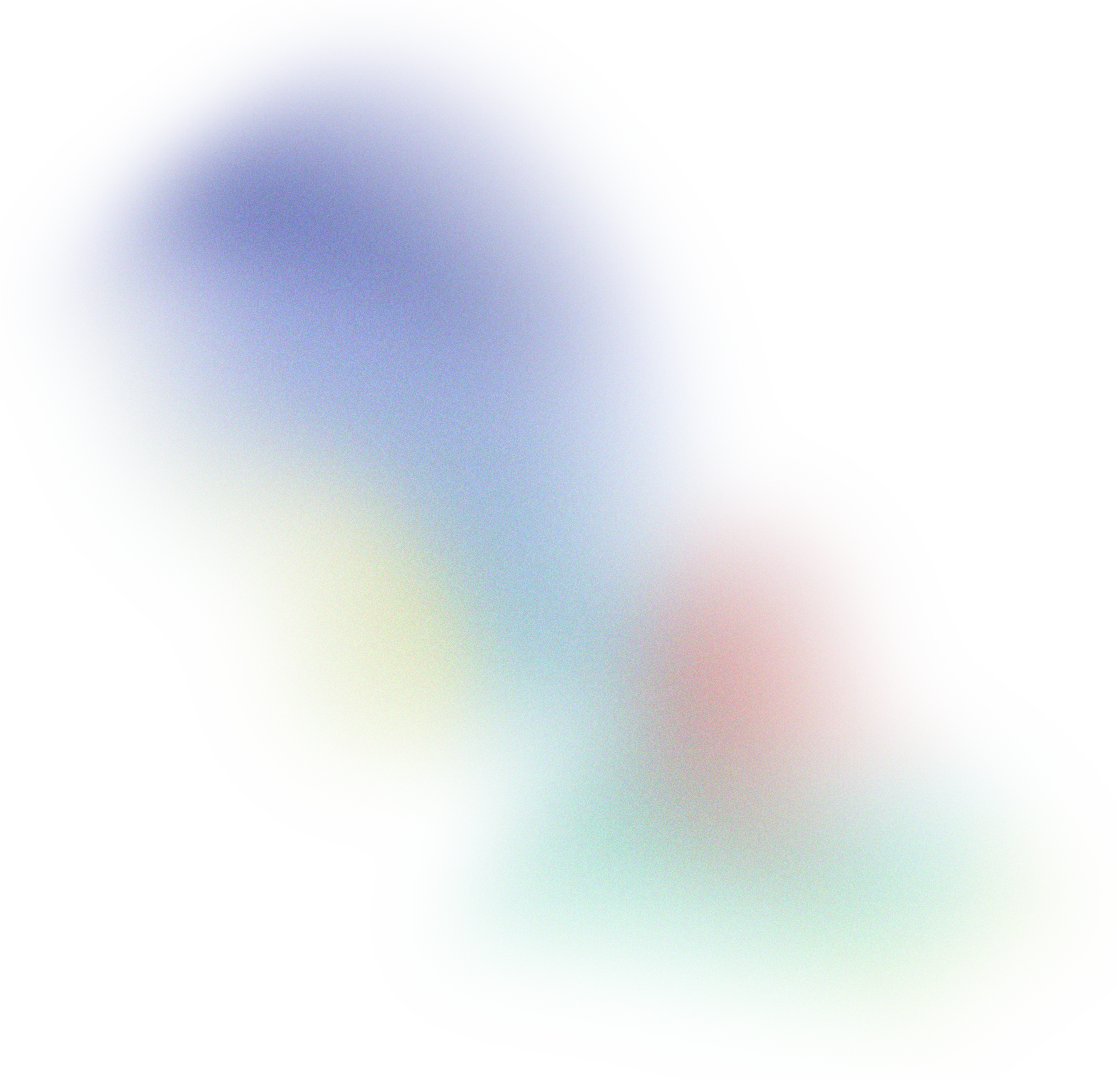 33
Спортивные достижения
Семья Бендрик успешно приняла участие в фестивале Всероссийского физкультурно-спортивного комплекса «Готов к труду и обороне».
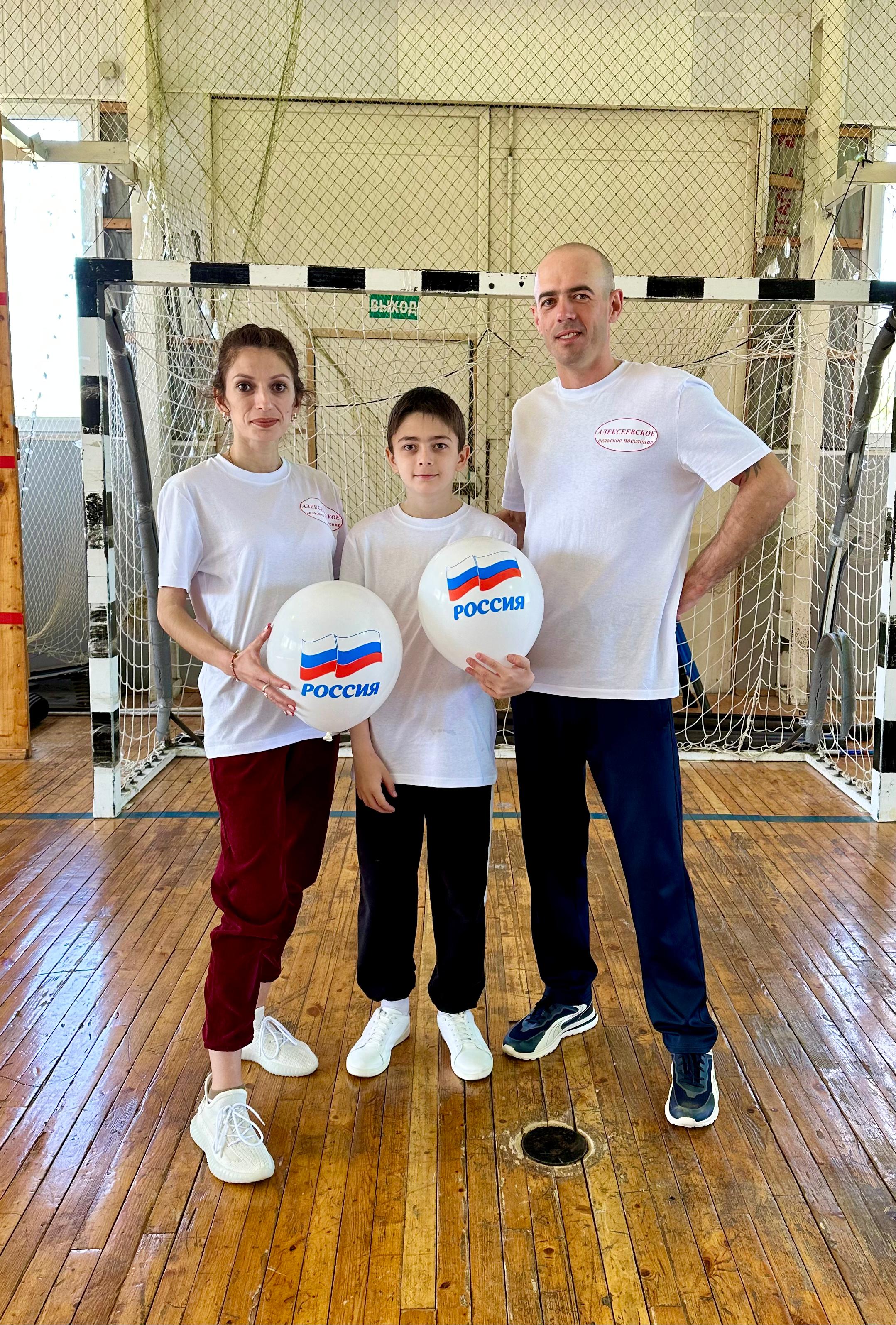 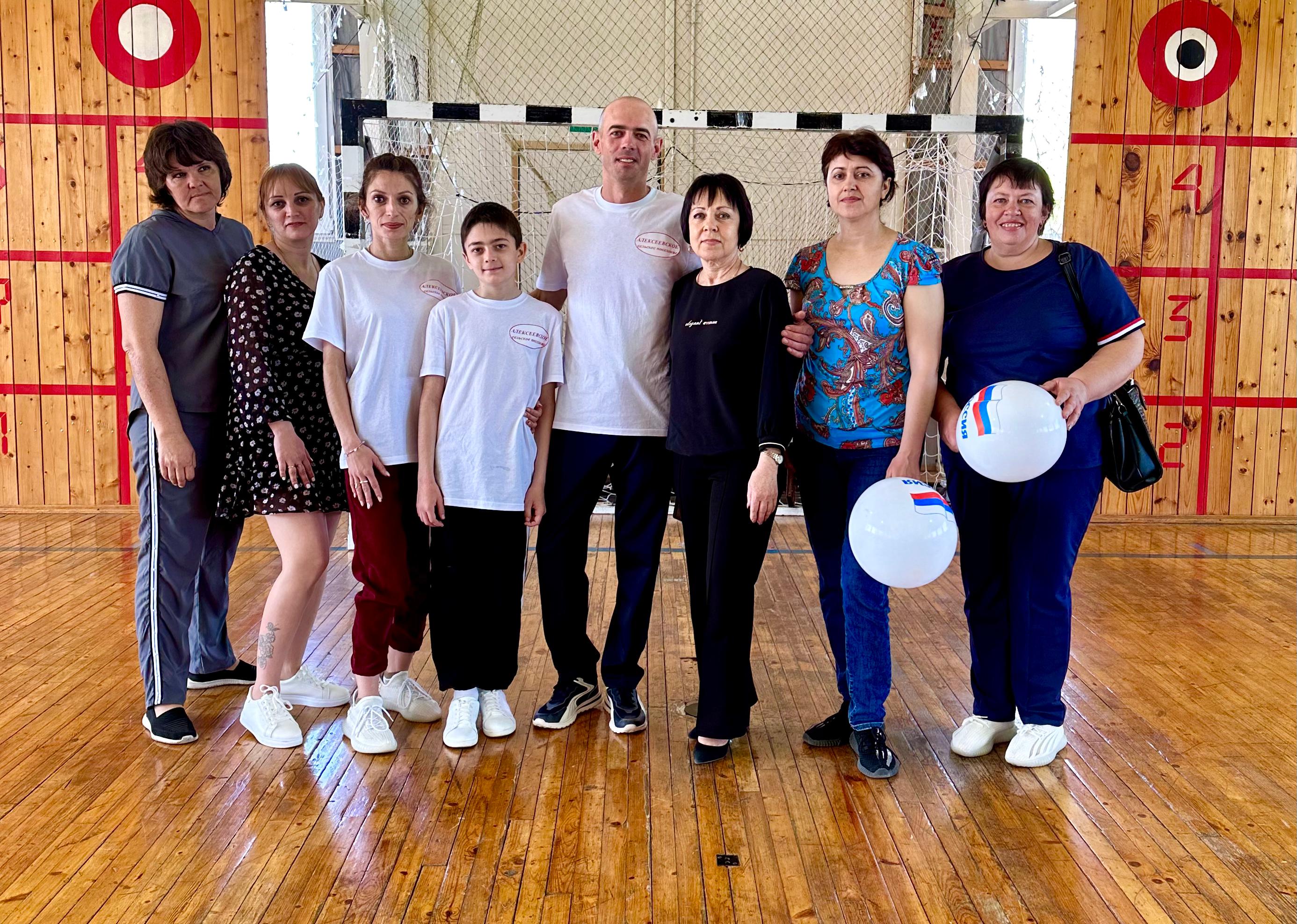 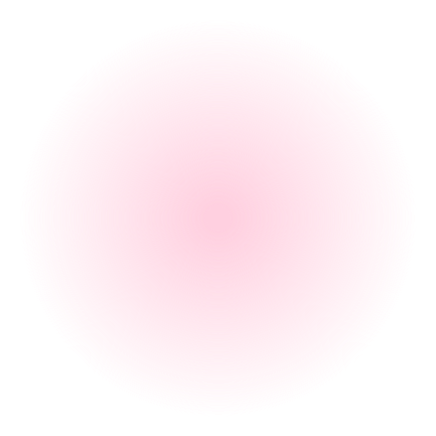 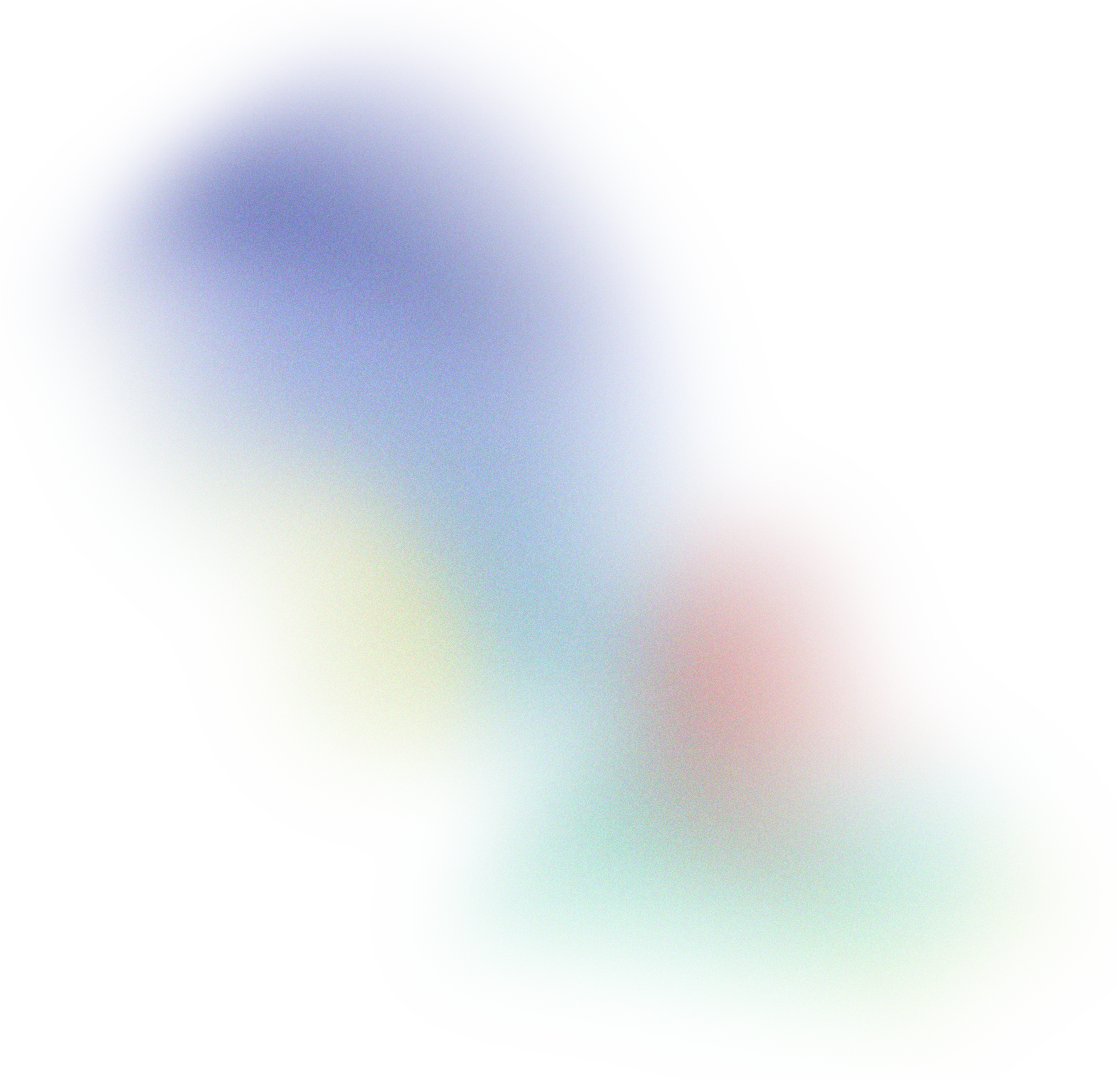 34
Спортивные достижения
Команды МБОУ Алексеевской сош им.лётчика-истребителя П.Е.Королёва (1-е место) и МБОУ Сад-Базовской сош (2-е место) успешно приняли участие в военно-спортивной игре «Орлёнок».
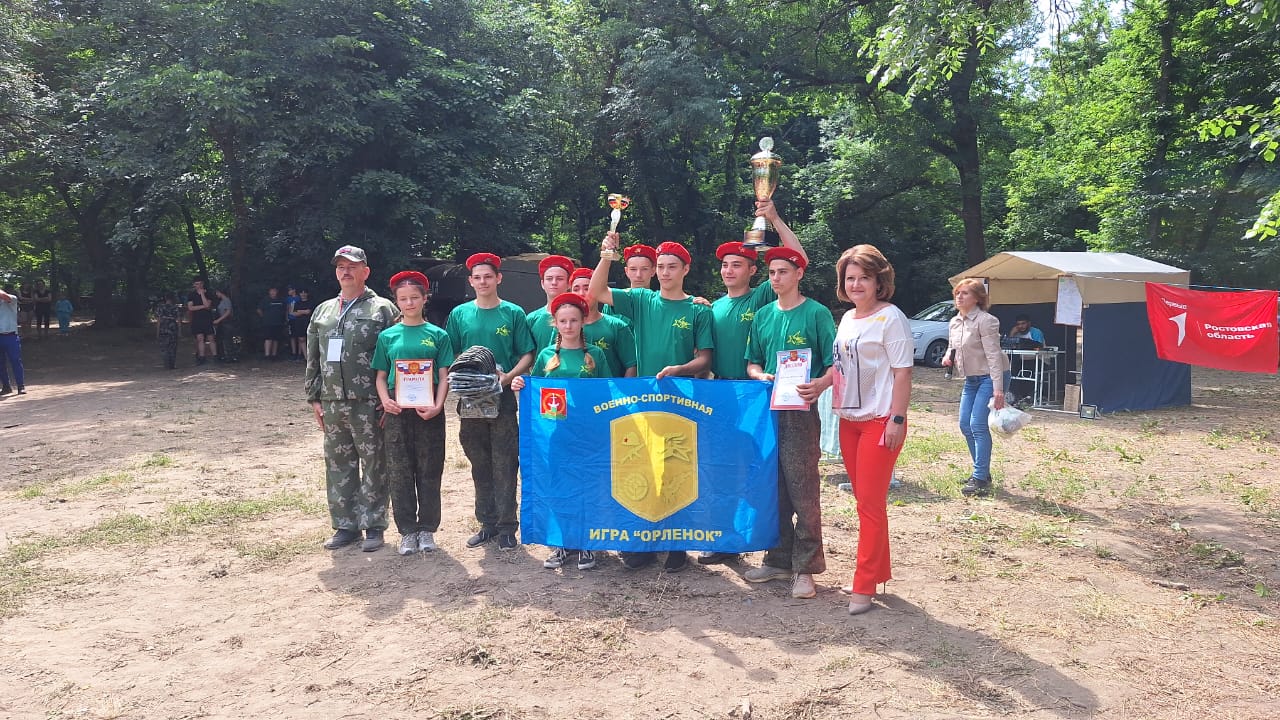 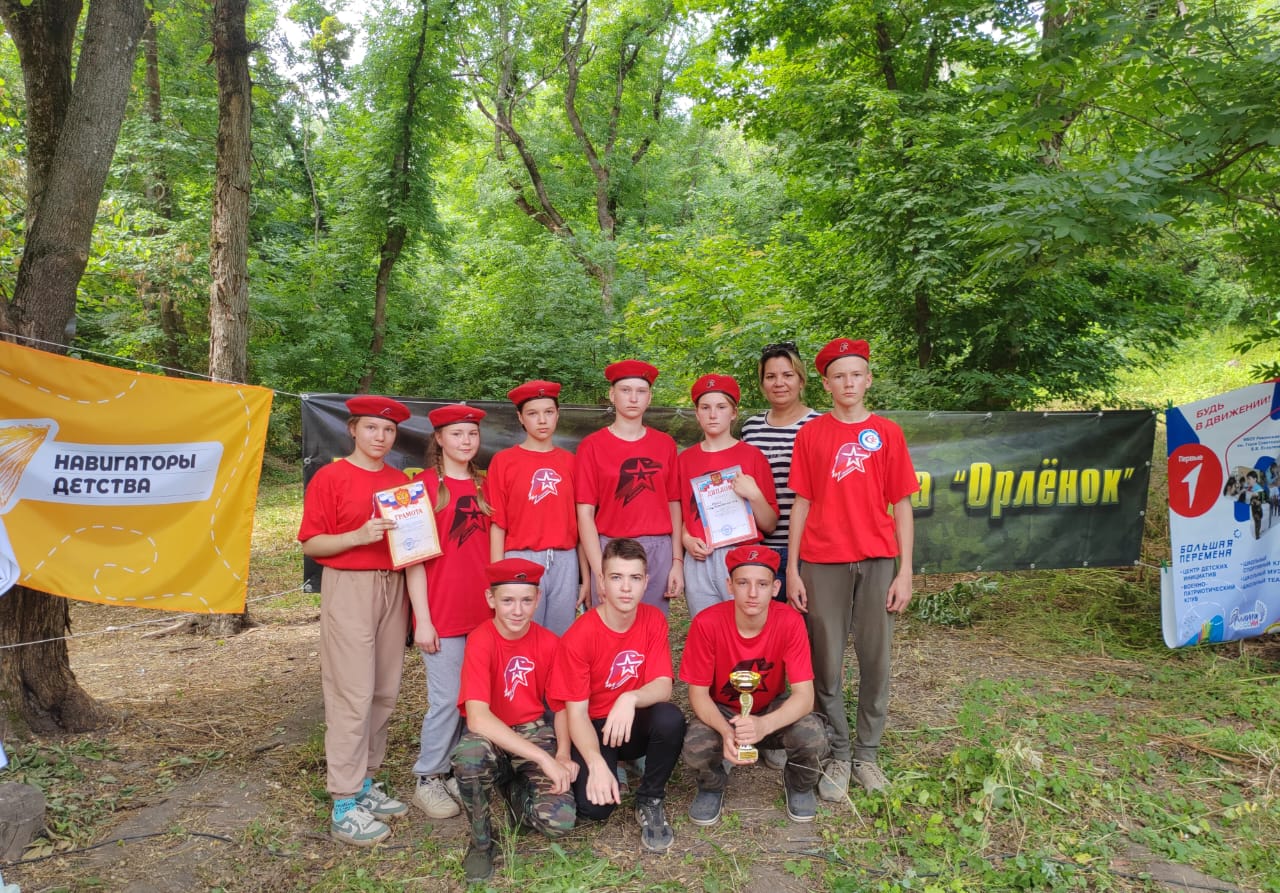 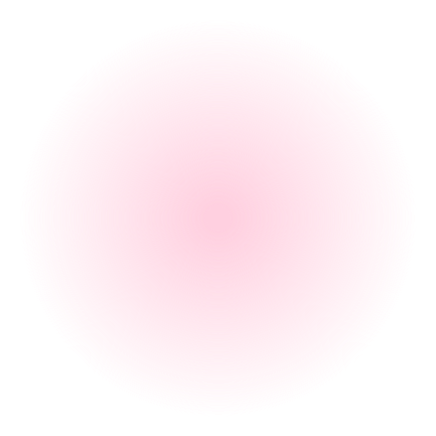 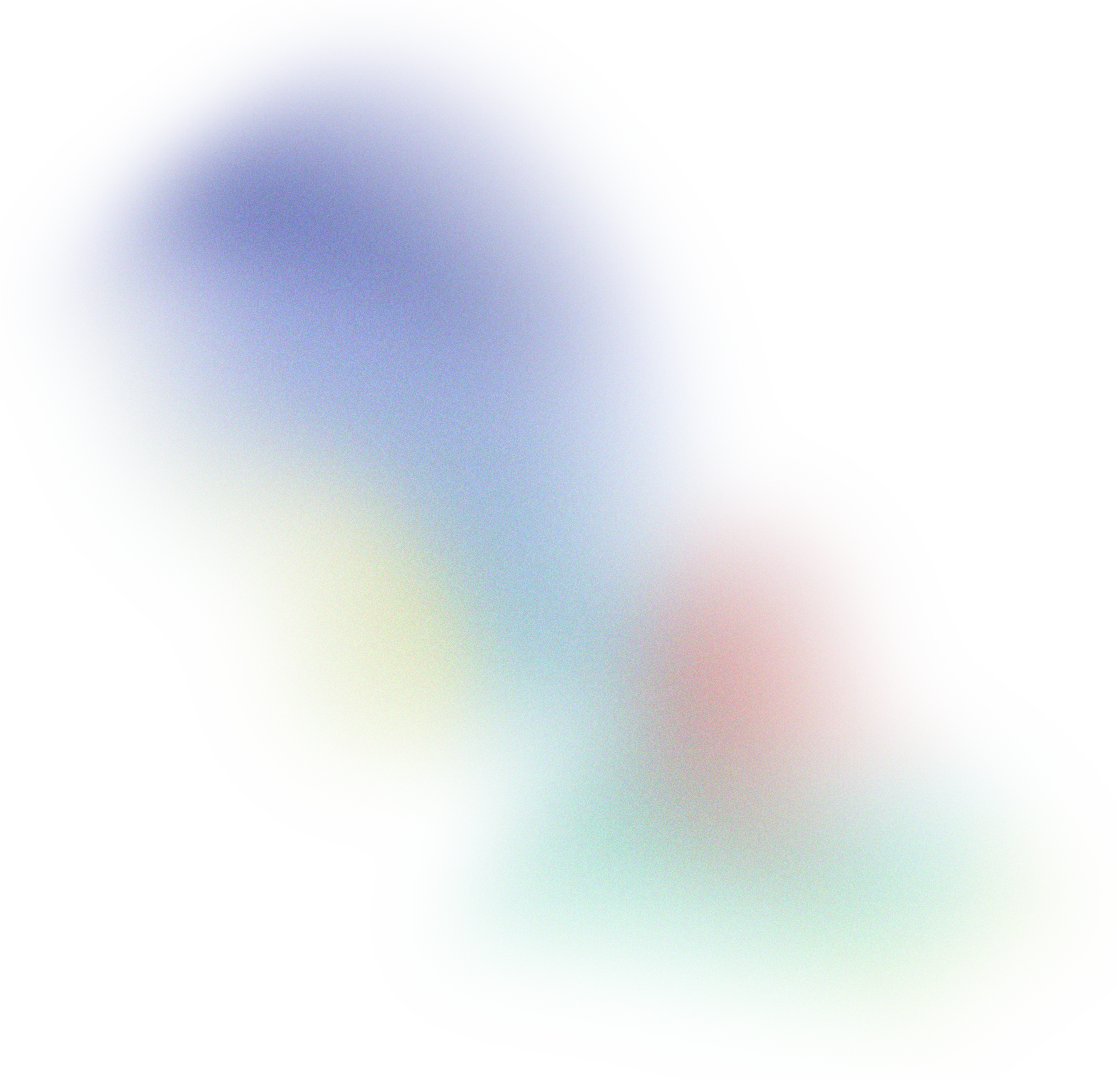 35
Спортивные достижения
Администрация Алексеевского сельского поселения совместно с тренером-преподавателем МБУ ДО Матвеево-Курганской сош Серебрянским Н.А. провела «Новогодний турнир по мини - футболу» среди учащихся 5-7 классов.
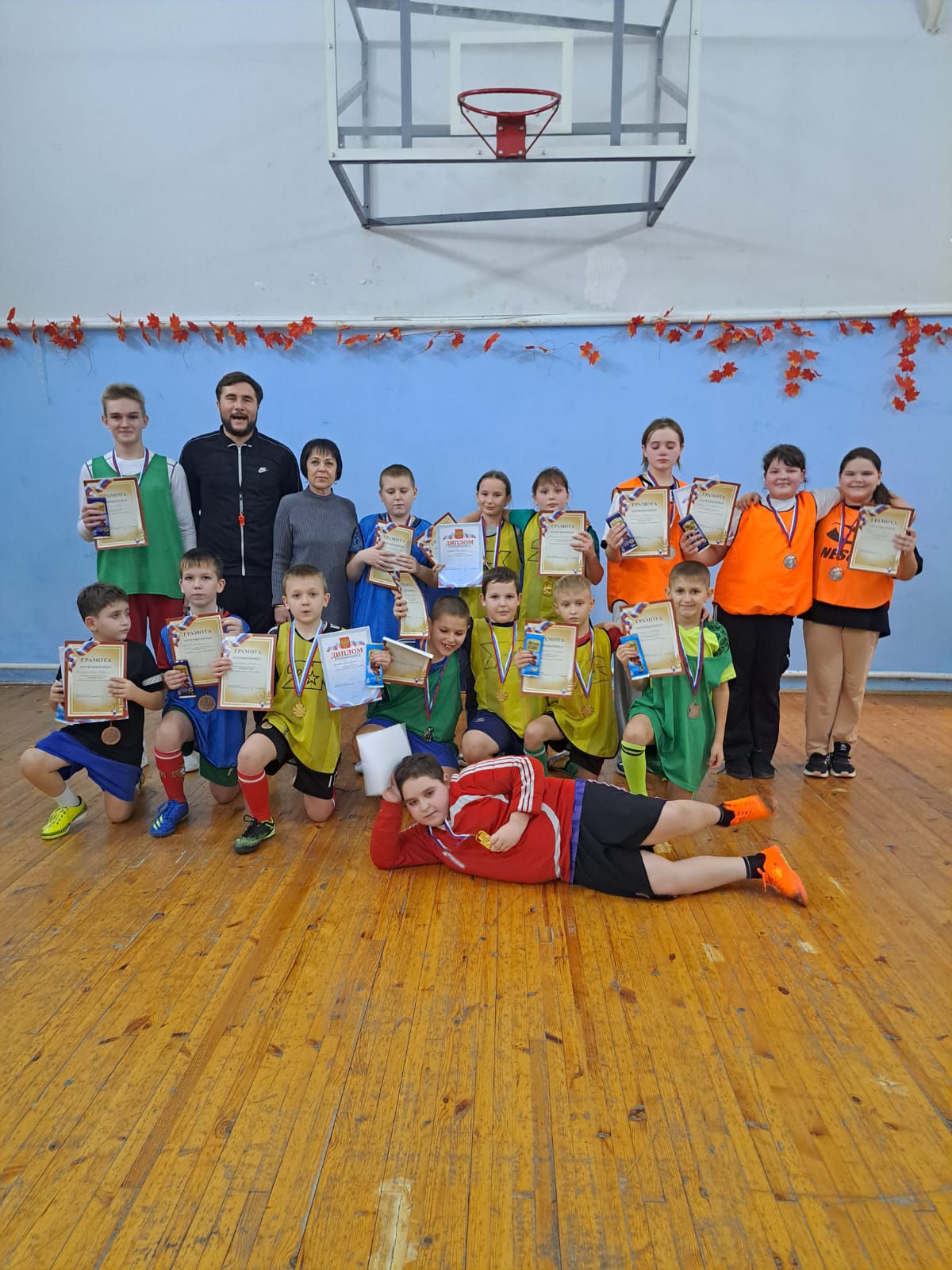 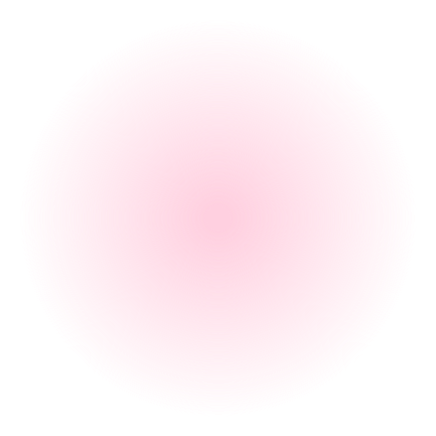 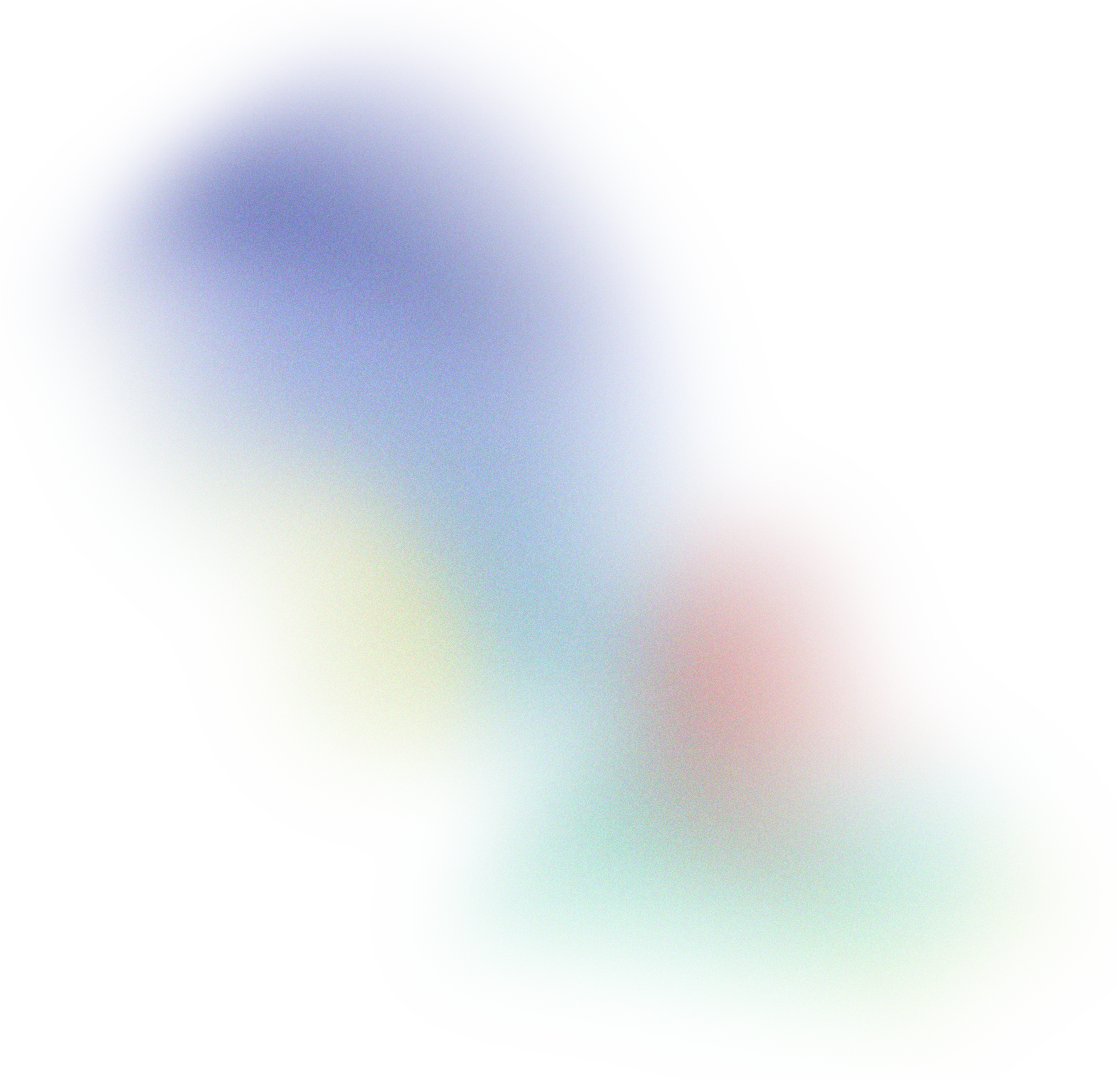 36
Пожарная безопасность
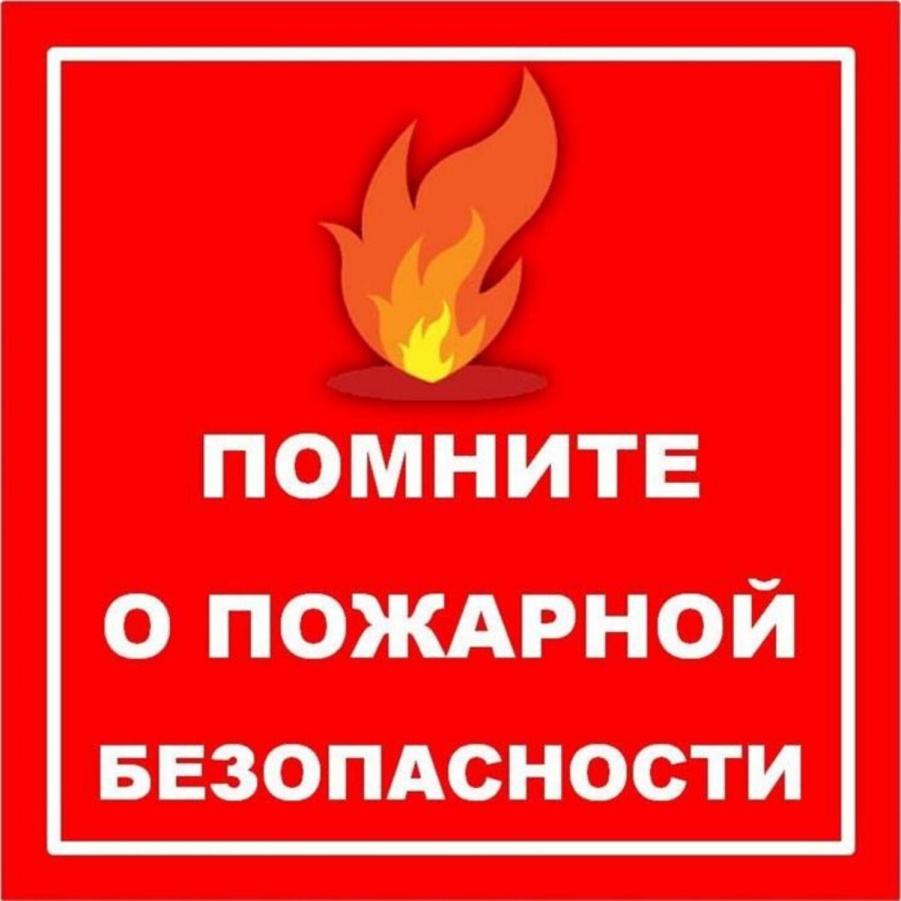 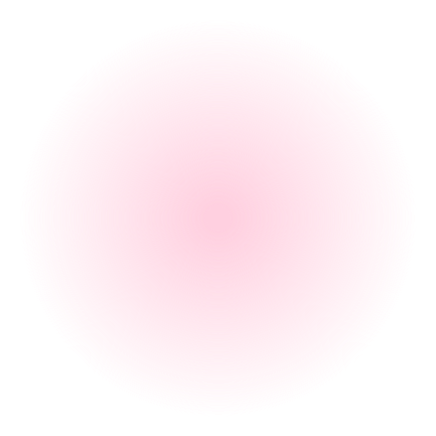 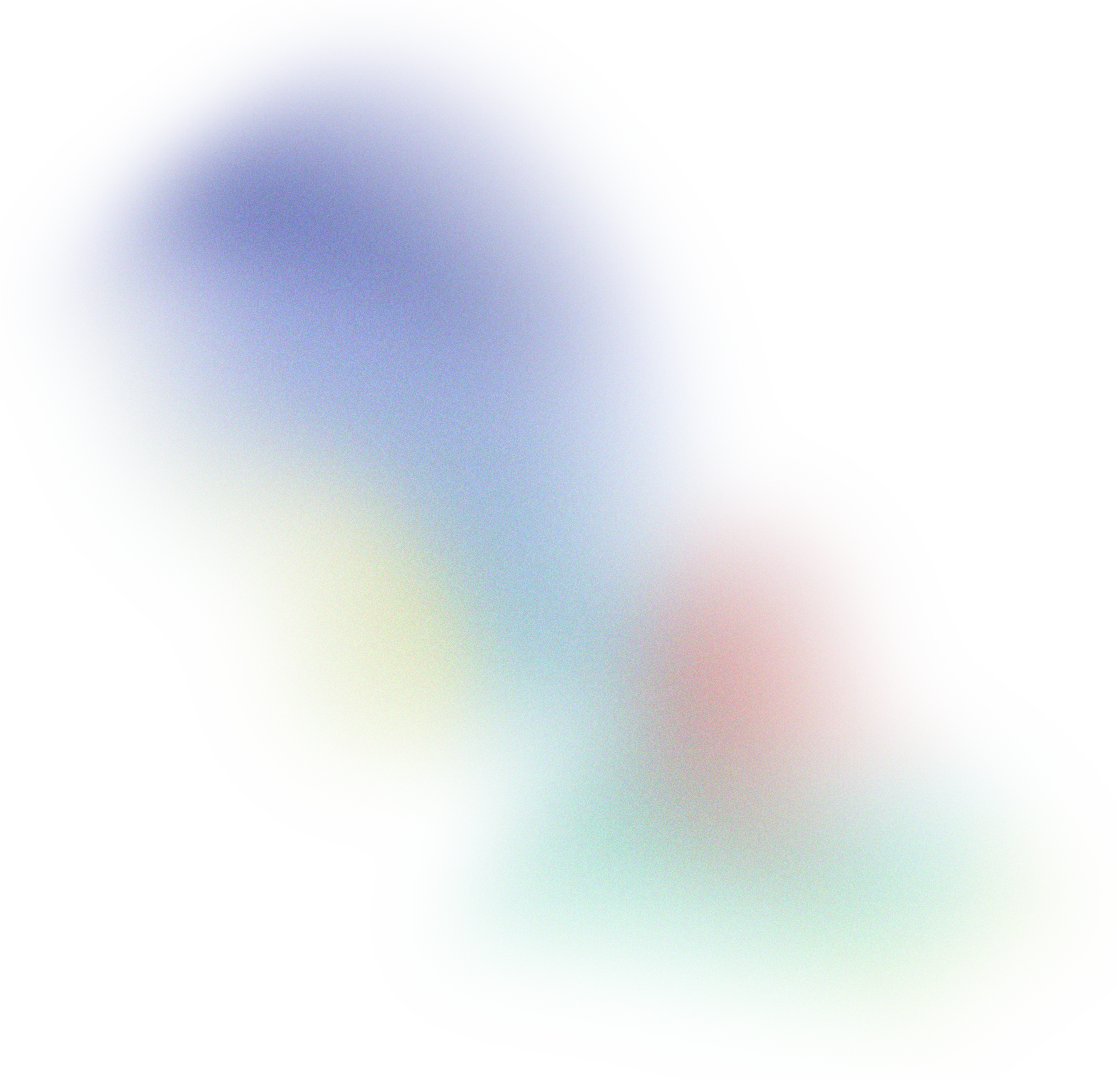 37
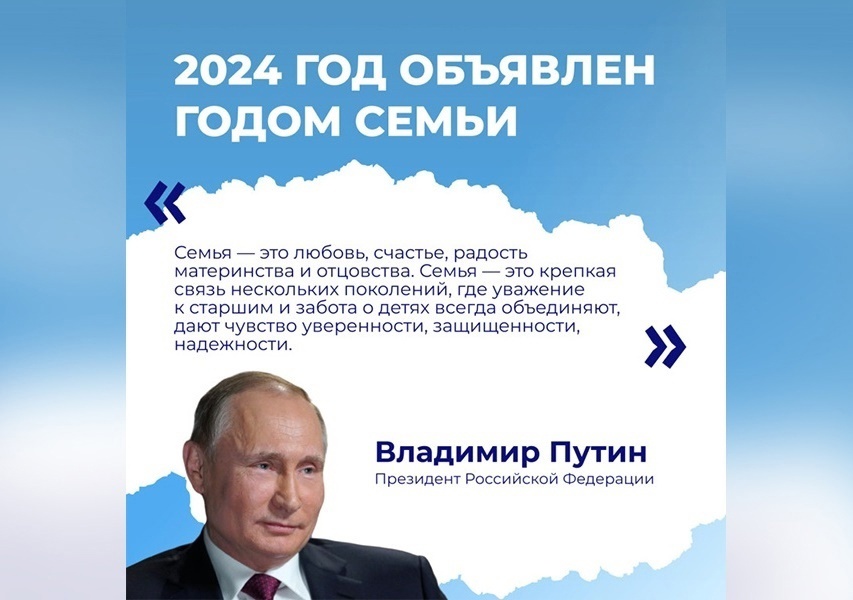 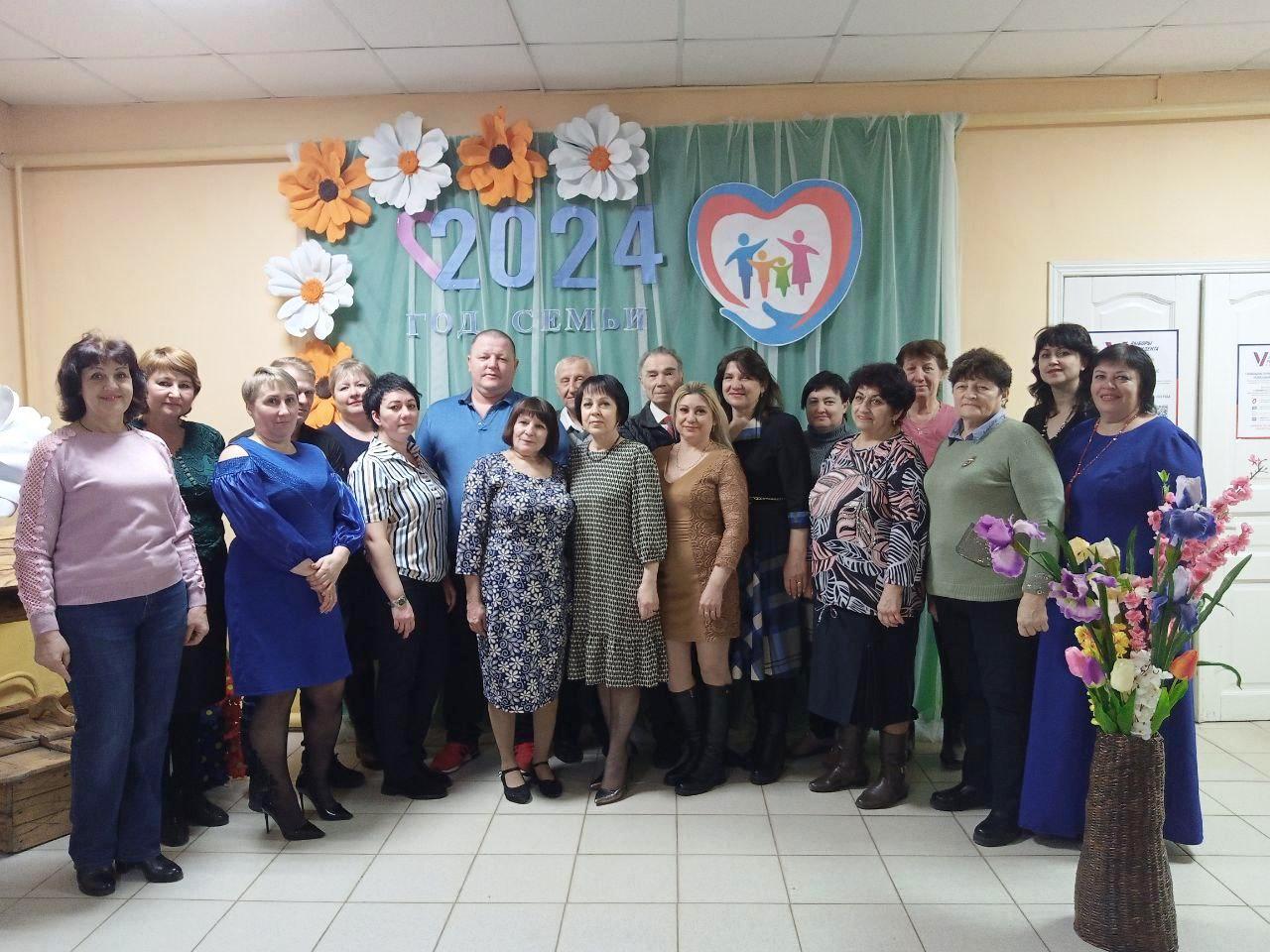 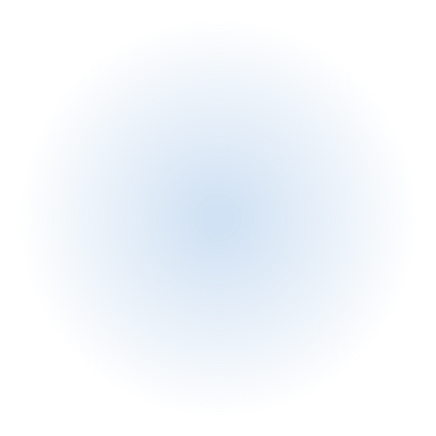 38
Культура
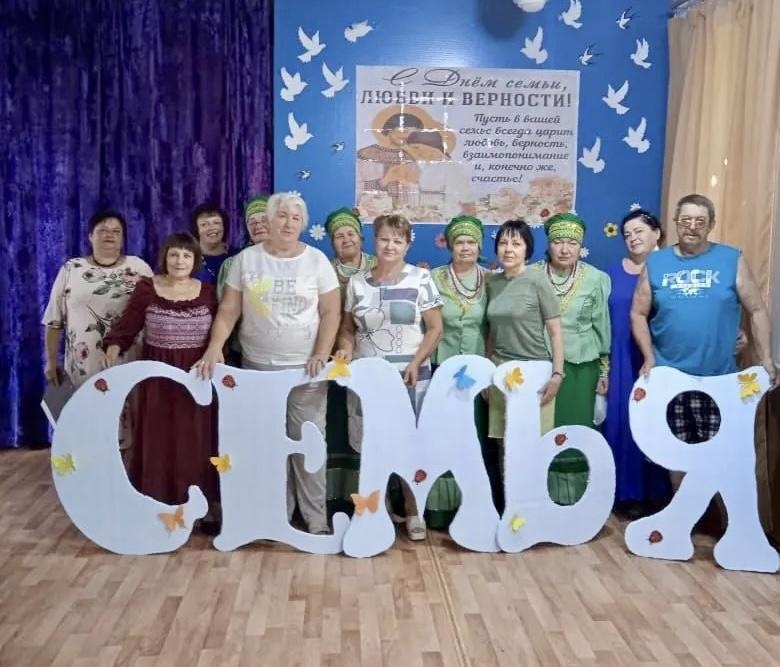 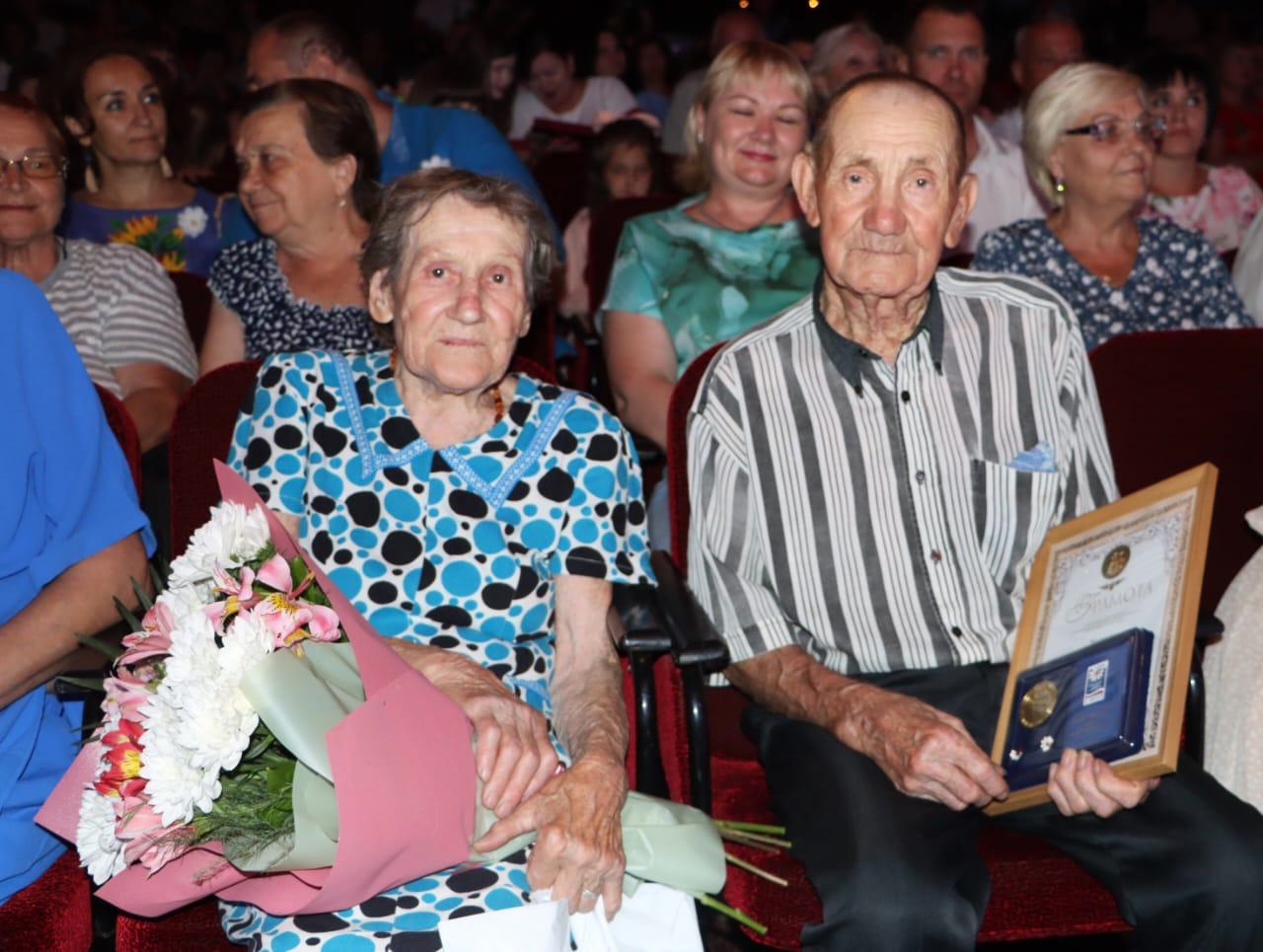 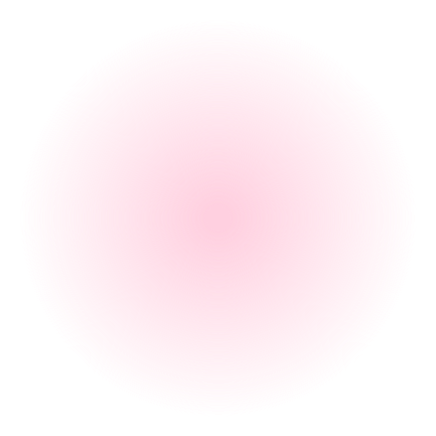 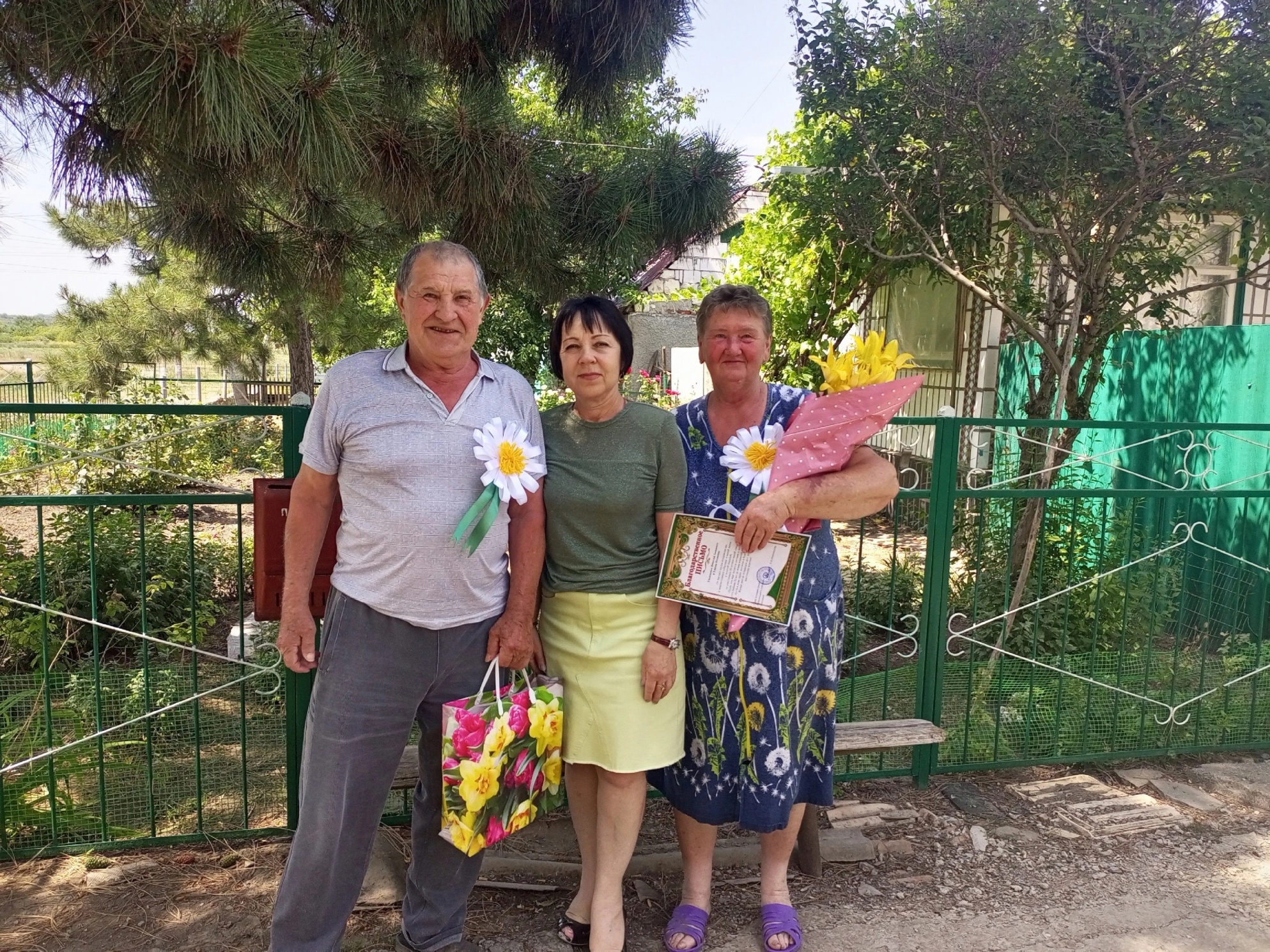 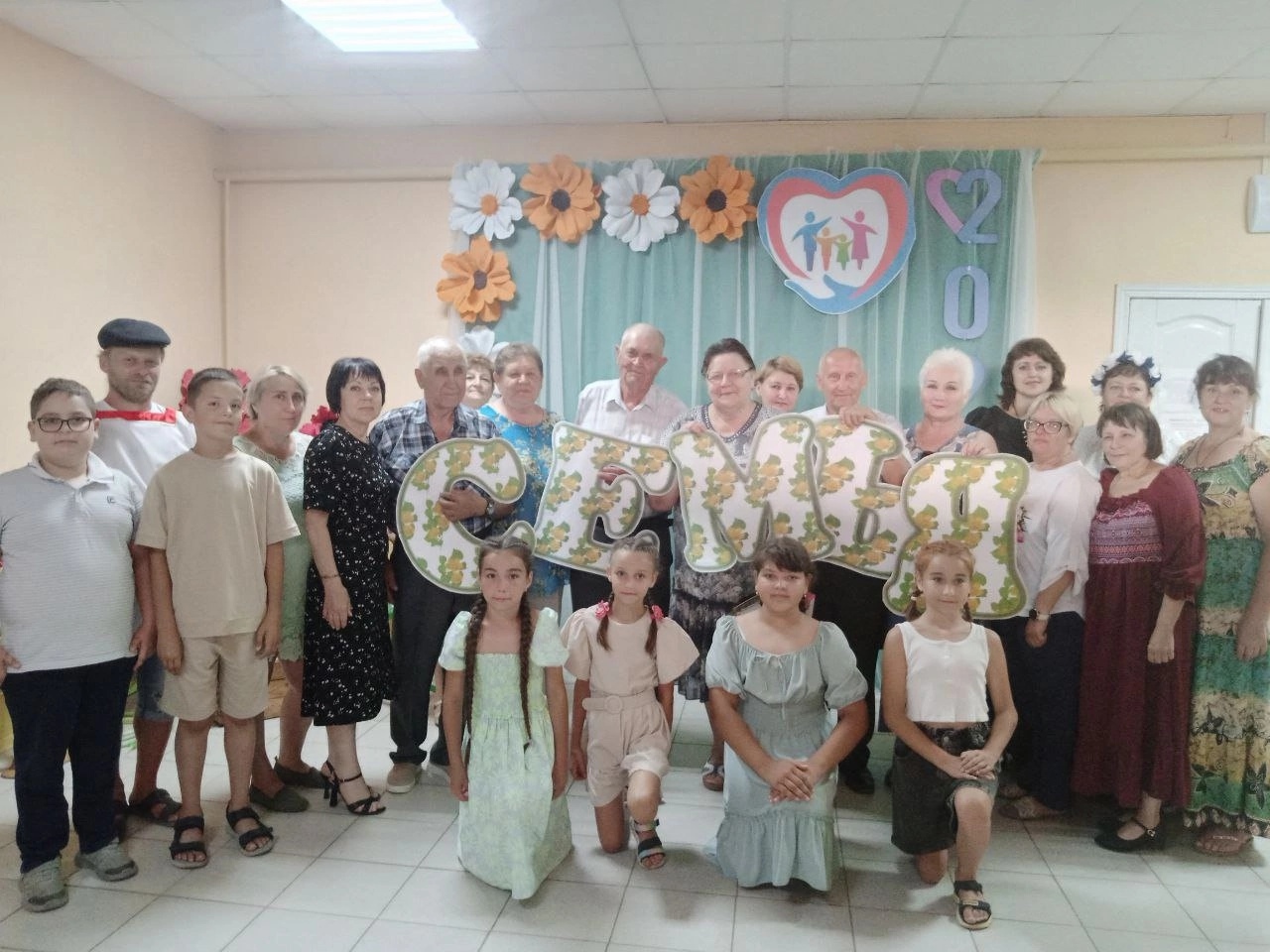 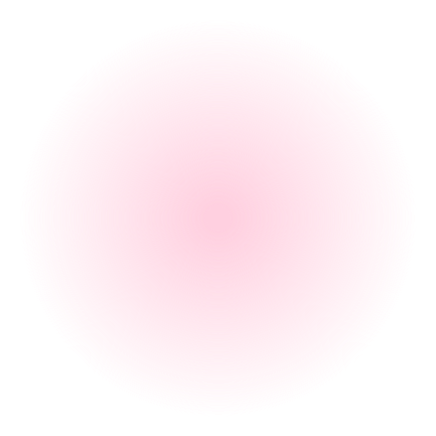 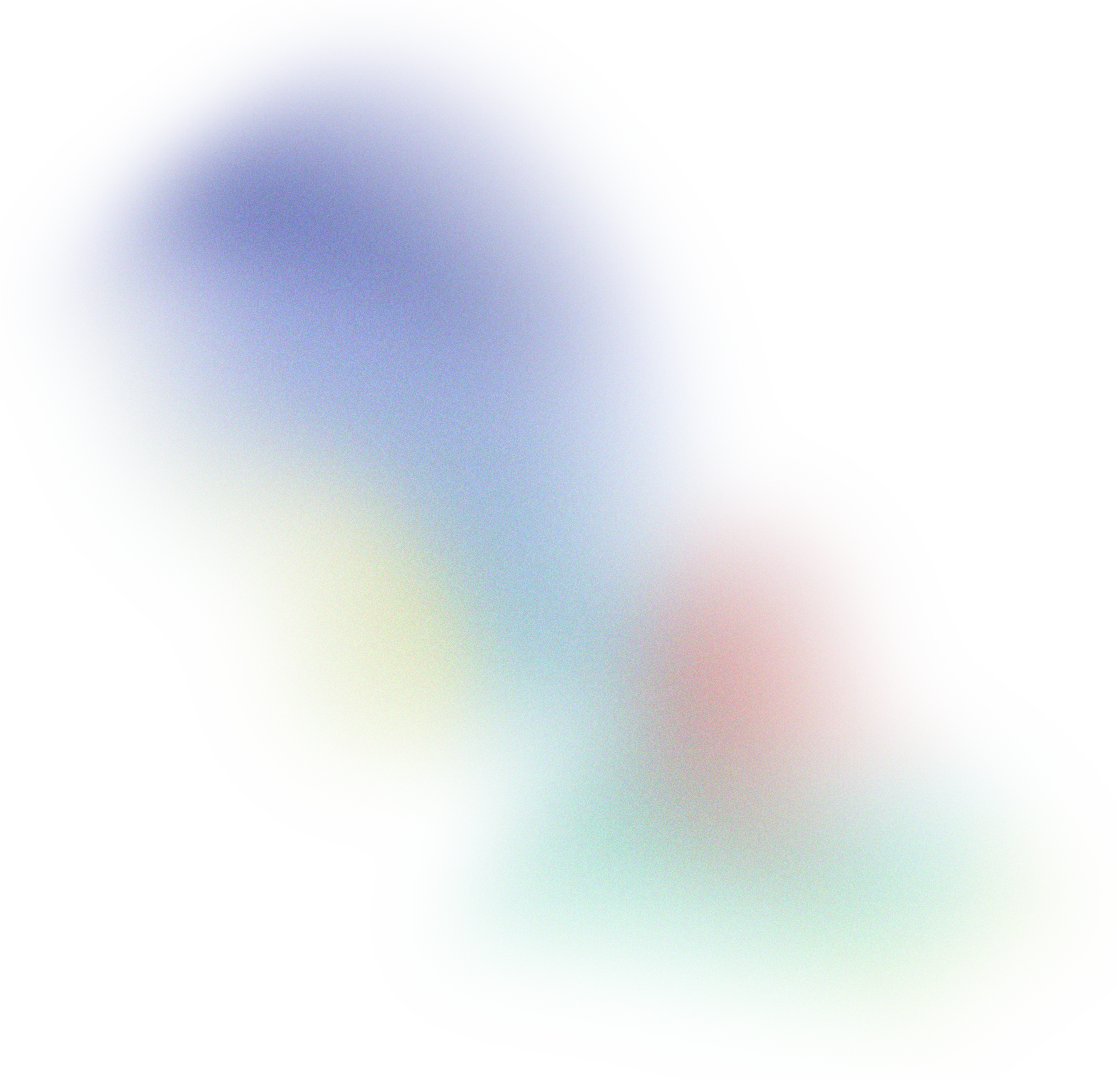 39
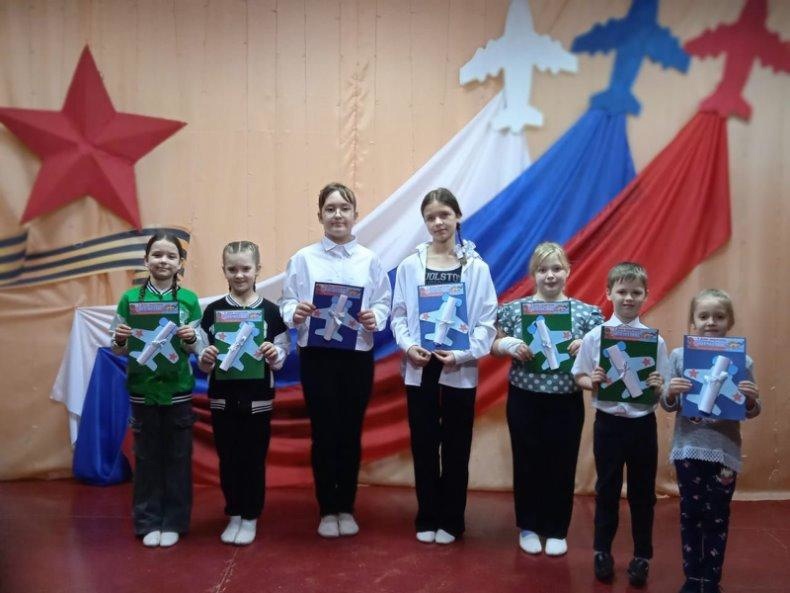 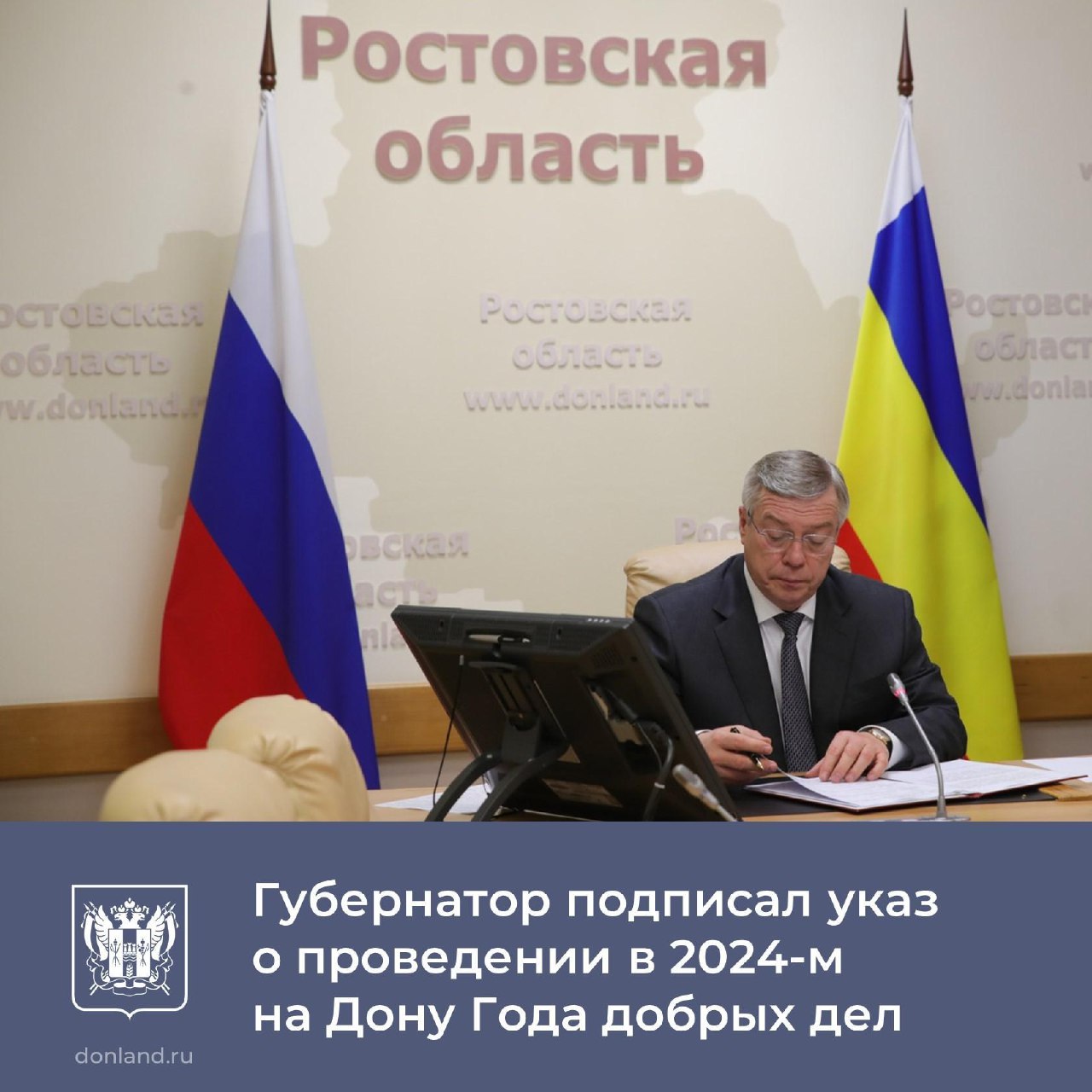 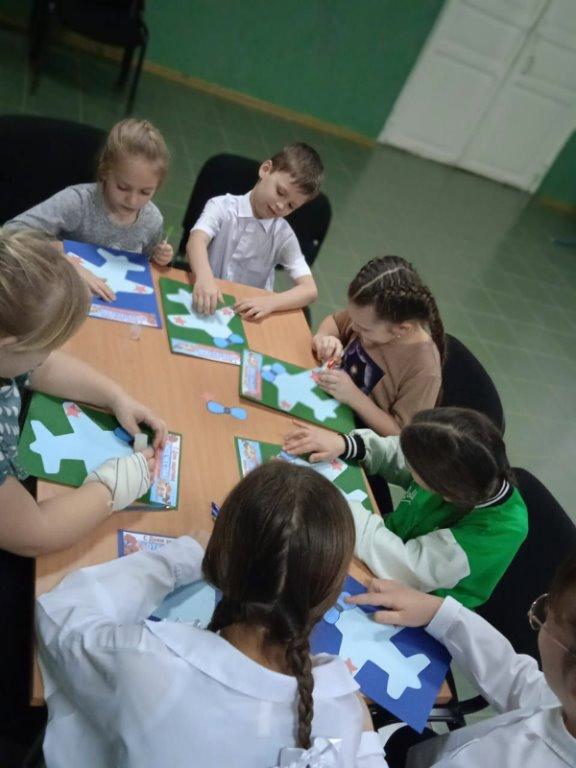 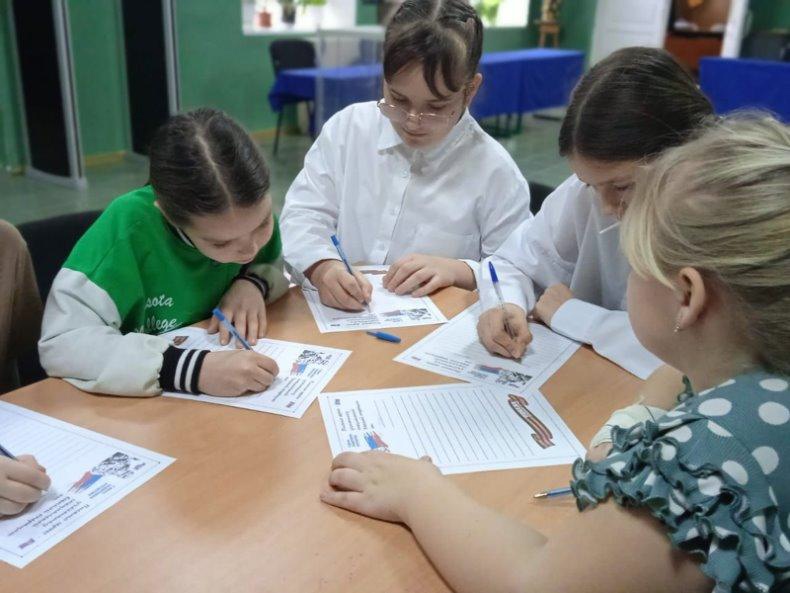 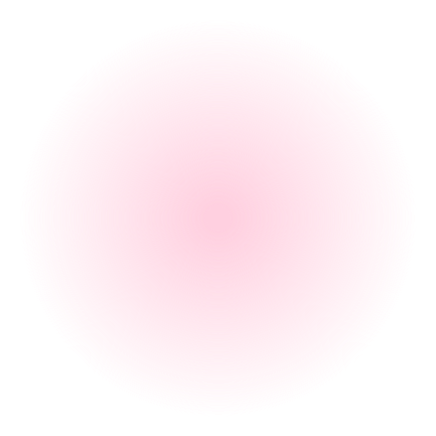 40
Культура
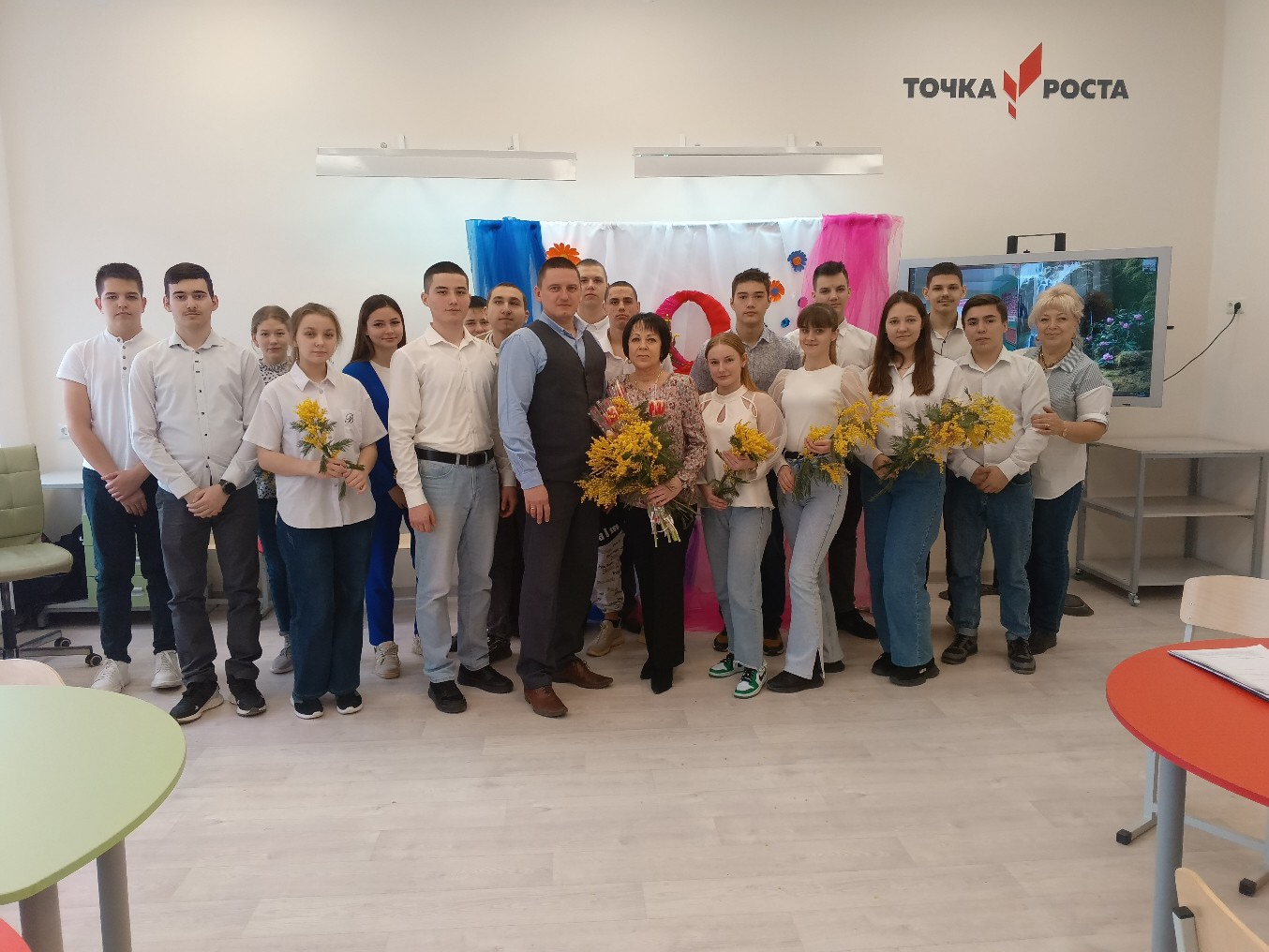 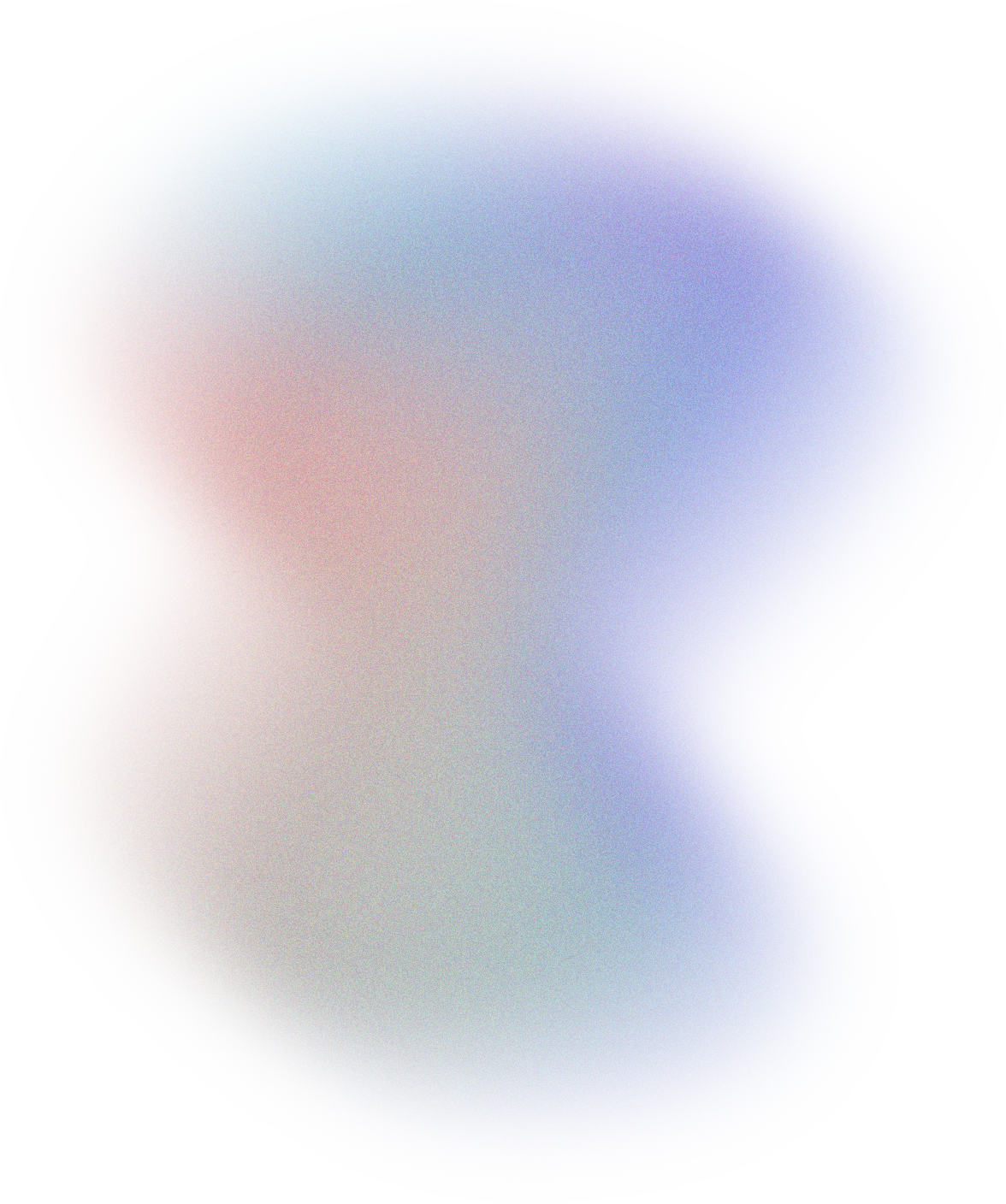 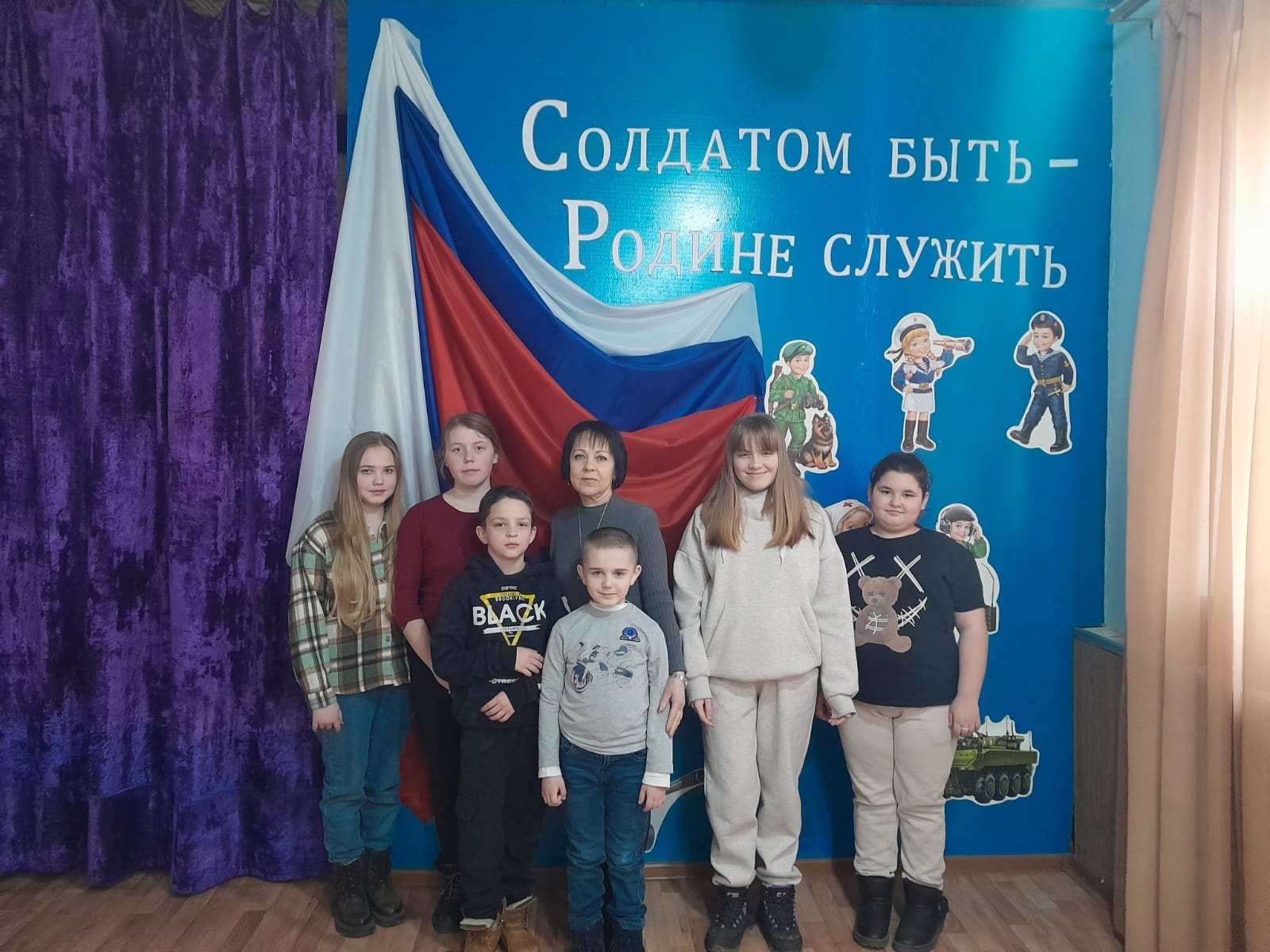 Рождественские встречи
Масленичные гулянья
Концерты ко Дню защитника Отечества, Международному женскому дню 8 Марта, Дню космонавтики, празднику Мира и труда
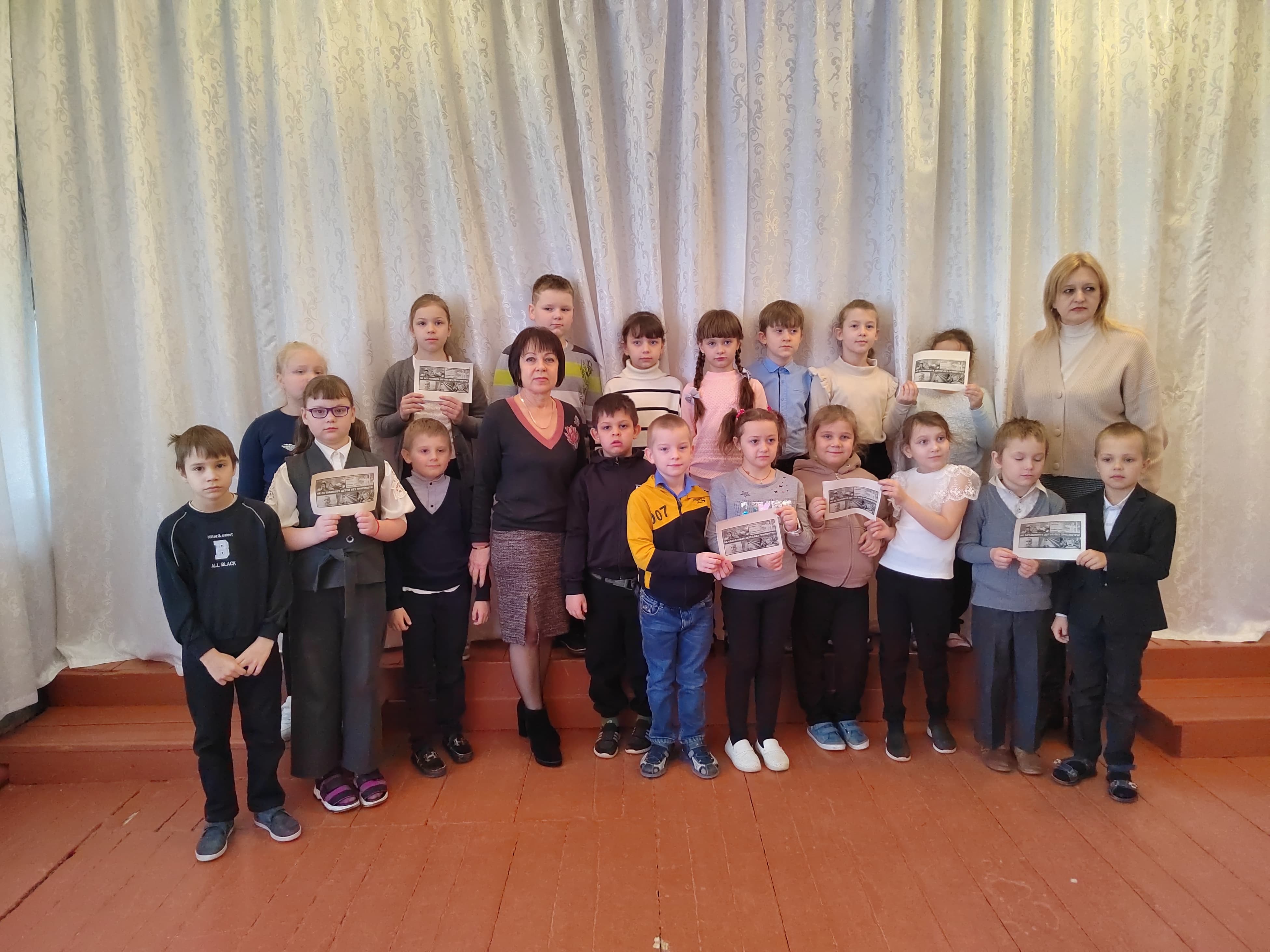 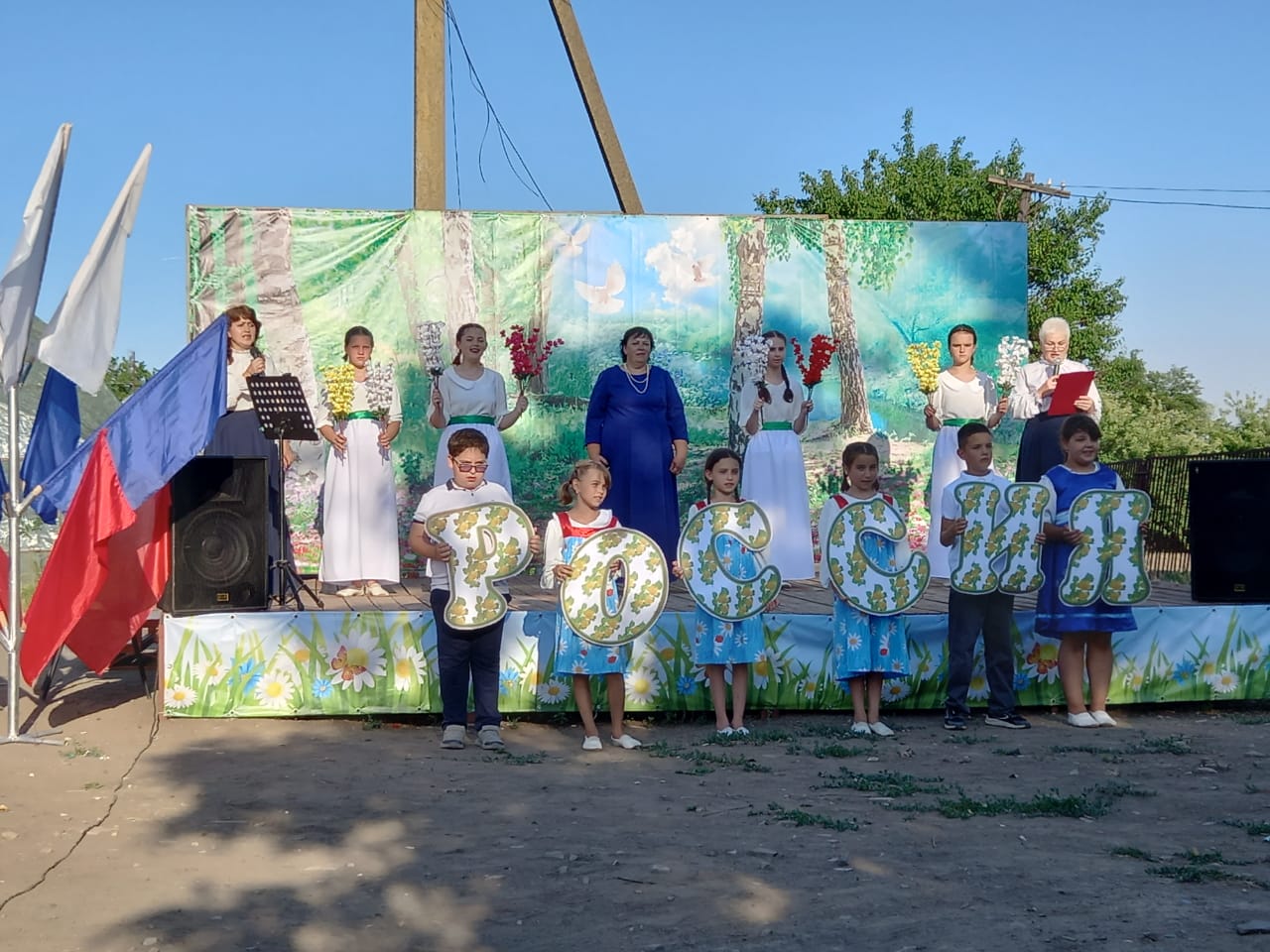 Праздники ко Дню защиты детей, Дню независимости России, Дню молодежи
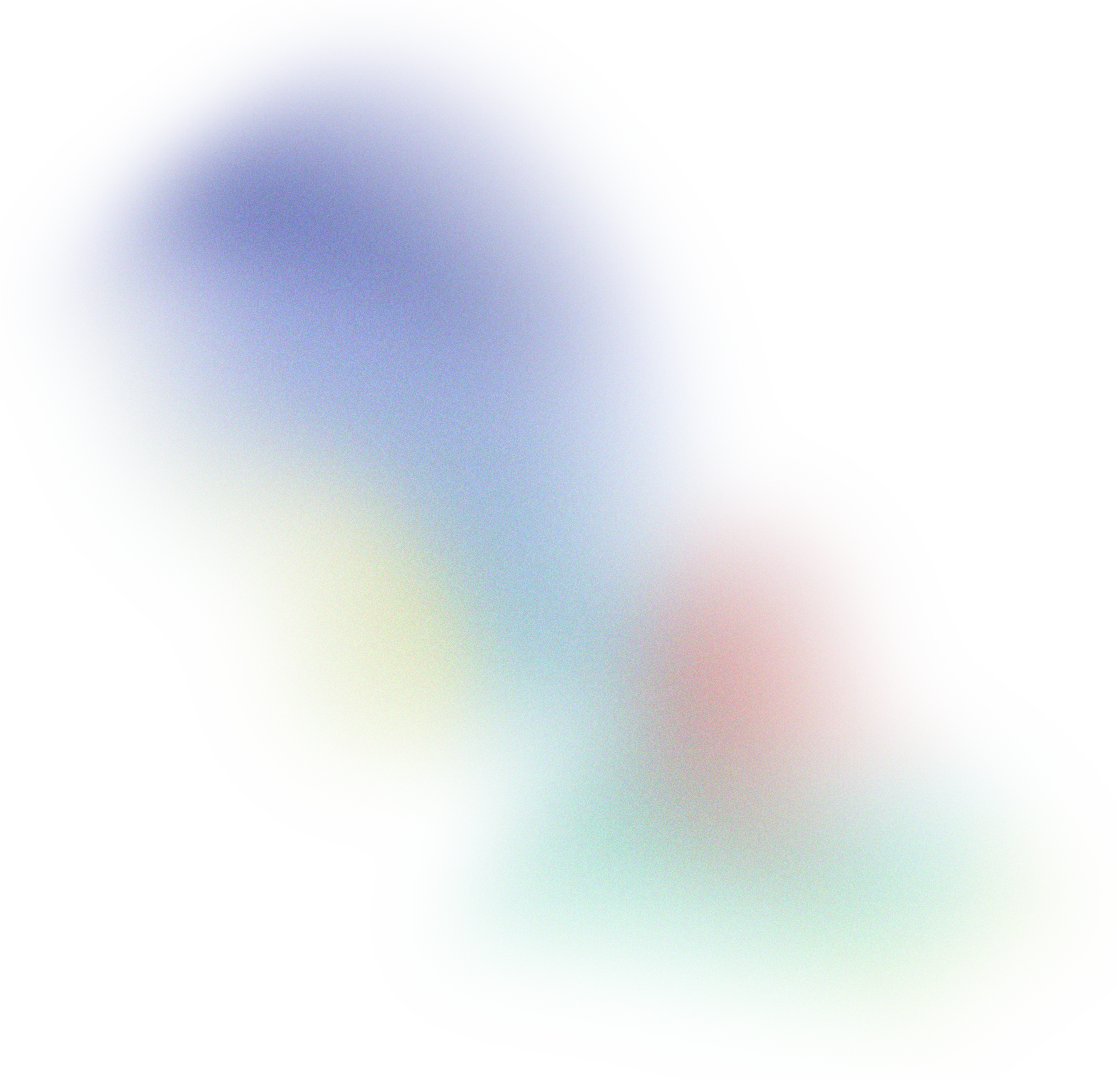 41
Культура
Мероприятия, посвященные 79-й годовщине Великой Победы
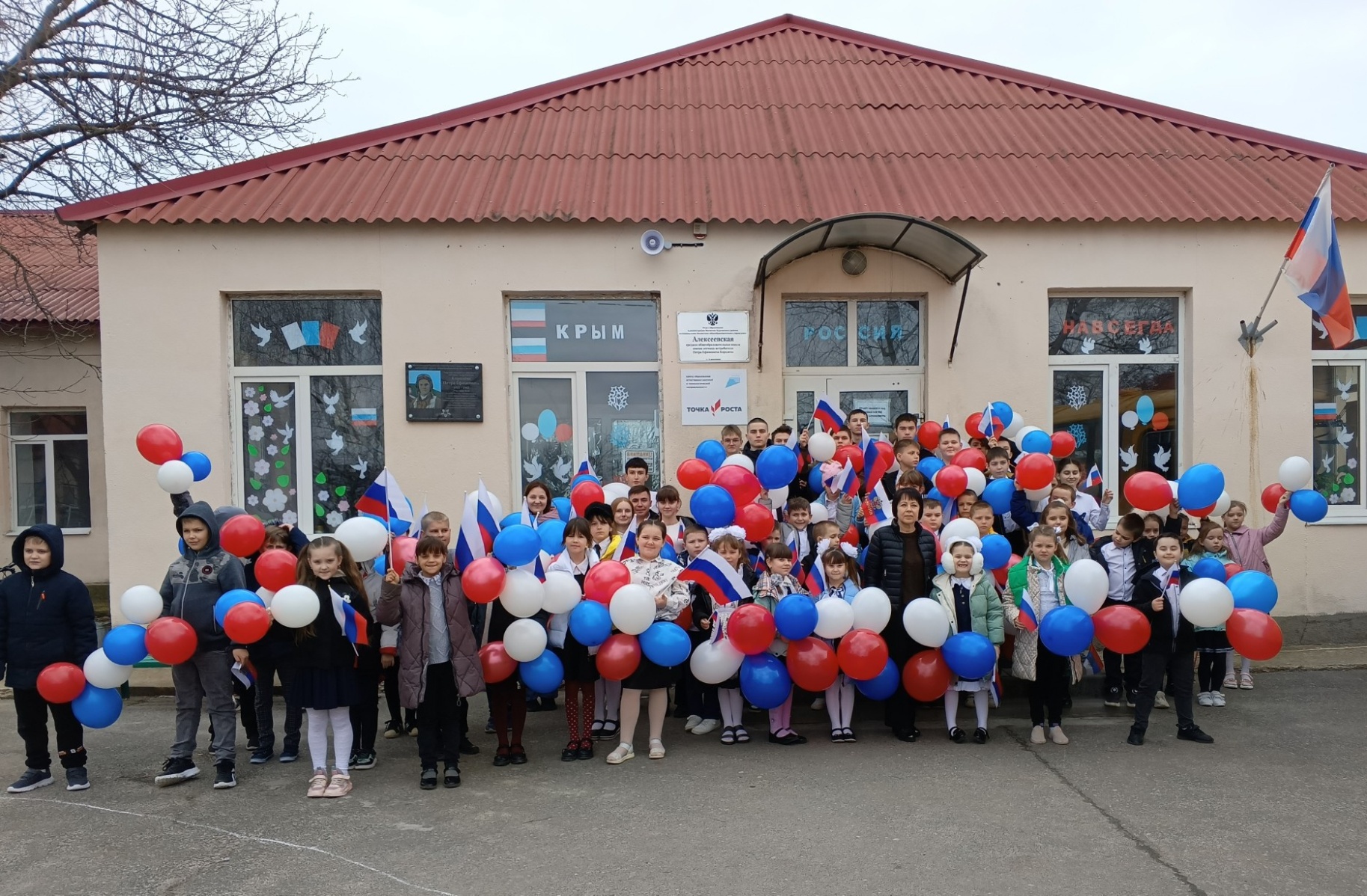 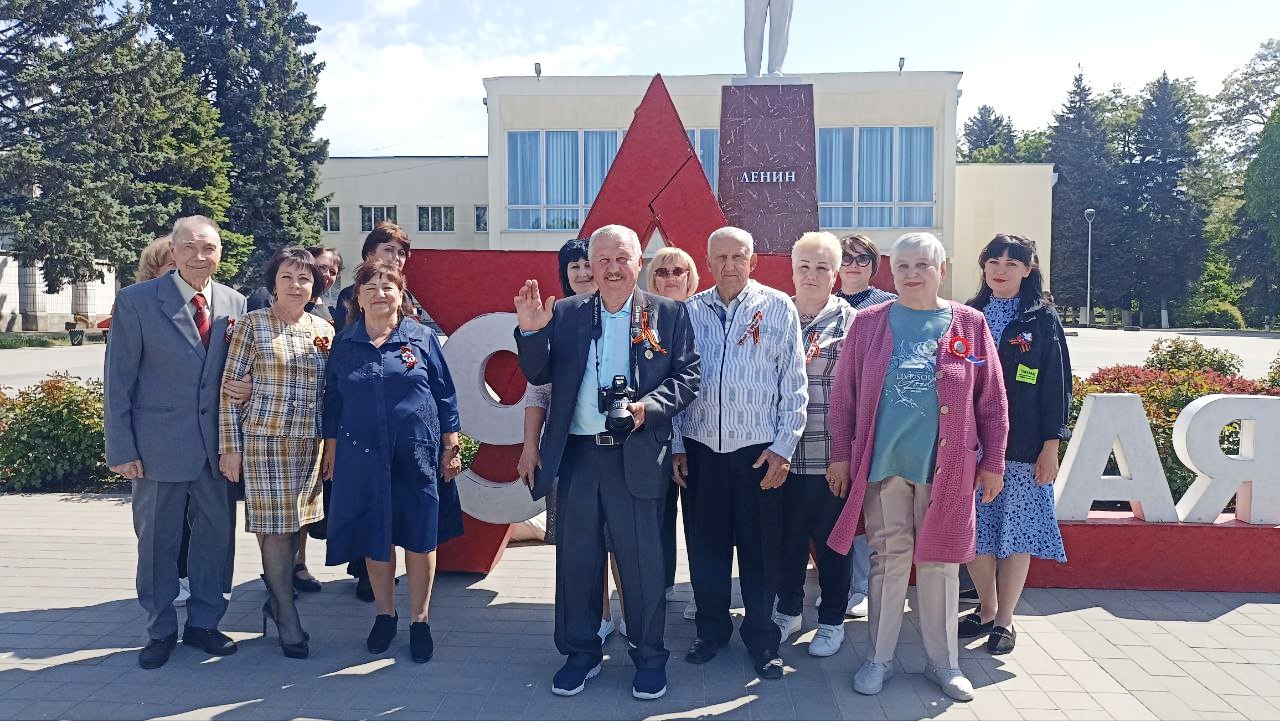 Участие во всероссийских акциях с посещением на дому тружеников тыла и вдов ветеранов Великой Отечественной войны
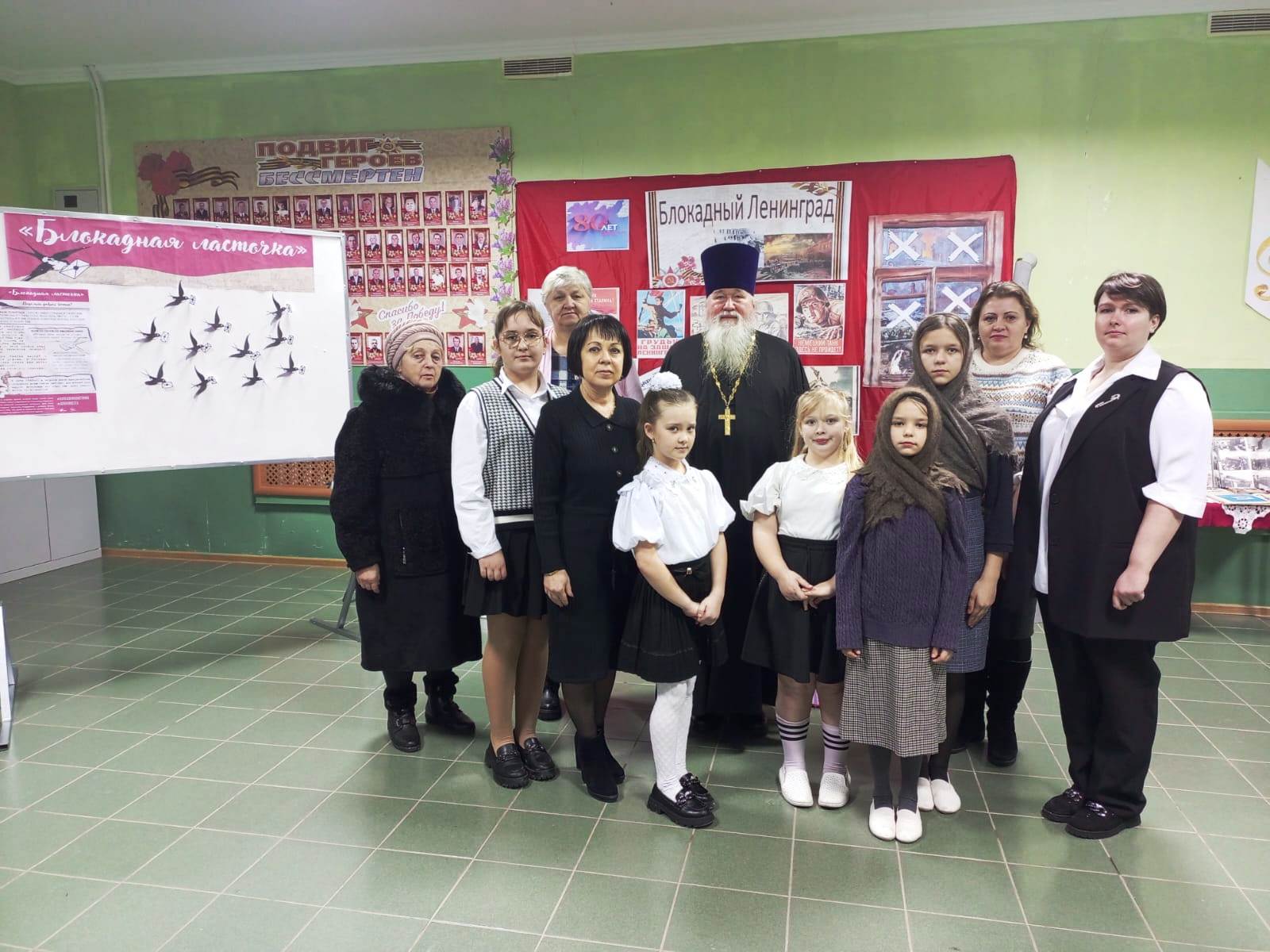 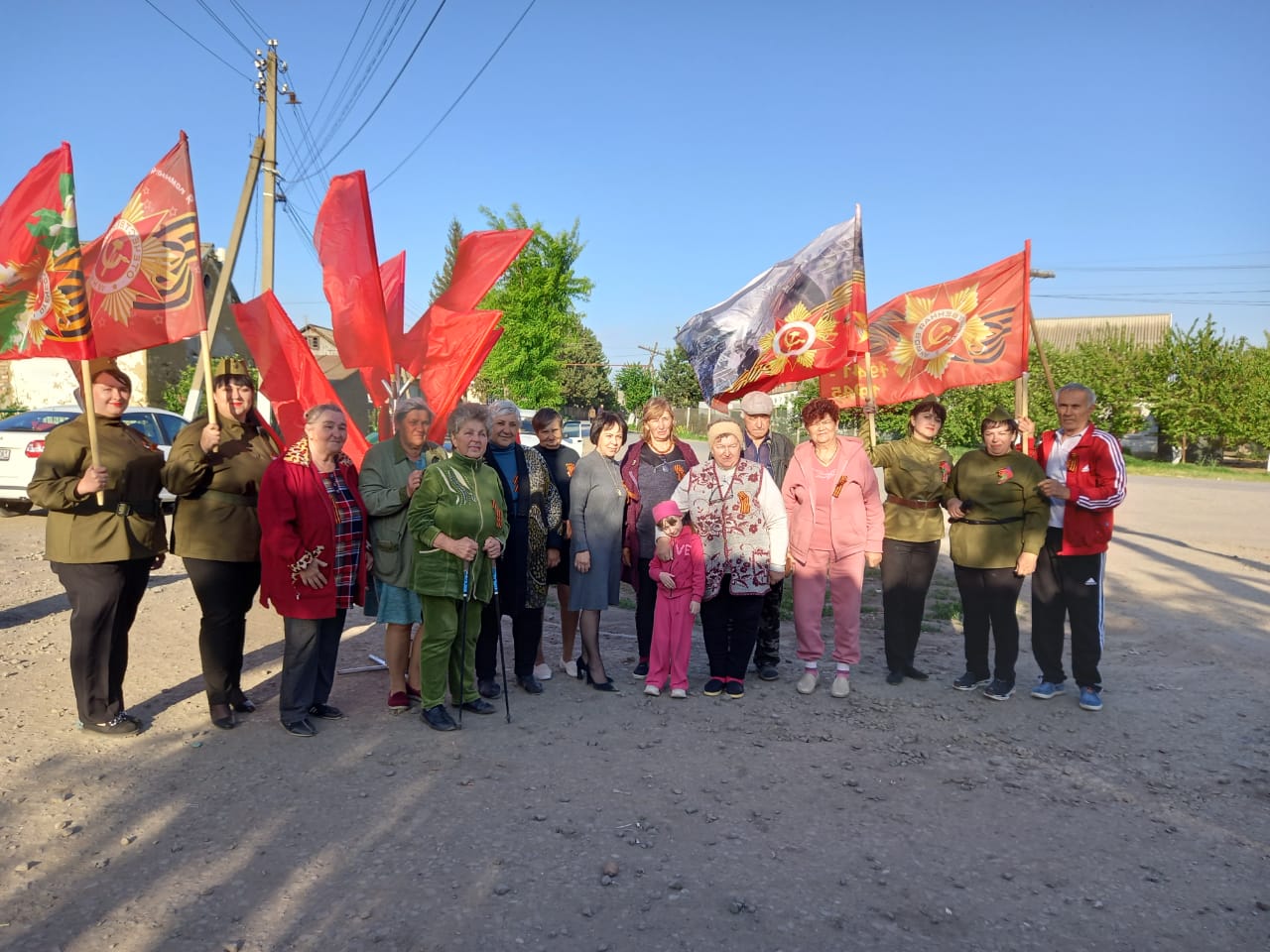 Флешмобы и акции в поддержку нашей Армии и Президента
Участие в районных фестивалях и конкурсах
Посиделки ко Дню добрых соседей
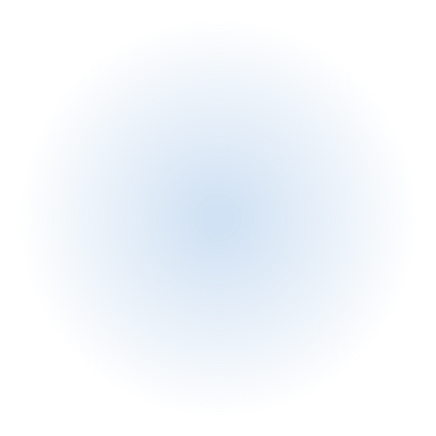 42
Культура
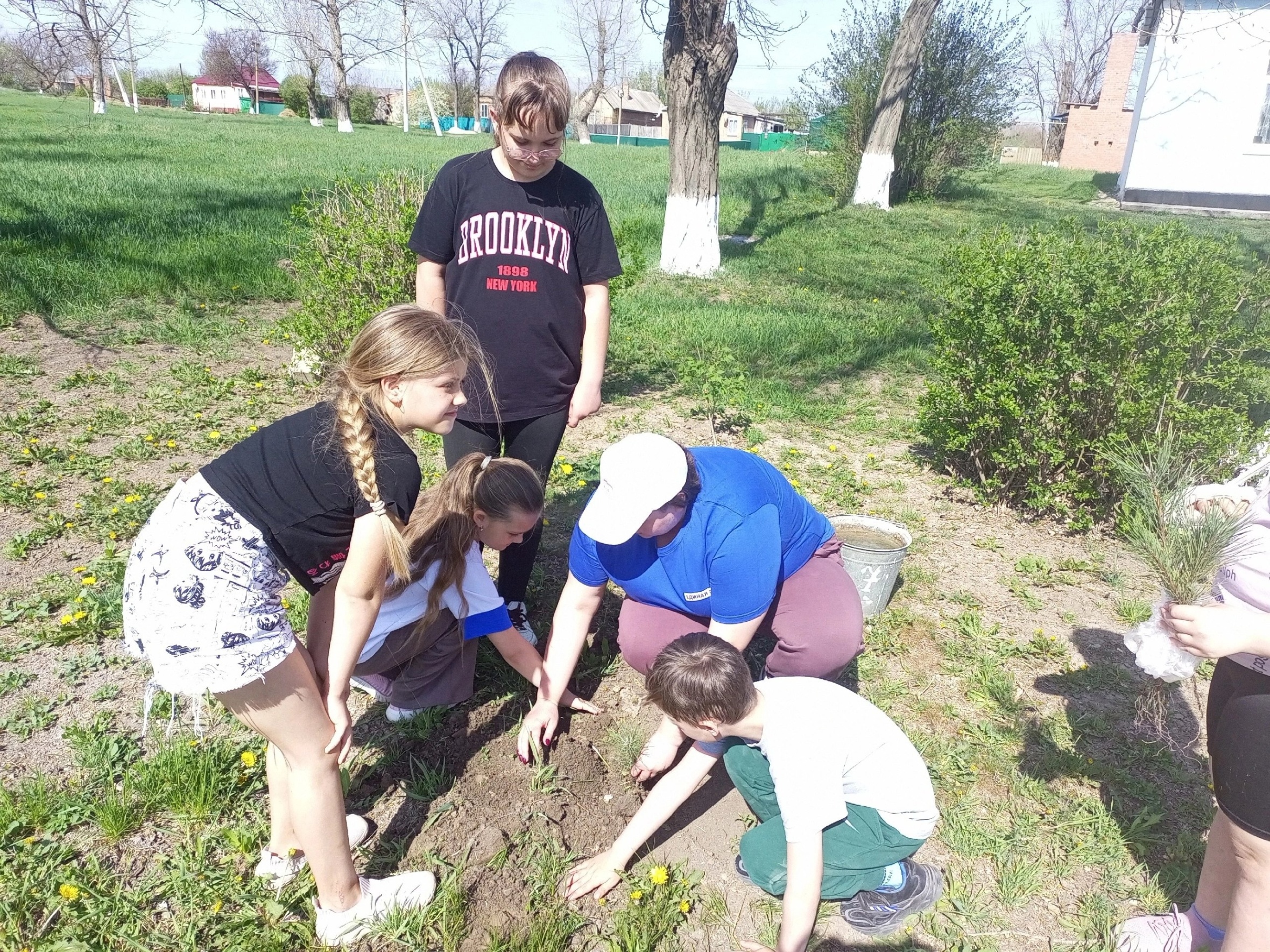 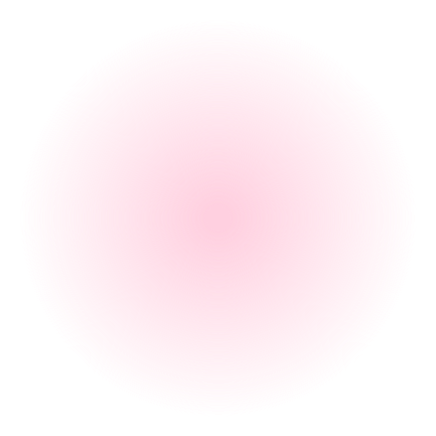 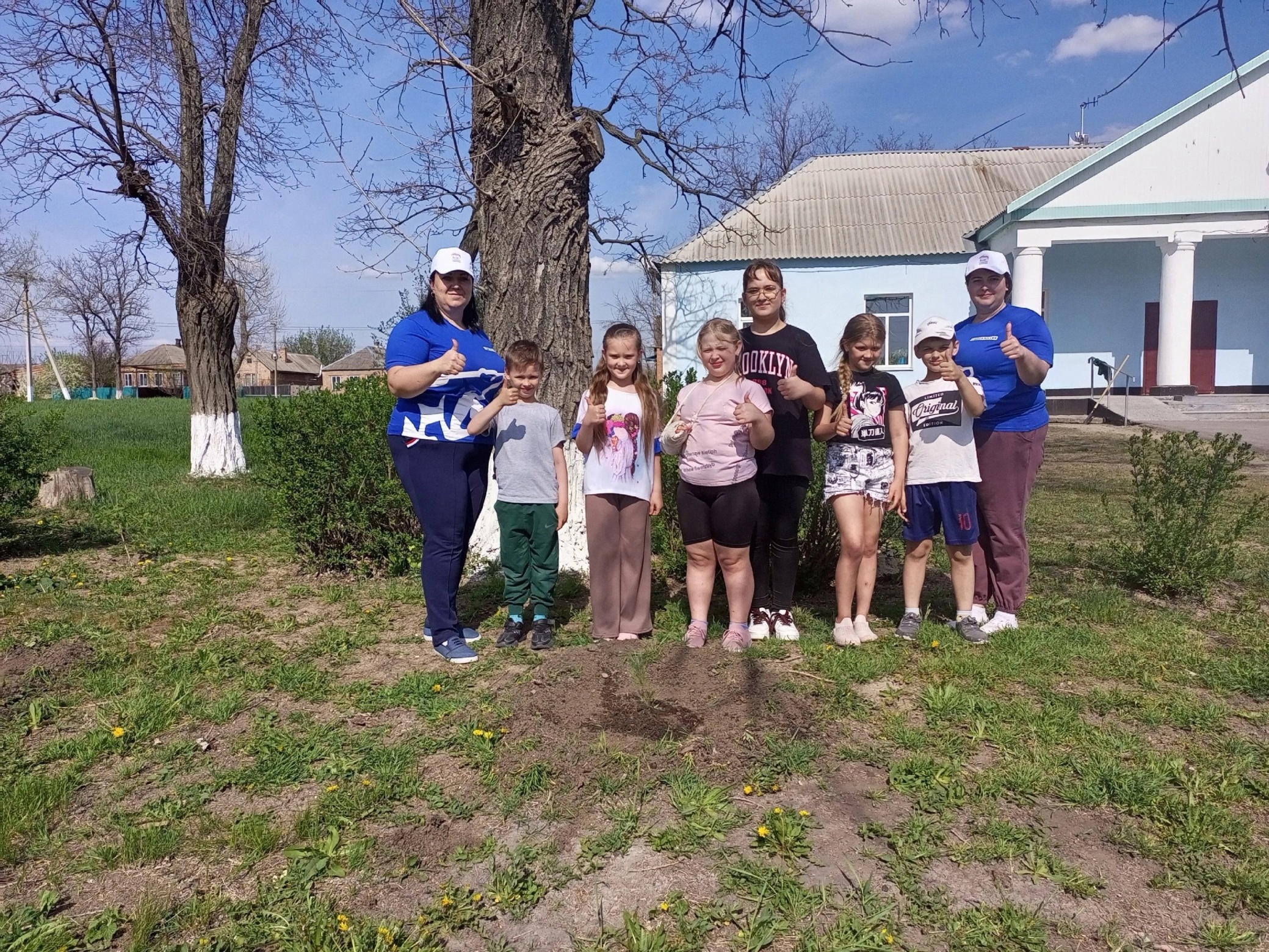 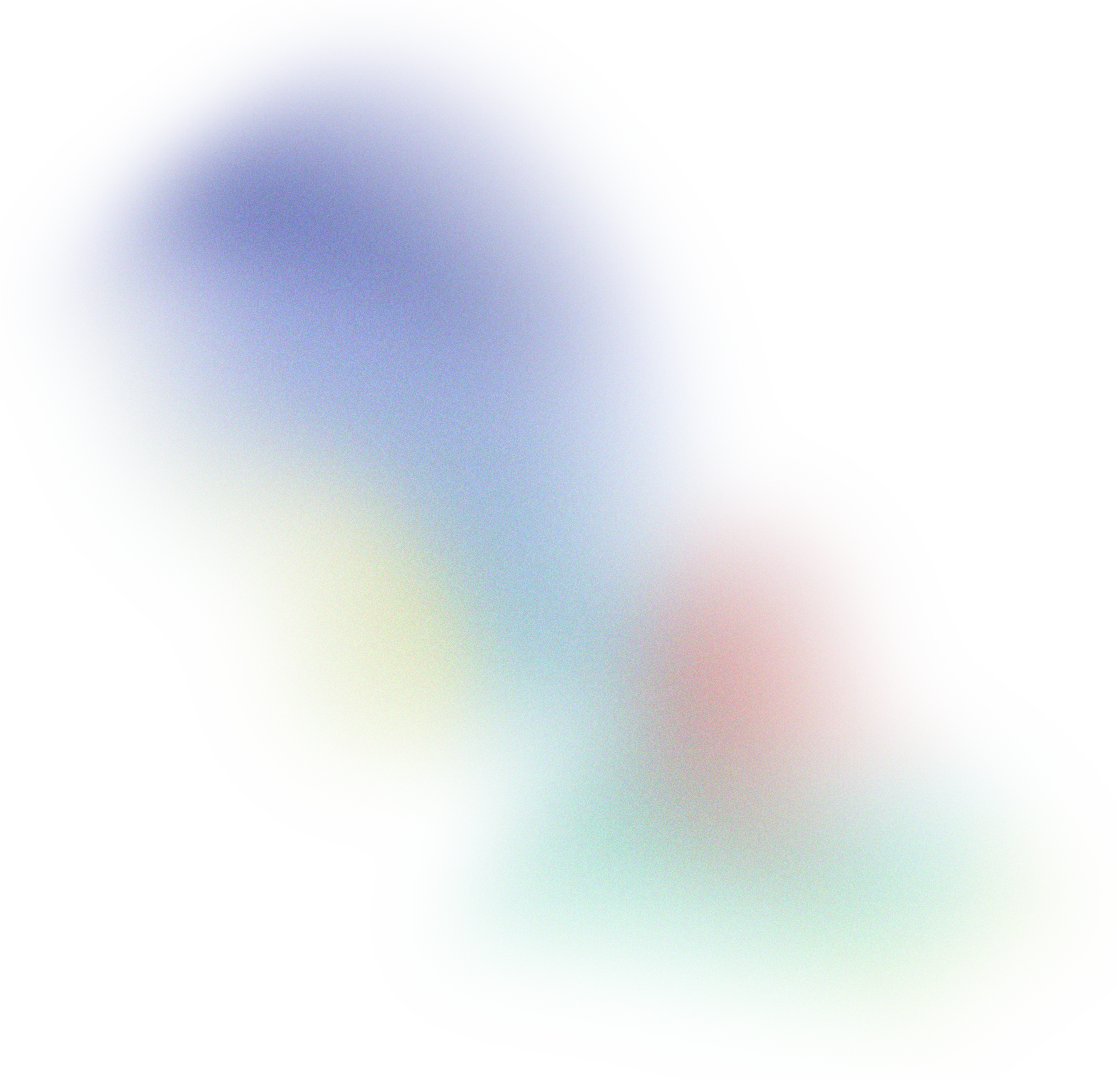 43
Культура
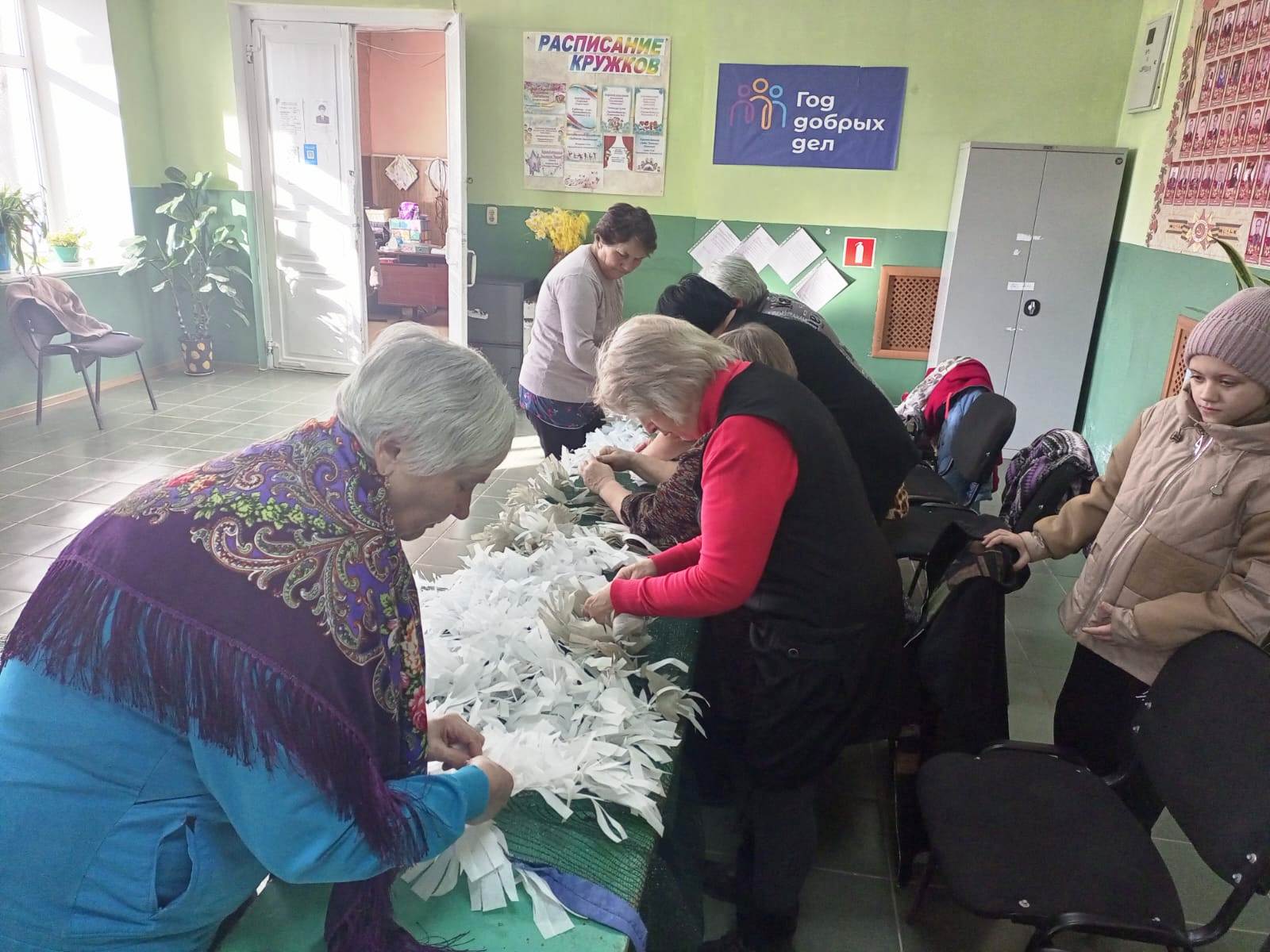 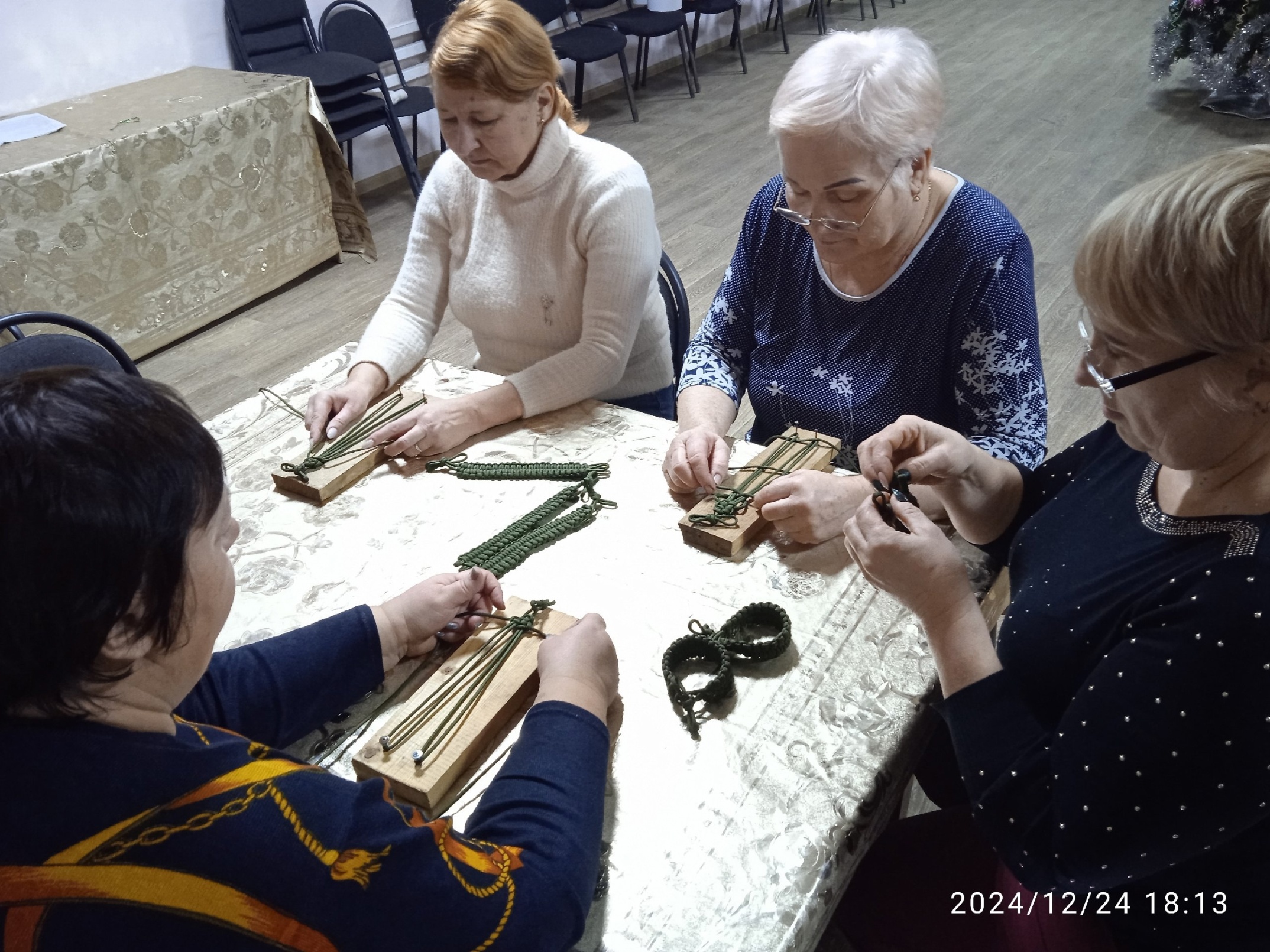 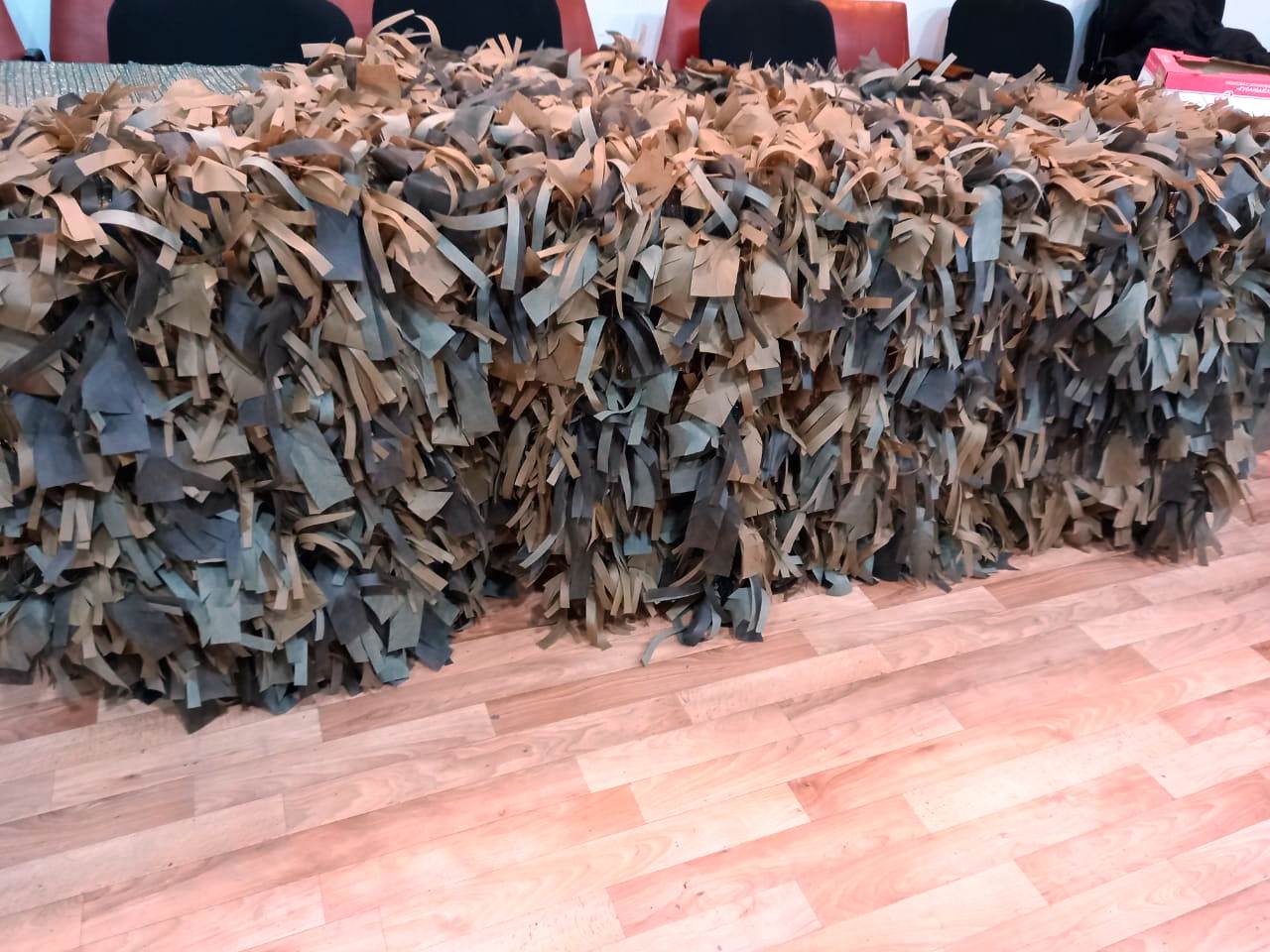 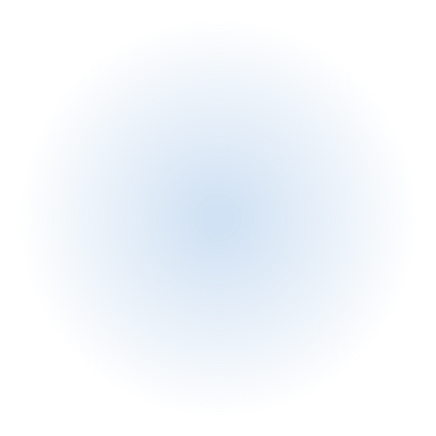 44
Культура
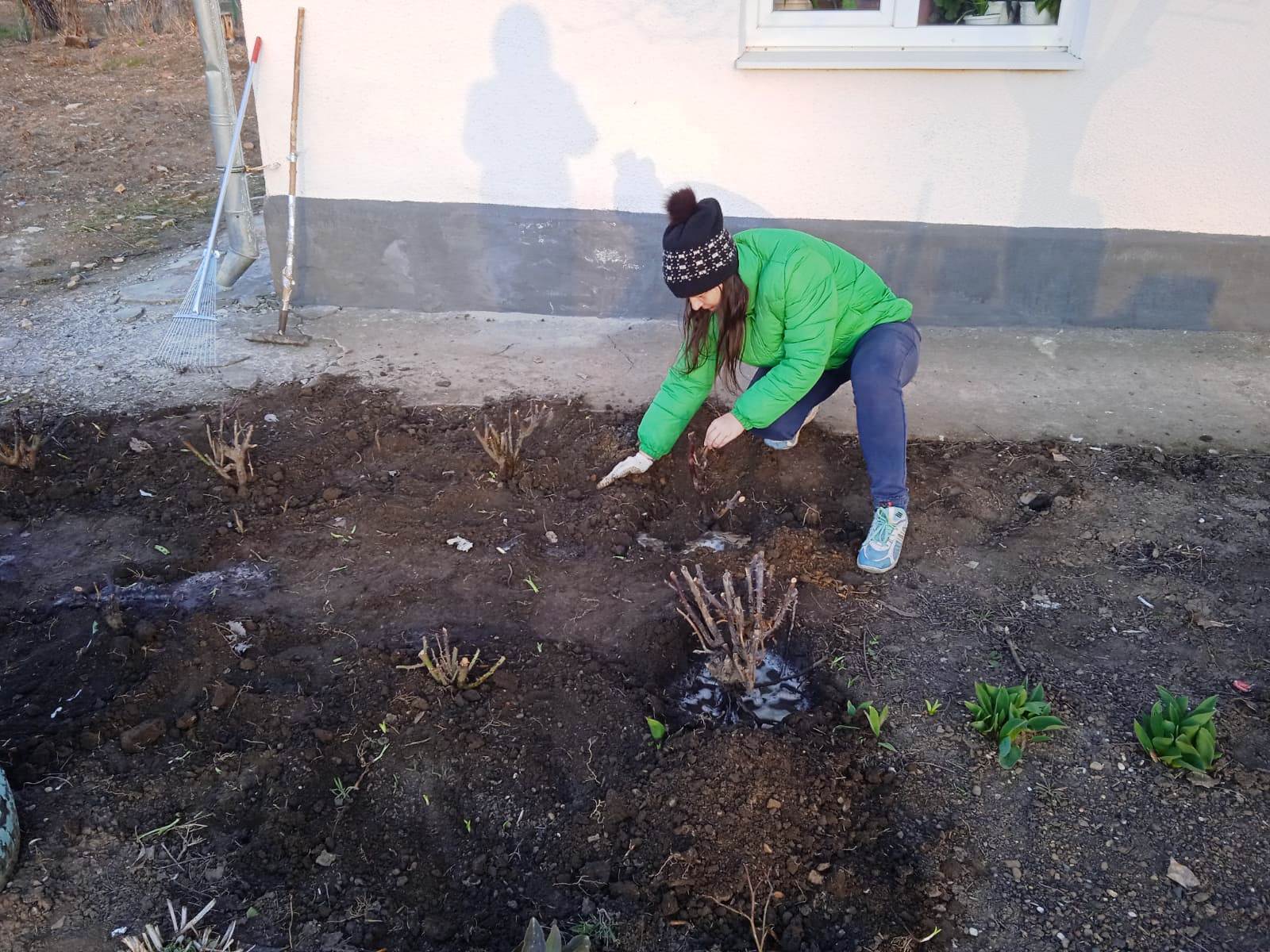 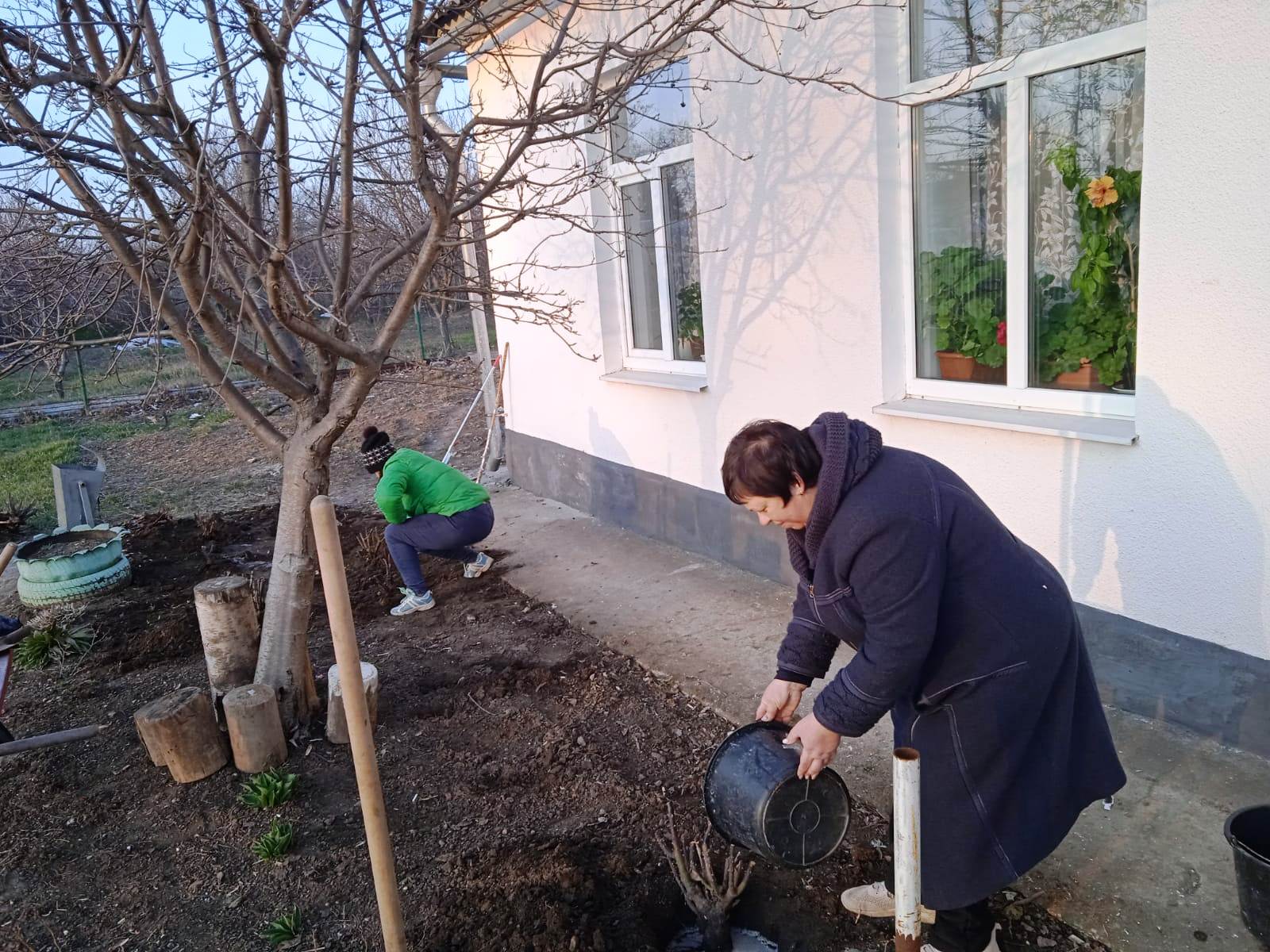 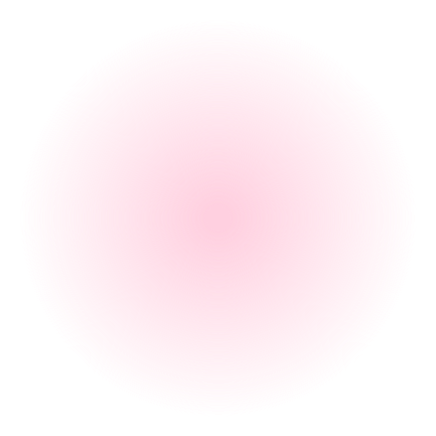 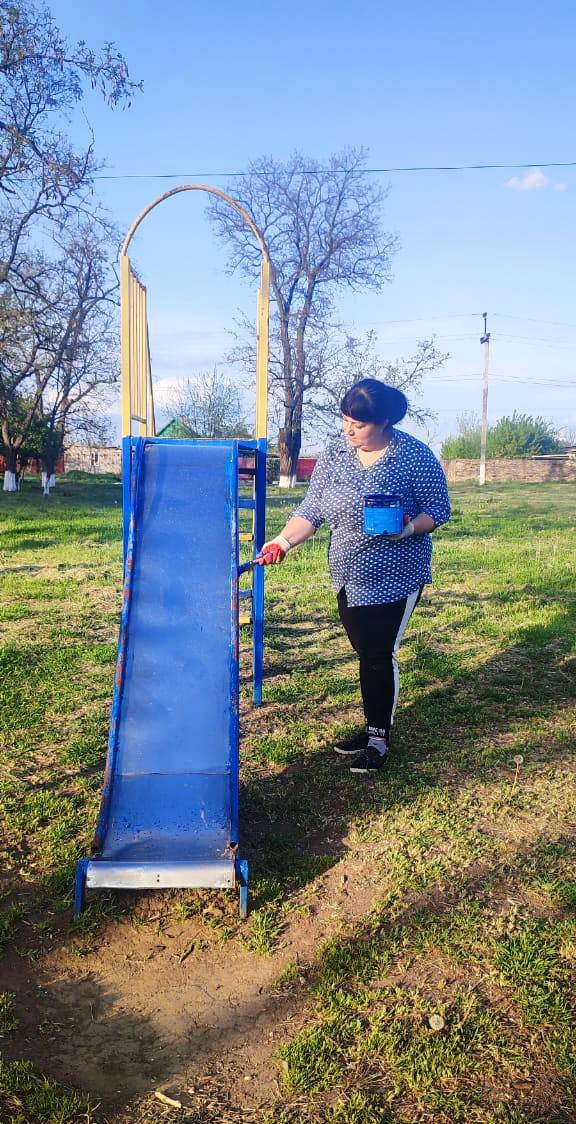 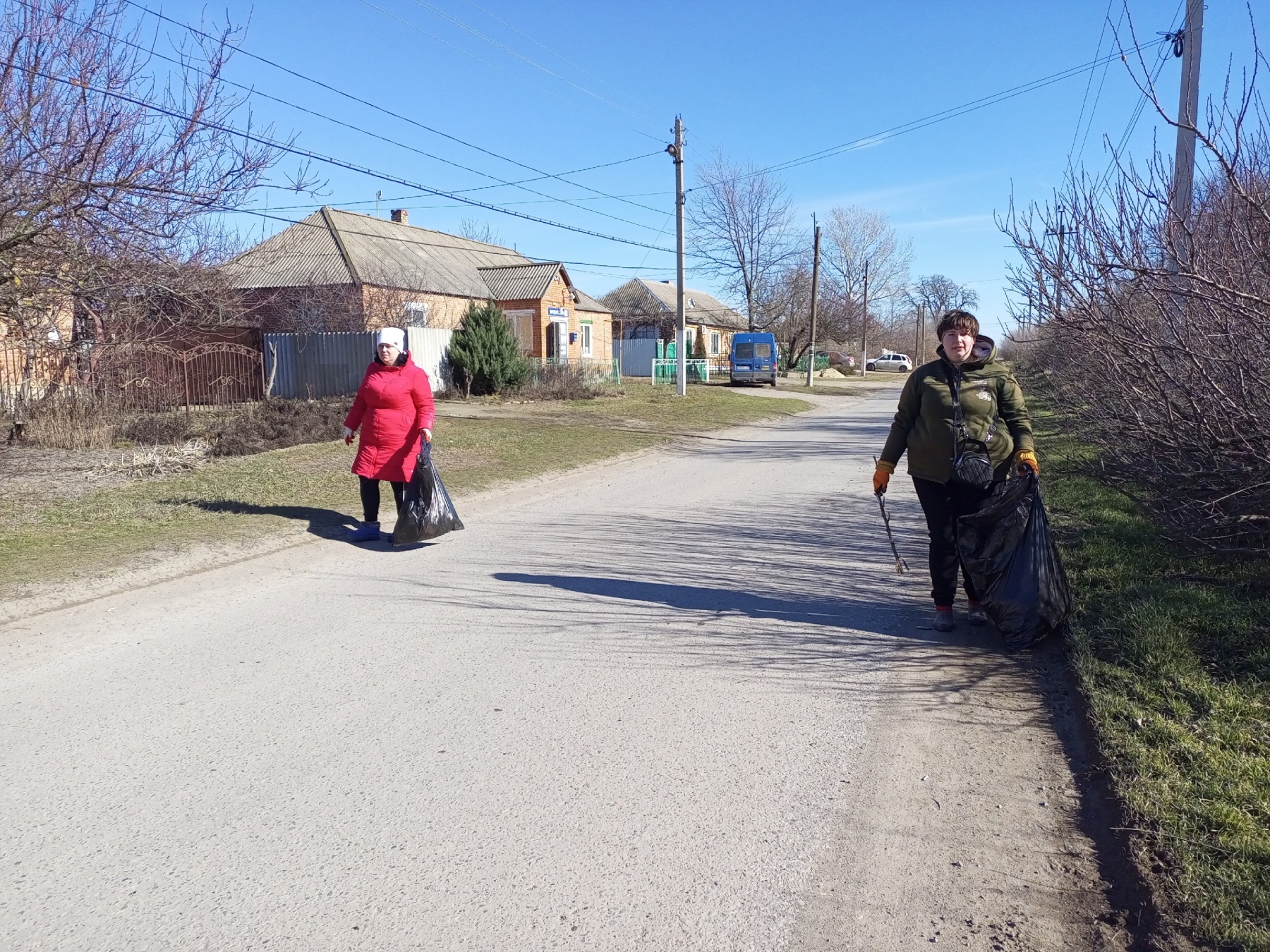 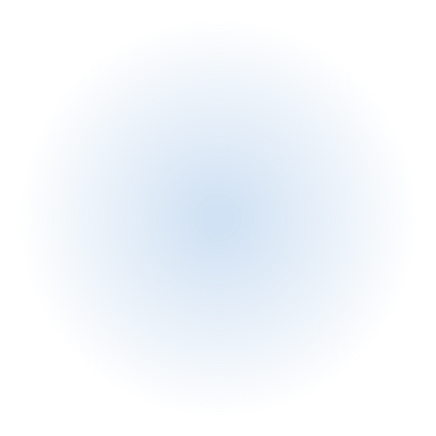 45
Культура
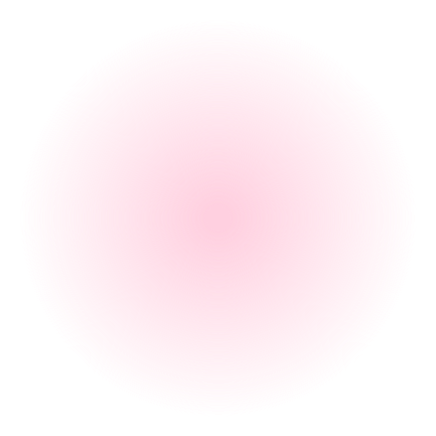 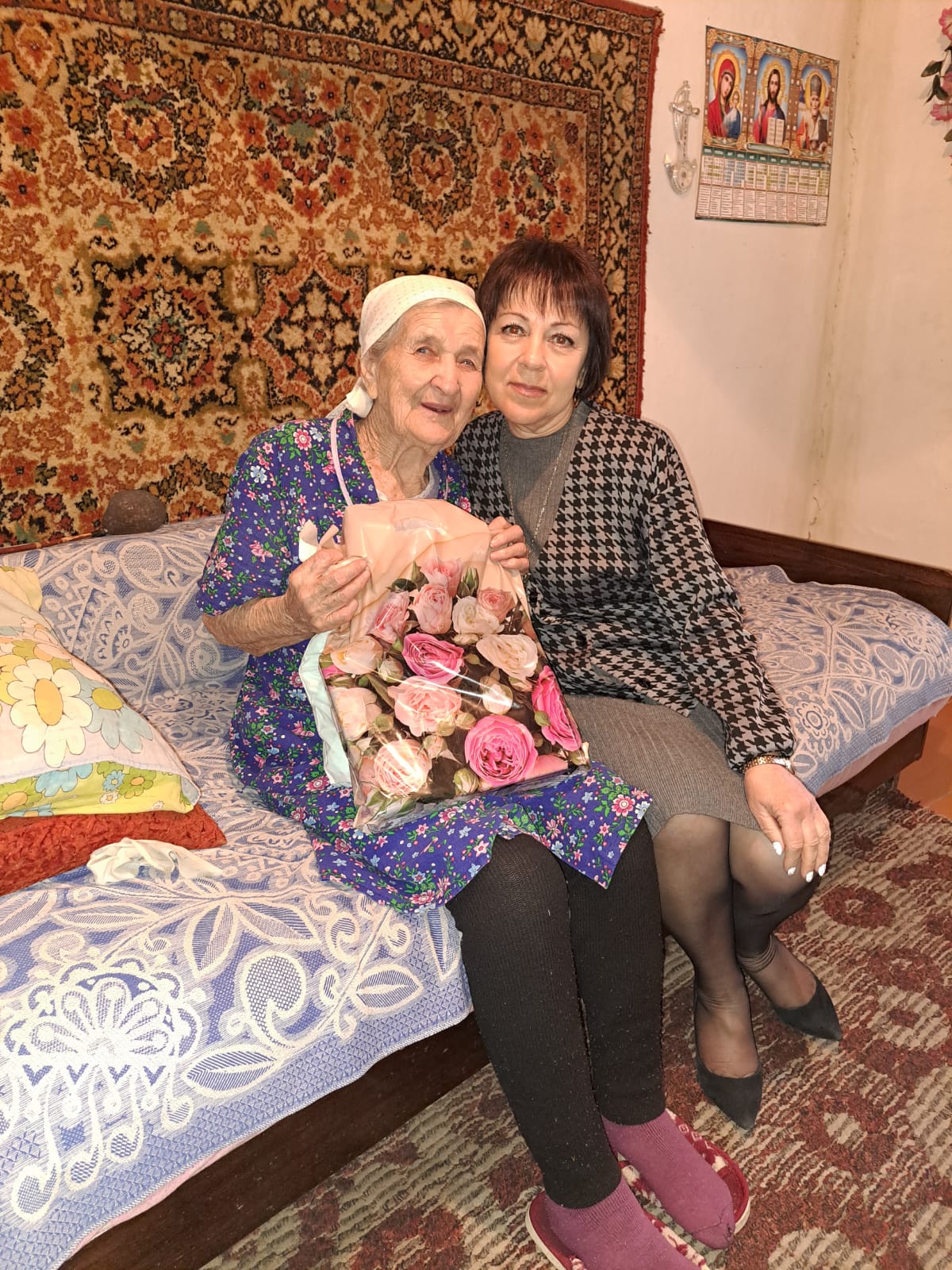 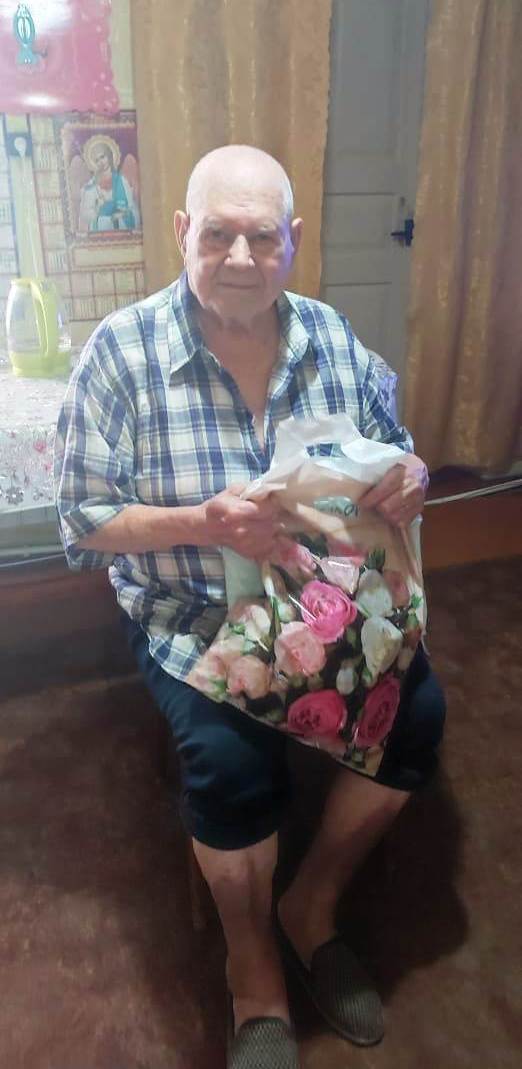 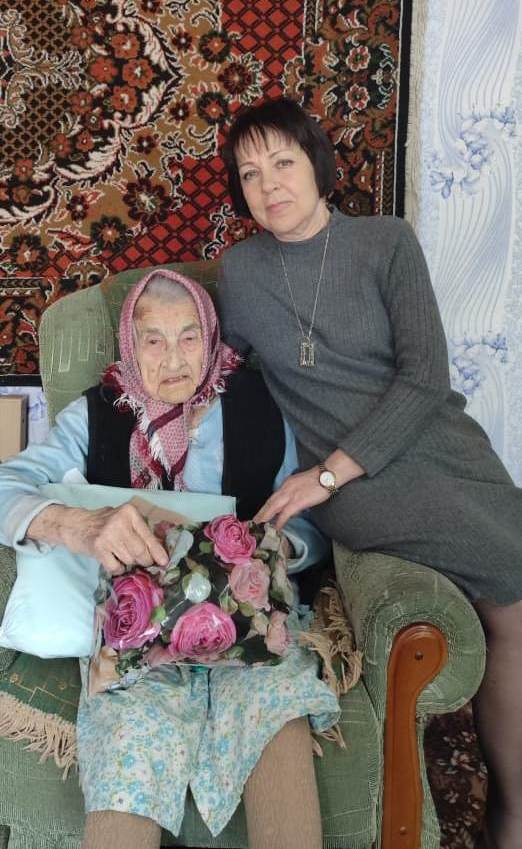 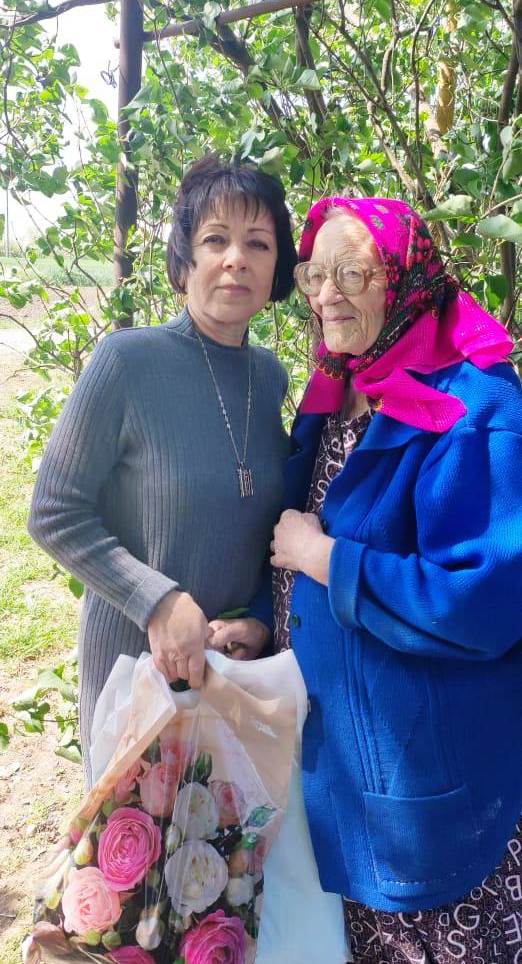 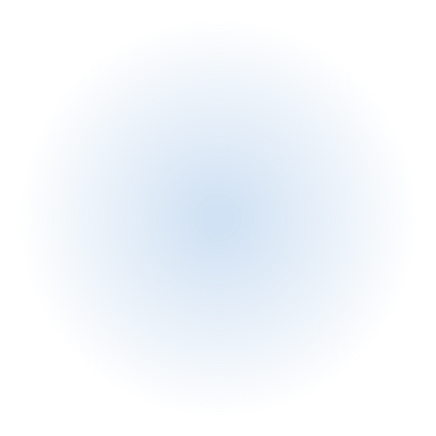 46
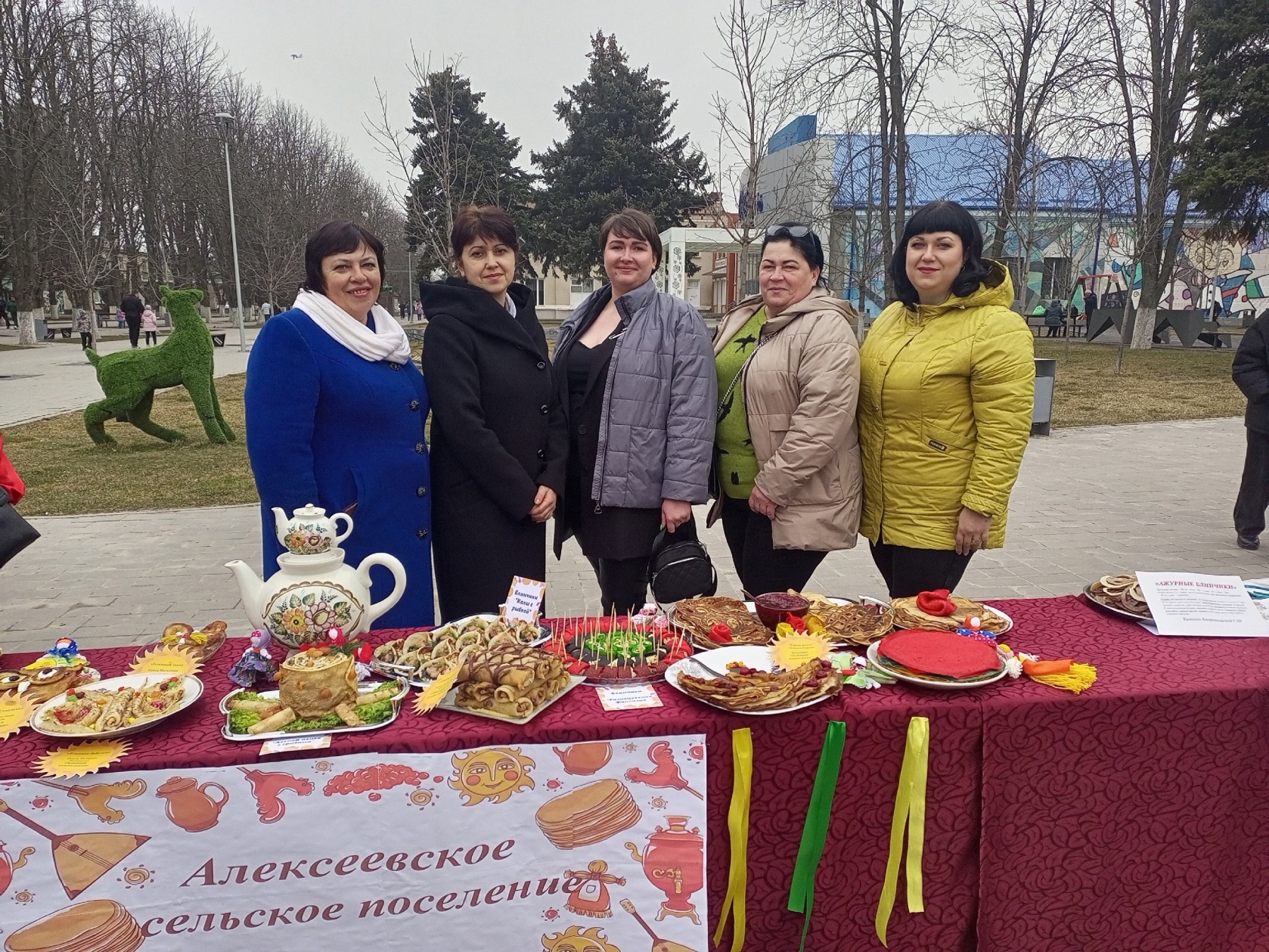 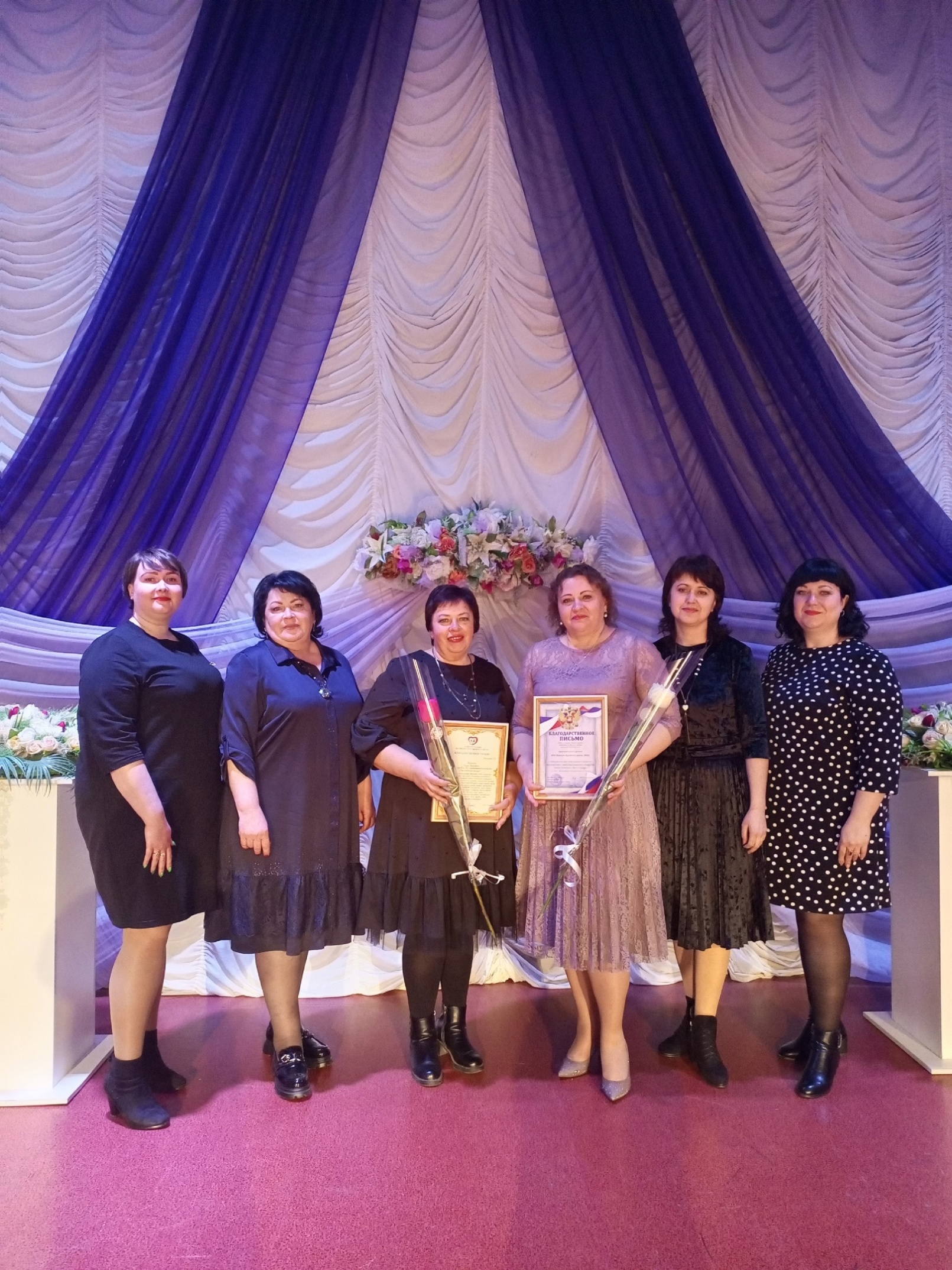 Культура
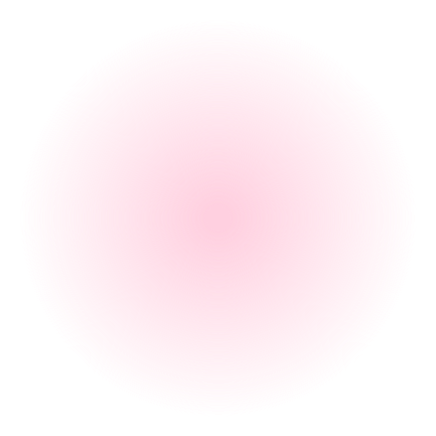 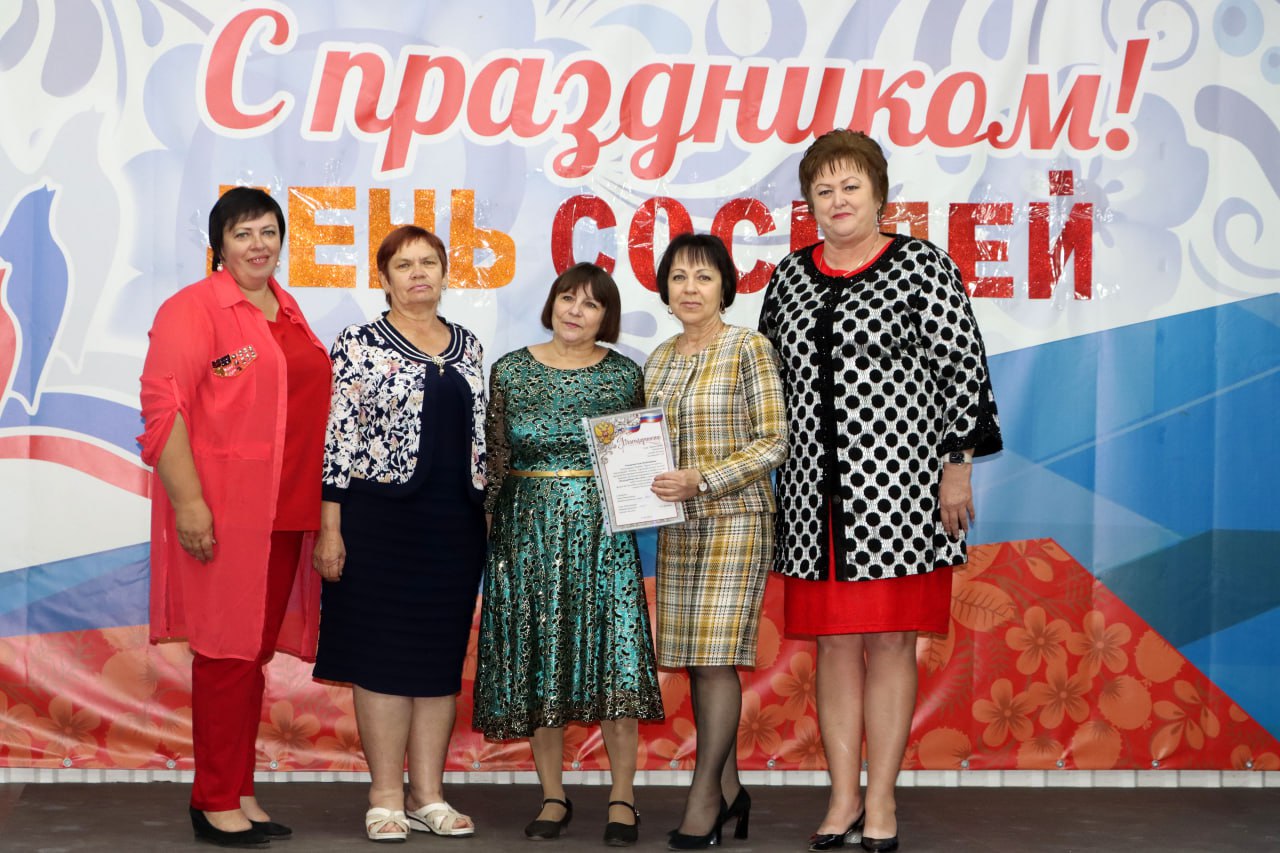 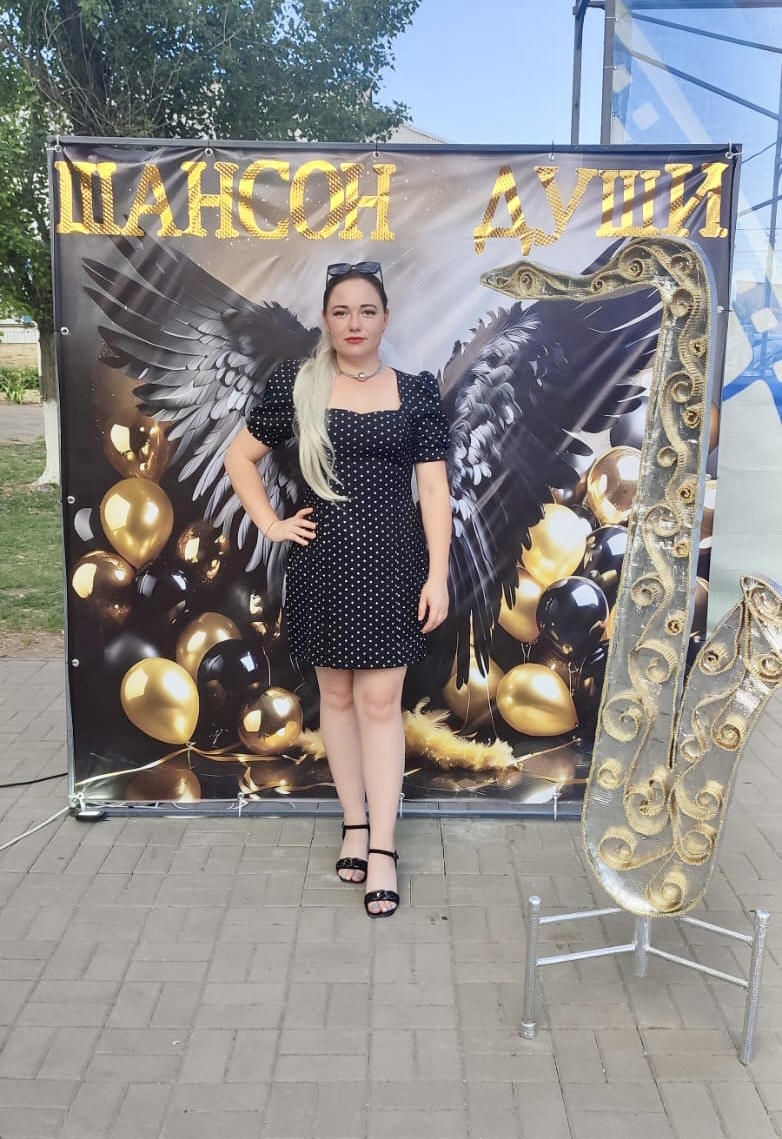 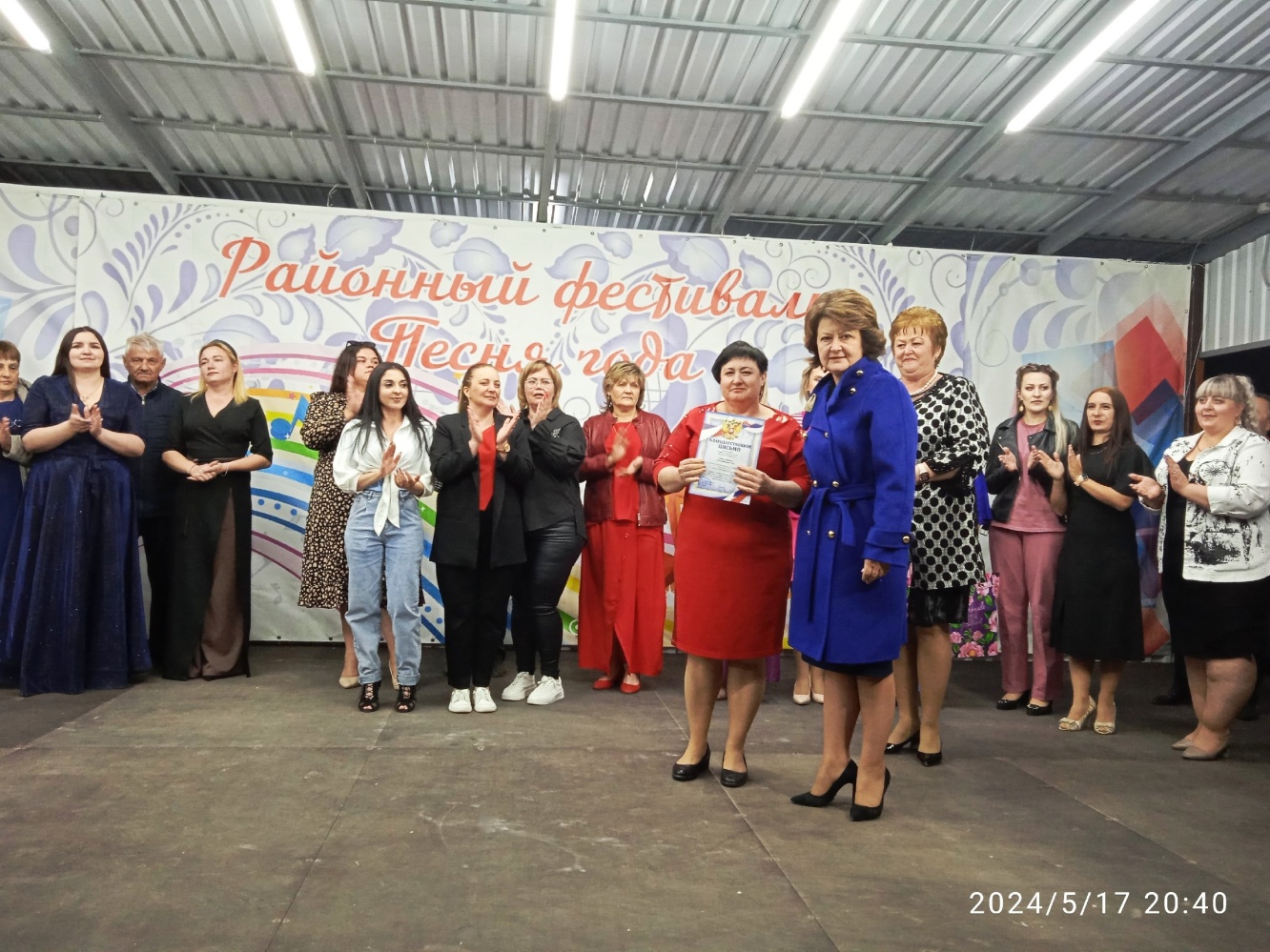 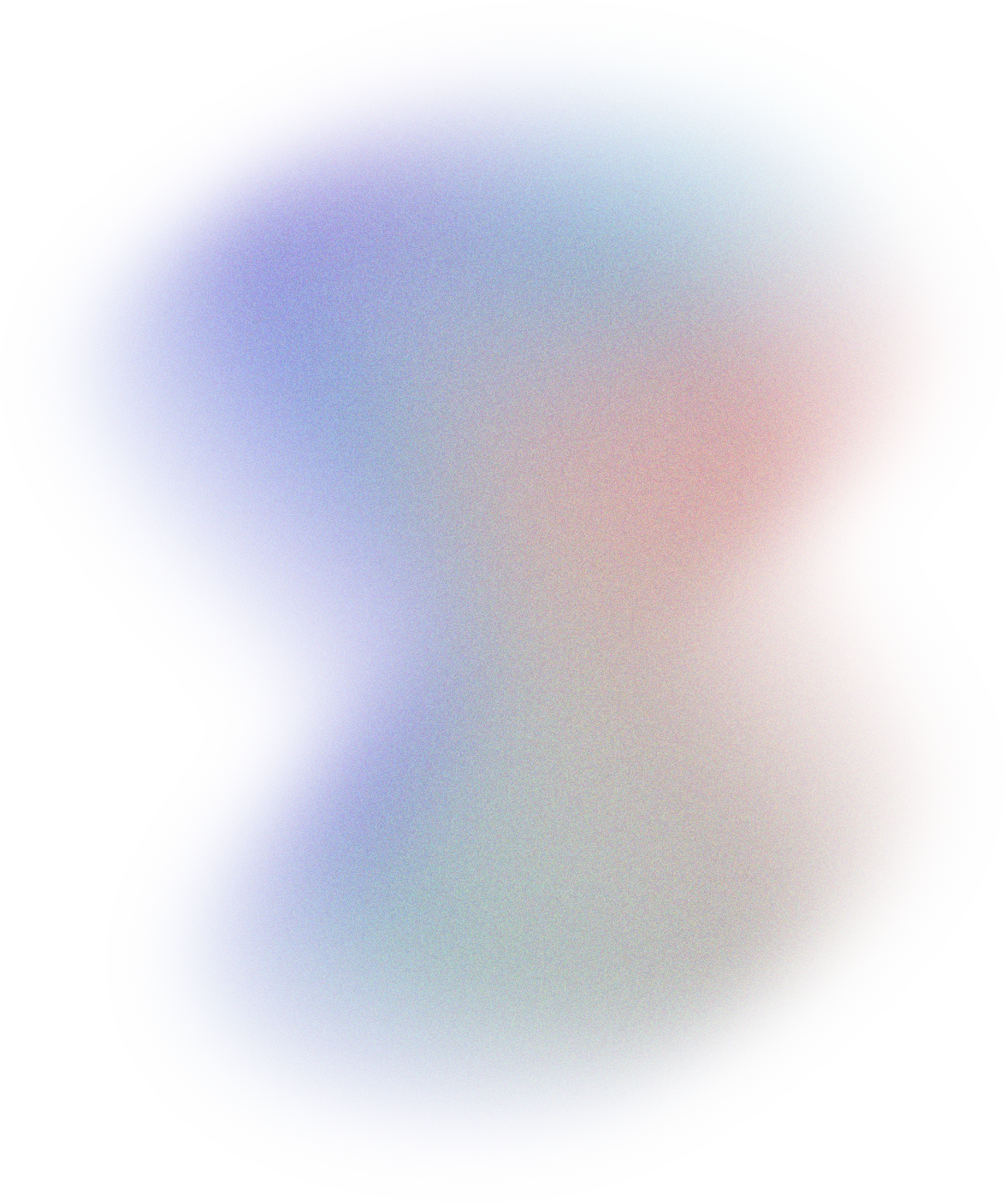 47
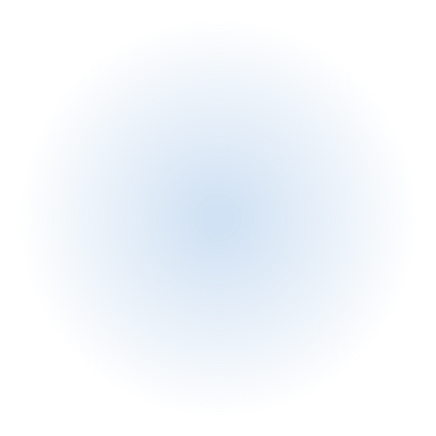 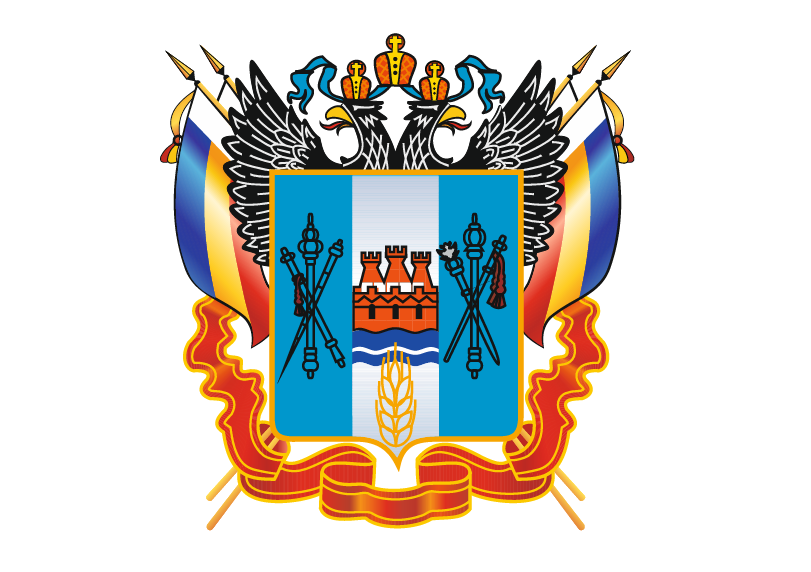 14 сентября 2025 года состоятся выборы губернатора Ростовской области. 
       Призываем прийти на избирательные участки и сделать свой выбор будущего нашего региона!
48
Задачи на 2025 год
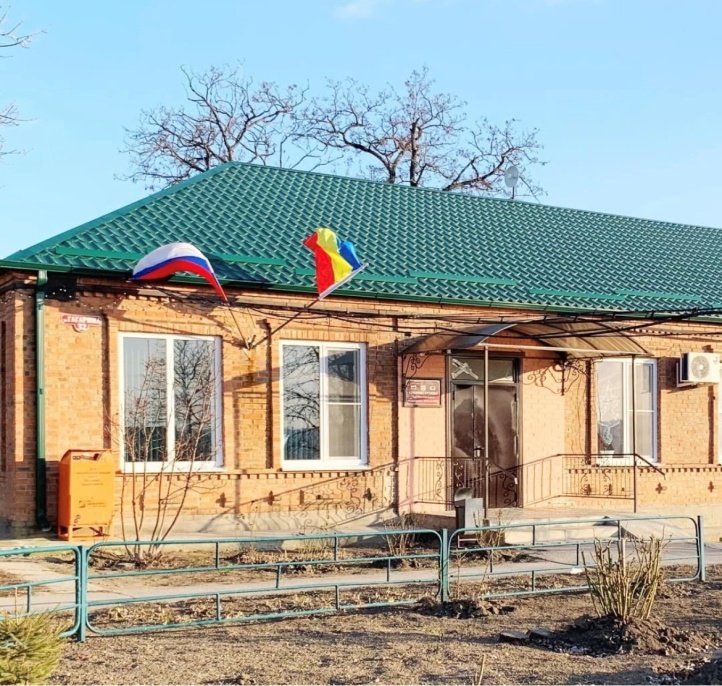 49
50
Задачи на 2025 год
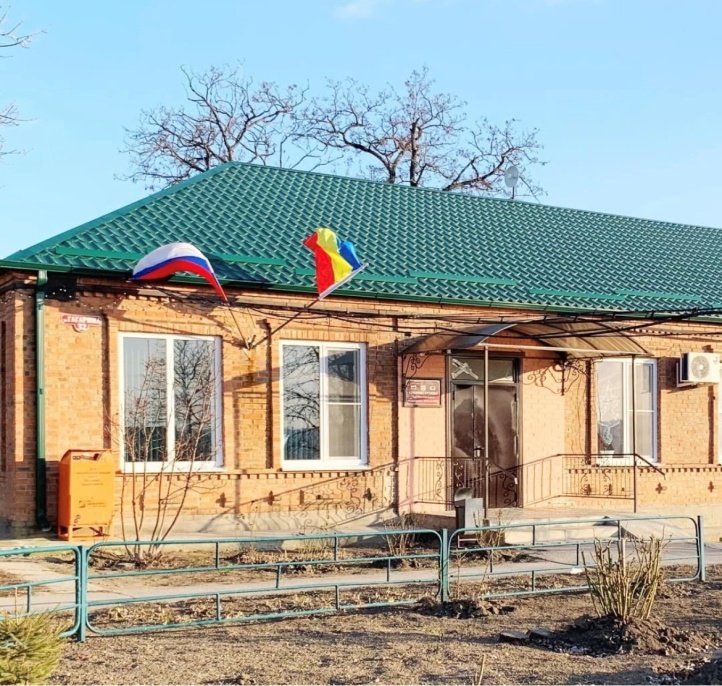 51
Успех преобразований зависит от нашей совместной работы!
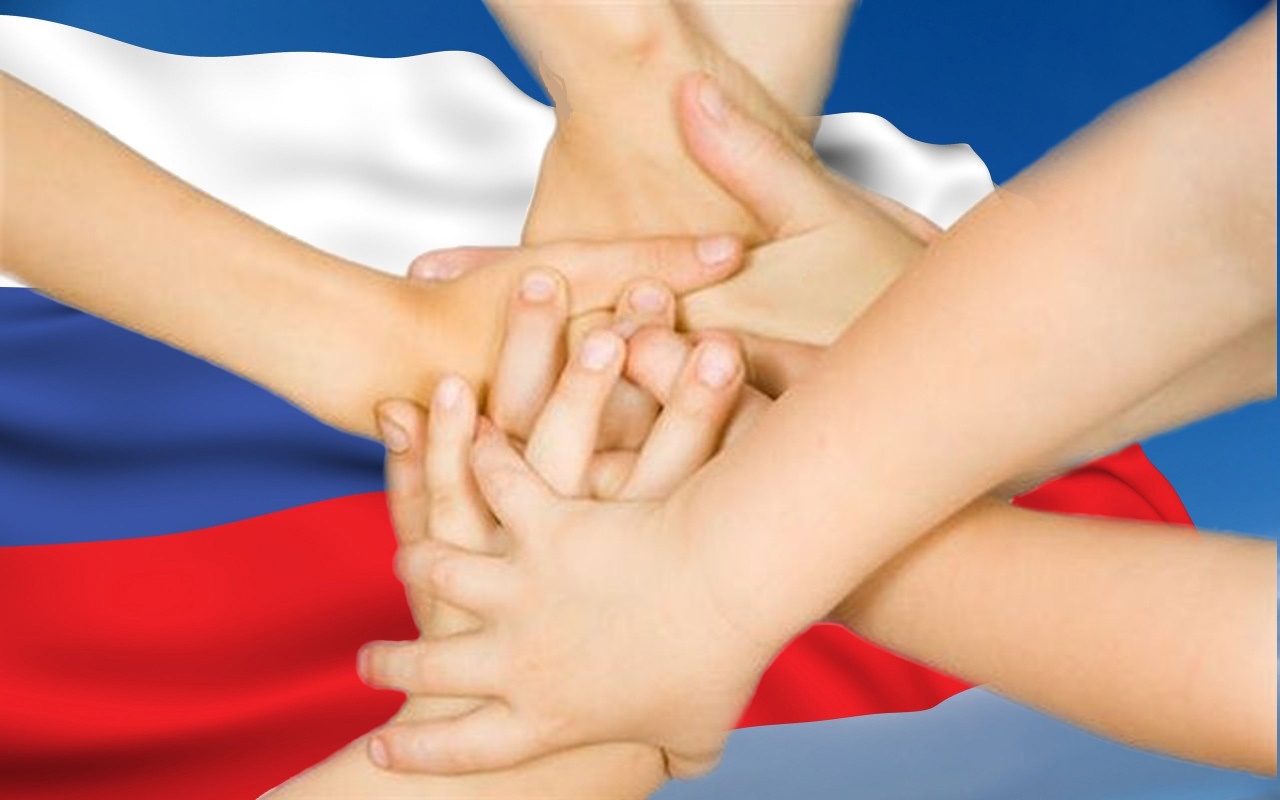 52
Благодарю за внимание!